Bekijk het promofilmpje van Mijn Burgerprofiel hier
Mijn Burgerprofiel ontrafeld
Opleidingsmateriaal om de burger duidelijk te informeren over het gebruik van Mijn Burgerprofiel
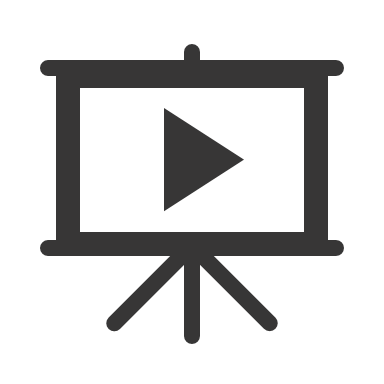 1
Voorwoord
In deze presentatie vindt u alle informatie over het gebruik van Mijn Burgerprofiel. U kan de presentatie zelf aanpassen aan de stijl van uw lokaal bestuur. 

Gebruik wat u nodig hebt om een duidelijk begrip te creëren over wat de burger kan doen en vinden in Mijn Burgerprofiel.



Disclaimers
Deze basispresentatie wordt geüpdatet door Digitaal Vlaanderen bij belangrijke inhoudelijke wijzigingen in Mijn Burgerprofiel. De laatste versie dateert van 16 mei 2023. 
De laatste versie van deze presentatie blijft beschikbaar bij onze Communicatietools voor partners. 
Digitaal Vlaanderen is niet verantwoordelijk voor de wijzigingen die de lokale besturen of andere partners aanbrengen.
Inhoudstafel
Doelgroepen opleidingsmateriaal
Wat u als medewerker zeker moet weten
Wat is Mijn Burgerprofiel?
Waarom Mijn Burgerprofiel?
Mijn Burgerprofiel: stap voor stap
Aanmelden in Mijn Burgerprofiel
Wat kan u doen in Mijn Burgerprofiel? – webbrowser en app
Eerste keer in Mijn Burgerprofiel
Wat kan u vinden in Mijn Burgerprofiel?
Praktische voorbeelden
Aan de slag
1. Doelgroepen opleidingsmateriaal
4
Doelgroepen opleidingsmateriaal
Dit opleidingsmateriaal is bedoeld voor eerstelijnsmedewerkers die burgers informeren over het gebruik van Mijn Burgerprofiel.
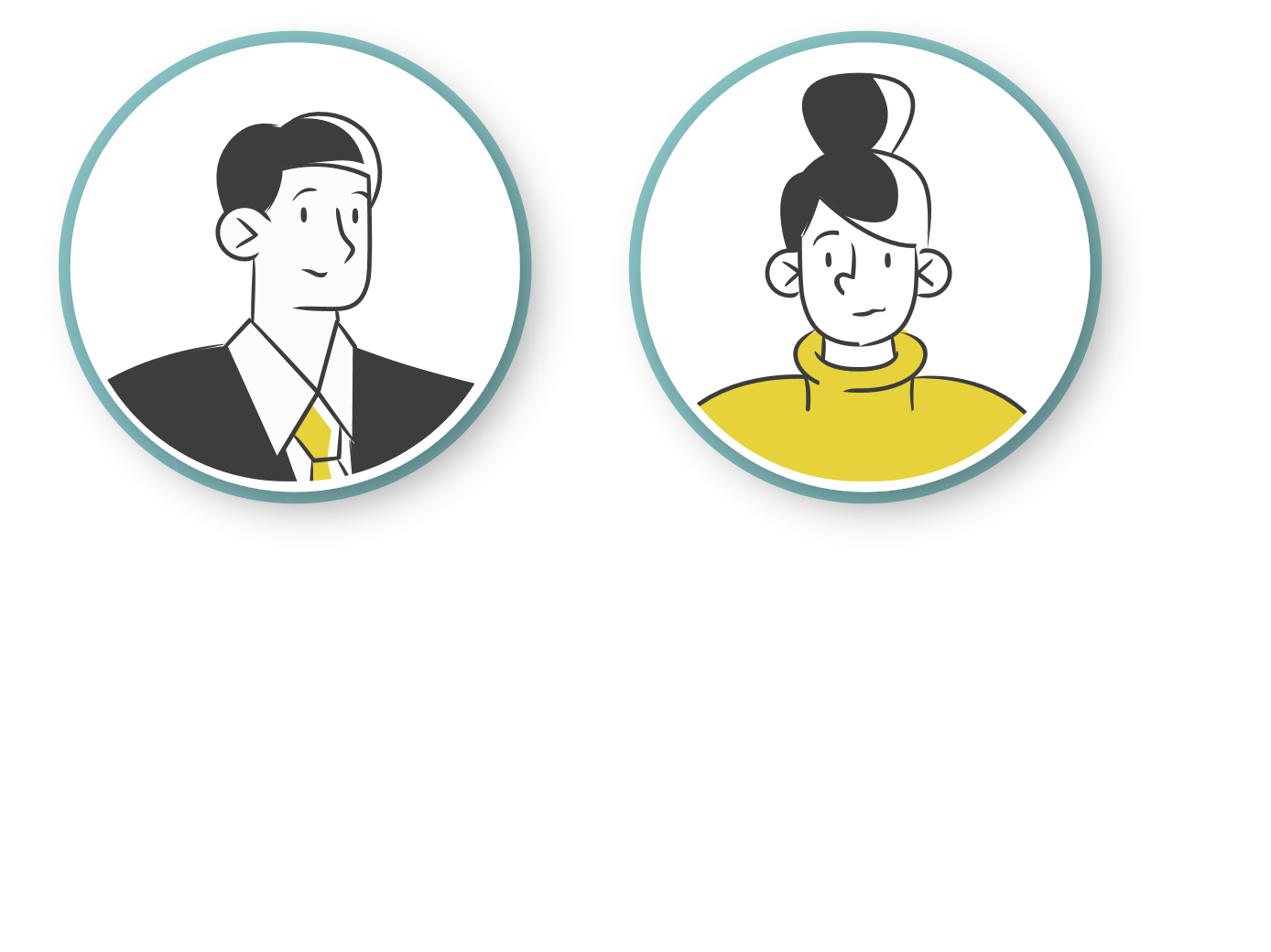 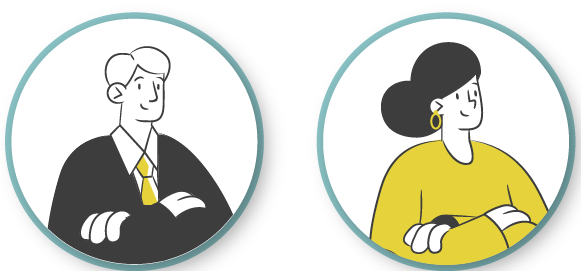 Trajectbegeleiders
Medewerkers lokale besturen
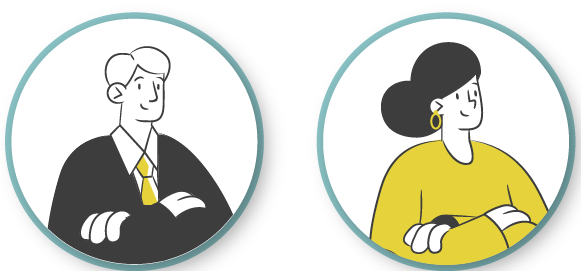 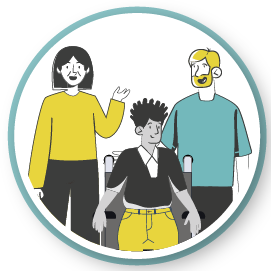 Digihelpers
Vrijwilligers
5
Doelgroepen opleidingsmateriaal
Dit opleidingsmateriaal is bedoeld voor eerstelijnsmedewerkers die burgers informeren over het gebruik van Mijn Burgerprofiel.
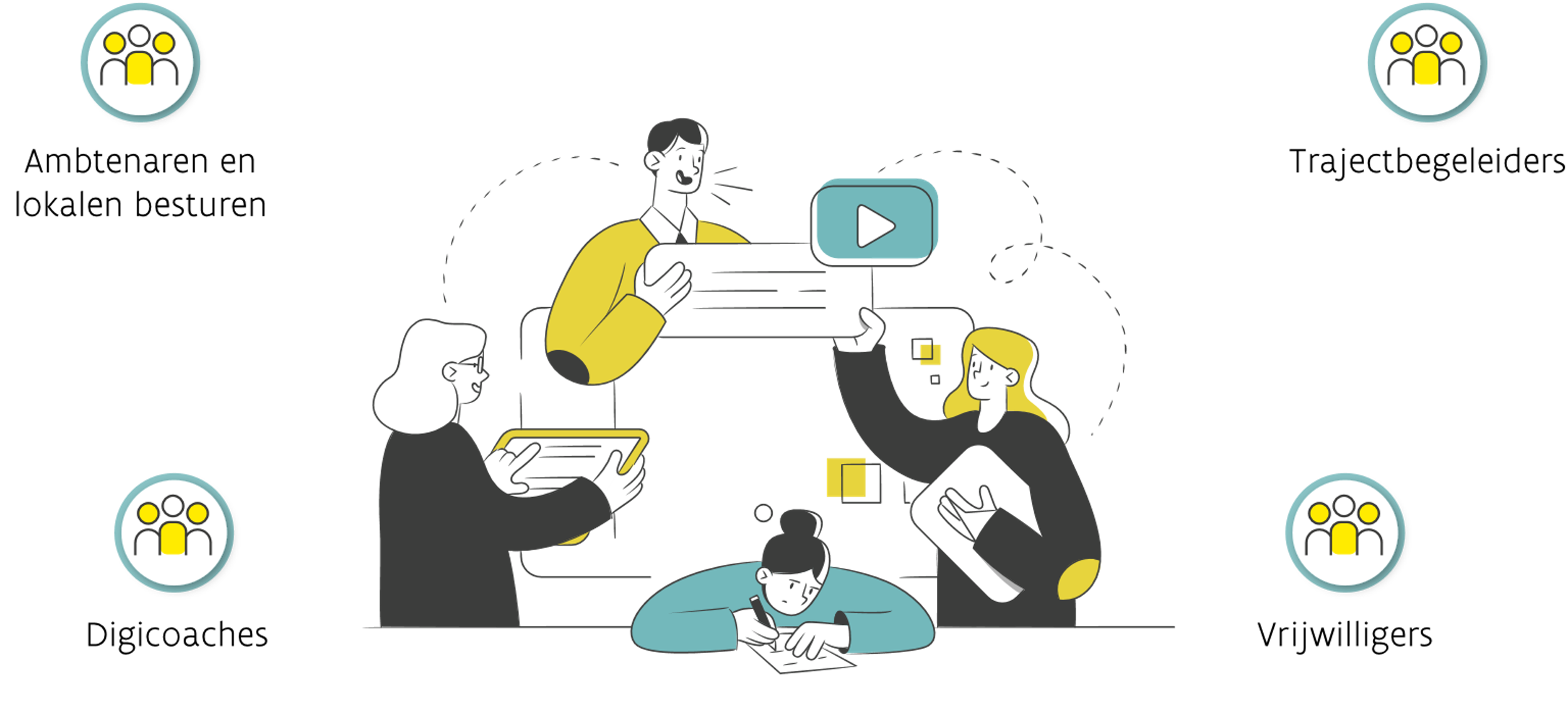 6
Inhoudstafel
Doelgroepen opleidingsmateriaal
Wat u als medewerker zeker moet weten
Wat is Mijn Burgerprofiel?
Waarom Mijn Burgerprofiel?
Mijn Burgerprofiel: stap voor stap
Aanmelden in Mijn Burgerprofiel
Wat kan u doen in Mijn Burgerprofiel? – webbrowser en app
Eerste keer in Mijn Burgerprofiel
Wat kan u vinden in Mijn Burgerprofiel?
Praktische voorbeelden
Aan de slag
2. Wat u als medewerker zeker moet weten
8
Waar kan u meer informatie terugvinden over Mijn Burgerprofiel voor (lokale) overheden?
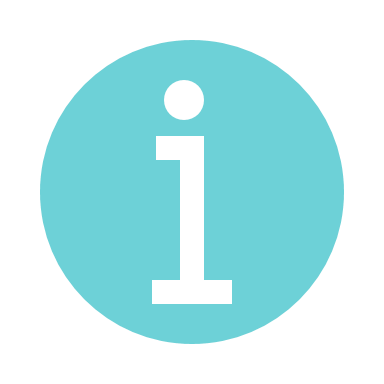 https://www.vlaanderen.be/digitaal-vlaanderen/onze-oplossingen/mijn-burgerprofiel
U vindt hier onder andere een folder om uit te delen aan de inwoners van uw lokaal bestuur
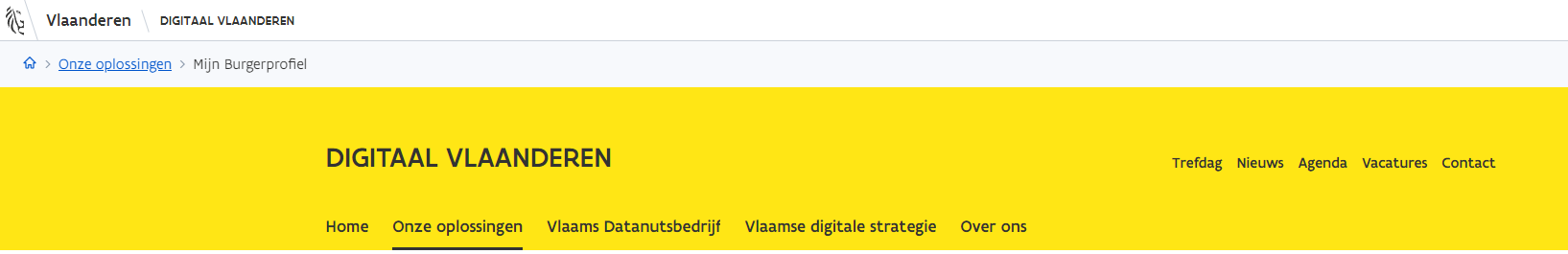 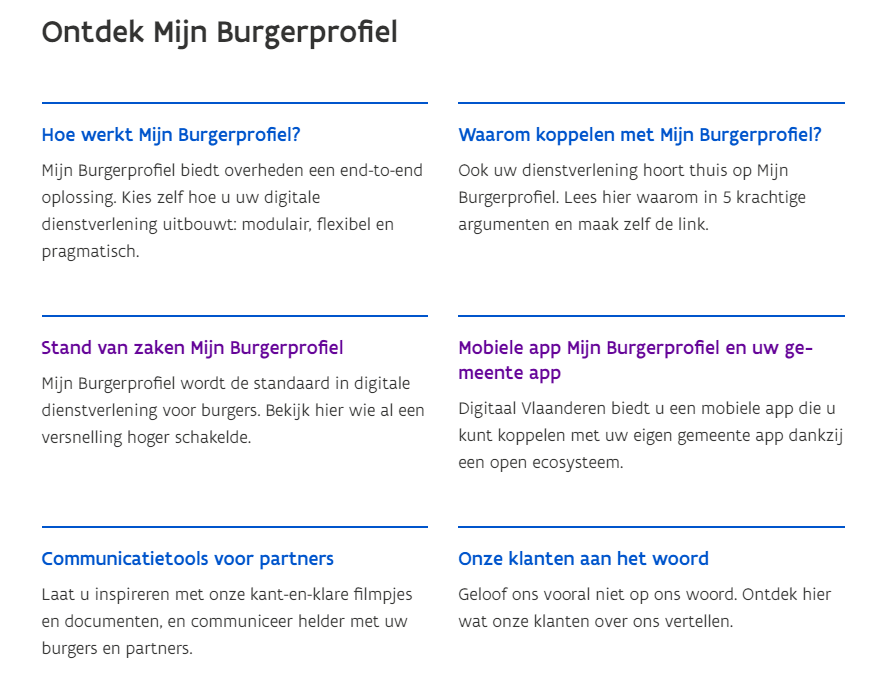 Tip: onder Communicatietools voor partners vindt u heel wat materiaal dat u kan (her)gebruiken!
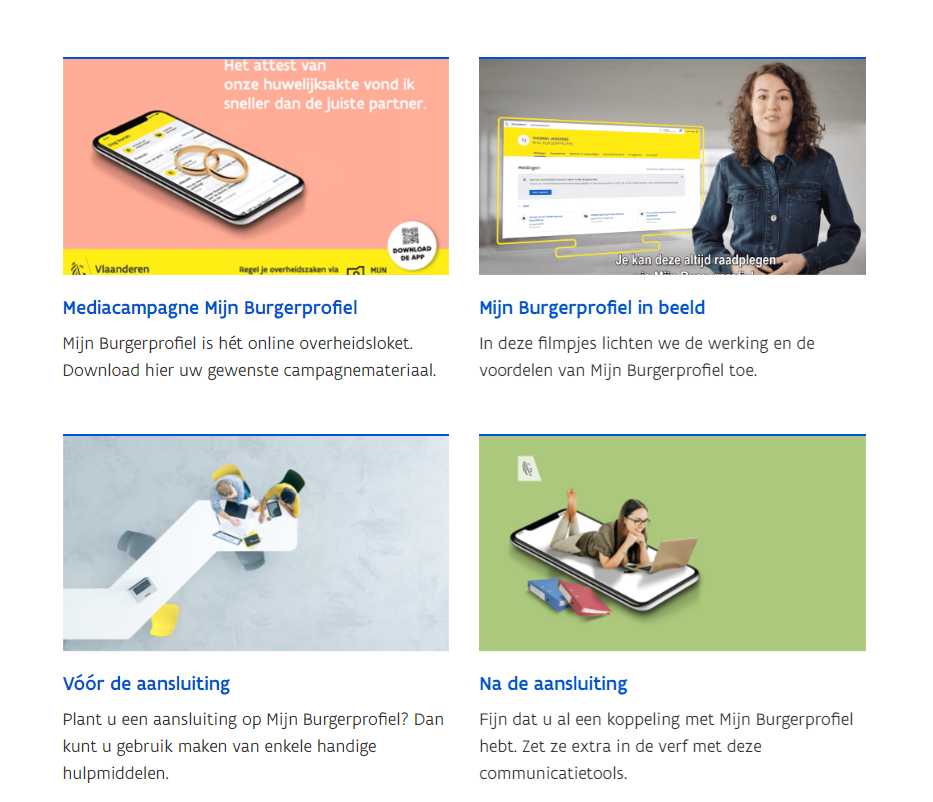 9
Waar kan u meer informatie terugvinden over Mijn Burgerprofiel voor (lokale) overheden?
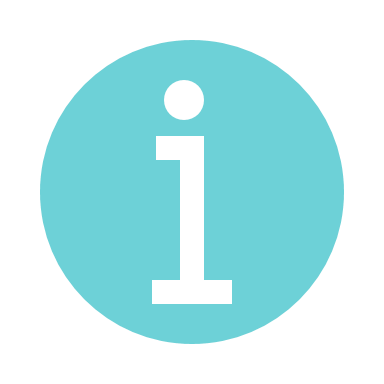 https://www.vlaanderen.be/digitaal-vlaanderen/onze-oplossingen/mijn-burgerprofiel
Via de Privacyverklaring vindt u steeds de meest recente info over alle beschikbare producten en diensten in Mijn Burgerprofiel
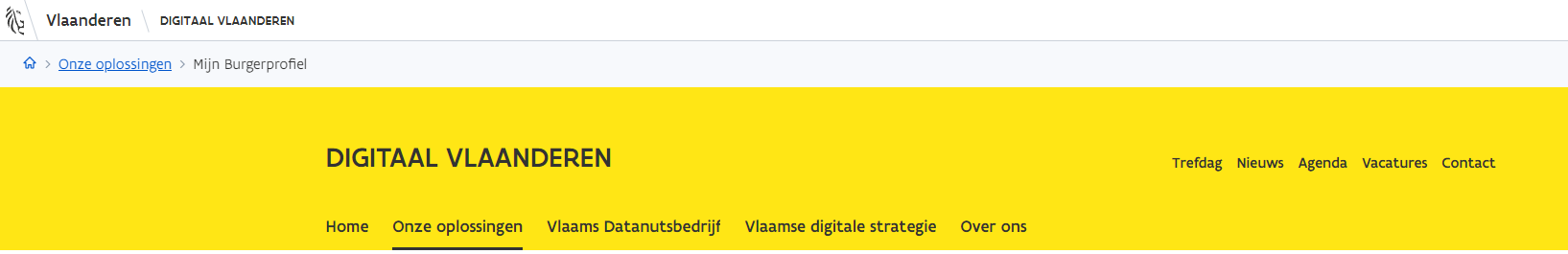 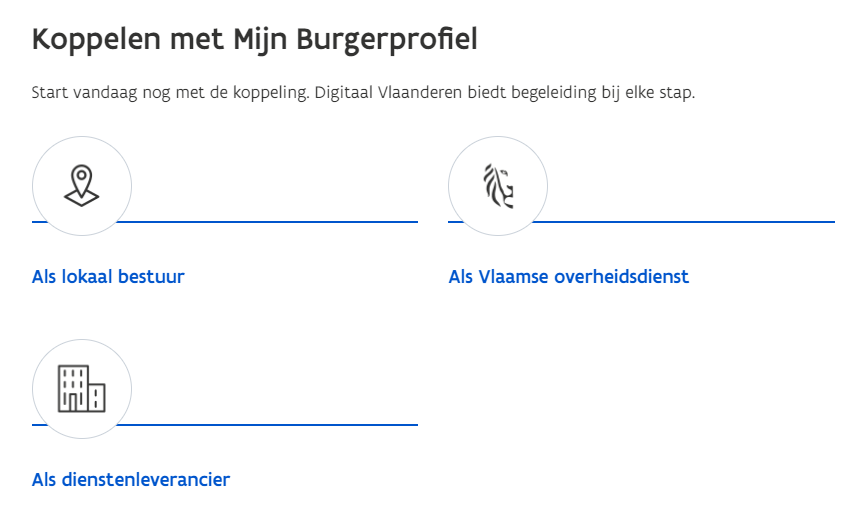 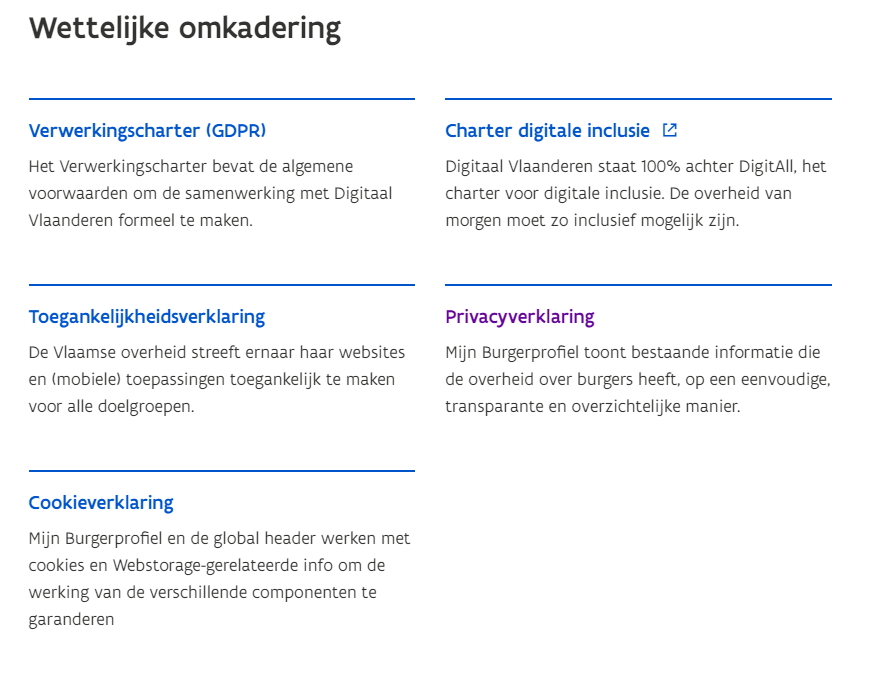 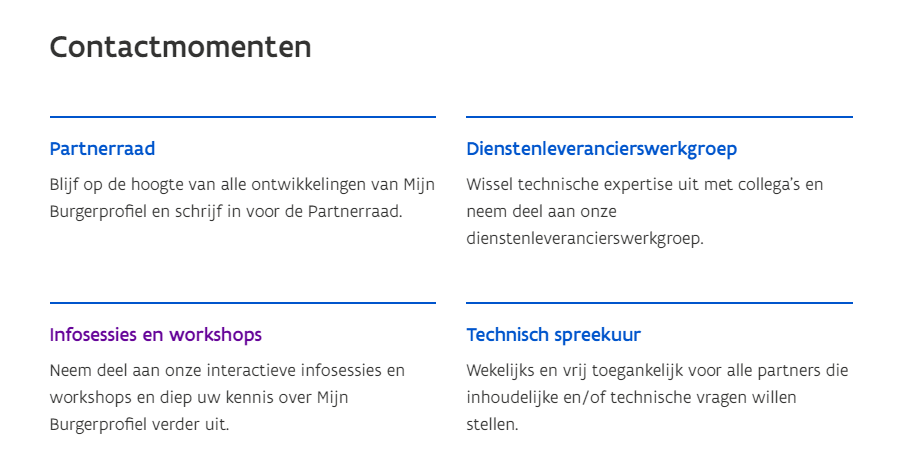 10
Waar kan u meer informatie terugvinden over Mijn Burgerprofiel voor (lokale) overheden?
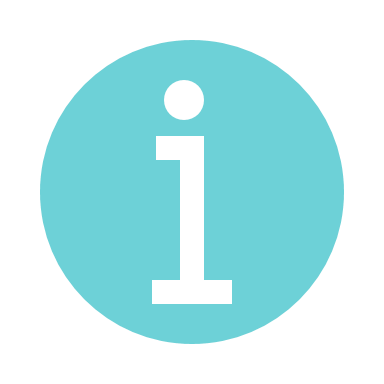 https://www.vlaanderen.be/digitaal-vlaanderen/onze-oplossingen/mijn-burgerprofiel
Navigeer naar Agenda voor de concrete data van contactmomenten.
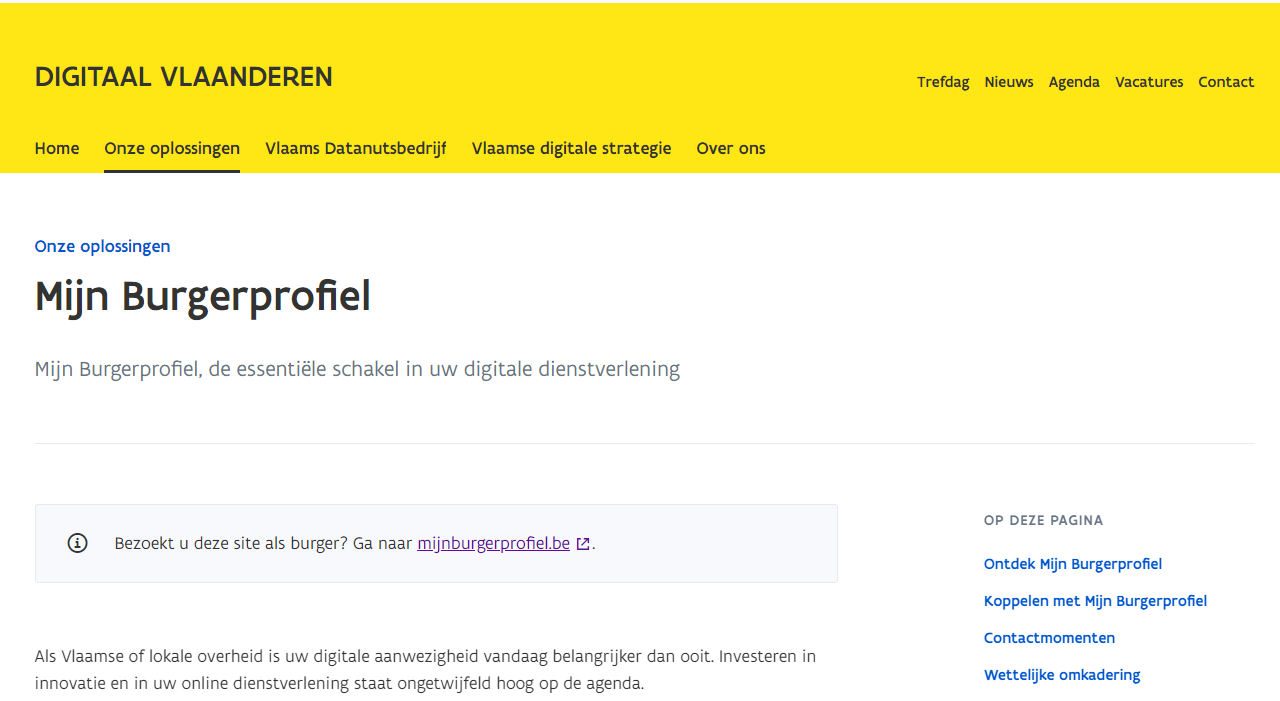 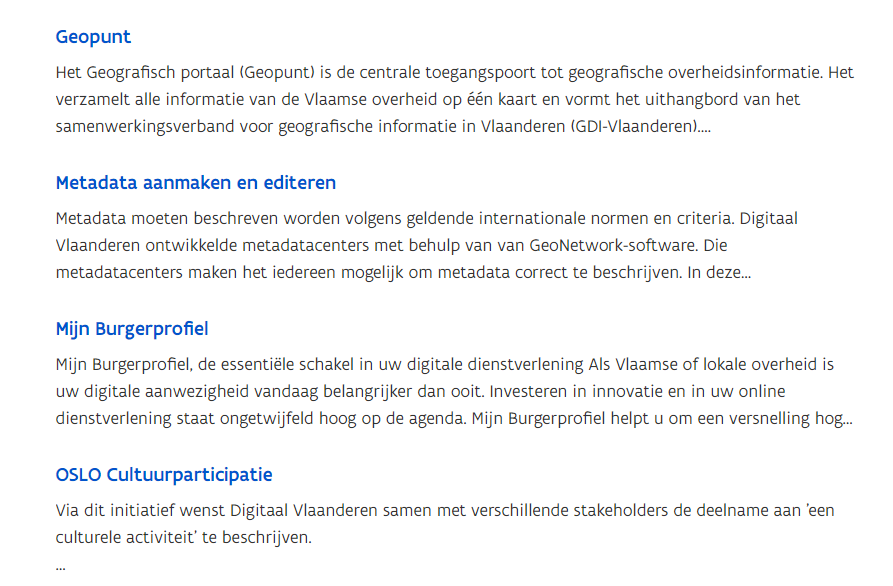 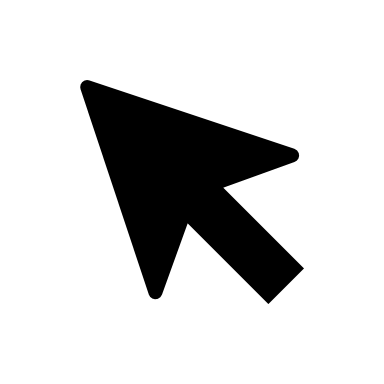 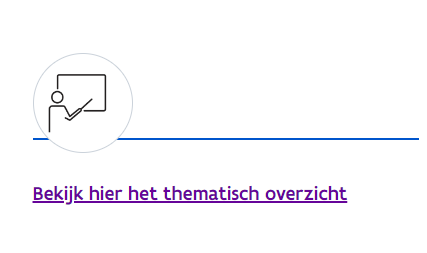 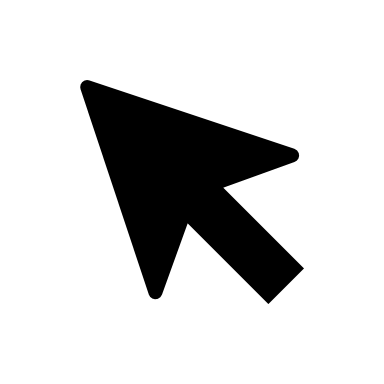 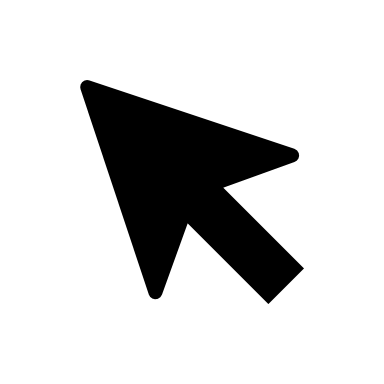 11
Waar kan u meer informatie terugvinden over Mijn Burgerprofiel voor burgers?
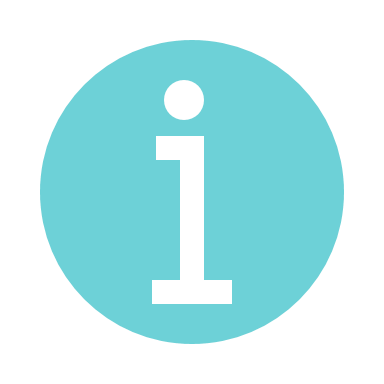 https://www.vlaanderen.be/uw-overheid/mijn-burgerprofiel
U vindt hier alle informatie over Mijn Burgerprofiel
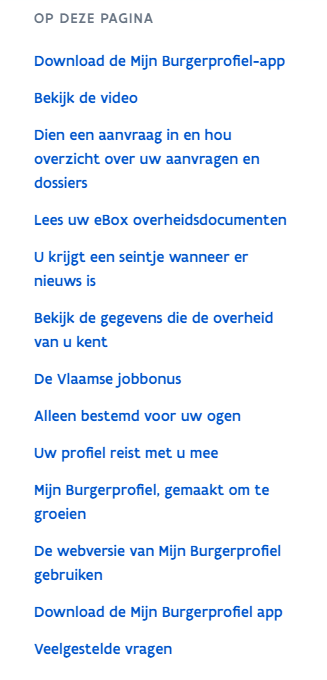 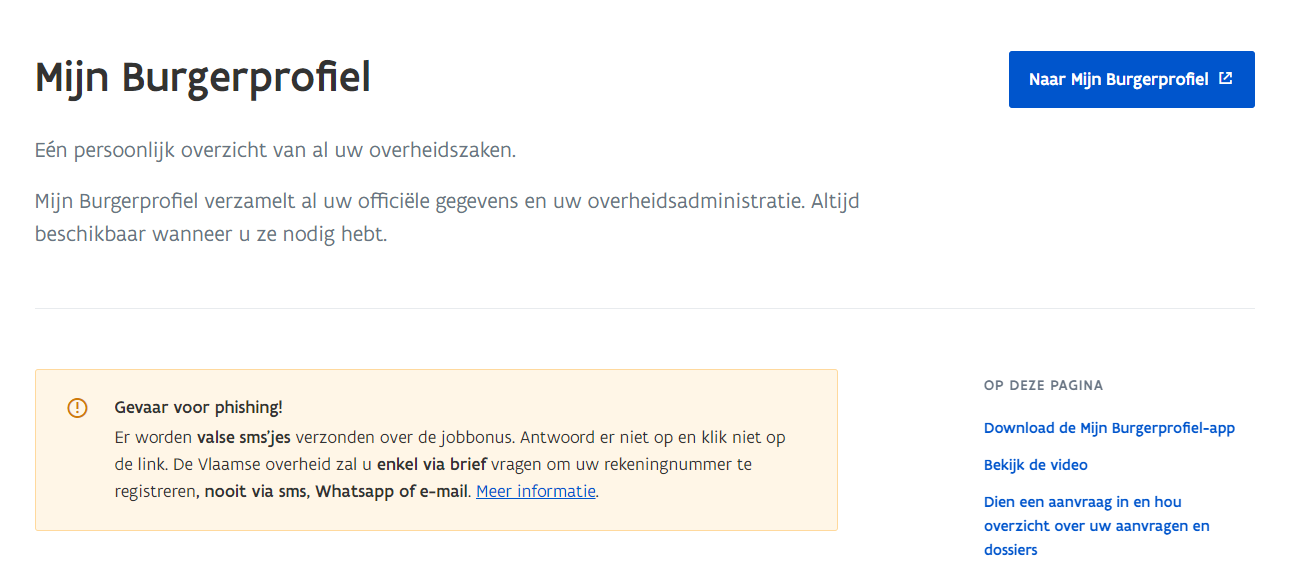 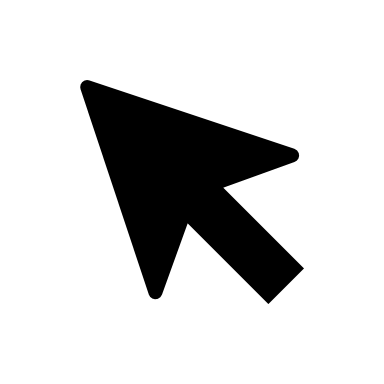 12
Wat kan uw lokaal bestuur aanbieden in Mijn Burgerprofiel?
Vul hier de quickscan van Mijn Burgerprofiel in.

Zo ontdekt u:
Welke koppelingen uw lokaal bestuur al heeft.
Welke koppelingen op korte en middellange termijn uw digitale dienstverlening kunnen versterken. 

Bezorg ons de gevraagde informatie over uw samenwerking met dienstenleveranciers en hun softwarepakketten. 

Meer informatie over de quickscan vindt u hier.
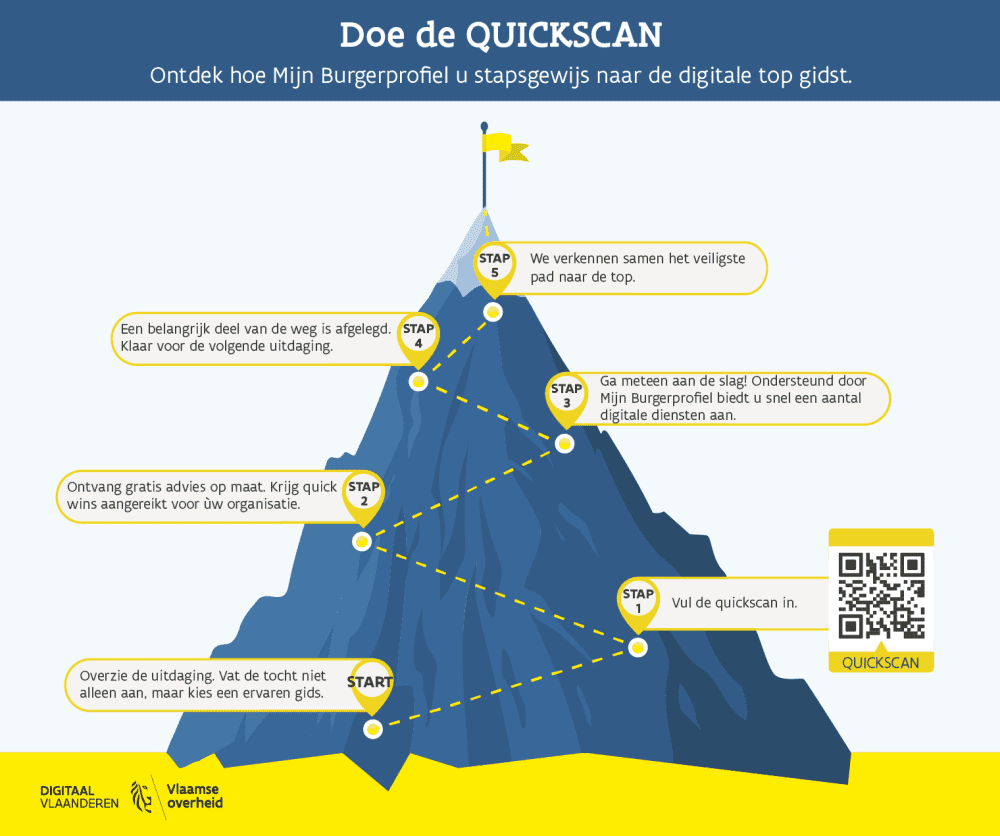 13
Mijn Burgerprofiel als controle tegen phishing
Heeft u een mail ontvangen en bent u niet zeker of deze van een officiële overheidsinstantie afkomstig is?
Check het in Mijn Burgerprofiel! 
Download het nieuwsbericht
U kan deze kant-en-klare communicatie gebruiken om uw burgers te informeren
Verwijs naar de Brievenbus in Mijn Burgerprofiel als controlepunt
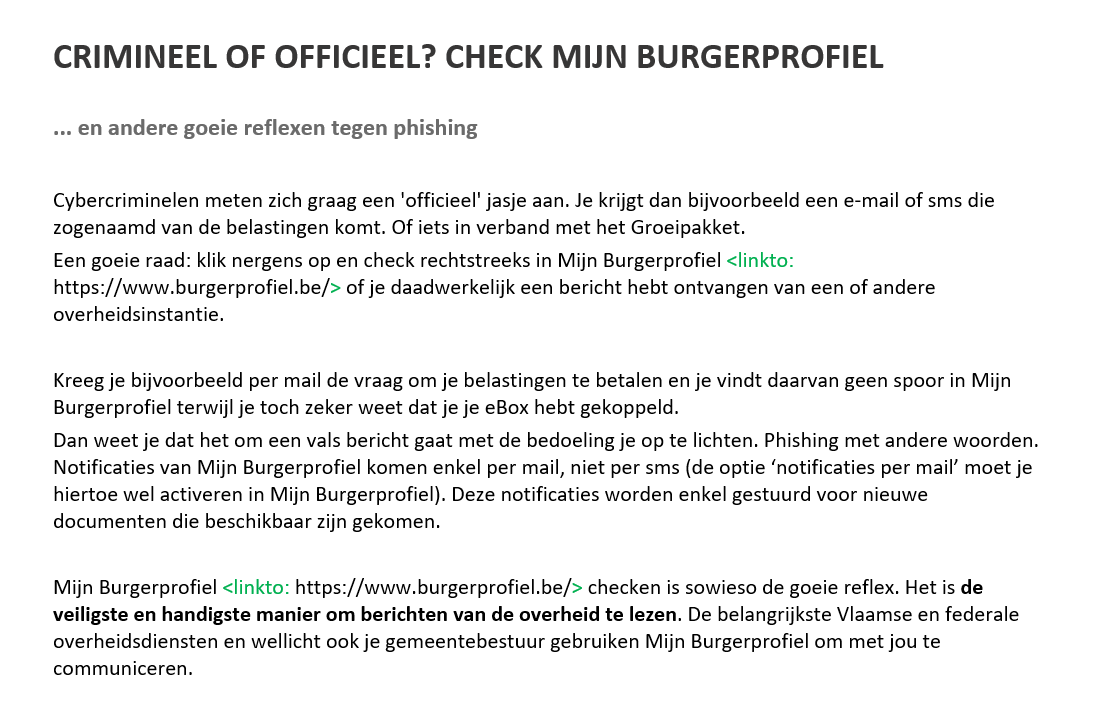 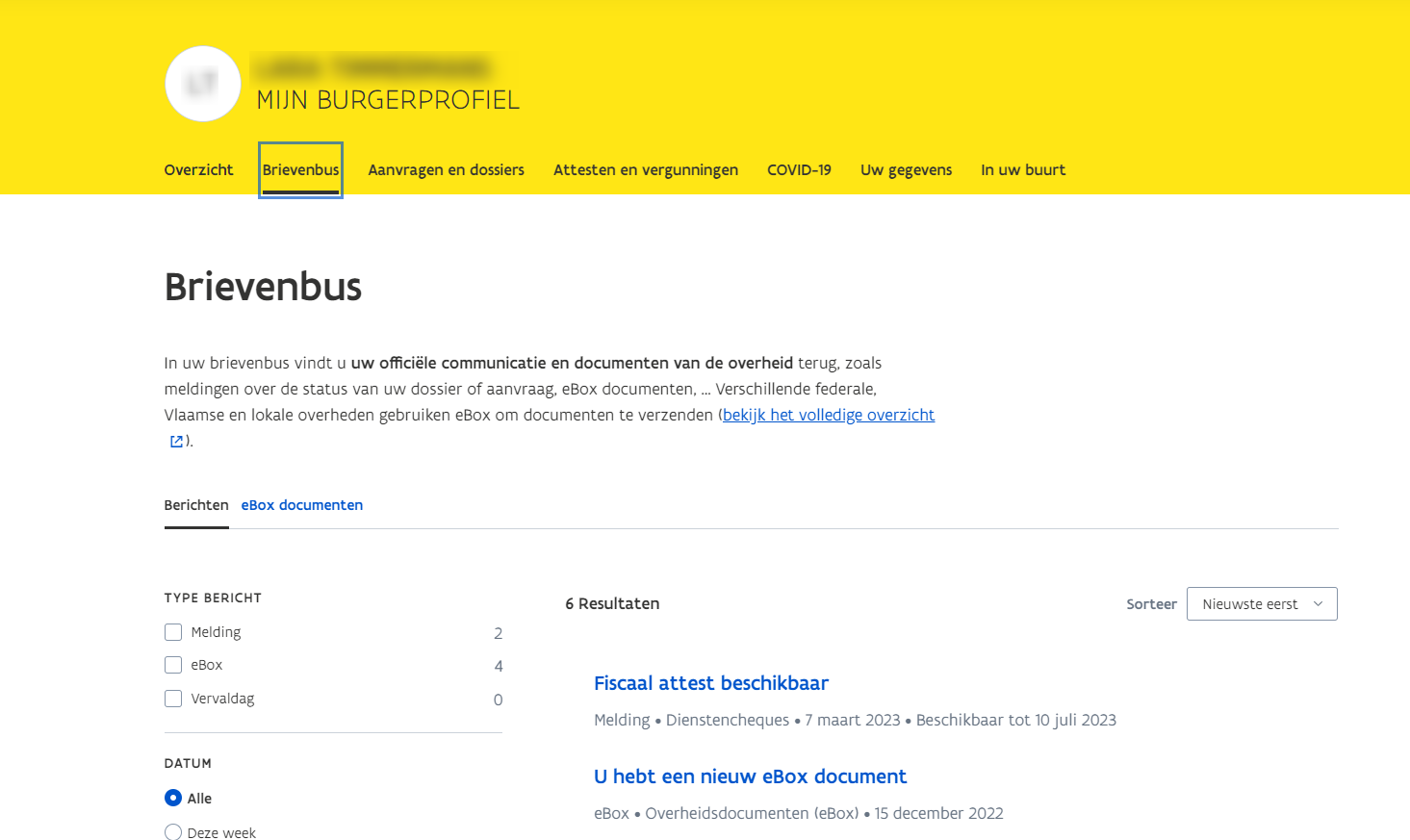 14
Inhoudstafel
Doelgroepen opleidingsmateriaal
Wat u als medewerker zeker moet weten
Wat is Mijn Burgerprofiel?
Waarom Mijn Burgerprofiel?
Mijn Burgerprofiel: stap voor stap
Aanmelden in Mijn Burgerprofiel
Wat kan u doen in Mijn Burgerprofiel? – webbrowser en app
Eerste keer in Mijn Burgerprofiel
Wat kan u vinden in Mijn Burgerprofiel?
Praktische voorbeelden
Aan de slag
3. Wat is Mijn Burgerprofiel?
16
Wat is Mijn Burgerprofiel?
Een online toegangspoort tot de digitale dienstverlening van de verschillende overheidsniveaus.

Altijd en overal beschikbaar voor de burger.

Waar burgers kunnen zien wat de overheid over hen weet en wat de overheid hen kan bieden.
17
Mijn Burgerprofiel overal en altijd beschikbaar, ook mobiel
De Mijn Burgerprofiel app en de gemeente app voor lokale besturen
Mijn Burgerprofiel web
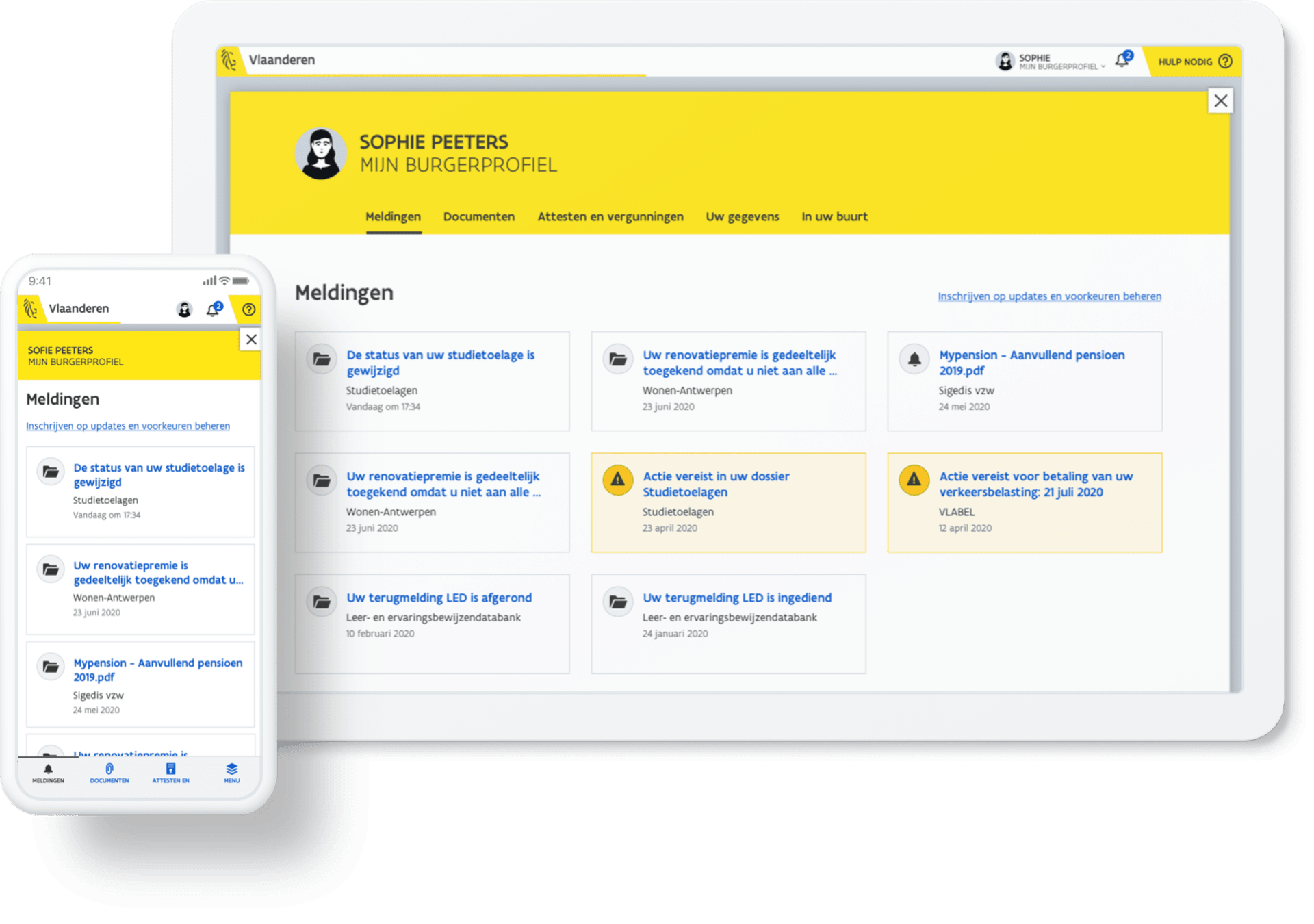 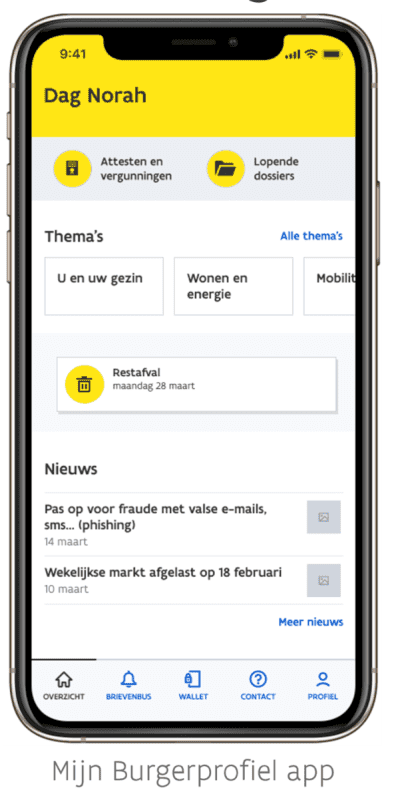 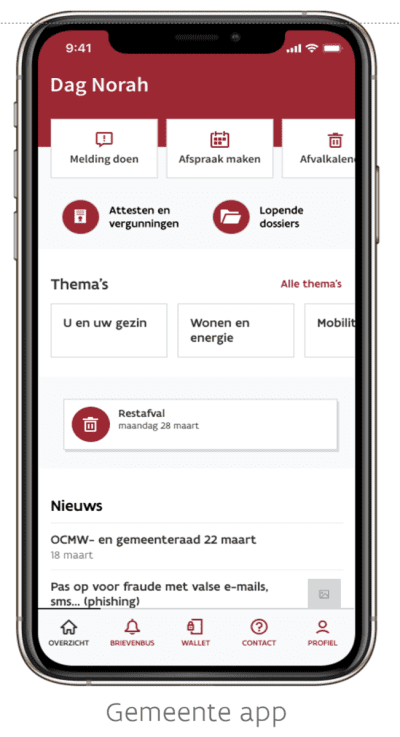 18
Mijn Burgerprofiel is hét online overheidsloket voor alle overheidszaken
Mijn Burgerprofiel helpt u om een versnelling hoger te schakelen in de digitalisering van uw werking. Bied uw burgers en klanten meer interactie door zelf te kiezen welke diensten u centraal digitaal aanbiedt. Zo houdt u meer tijd over om persoonlijke contacten te verdiepen, voor wie daar nood aan heeft.
De link leggen tussen Mijn Burgerprofiel en uw huidige manier van werken is eenvoudig en boost uw digitaal potentieel. 

De koppeling met Mijn Burgerprofiel helpt om uw diensten te centraliseren waardoor ze nog beter vindbaar en toegankelijker worden. Bovendien kiest u meteen ook voor een duurzame integratie: als Mijn Burgerprofiel groeit, profiteert u zelf ook van de upgrades.
19
[Speaker Notes: De opzet van Mijn Burgerprofiel is om bestaande informatie die de overheid over u heeft, te tonen op een eenvoudige manier. Door deze informatie voor u te bundelen zet de Vlaamse overheid in op een transparante en overzichtelijke overheid, dit over de verschillende overheidsniveaus heen. 


Mijn Burgerprofiel is één verzamelpunt voor de burger met een persoonlijk overzicht van alle overheidsinformatie en documentatie geïntegreerd in de websites van lokale besturen en Vlaamse overheden.]
Inhoudstafel
Doelgroepen opleidingsmateriaal
Wat u als medewerker zeker moet weten
Wat is Mijn Burgerprofiel?
Waarom Mijn Burgerprofiel?
Mijn Burgerprofiel: stap voor stap
Aanmelden in Mijn Burgerprofiel
Wat kan u doen in Mijn Burgerprofiel? – webbrowser en app
Eerste keer in Mijn Burgerprofiel
Wat kan u vinden in Mijn Burgerprofiel?
Praktische voorbeelden
Aan de slag
4. Waarom Mijn Burgerprofiel?
Weg met het administratief doolhof
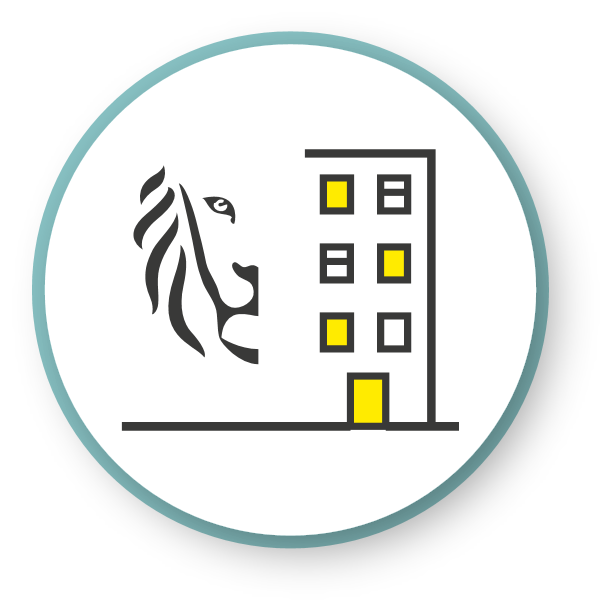 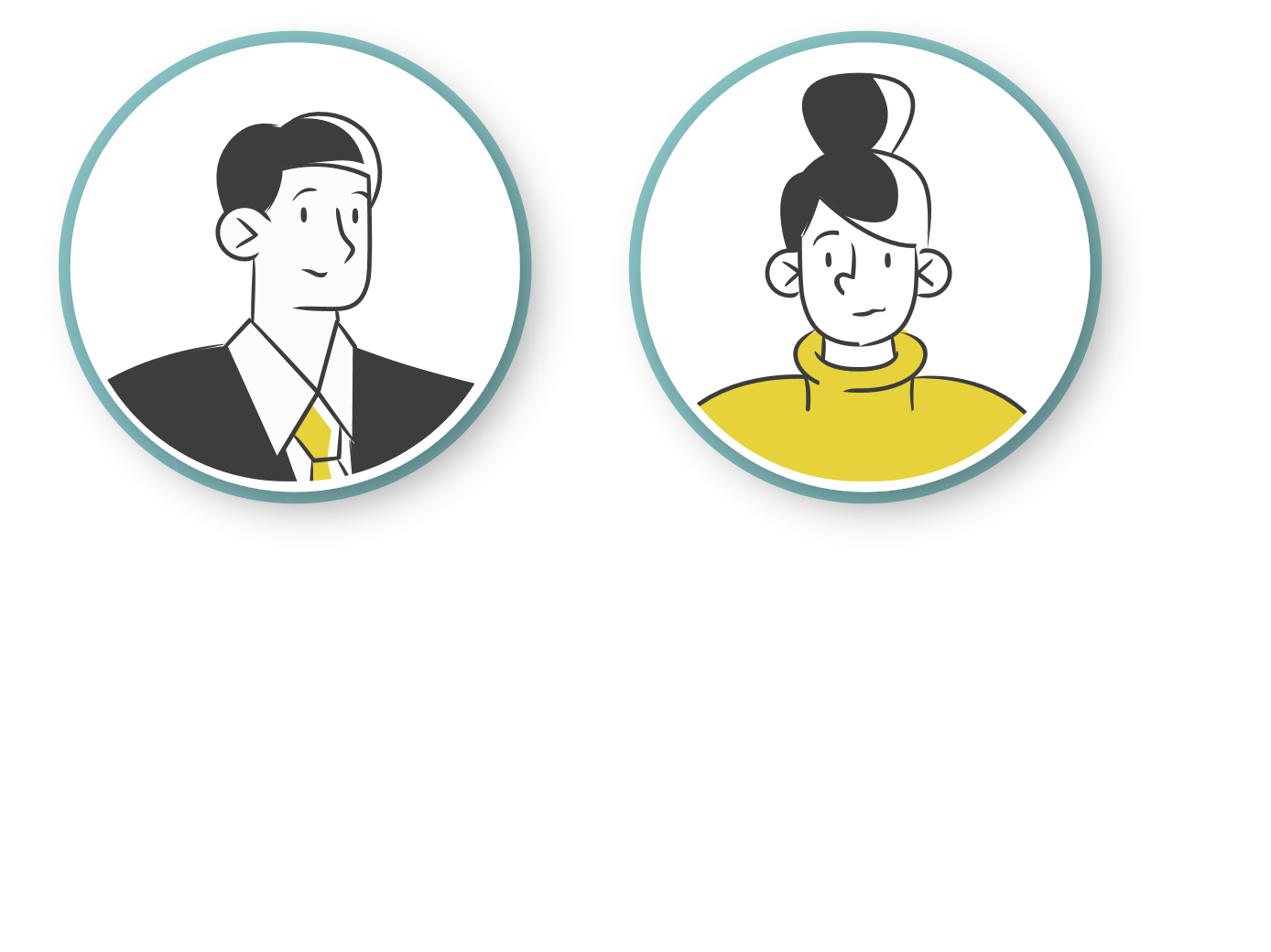 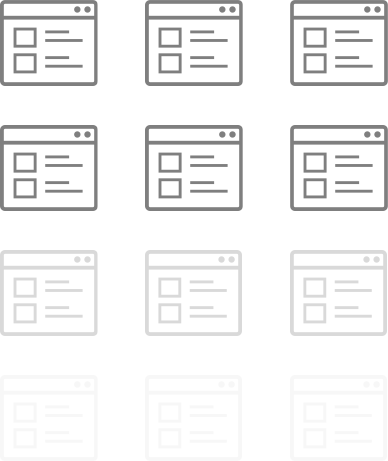 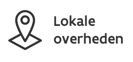 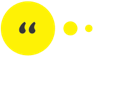 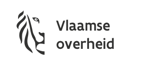 Waar moet ik wat aanvragen?
Elke site en e-loket werkt anders!
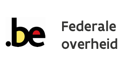 Waar vind ik mijn gegevens?
Wat is de status van mijn aanvraag?
22
Op zoek naar...correcte en officiële overheidsinformatie
Elke site ziet er anders uit en werkt anders
De informatie is vaak moeilijk te begrijpen
Ik heb nood aan ondersteuning om te beslissen
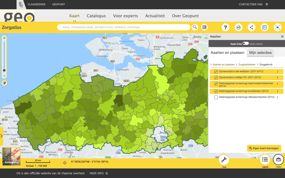 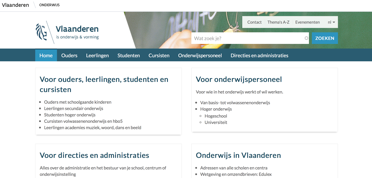 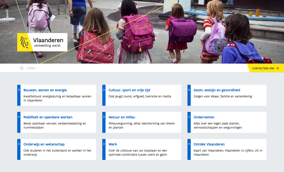 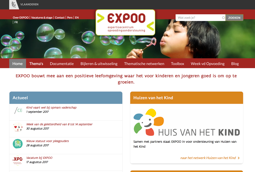 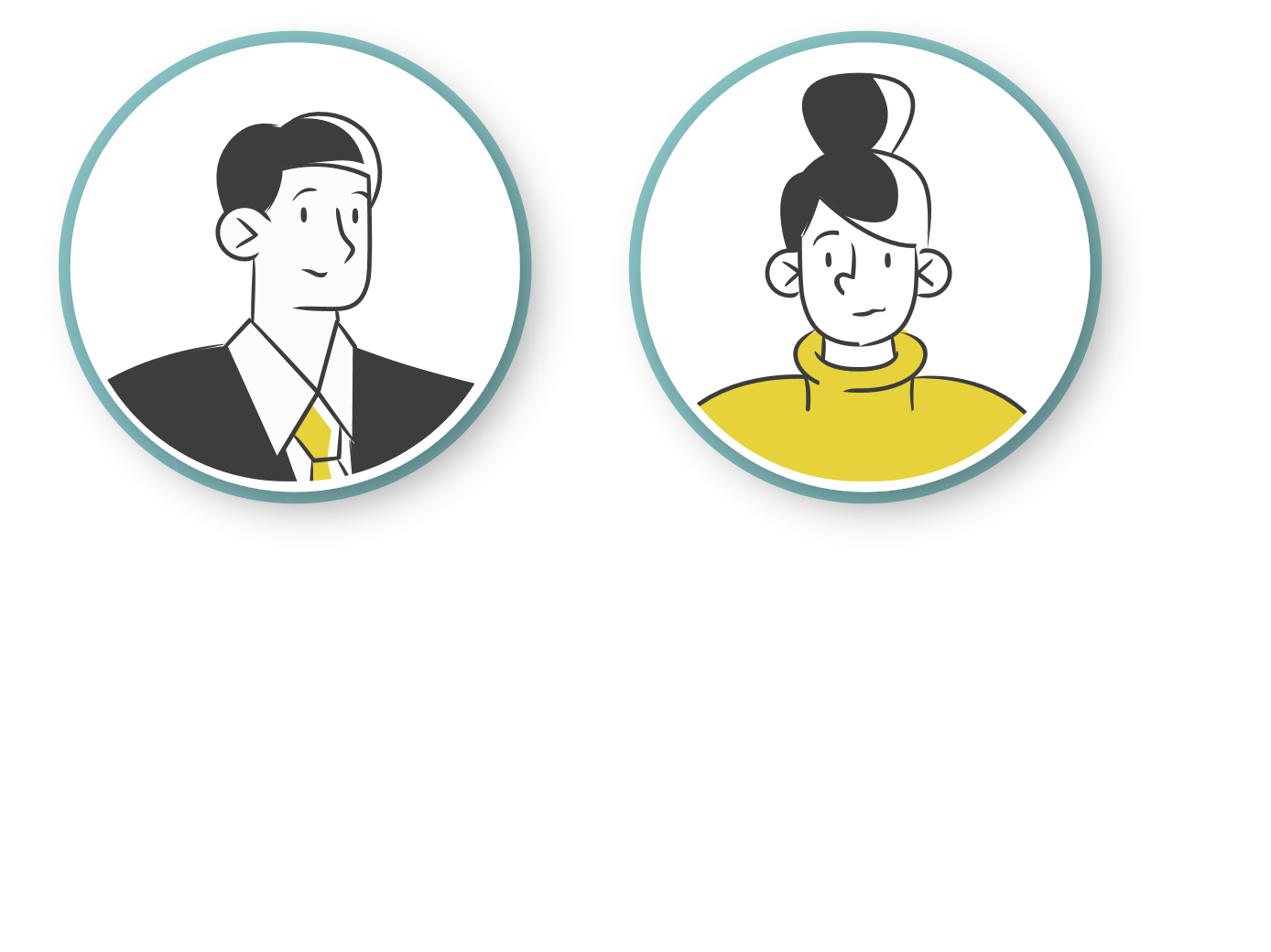 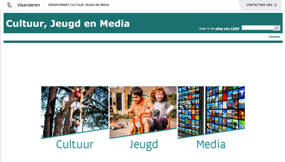 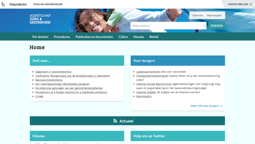 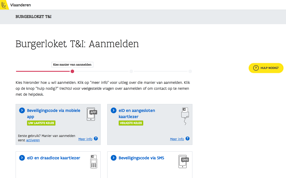 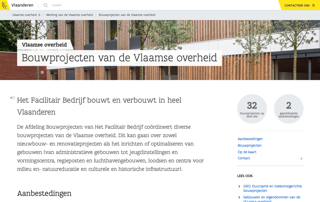 + MEER DAN 500 SITES
23
[Speaker Notes: Balkje toevoegen aan de bollen]
Wat zoeken burgers?
Ik wil proactief de juiste informatie krijgen
Ik wil attesten zowel op papier als digitaal
Ik wil alles makkelijk en op één plaats terugvinden
Ik wil updates over mijn geldigheidsdata
Ik wil afspraken digitaal ontvangen
Ik wil meer feedback, gestructureerd en digitaal raadpleegbaar
Ik wil zeker zijn dat de e-mail, die ik ontvang van de overheid, veilig is
Wat hebben jullie nodig,
Jack en Meret?
Ik wil mijn administratie thuis regelen
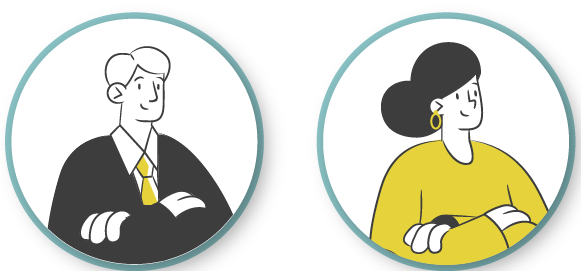 Ik wil geïnformeerd worden over de volgende stap in een aanvraagproces
24
Mijn Burgerprofiel geeft overzicht, toont het bos door de bomen
Mijn Burgerprofiel als oplossing voor het administratief doolhof
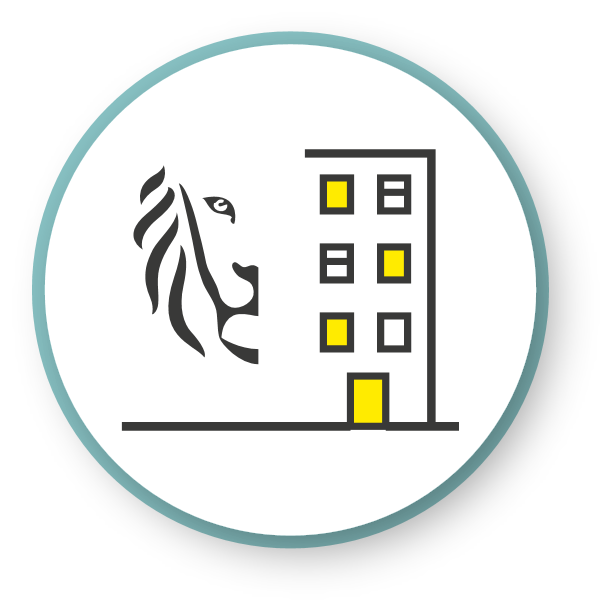 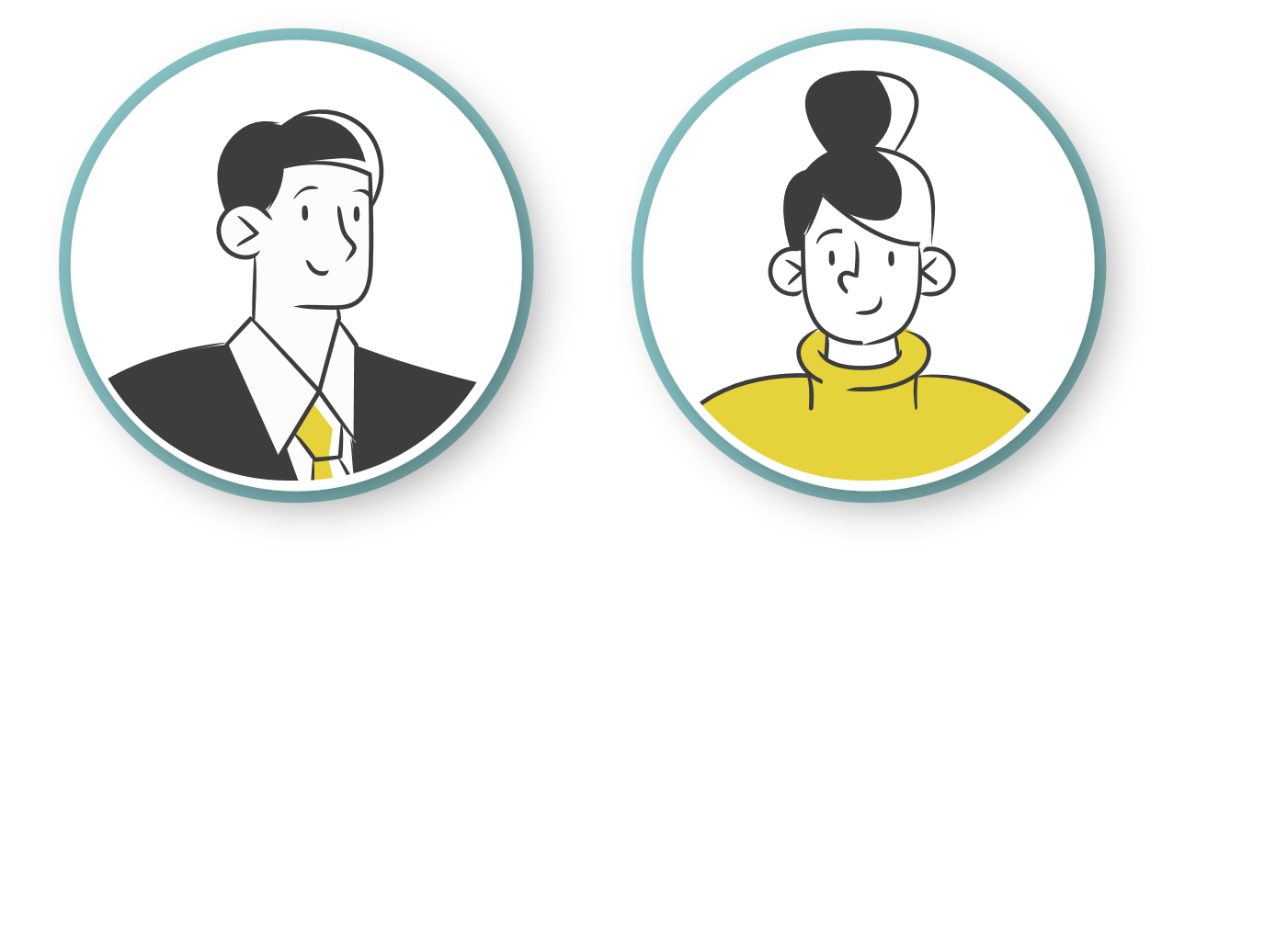 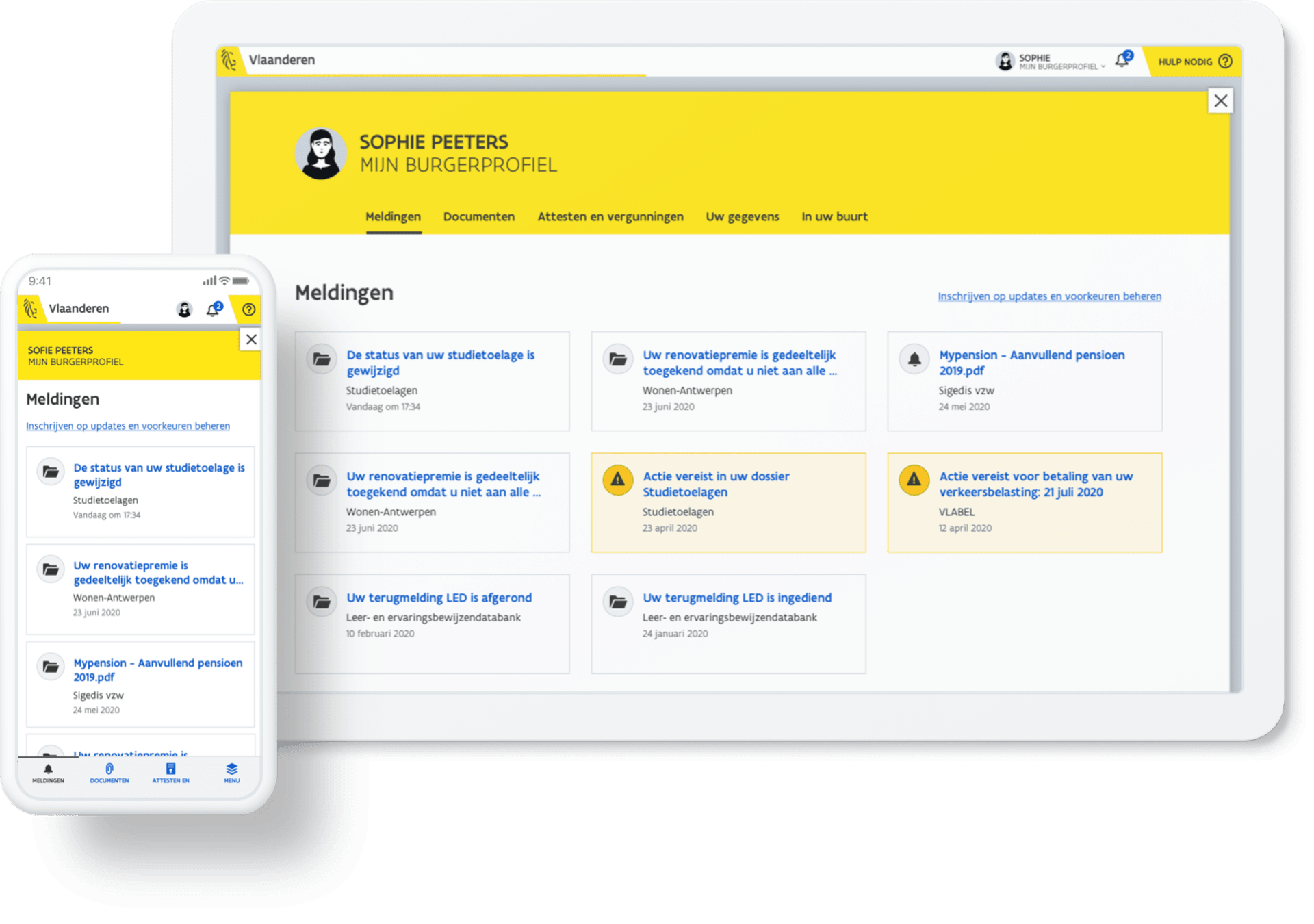 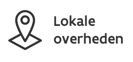 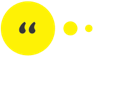 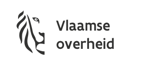 Helder en eenvoudig!
Eén overheid
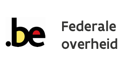 Eén persoonlijk overzicht
Mijn Burgerprofiel
Eén startplaats
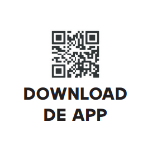 Nu ook als app
25
Waarom kiezen burgers voor Mijn Burgerprofiel?
Op eender welk moment, 24/24 uur beschikbaar
Gebruiksvriendelijk en transparant
Al mijn gegevens op 1 plaats
Altijd up-to-date
Digitaal beschikbaar op web en app
Wat vinden jullie goed aan Mijn Burgerprofiel, Jack en Meret?
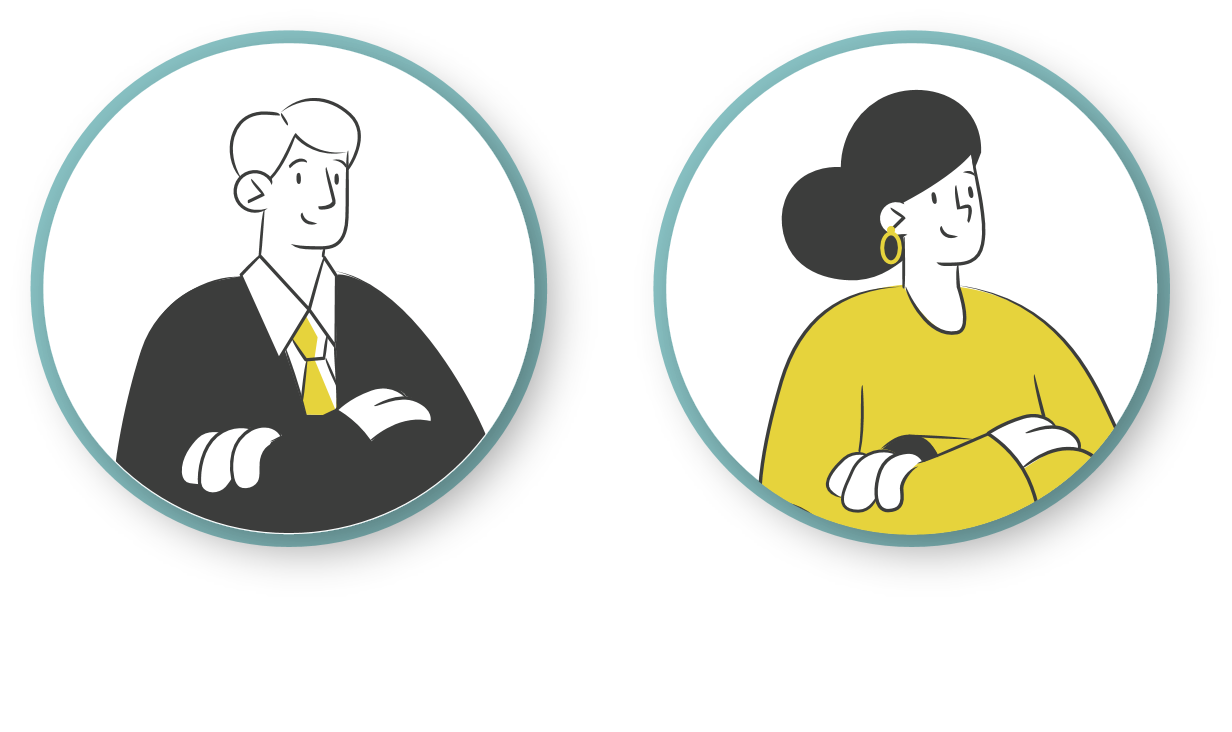 Automatische meldingen
Een veilig communicatiekanaal van overheidsdienst naar burger
26
Waarom kiezen voor Mijn Burgerprofiel als medewerker van een (lokale) overheid?
Bijkomend communicatiekanaal
Burgers komen minder aan het loket omdat ze thuis hun overheidszaken kunnen regelen
Minder aan de telefoon om burgers te informeren
Nieuwe mogelijkheden om persoonlijke contacten te verdiepen
Wat vinden jullie goed aan Mijn Burgerprofiel, Adil en Mieke?
Duidelijke en laagdrempelige communicatie
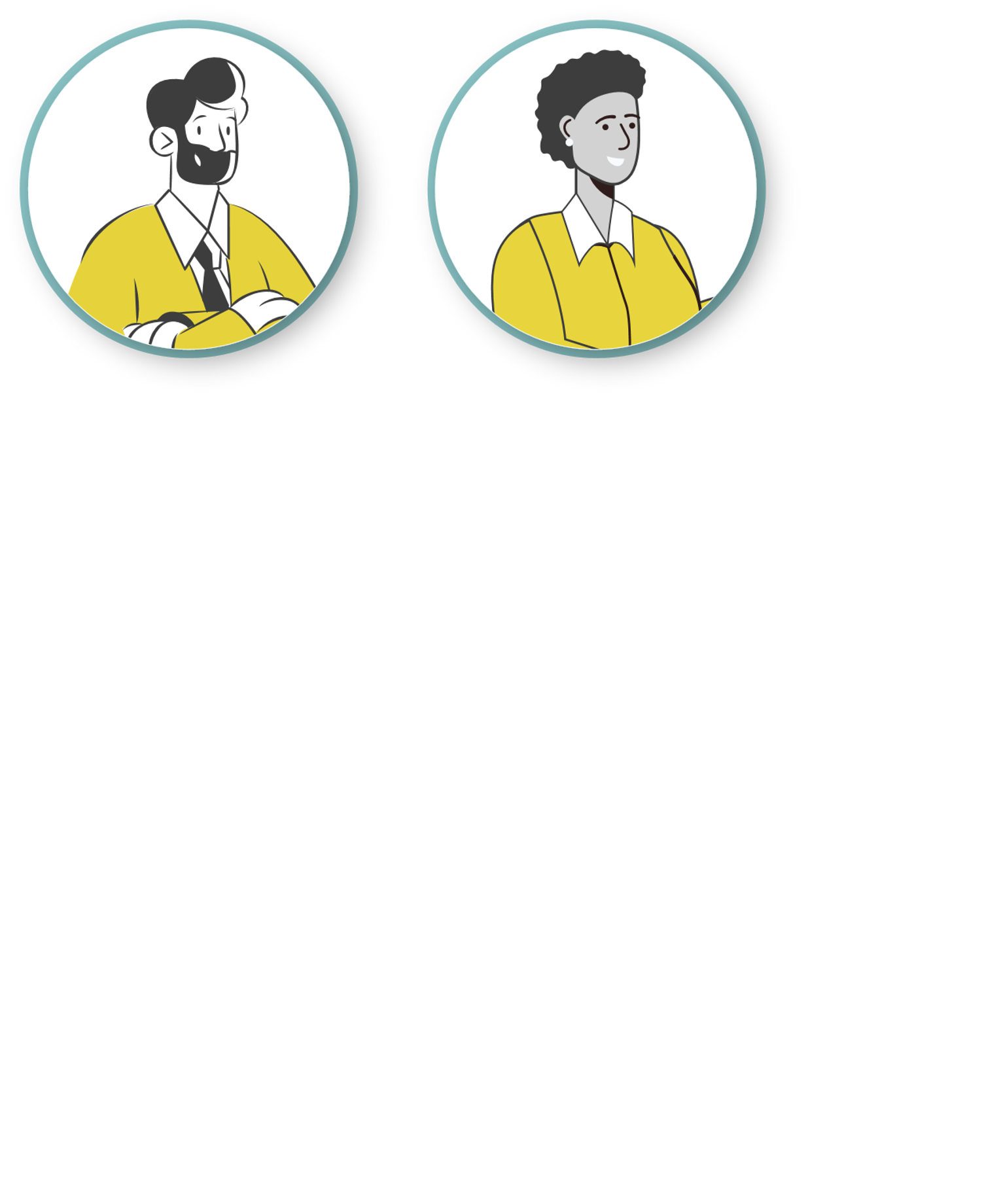 27
[Speaker Notes: E-inclusie betrekken: er ontstaan nieuwe, creatieve mogelijkheden om na te denken over de organisatie/dienstverlening van een gemeente en de jobinvulling van een ambtenaar. Bv. langsgaan bij de burger, self-service,...

nieuwe mogelijkheden om persoonlijke contacten te verdiepen en in te zetten op E-inclusie?]
Inhoudstafel
Doelgroepen opleidingsmateriaal
Wat u als medewerker zeker moet weten
Wat is Mijn Burgerprofiel?
Waarom Mijn Burgerprofiel?
Mijn Burgerprofiel: stap voor stap
Aanmelden in Mijn Burgerprofiel
Wat kan u doen in Mijn Burgerprofiel? – webbrowser en app
Eerste keer in Mijn Burgerprofiel
Wat kan u vinden in Mijn Burgerprofiel?
Praktische voorbeelden
Aan de slag
5. Mijn Burgerprofiel: stap voor stap
29
I. Aanmelden in Mijn Burgerprofiel
We tonen in dit onderdeel hoe u zich aanmeldt via uw computer of smartphone.
30
Aanmelden in Mijn Burgerprofiel
Voor meer informatie over het aanmeldproces en mogelijke foutmeldingen, surf naar: https://www.vlaanderen.be/aanmelden-bij-de-overheid-mijn-digitale-sleutels
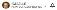 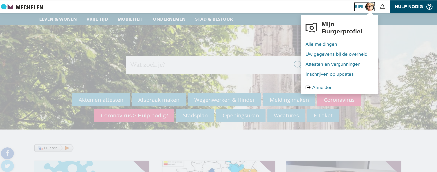 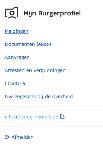 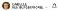 Via de knop Aanmelden Mijn Burgerprofiel:
rechtstreeks: https://www.burgerprofiel.be 
via Vlaanderen.be: https://www.vlaanderen.be 
via een website van een aangesloten overheidsdienst
via de Mijn Burgerprofiel app of je eigen gemeente app
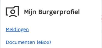 Klik op Aanmelden Mijn Burgerprofiel om je veilig aan te melden
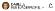 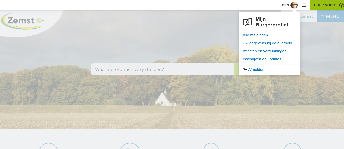 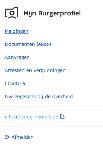 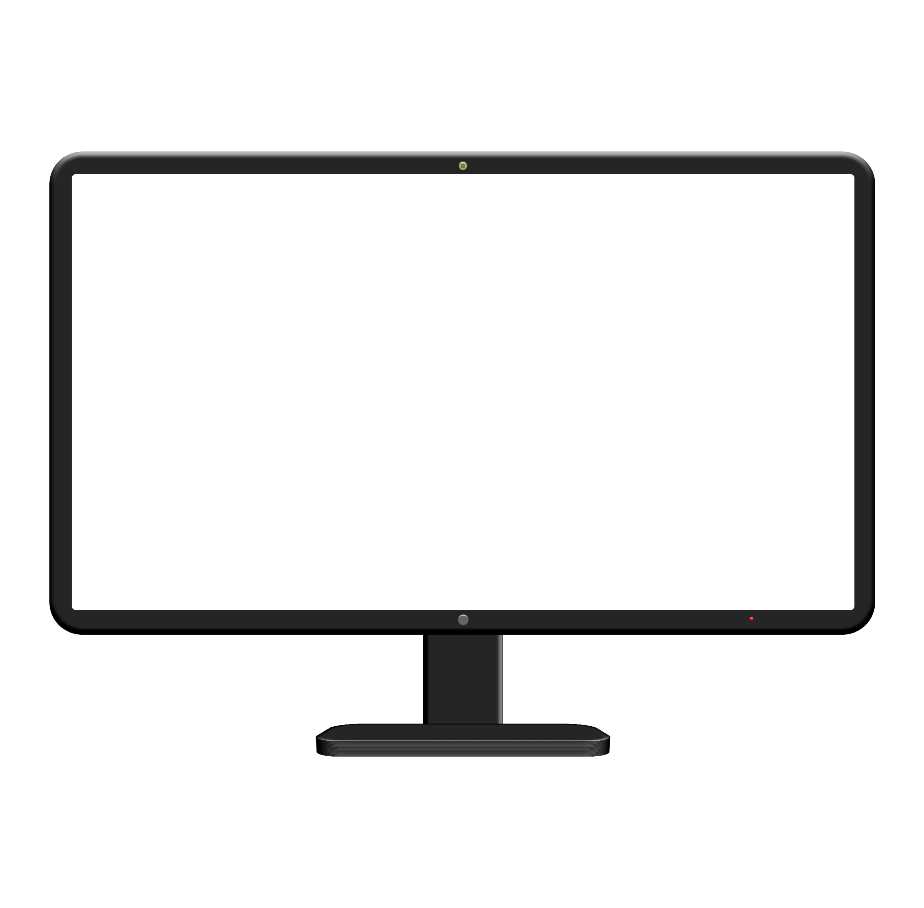 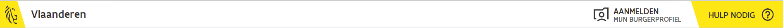 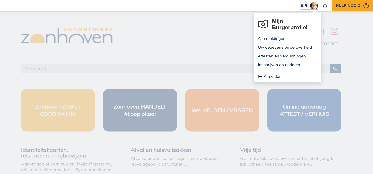 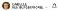 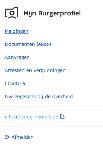 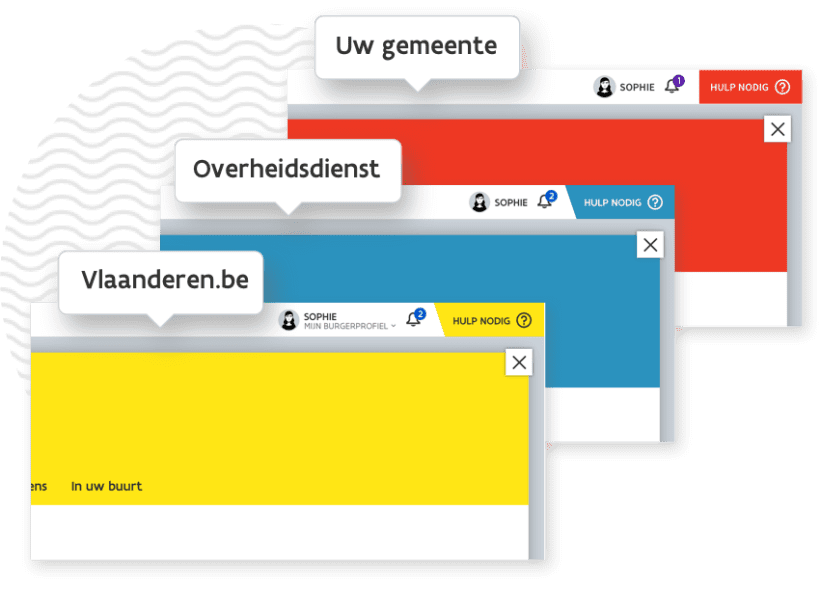 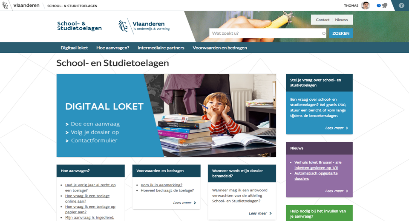 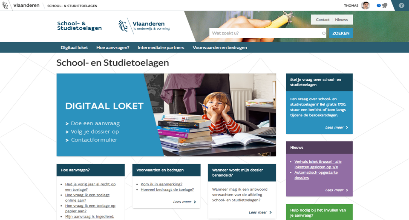 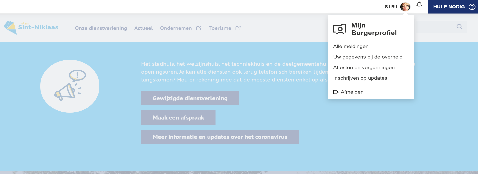 31
Aanmelden in Mijn Burgerprofiel
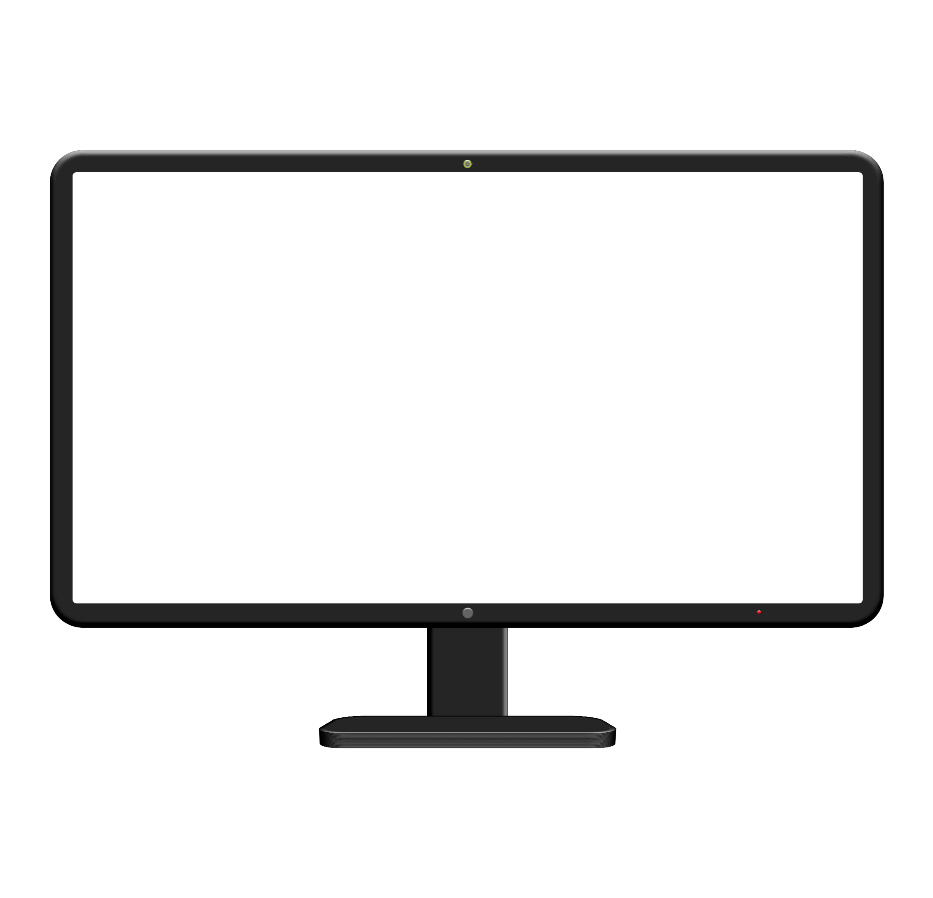 Kies een van de opties om veilig aan te melden:
Itsme®
eID en aangesloten kaartlezer
Beveiligingscode via mobiele app
Beveiligingscode via sms



Voor wie zich voor de eerste keer aanmeldt:
Bekijk het introfilmpje
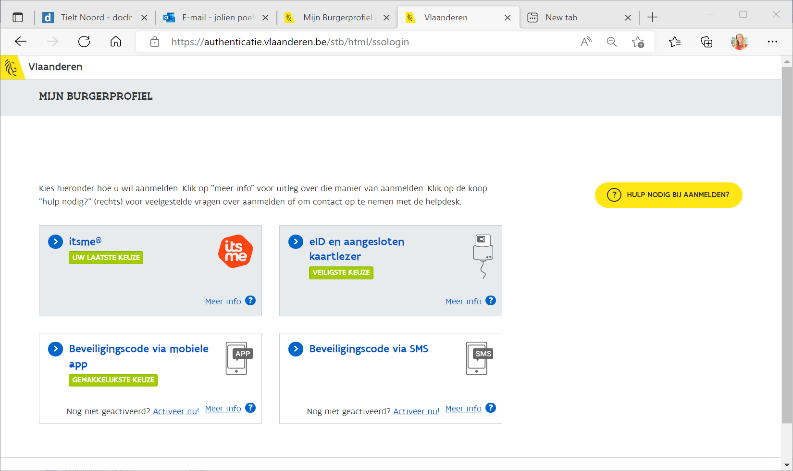 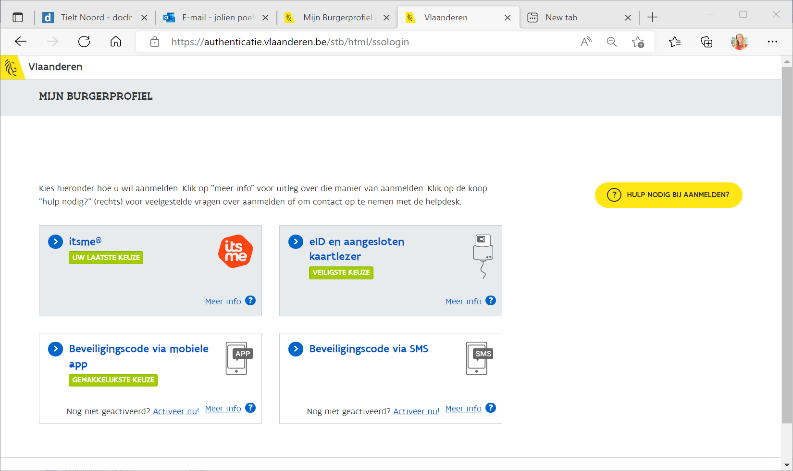 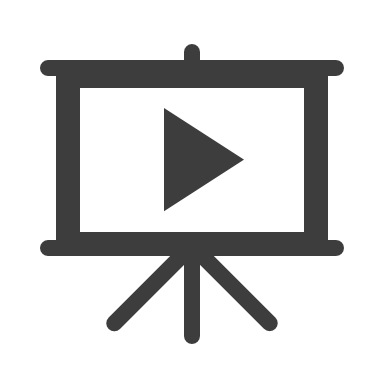 32
Aanmelden in de Mijn Burgerprofiel app
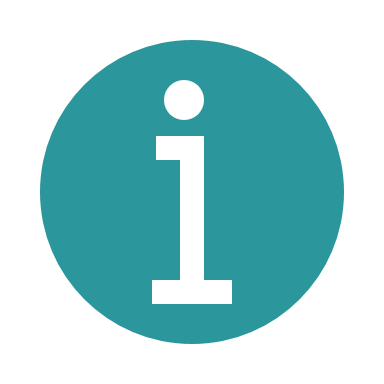 Download de app in de Apple App Store of de Google Play Store.
Verwijs hier naar de eigen gemeente app
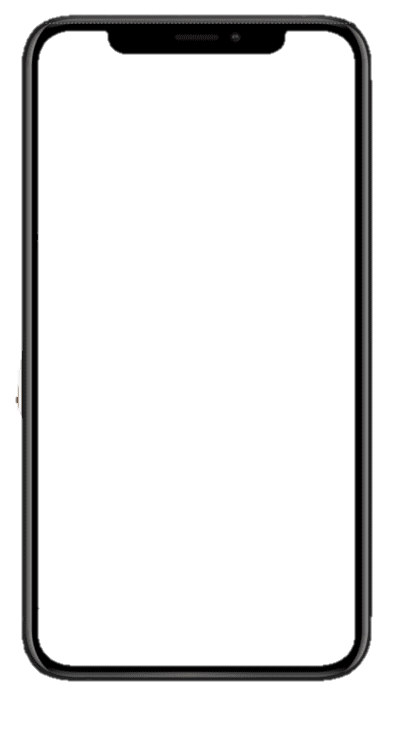 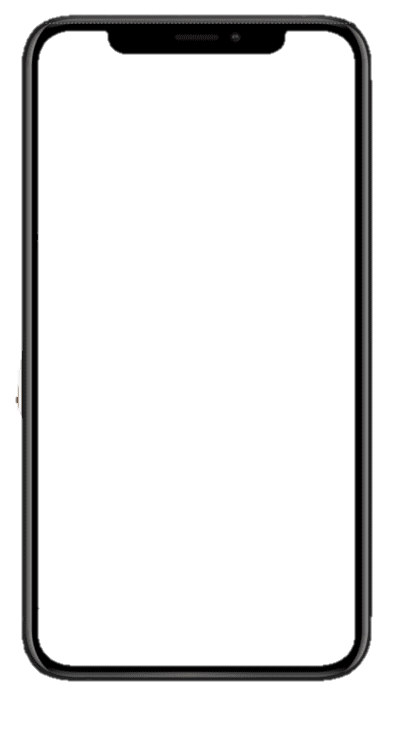 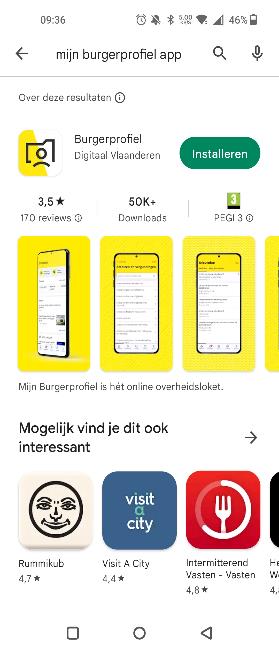 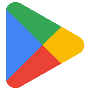 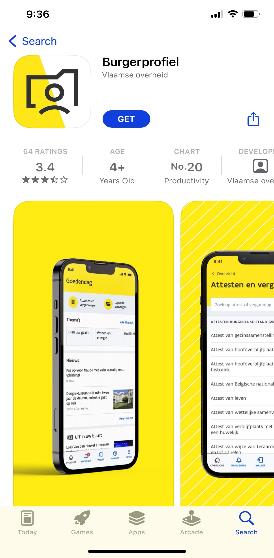 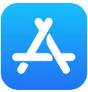 Google Play Store
Apple App Store
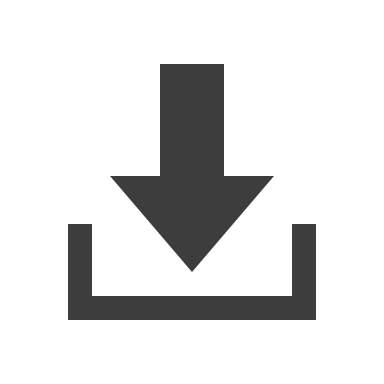 33
Inhoudstafel
Doelgroepen opleidingsmateriaal
Wat u als medewerker zeker moet weten
Wat is Mijn Burgerprofiel?
Waarom Mijn Burgerprofiel?
Mijn Burgerprofiel: stap voor stap
Aanmelden in Mijn Burgerprofiel
Wat kan u doen in Mijn Burgerprofiel? – webbrowser en app
Eerste keer in Mijn Burgerprofiel
Wat kan u vinden in Mijn Burgerprofiel?
Praktische voorbeelden
Aan de slag
II. Wat kan u doen in Mijn Burgerprofiel?
We zoomen in op de tabbladen in Mijn Burgerprofiel.
35
Wat kan u doen in Mijn Burgerprofiel?
Meldingen en eBox-berichten ontvangen
De status van een dossier raadplegen
Officiële overheidsdocumenten raadplegen 
Dienstverlening aanvragen en veilig online betalen 
Attesten en vergunningen downloaden
De gegevens die de overheid over jou heeft, raadplegen 
Informatie uit de buurt bekijken (wegenwerken, evenementen, ...)
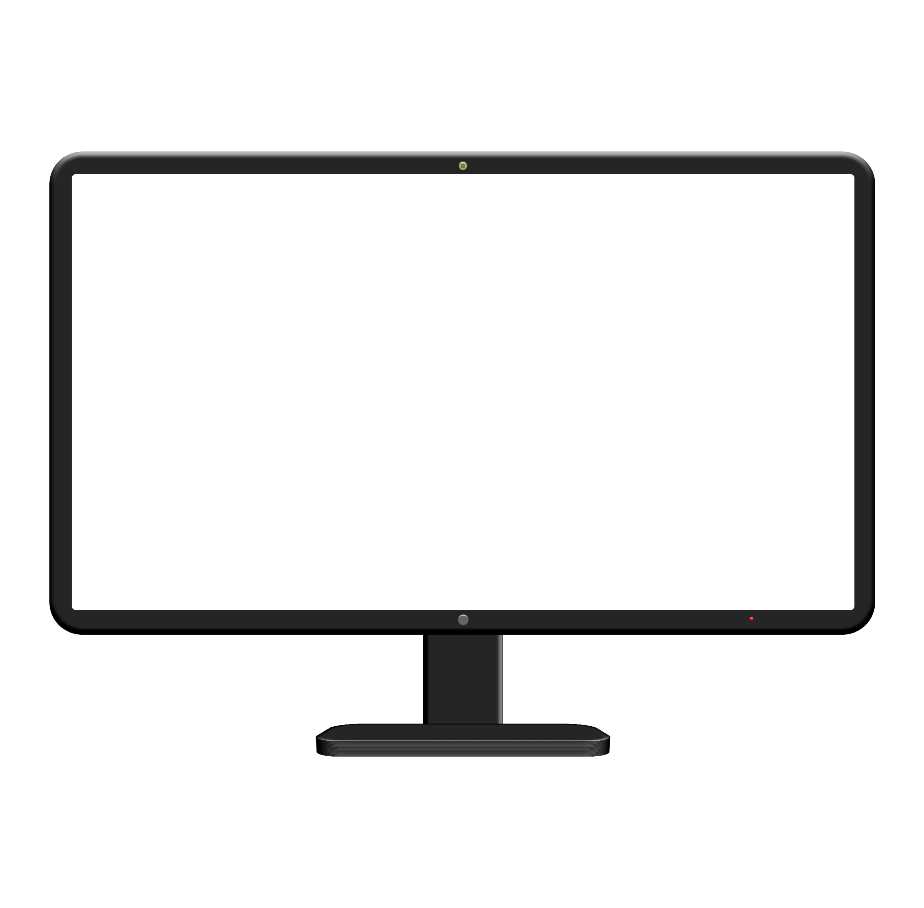 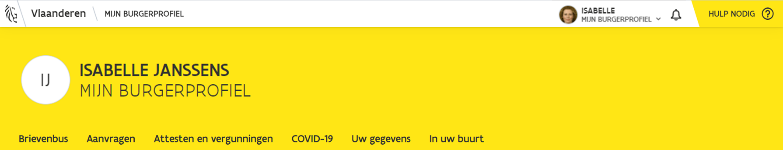 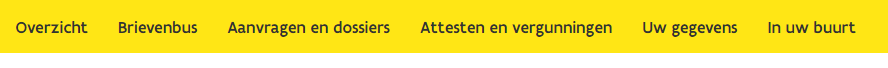 36
Wat kan u doen in Mijn Burgerprofiel?
In uw webbrowser
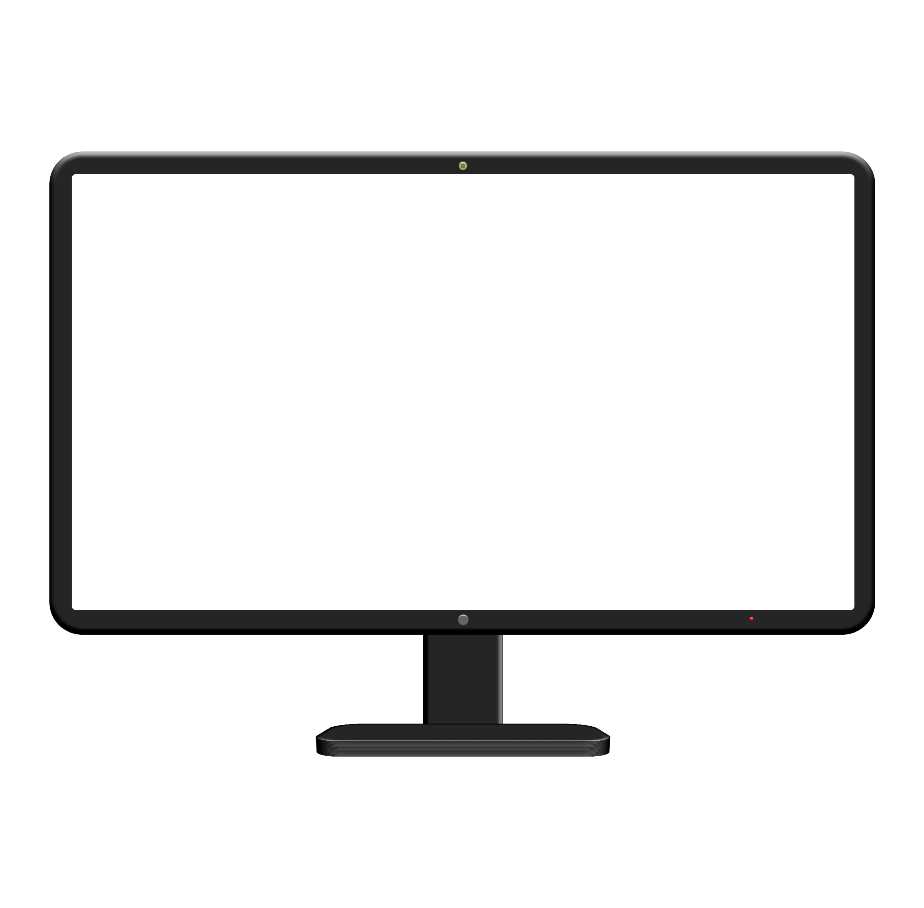 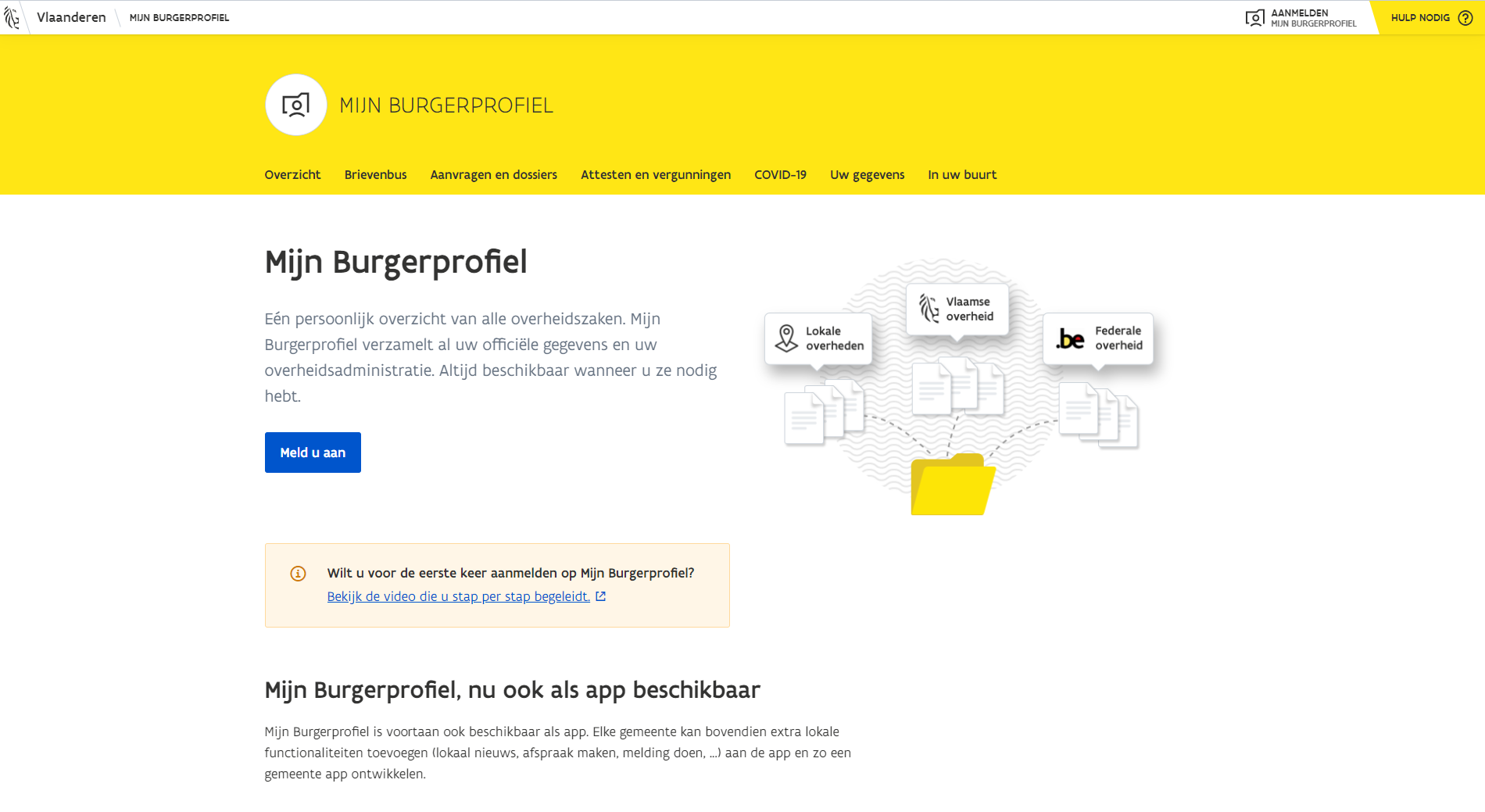 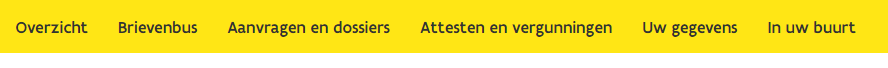 37
Een overzicht per tabblad
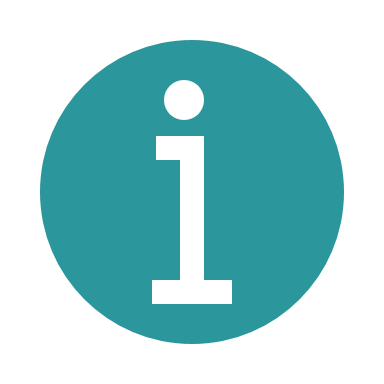 De tabbladen in Mijn Burgerprofiel werken samen om de vragen van de burger zo goed mogelijk te beantwoorden.
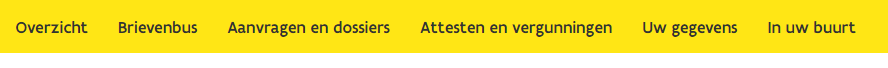 Mijn Burgerprofiel bestaat uit verschillende tabbladen die bovenaan de pagina worden weergegeven. Deze tabbladen groeperen wat u kan doen en vinden in Mijn Burgerprofiel.In de volgende slides vindt u per tabblad een overzicht van wat u kan doen.
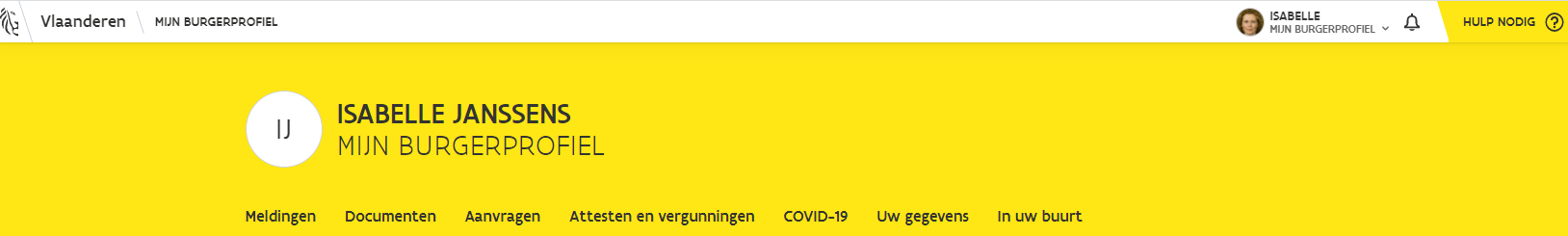 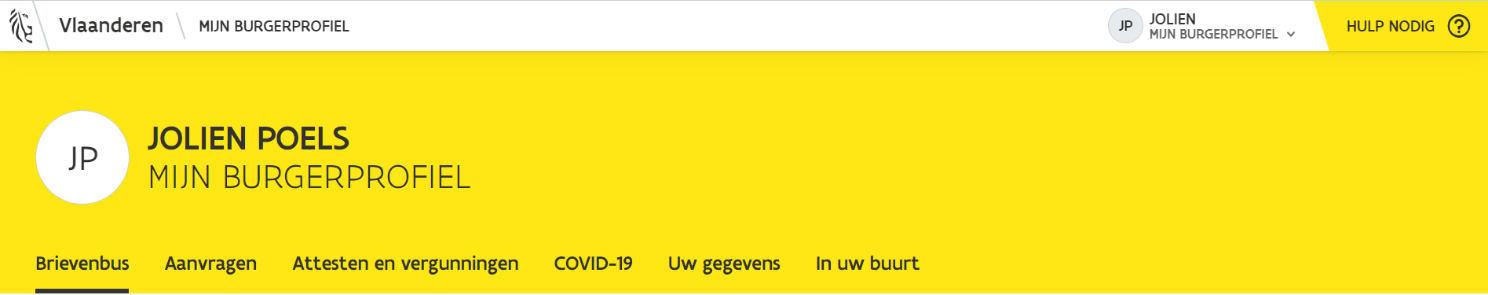 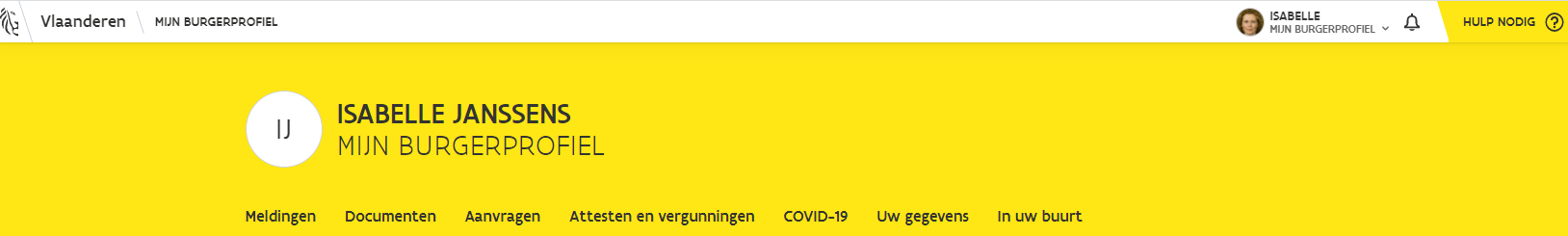 38
Wat ziet u?
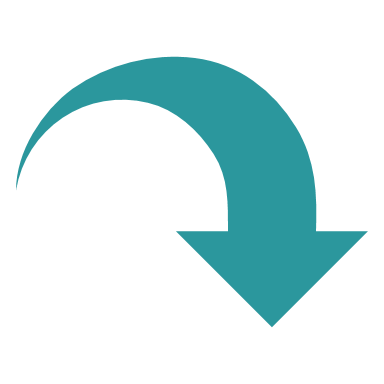 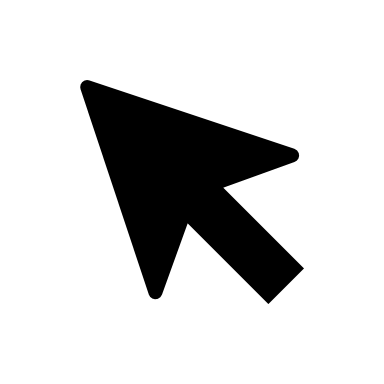 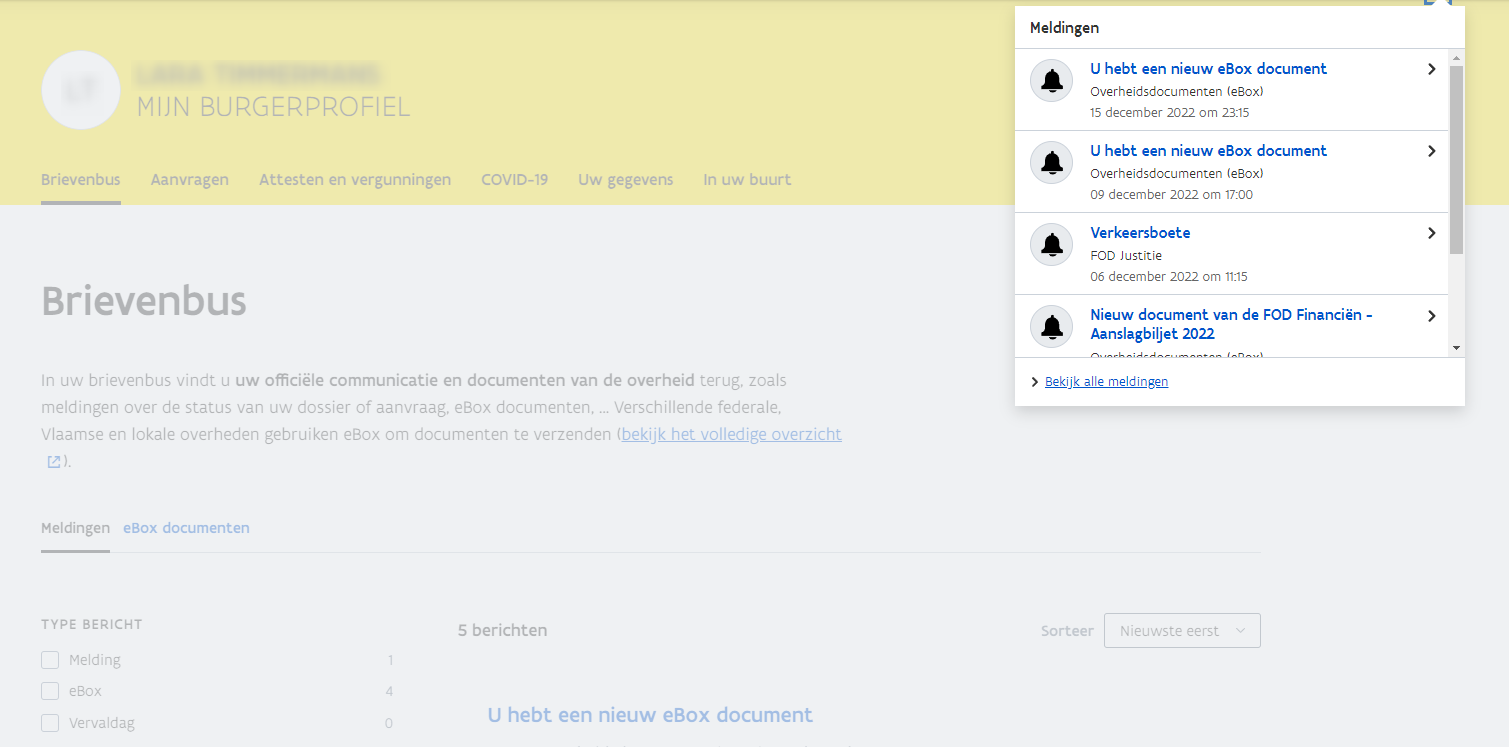 Hou overzicht over Meldingen bij aanvragen en dossiers
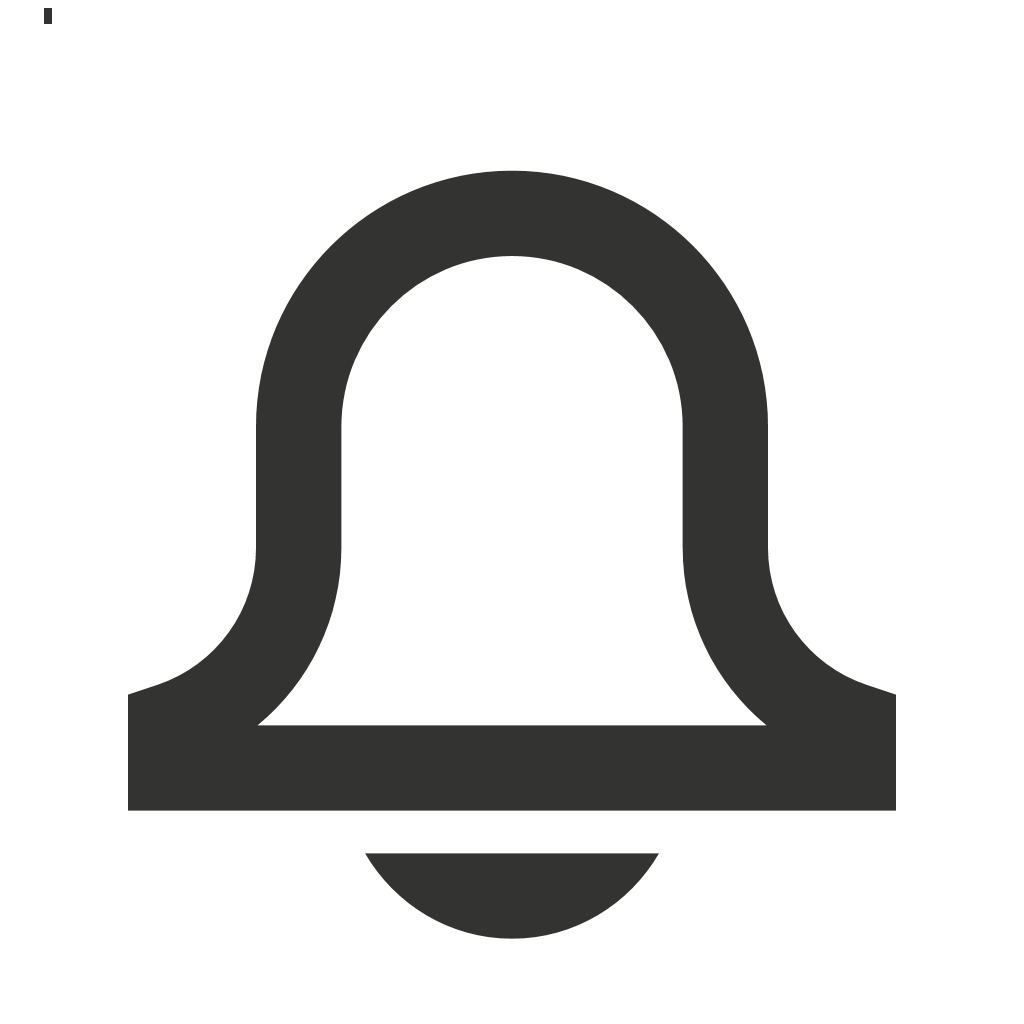 Via Meldingen ontvangt u updates over lopende aanvragen en dossiers.
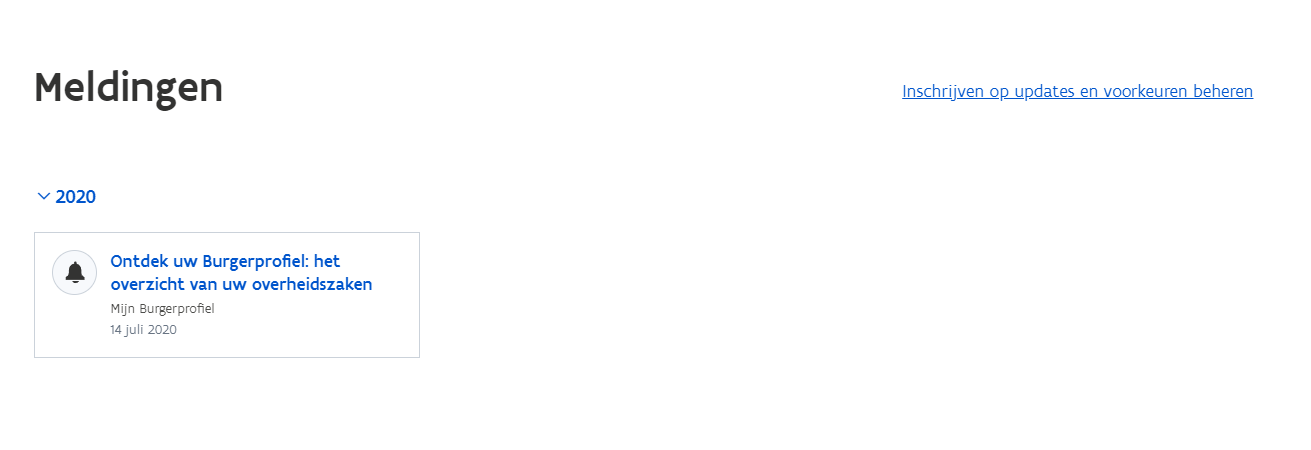 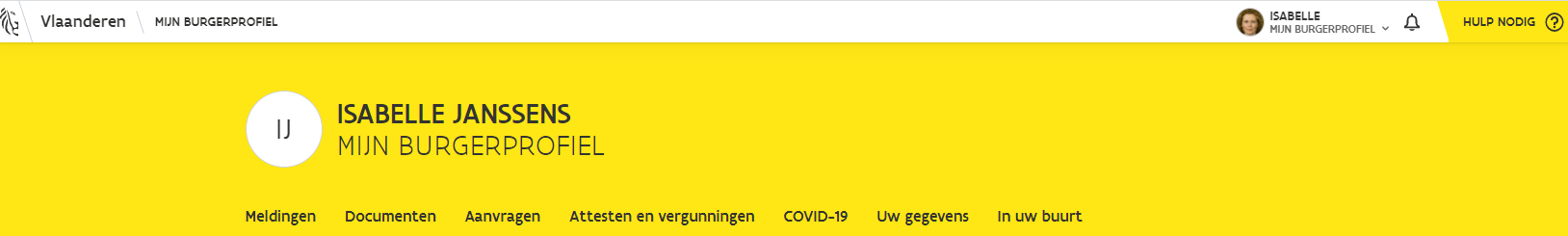 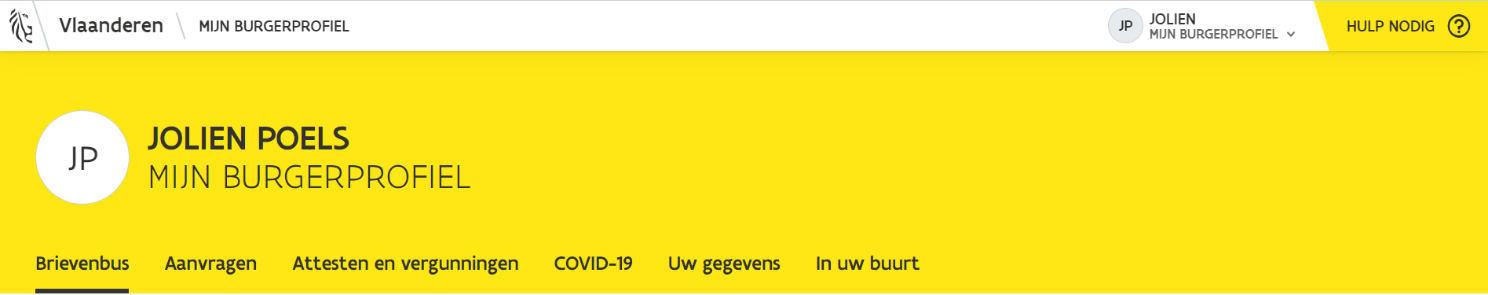 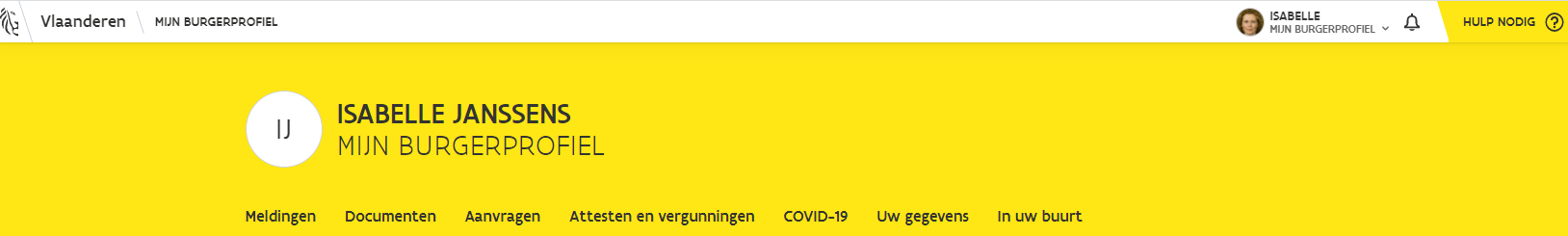 39
Wat ziet u?
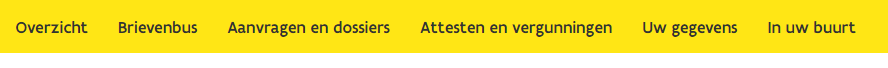 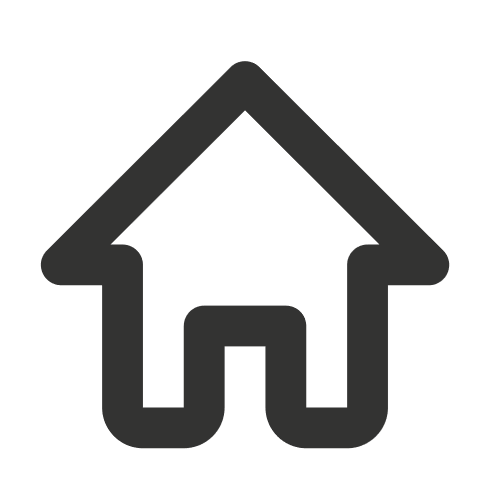 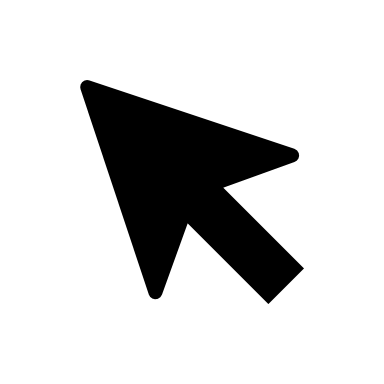 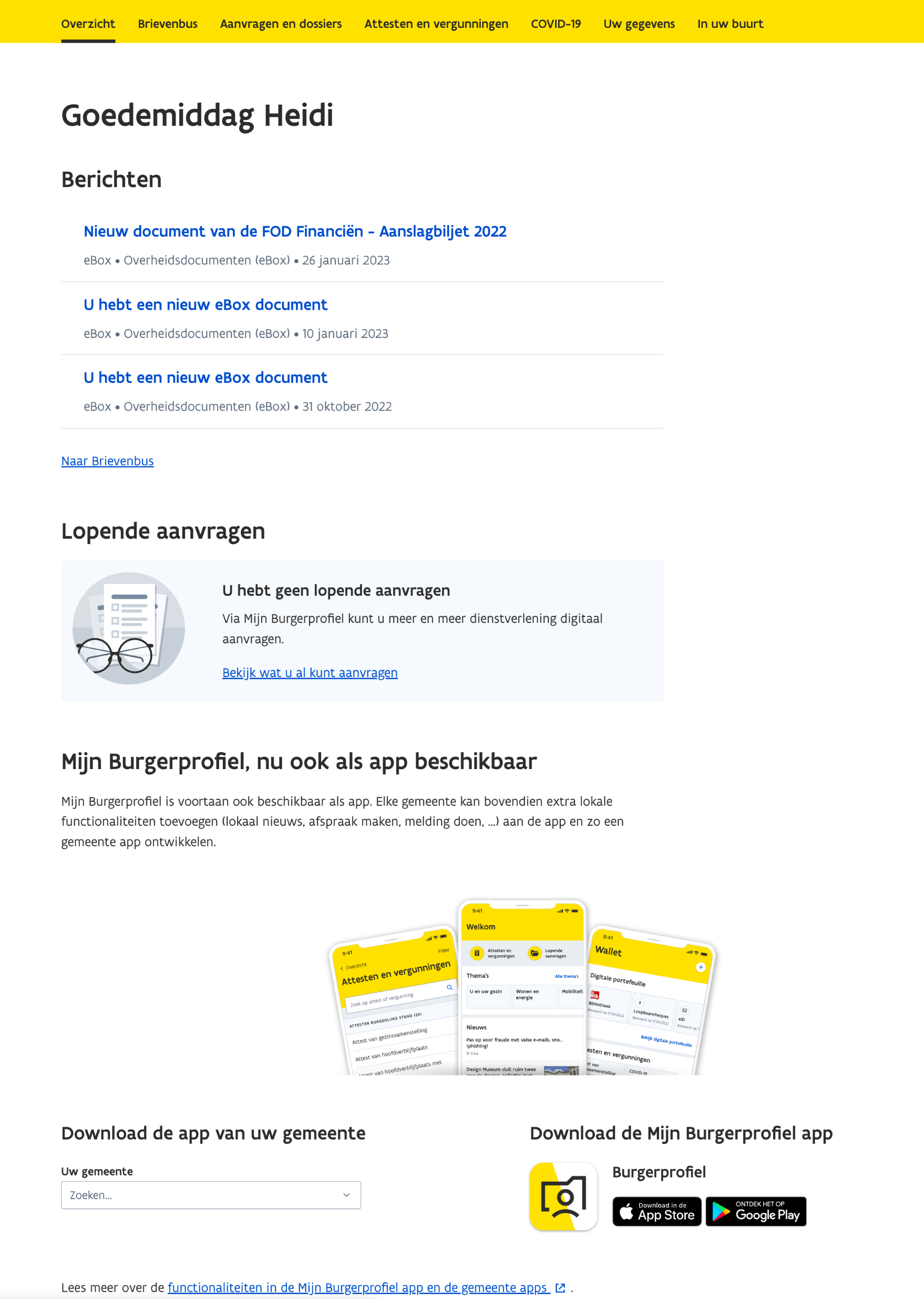 Via Overzicht ziet u uw berichten en uw lopende aanvragen in Mijn Burgerprofiel.
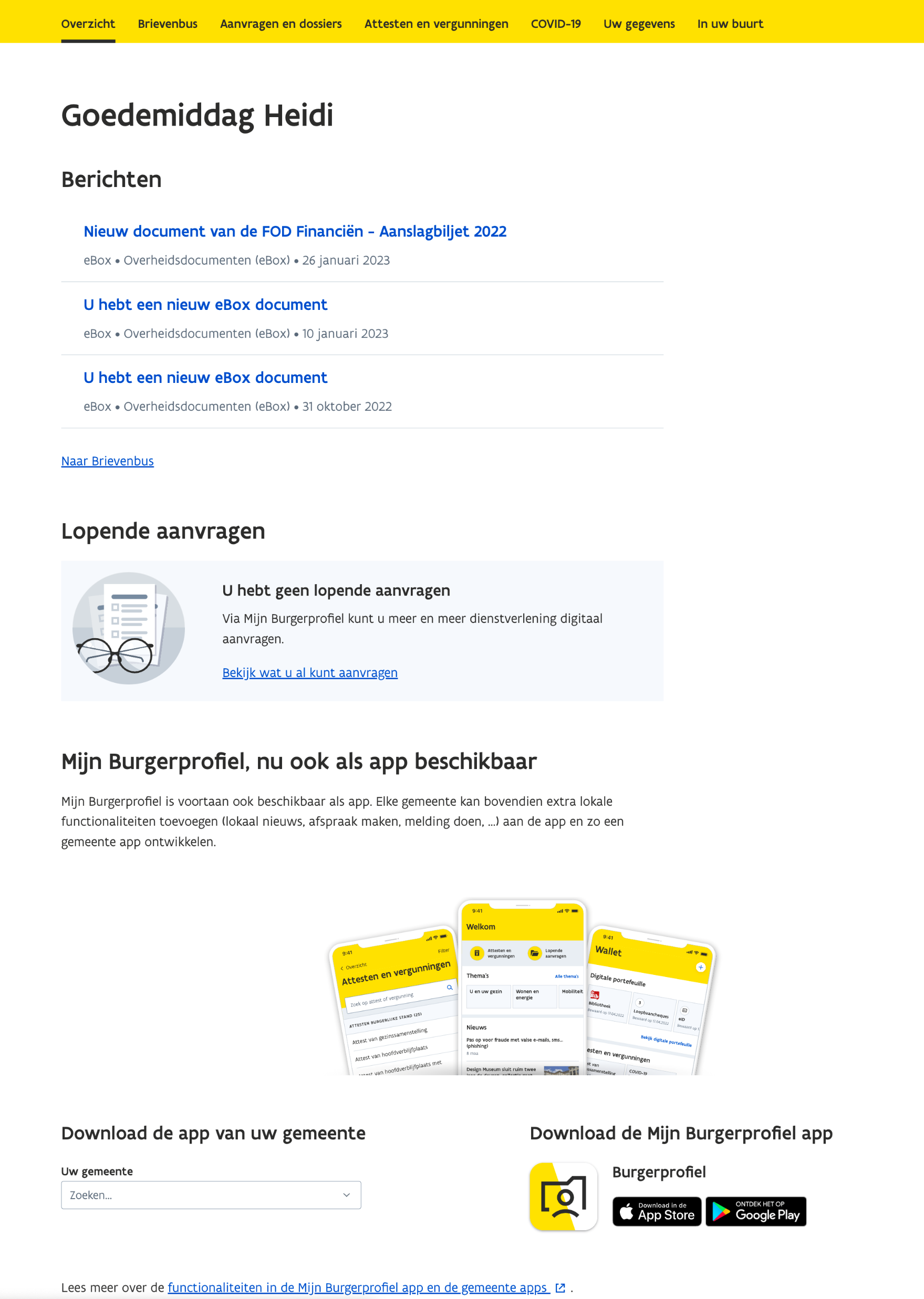 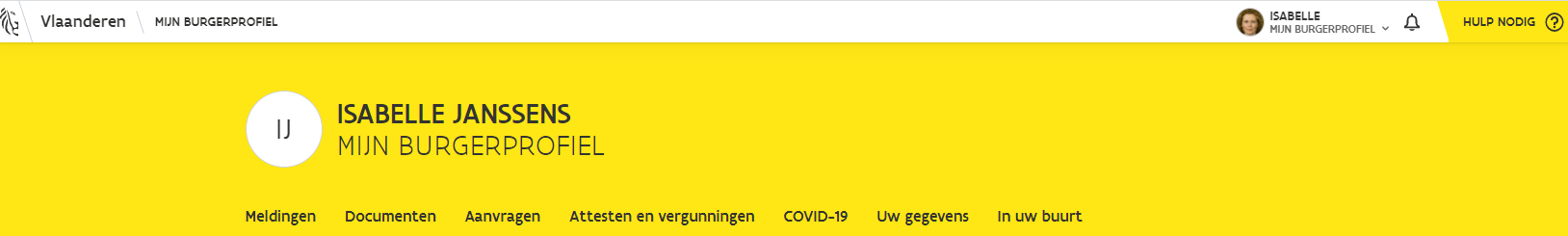 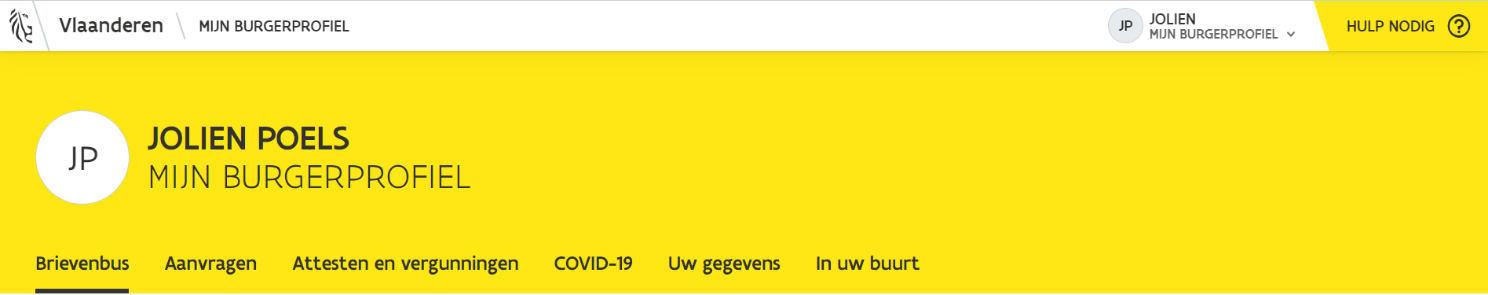 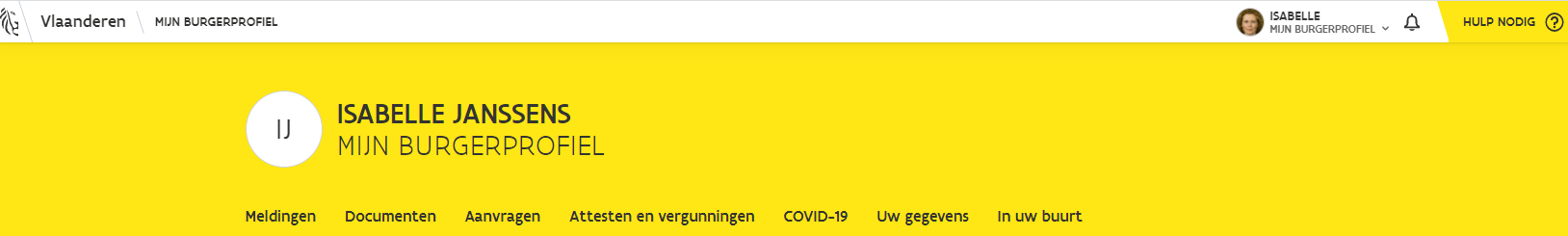 40
Wat ziet u?
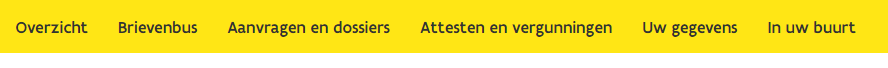 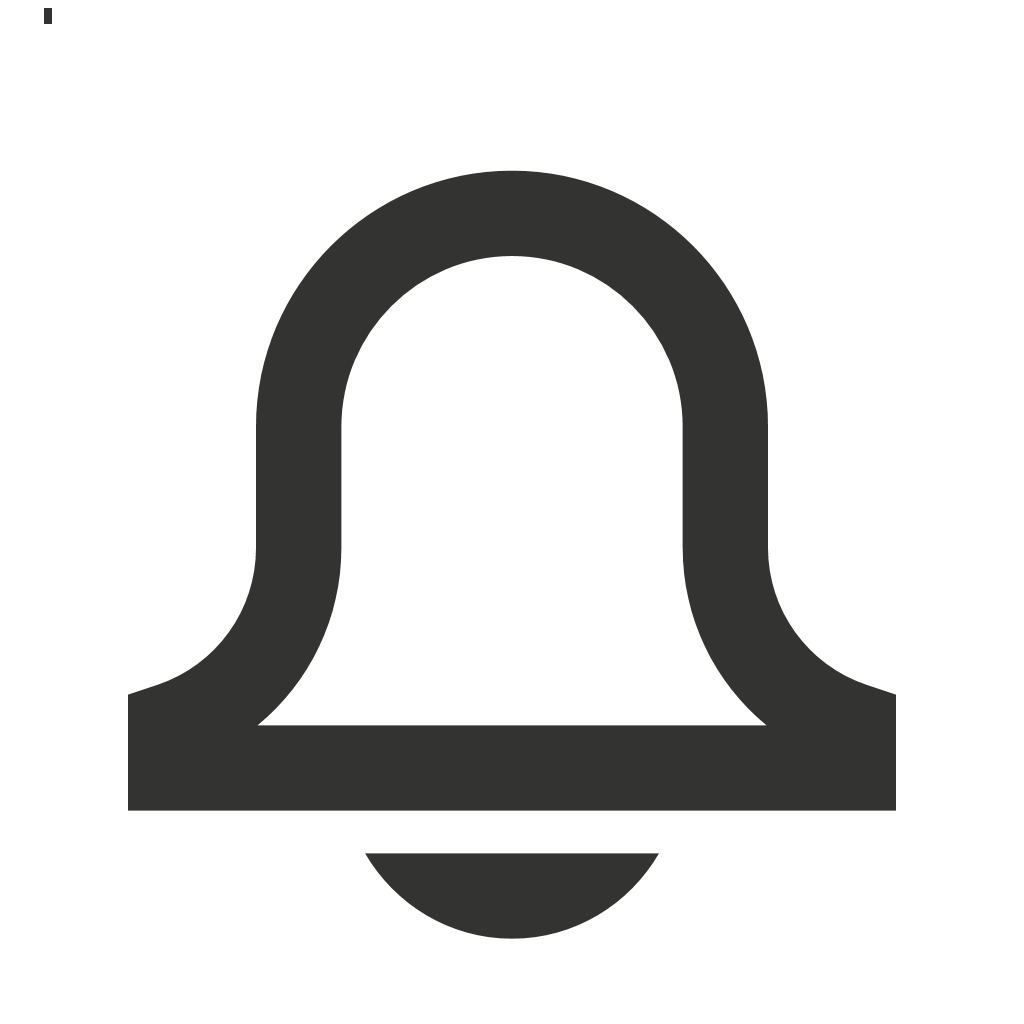 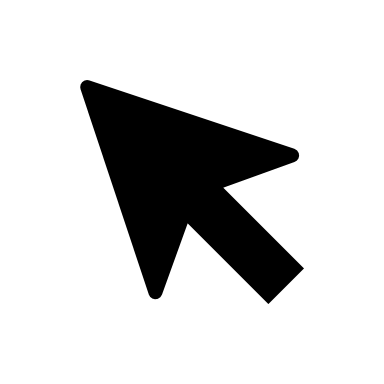 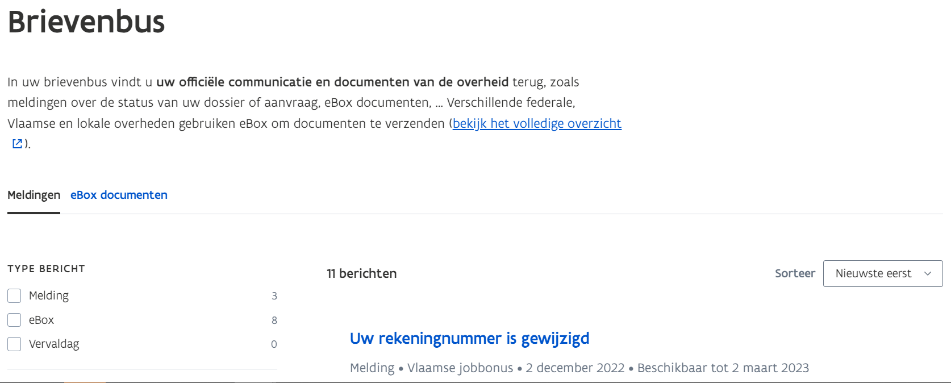 Via Brievenbus ontvangt u onder Meldingen updates van overheidsdiensten. 

Onder eBox documenten ontvangt u officiële documenten op een veilige manier.
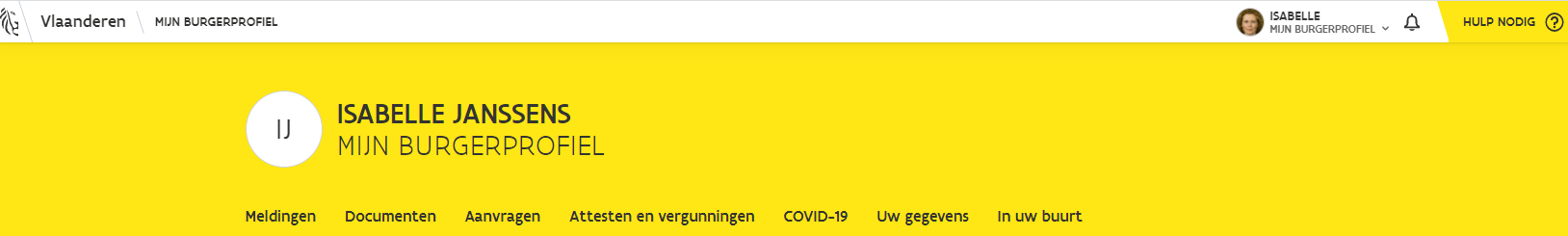 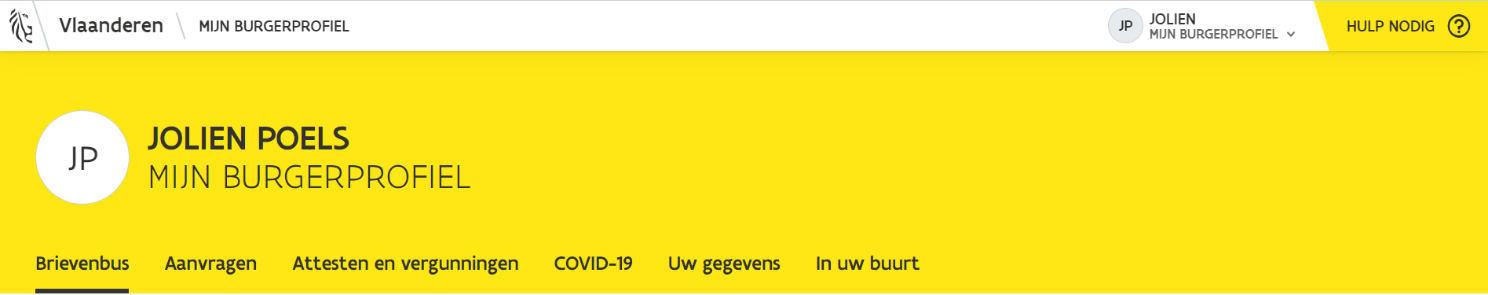 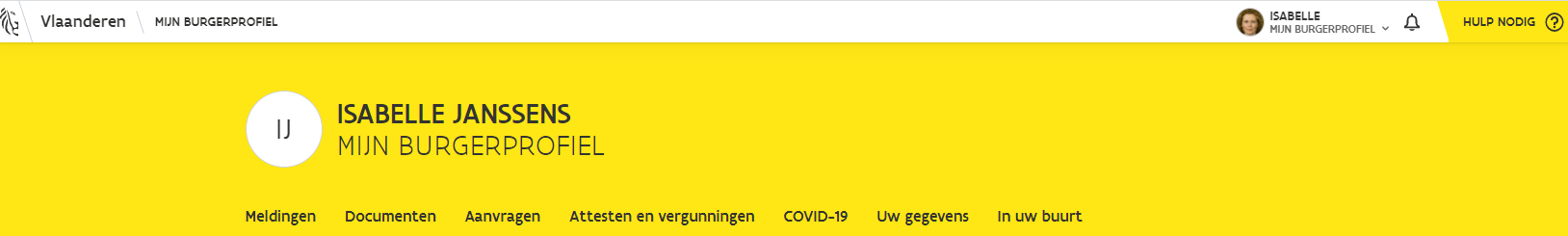 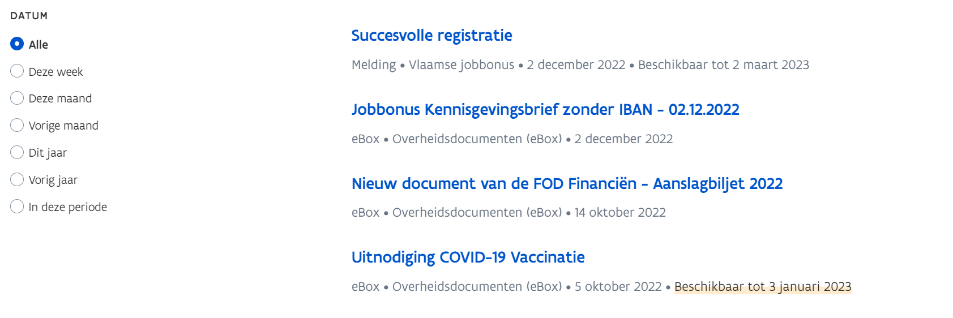 41
Wat ziet u?
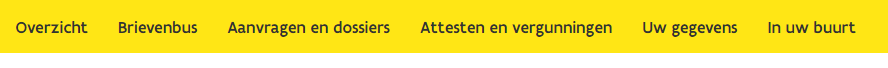 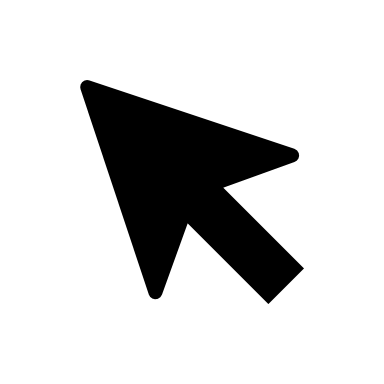 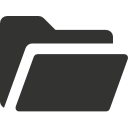 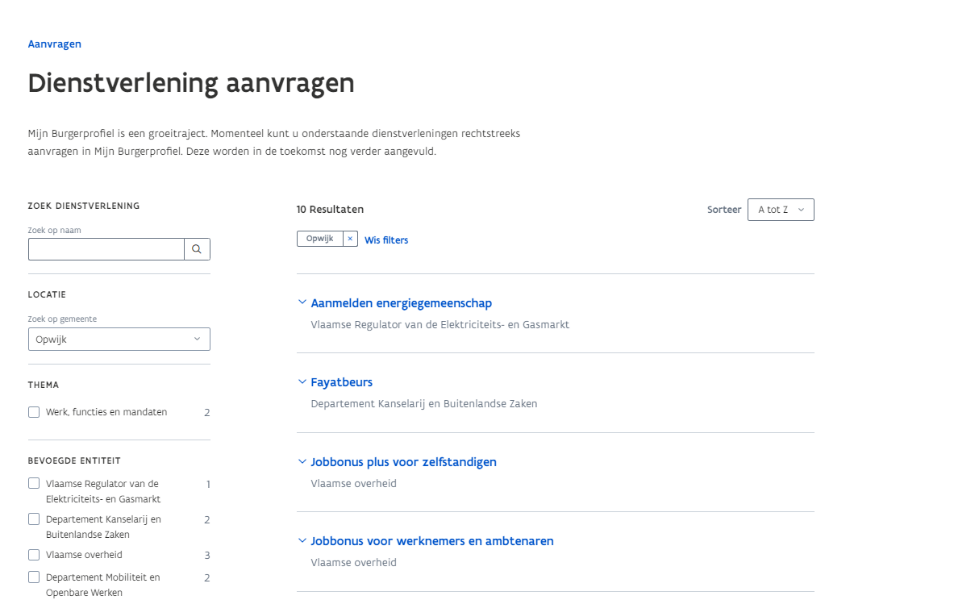 Via Aanvragen en dossiers kan u dienstverlening aanvragen en indien relevant, veilig (online) betalen via courante betaalmethodes.
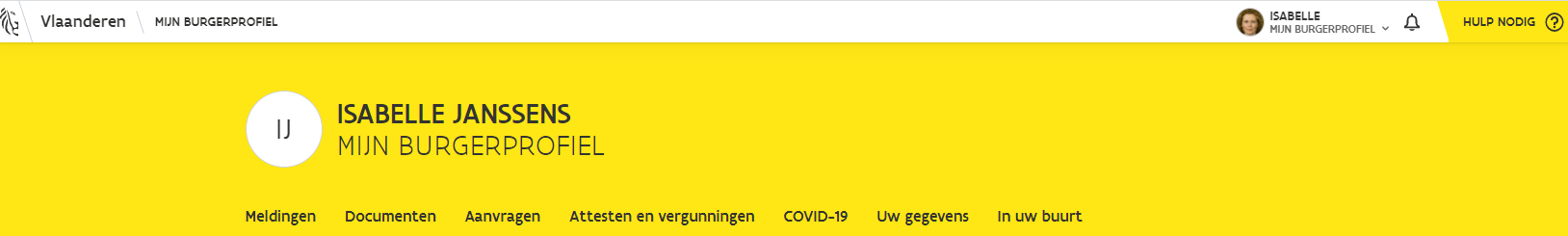 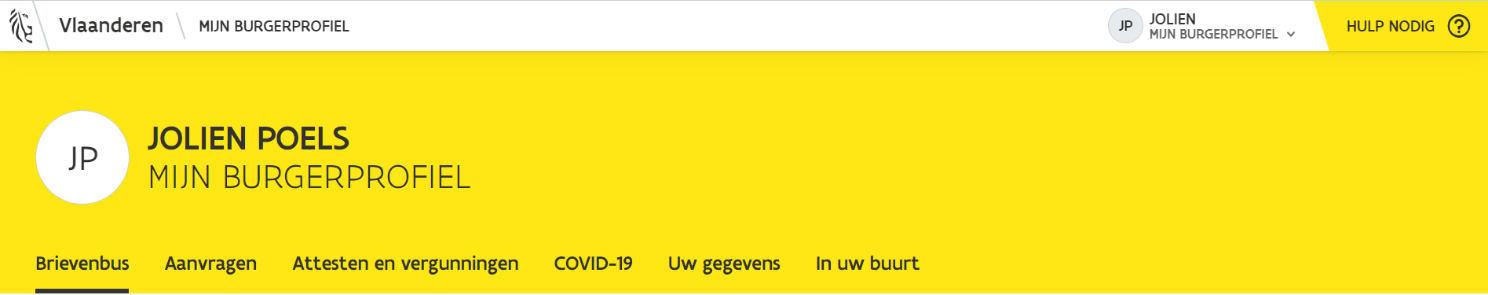 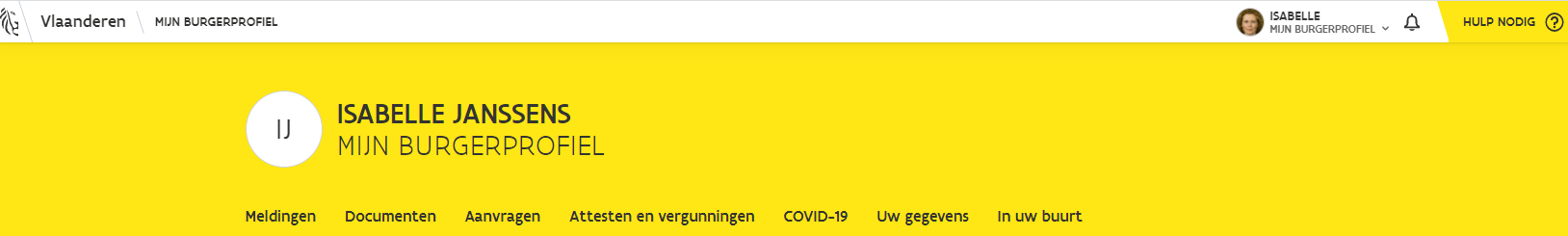 42
Wat ziet u?
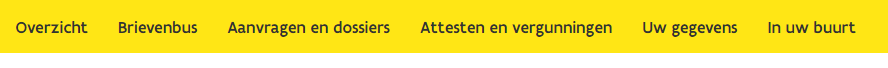 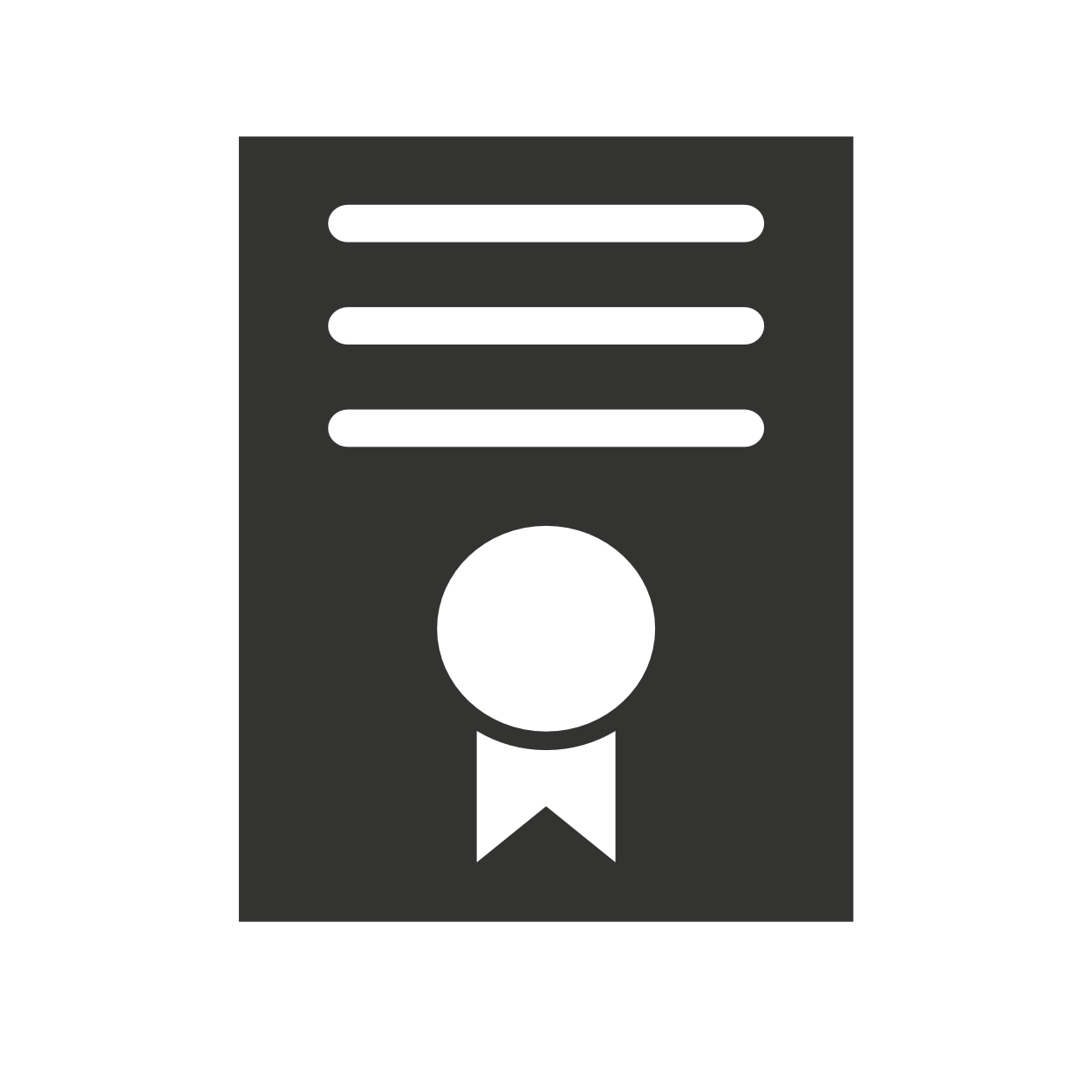 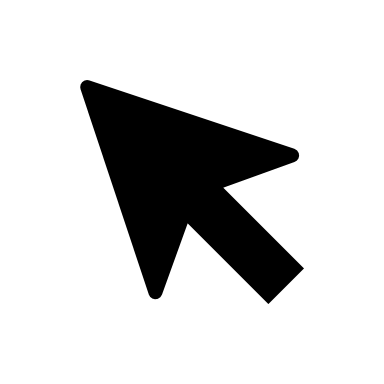 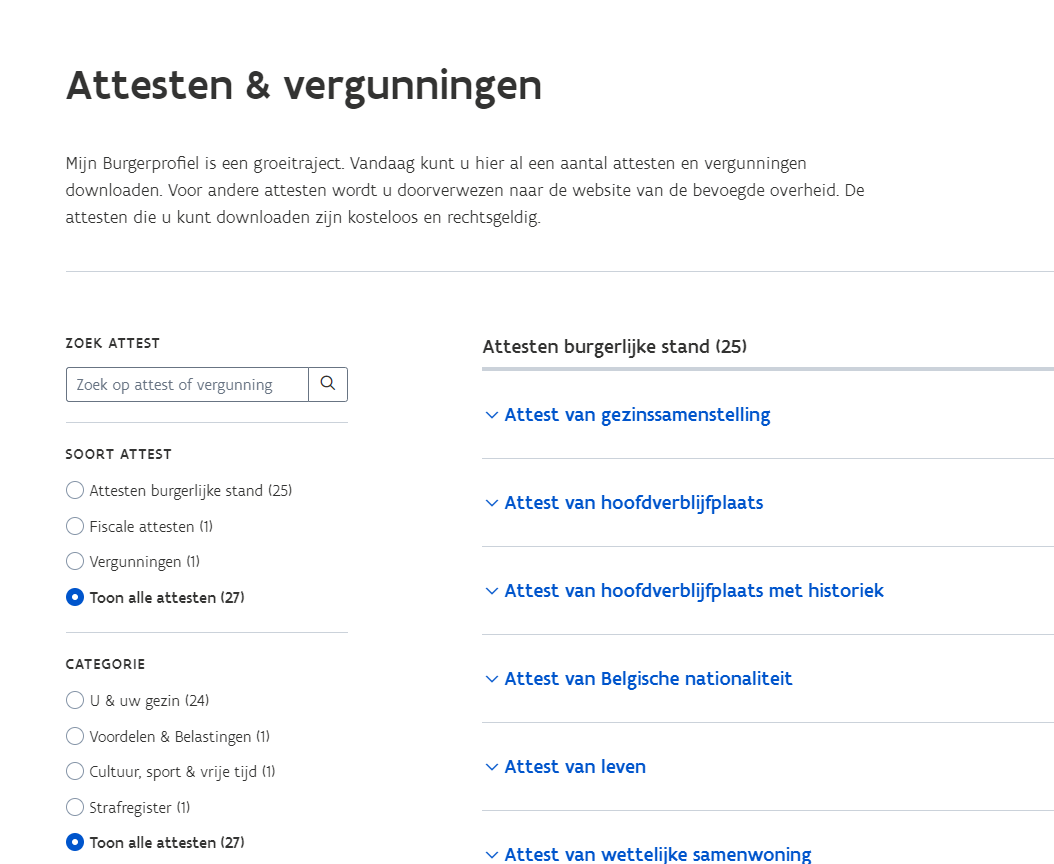 Via Attesten en vergunningen kan u officiële overheidsdocumenten downloaden.
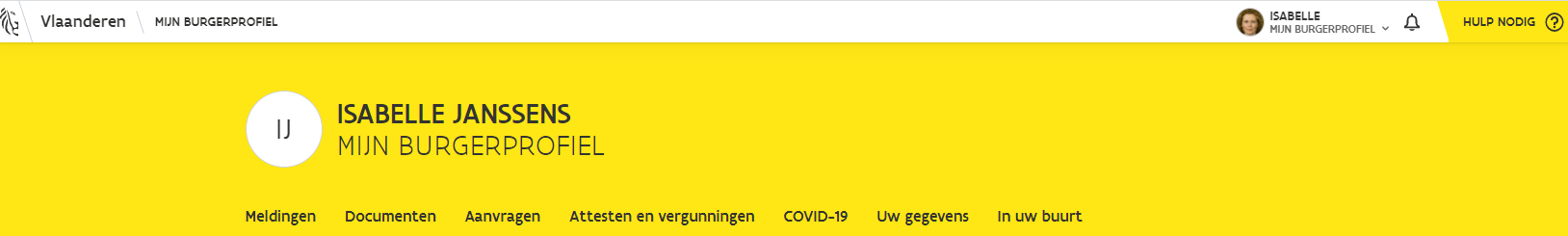 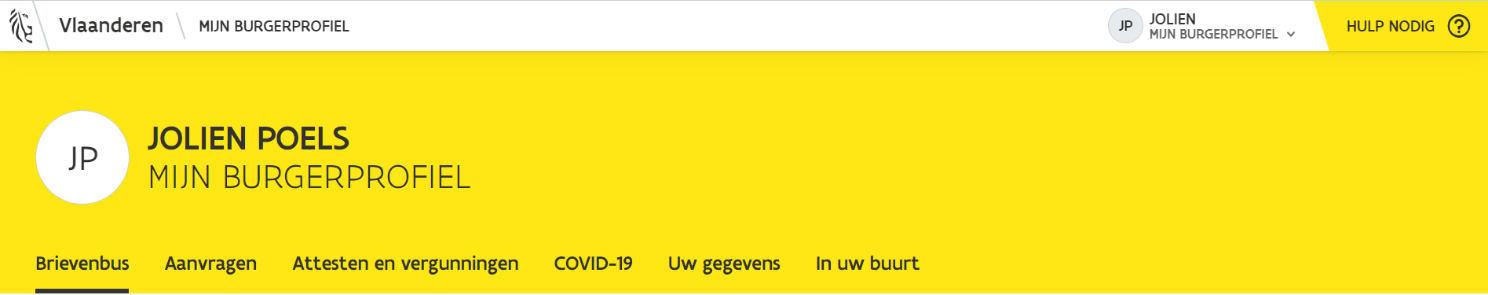 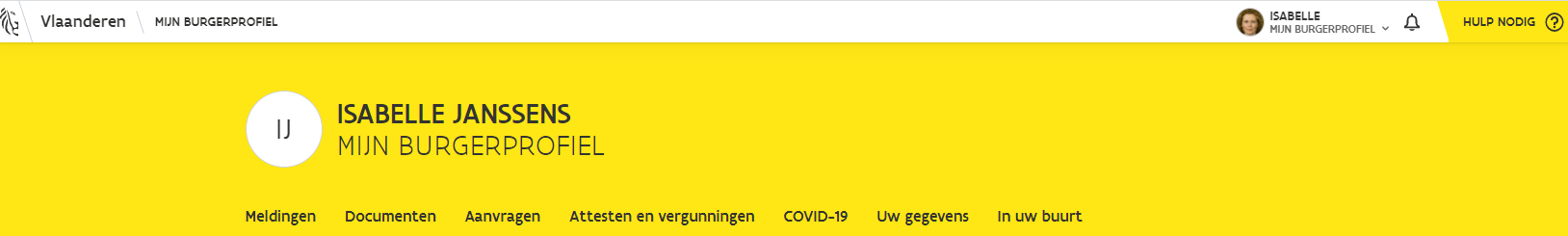 43
Wat ziet u?
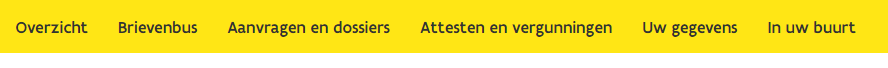 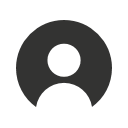 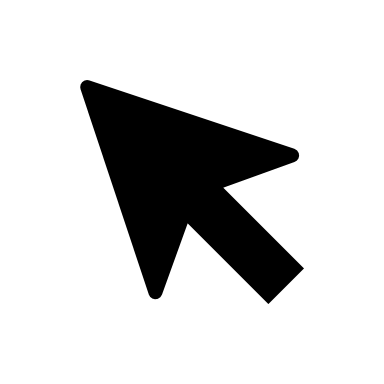 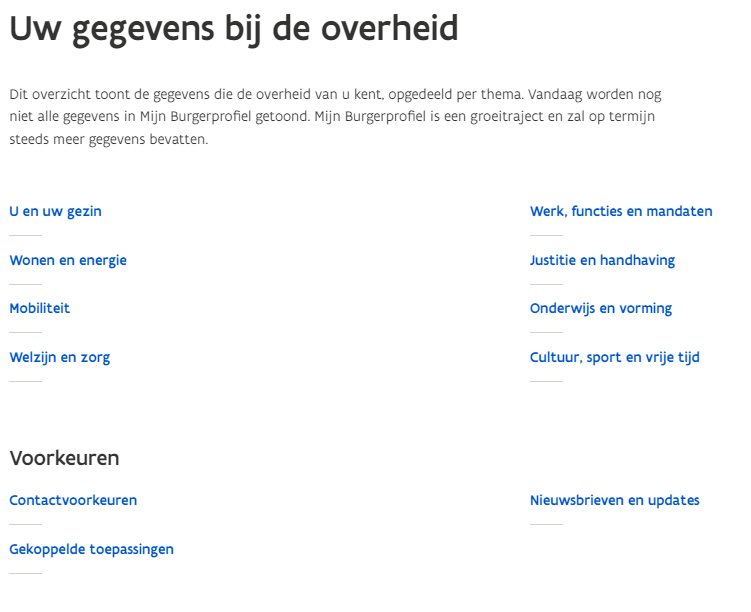 Via Uw gegevens krijgt u een overzicht van de informatie die de overheid van u heeft.
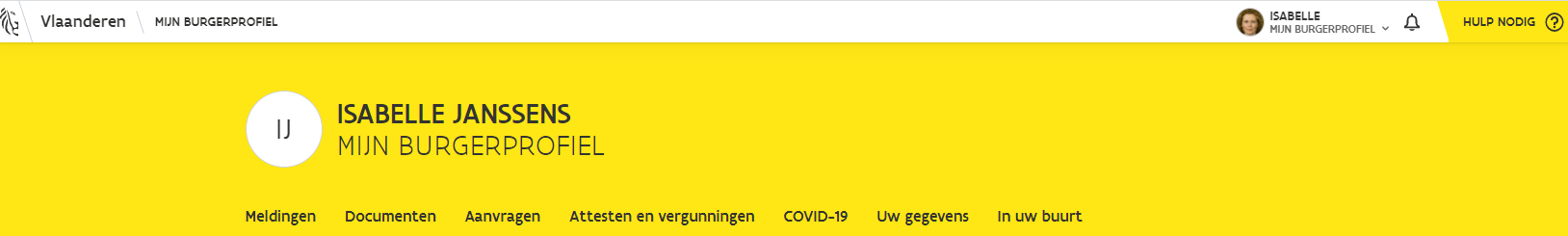 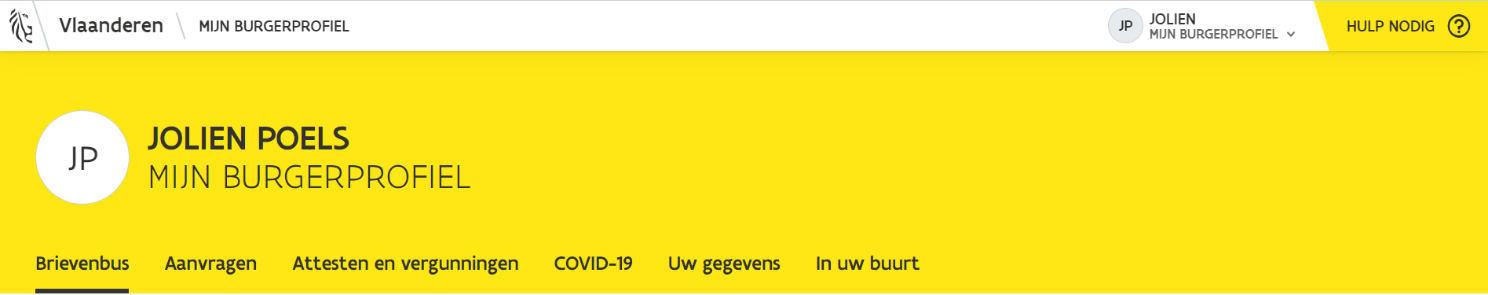 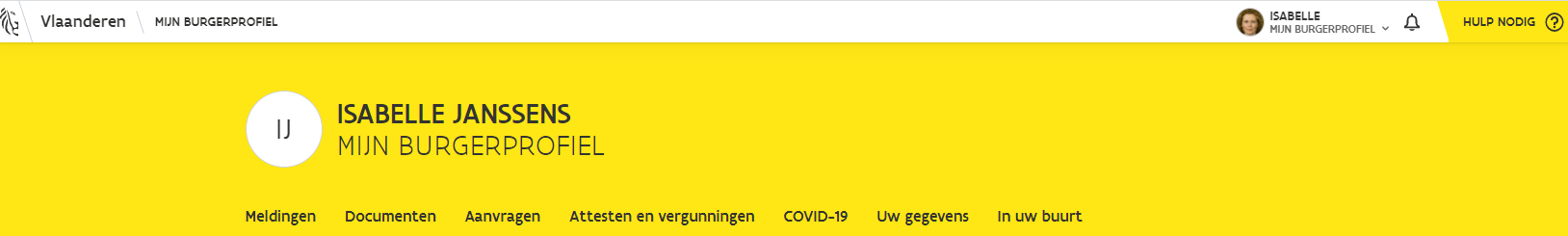 44
Wat ziet u?
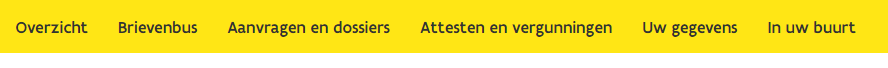 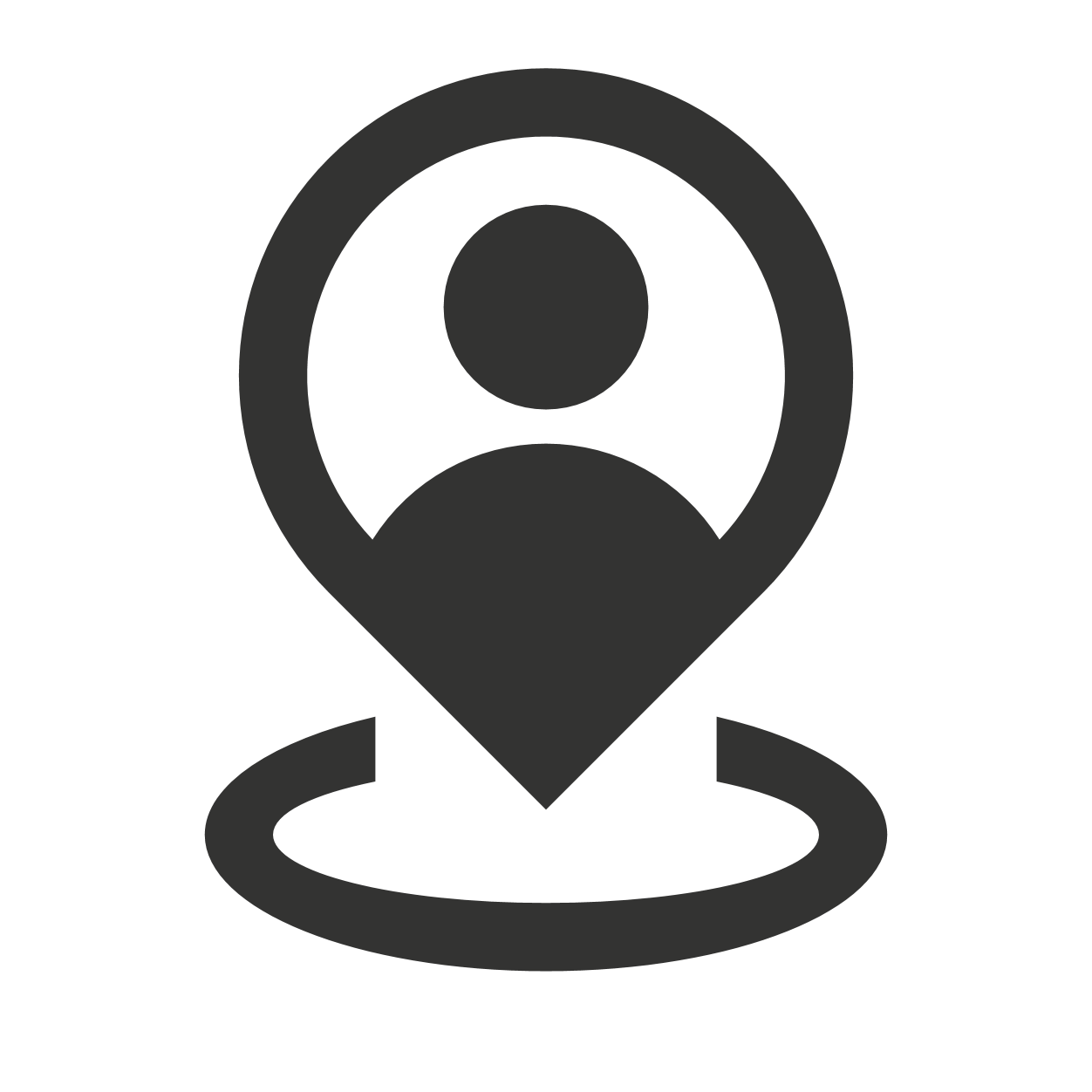 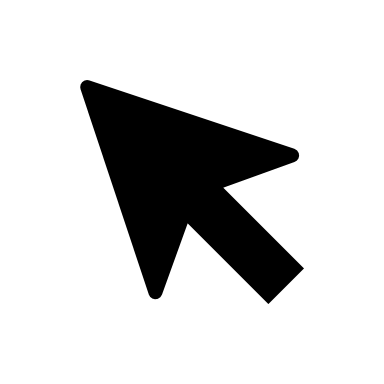 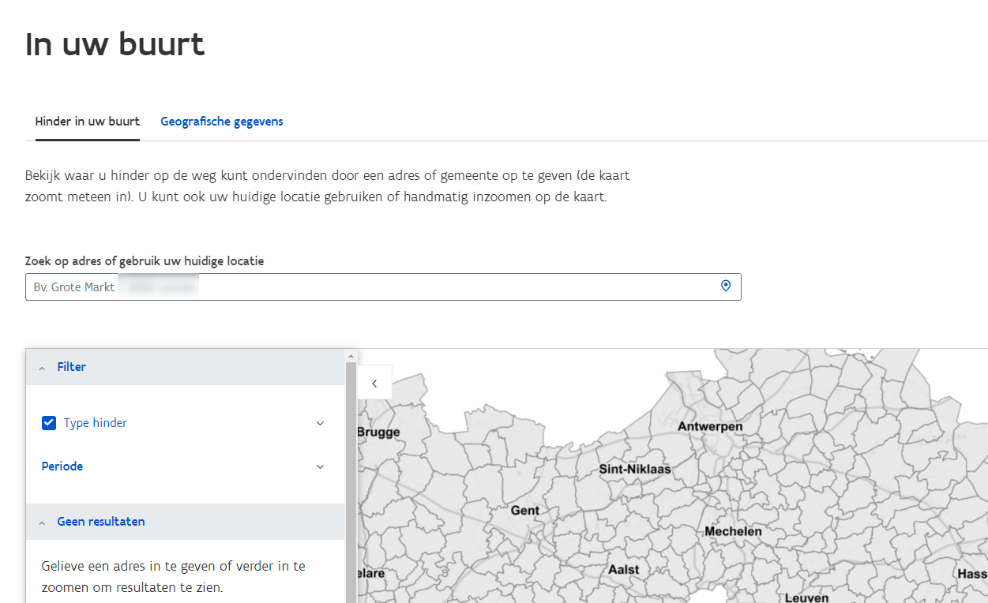 Via In uw buurt kan u hinder of geografische gegevens in uw buurt raadplegen.
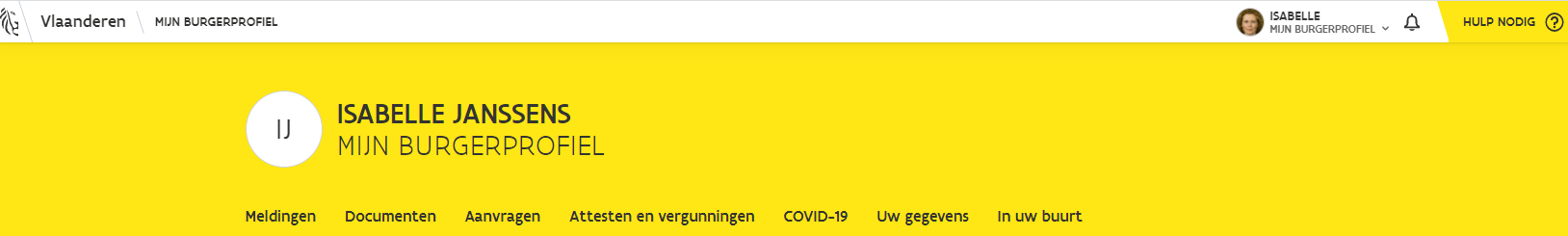 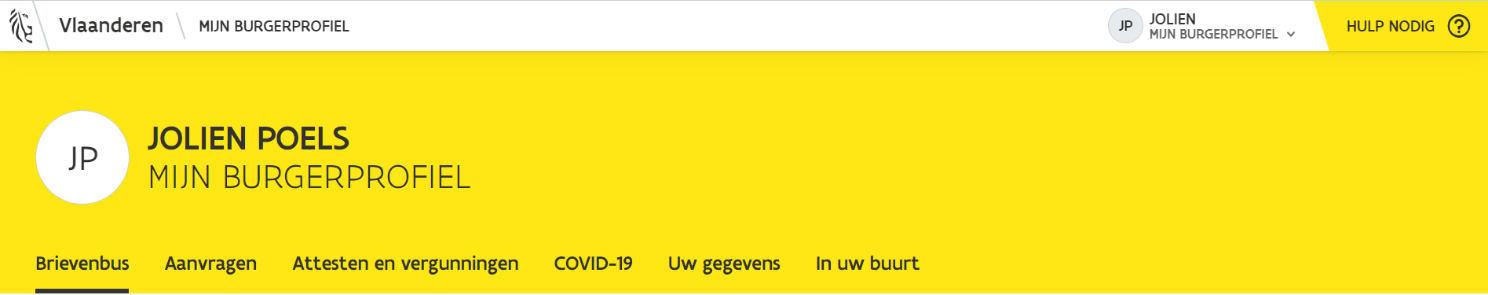 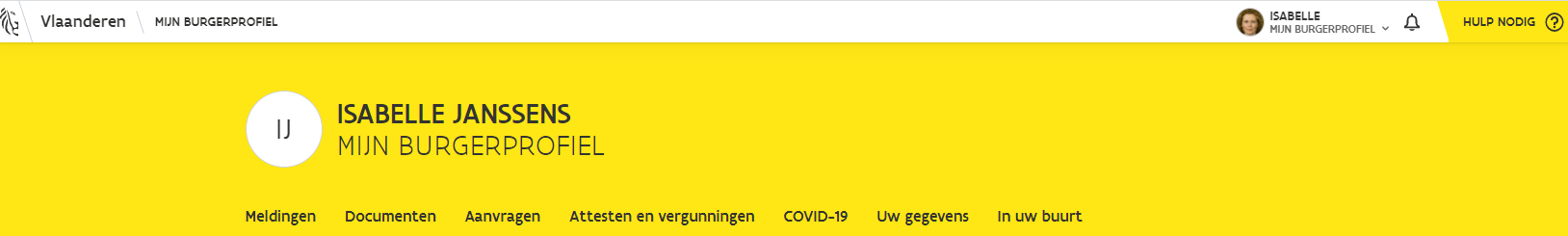 45
Wat kan u doen in Mijn Burgerprofiel?
In de app
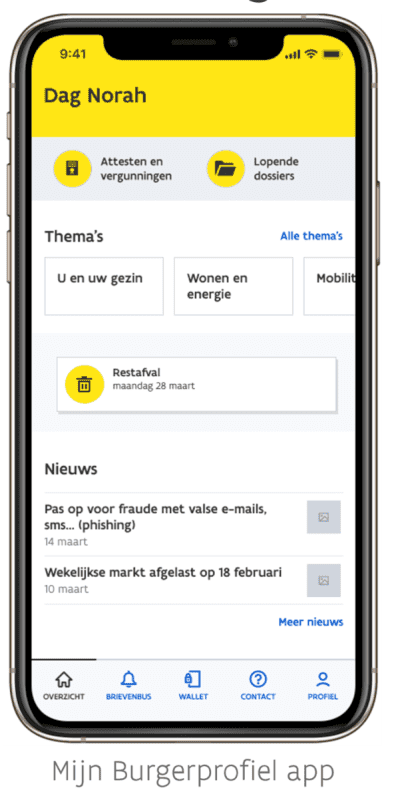 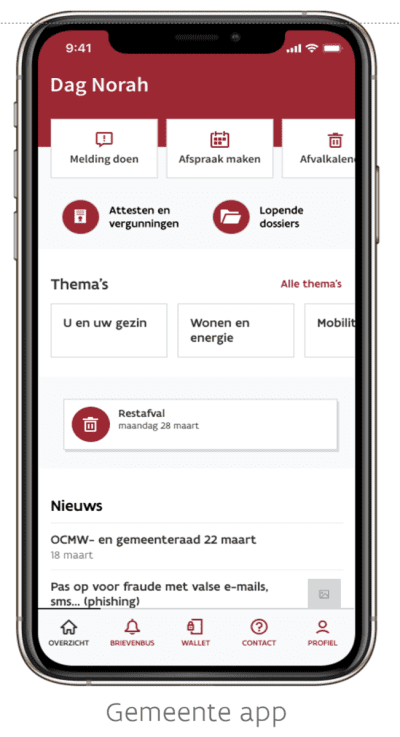 46
Overzicht in de Mijn Burgerprofiel app
Wat ziet u?
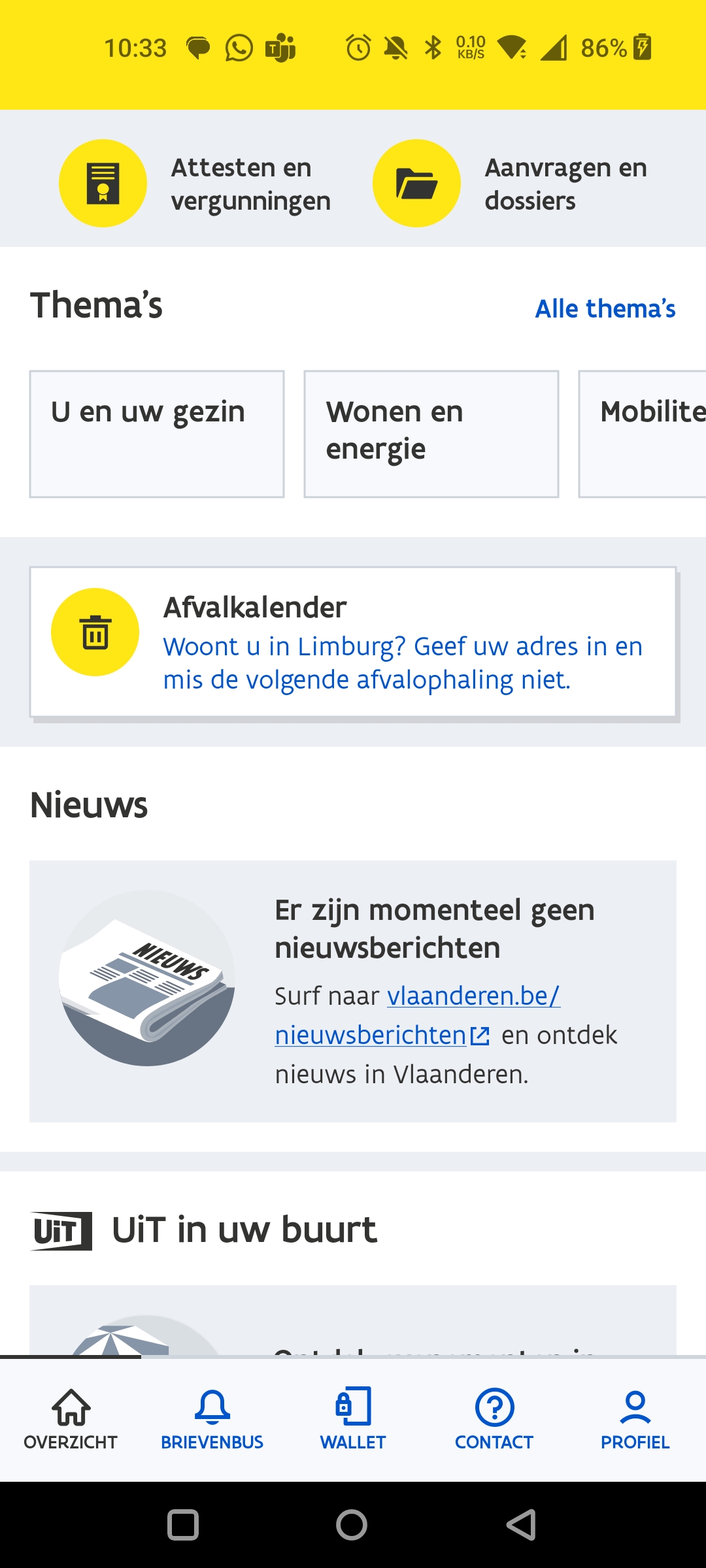 Via Overzicht krijgt u toegang tot uw Attesten en vergunningen en uw Aanvragen en dossiers. U ziet uw afvalkalender(*), lokaal nieuws, info over UiT in uw buurt en een link naar lokale vacatures (via VDAB).
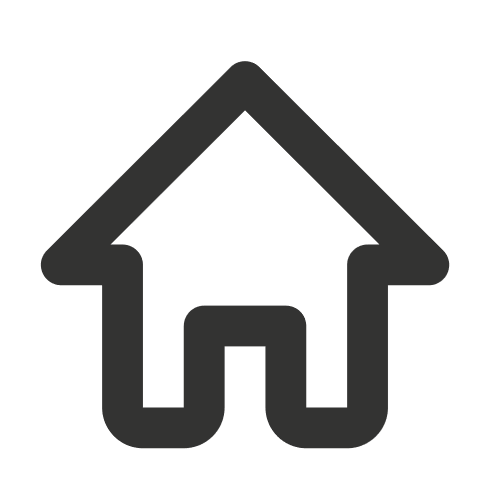 47
* Voorlopig alleen voor Limburg
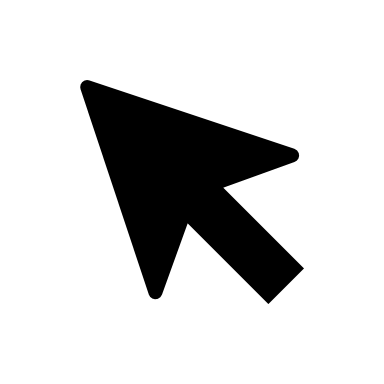 Brievenbus in de Mijn Burgerprofiel app
Wat ziet u?
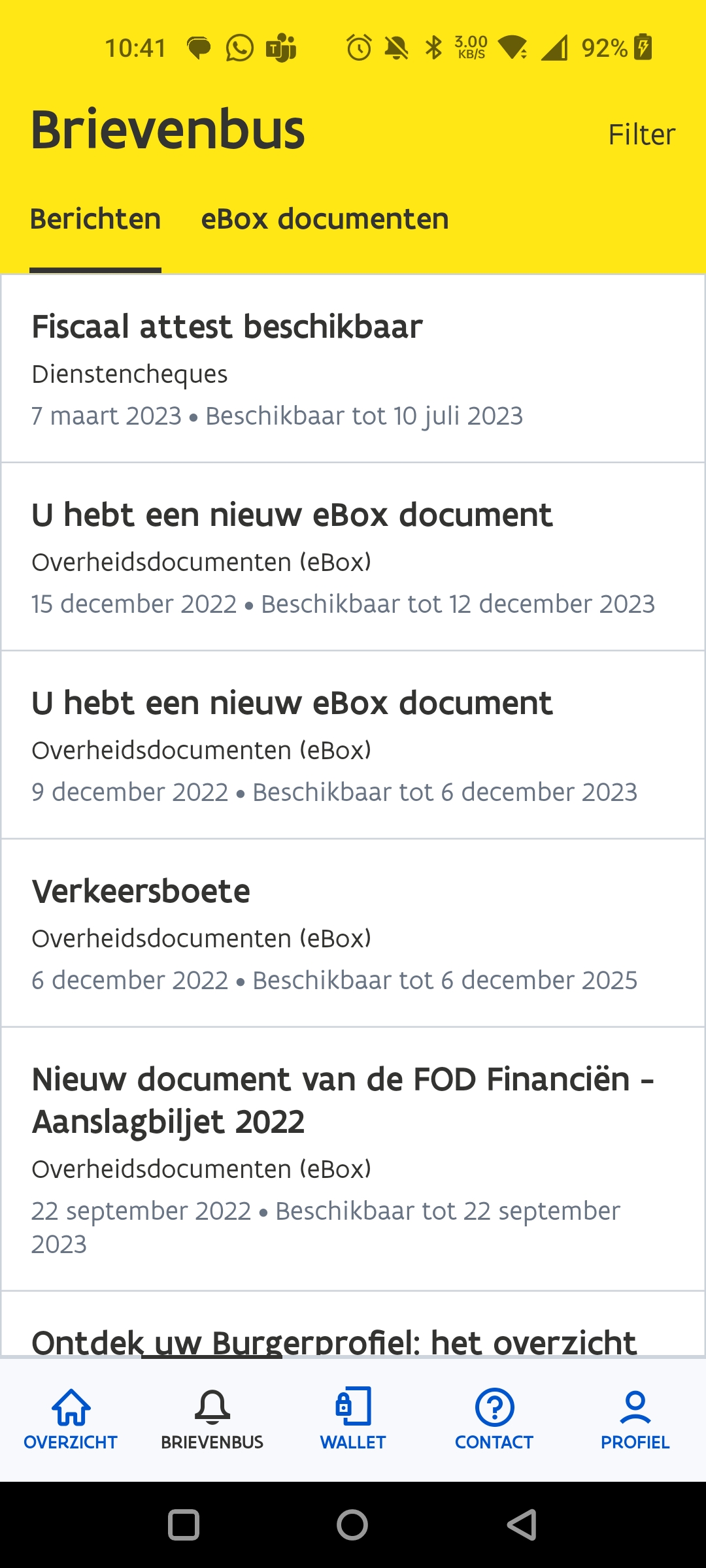 Via Brievenbus ontvangt u onder Berichten communicatie van overheidsdiensten. 

Onder eBox documenten ontvangt u officiële documenten op een veilige manier.
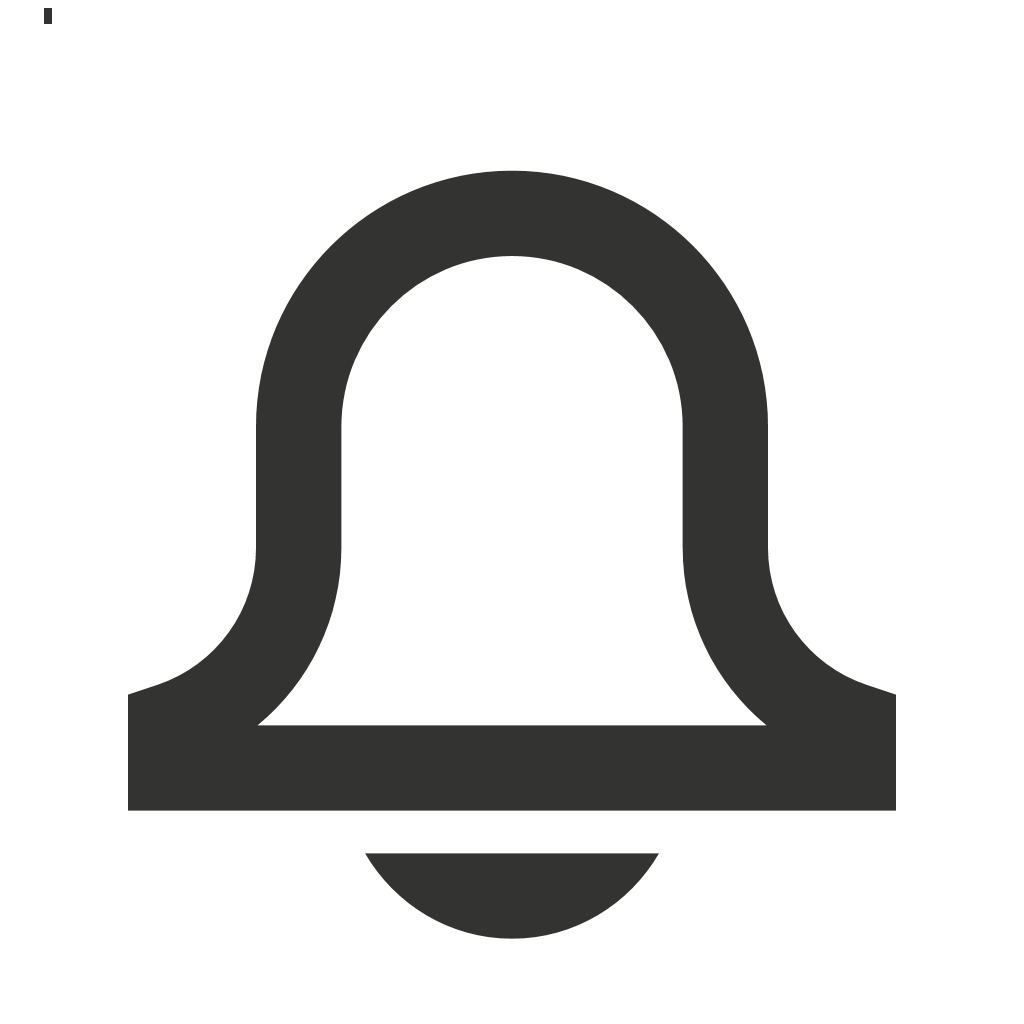 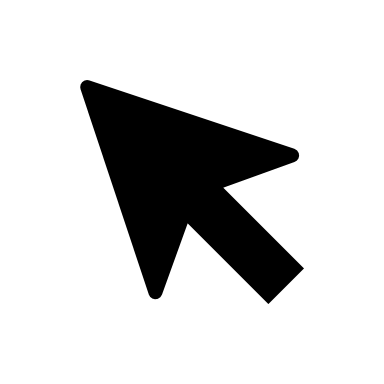 48
Aanvragen in de Mijn Burgerprofiel app
Wat ziet u?
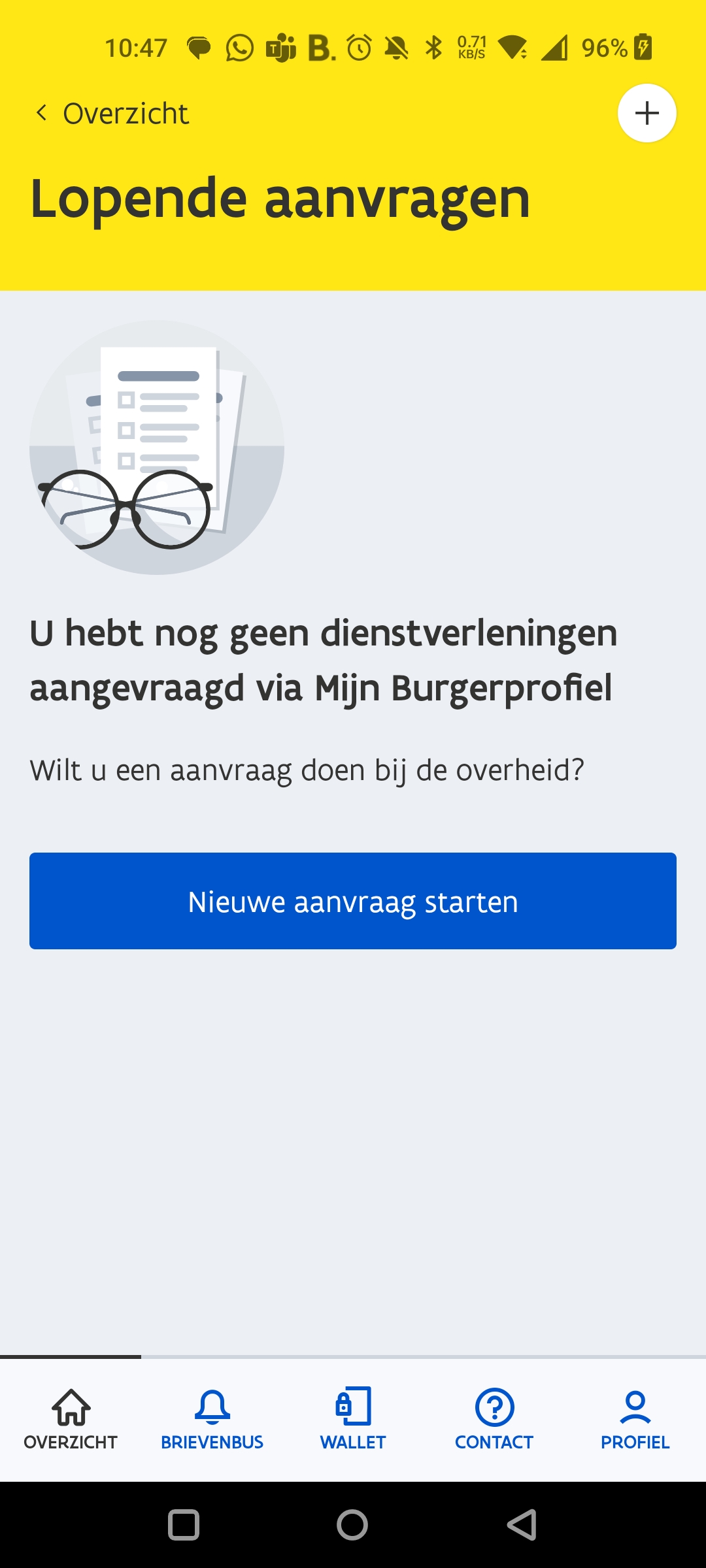 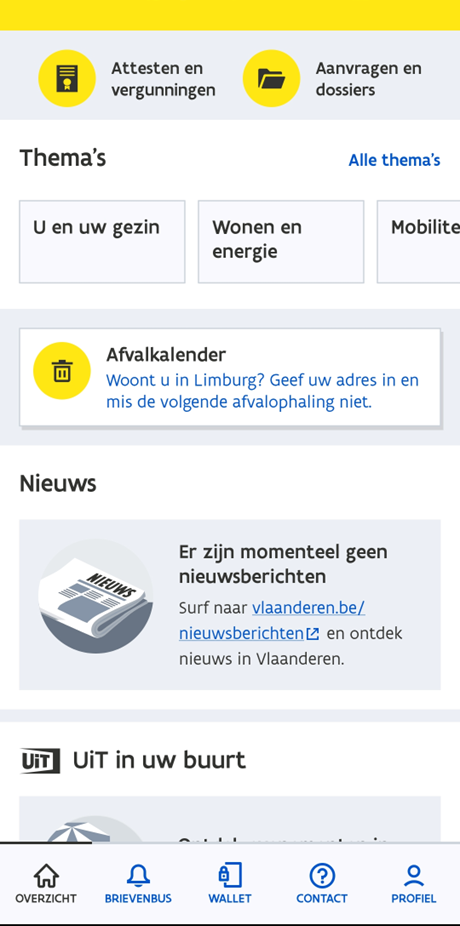 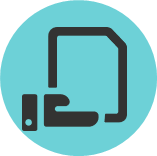 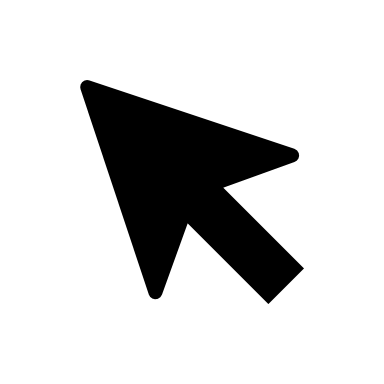 Klik in uw overzicht op Aanvragen en dossiers
Via Aanvragen en dossiers kan u dienstverlening aanvragen en indien relevant, veilig (online) betalen via courante betaalmethodes.
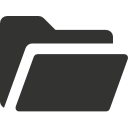 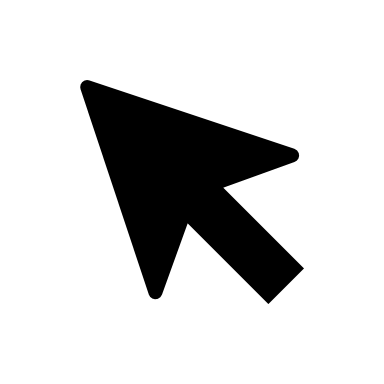 49
Attesten en vergunningen in de Mijn Burgerprofiel app
Wat ziet u?
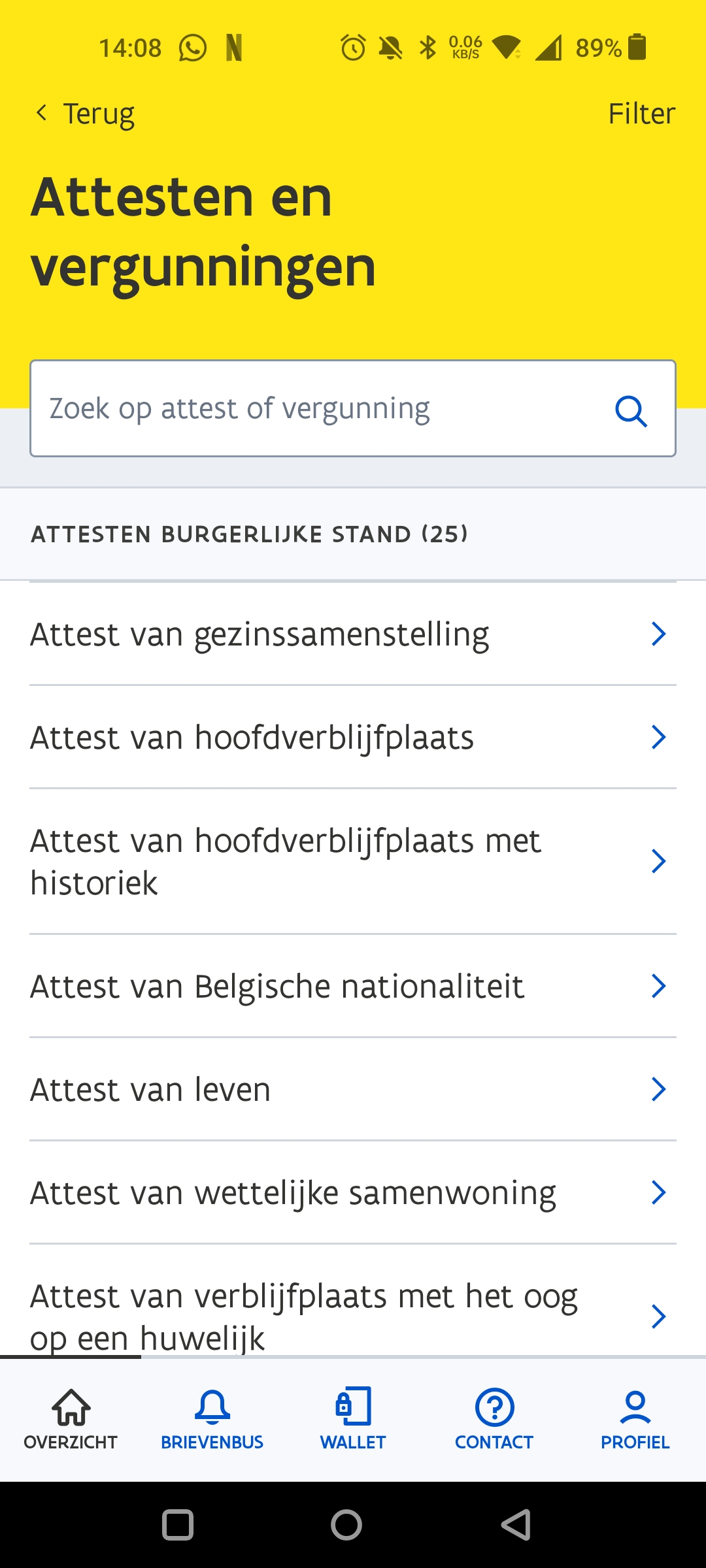 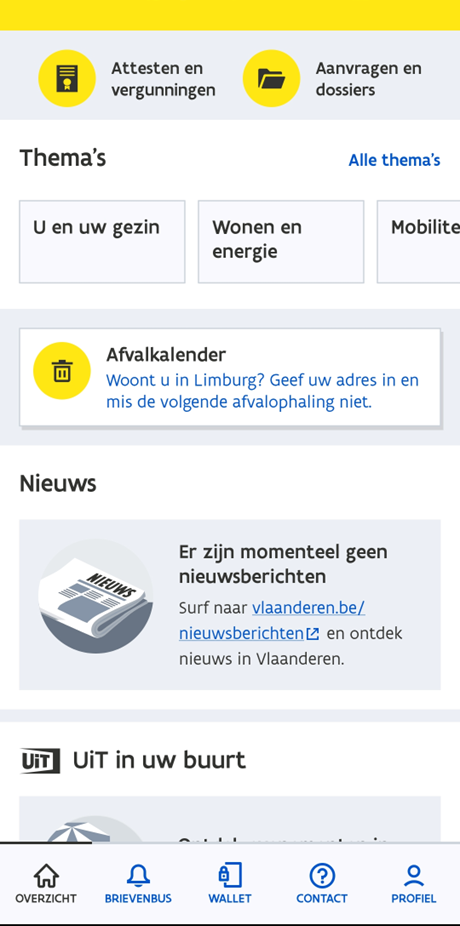 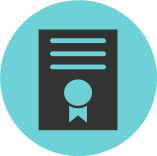 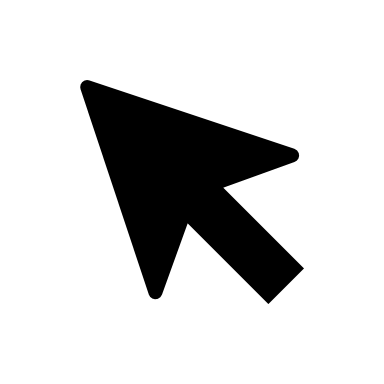 Klik in uw overzicht op Attesten en vergunningen
Door te klikken op een attest kan u dit aanvragen via de app
Via Attesten en vergunningen kan u uw officiële overheids-documenten downloaden.
50
Uw gegevens in de Mijn Burgerprofiel app
Wat ziet u?
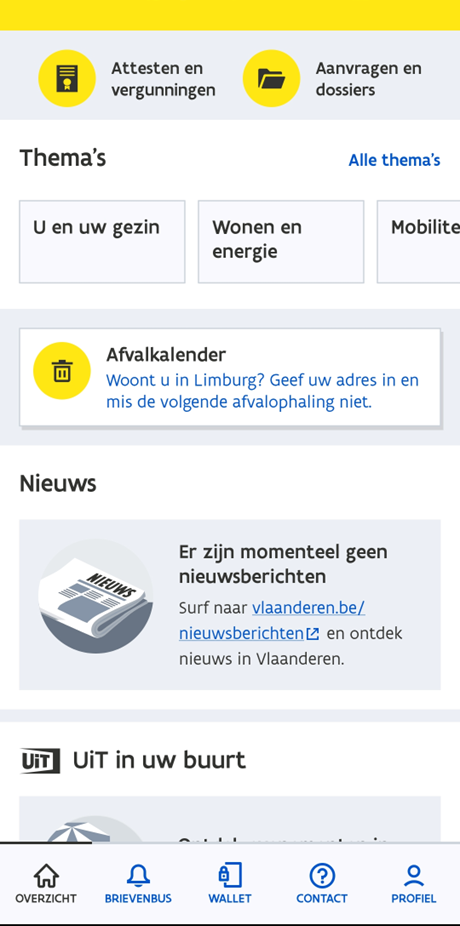 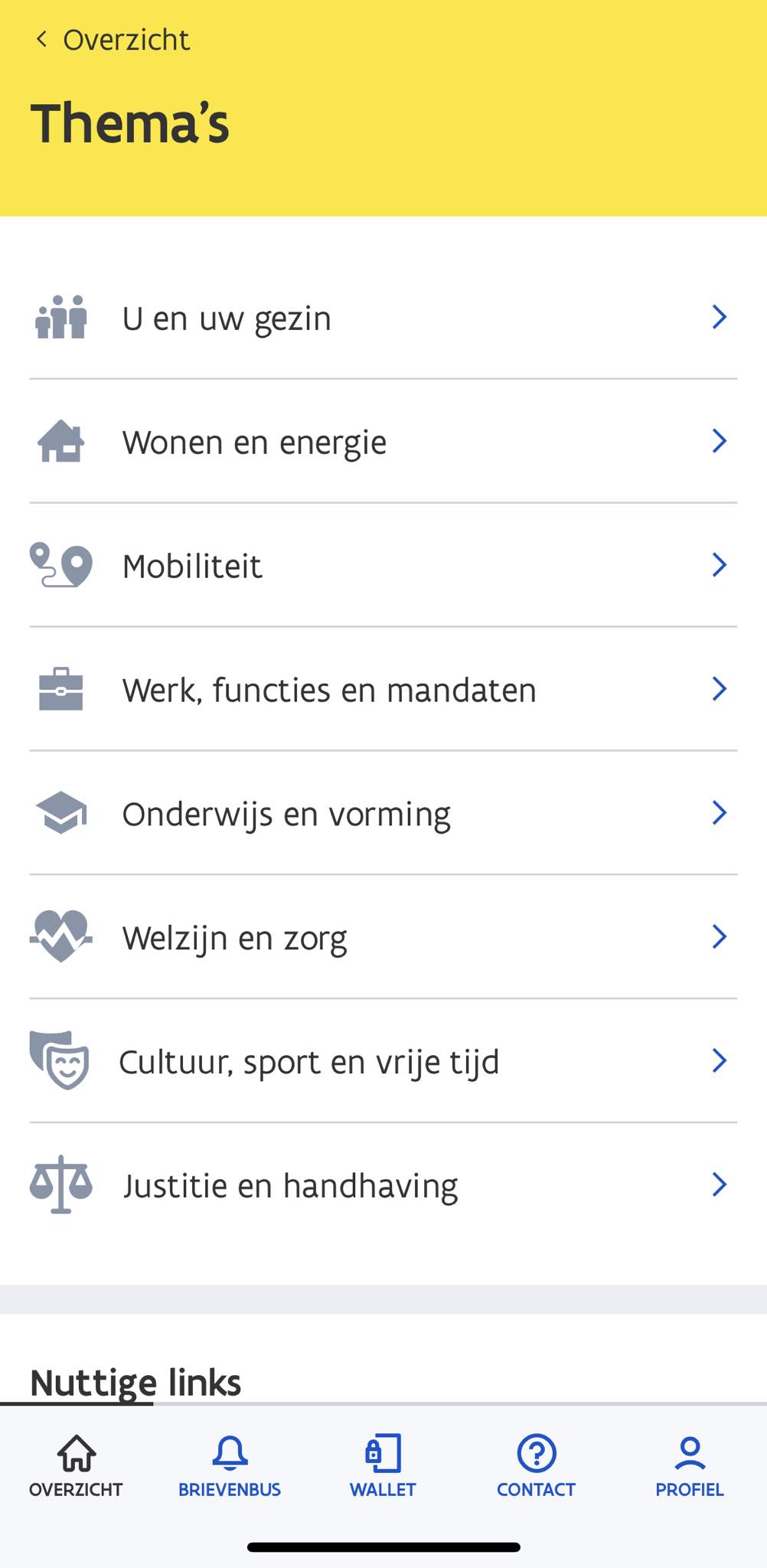 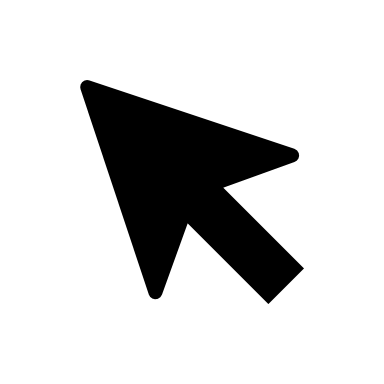 Klik in Overzicht op Alle thema’s
Door te klikken op een thema kan u Uw gegevens hierover raadplegen
Via Uw gegevens krijgt u een overzicht van de informatie die de overheid over u heeft.
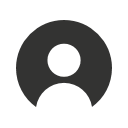 51
Hoe werkt het?
EEN VOORBEELD...
Joepie!
Ik kan mijn aanvraag ook online indienen via Mijn Burgerprofiel! Veilig aanmelden en ik kan van start.
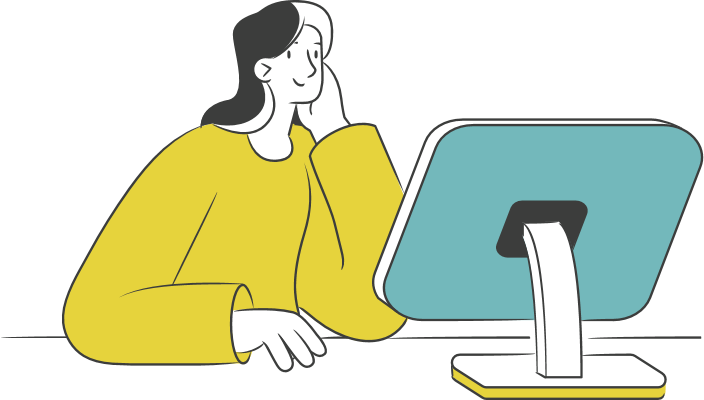 Help! 
Ik wil een aanvraag doen bij mijn gemeente…
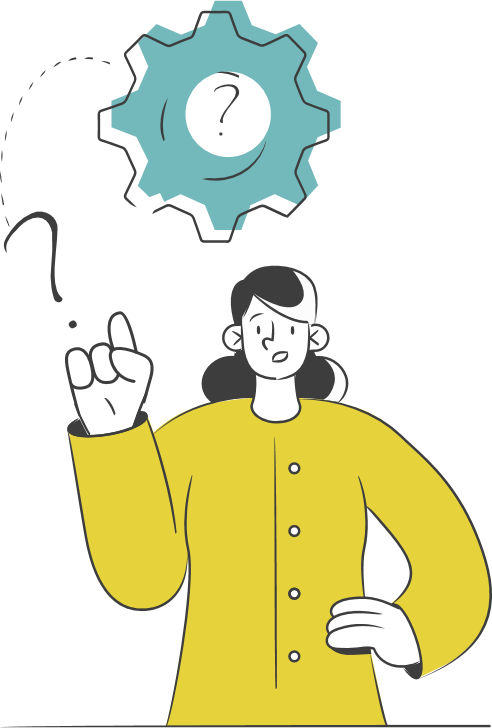 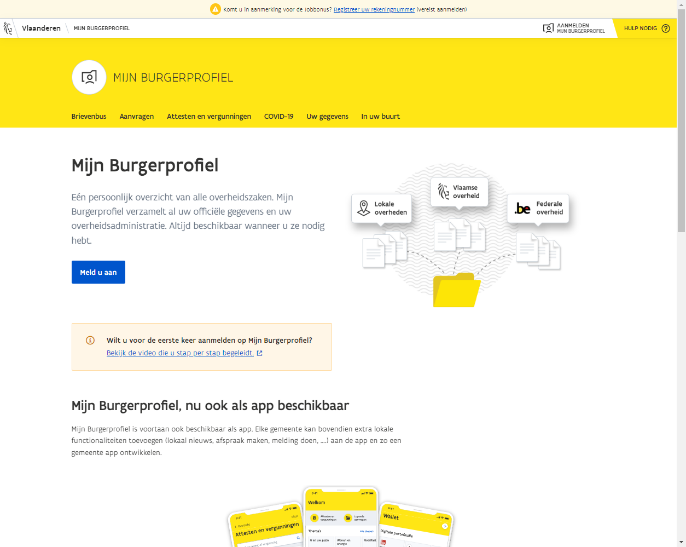 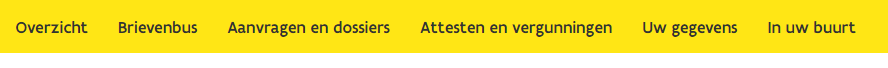 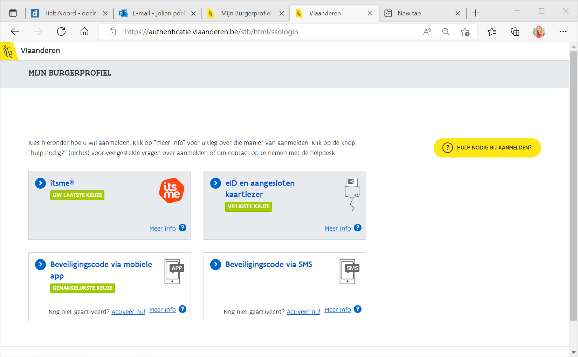 52
Hoe werkt het?
Ik dien mijn aanvraag in bij de gemeente …
Én ik kan deze ineens ook veilig betalen
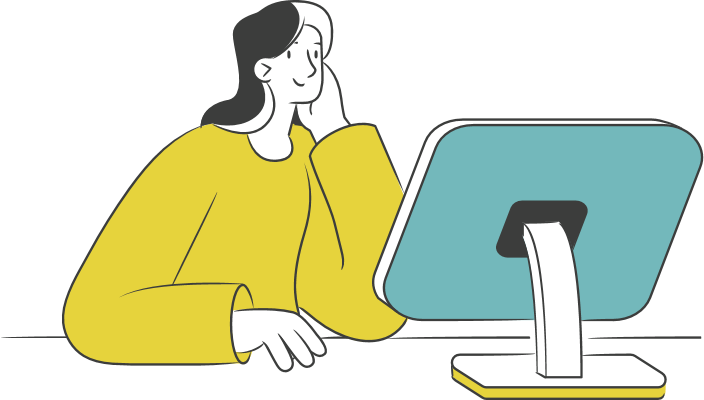 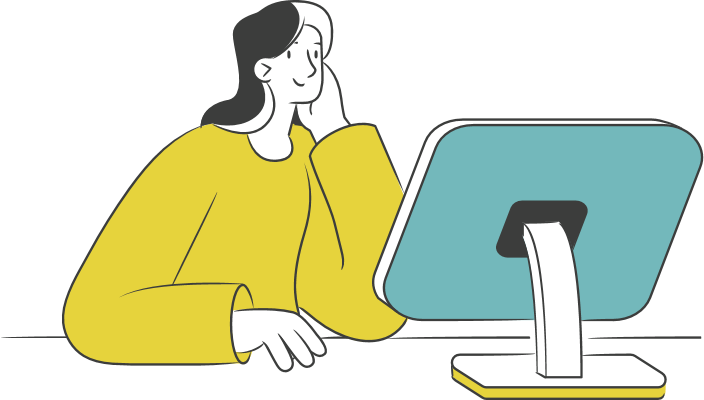 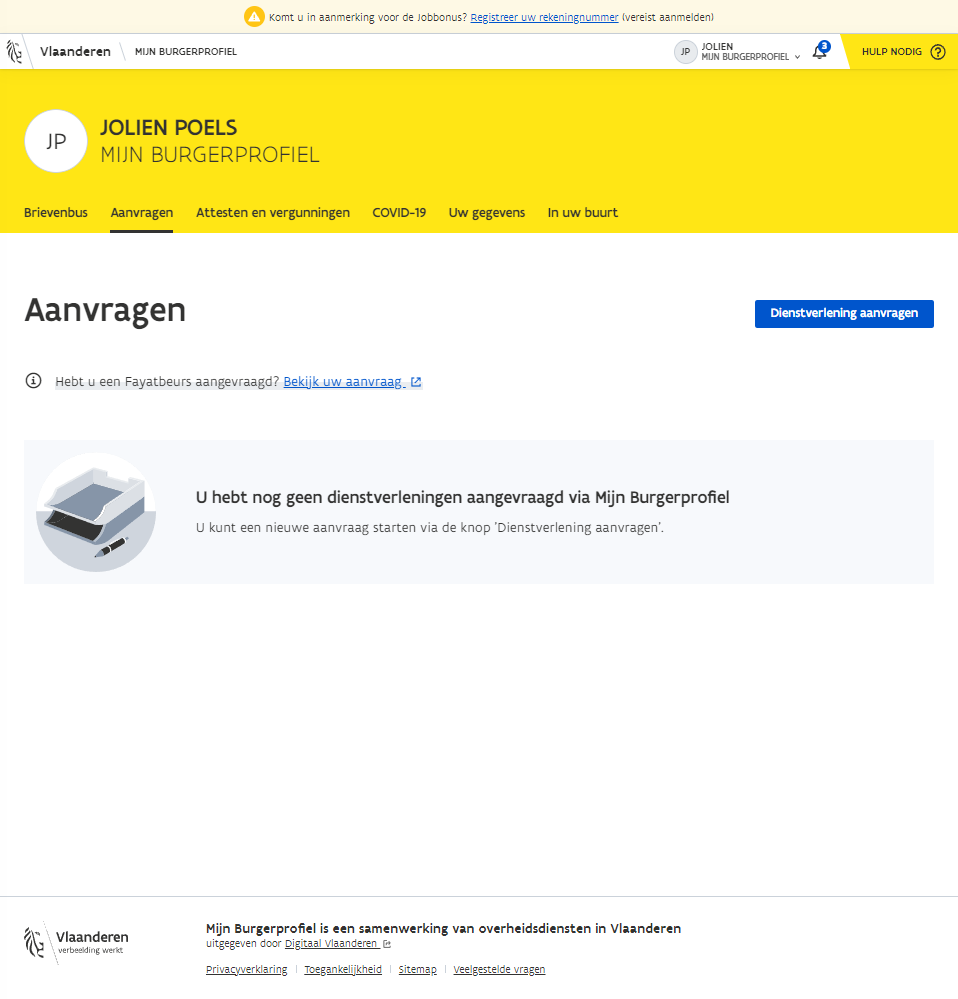 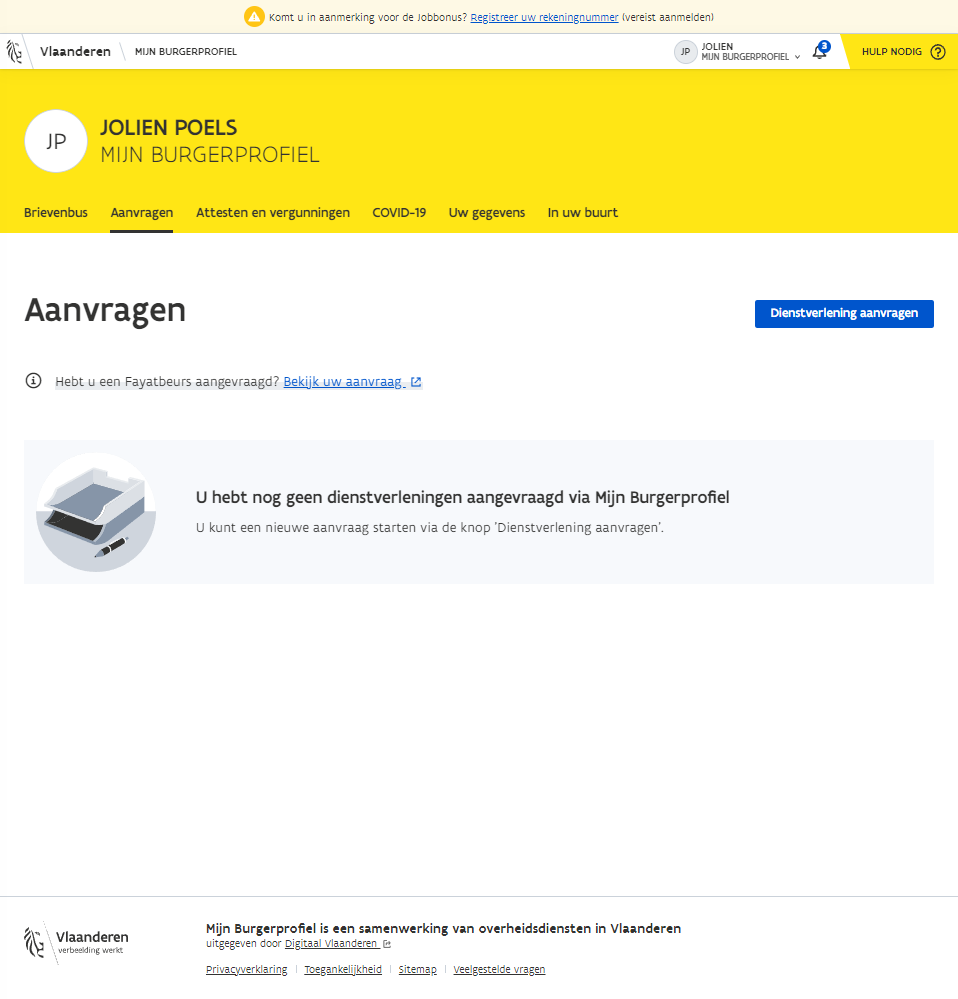 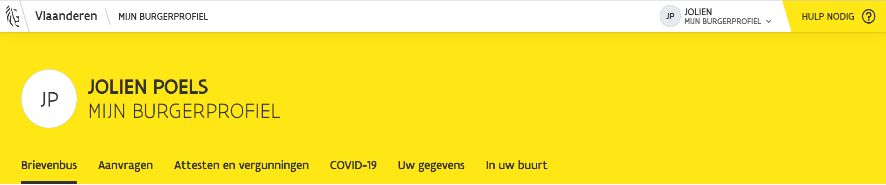 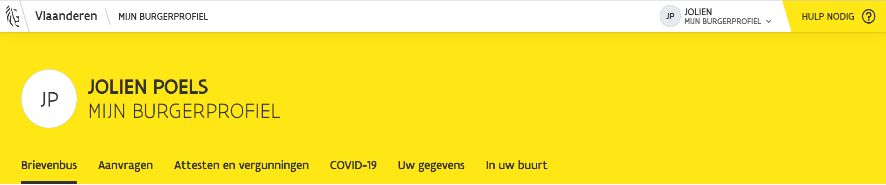 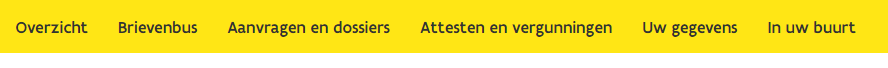 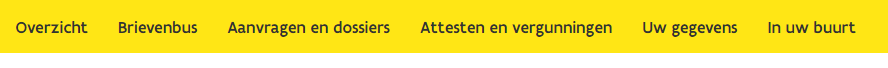 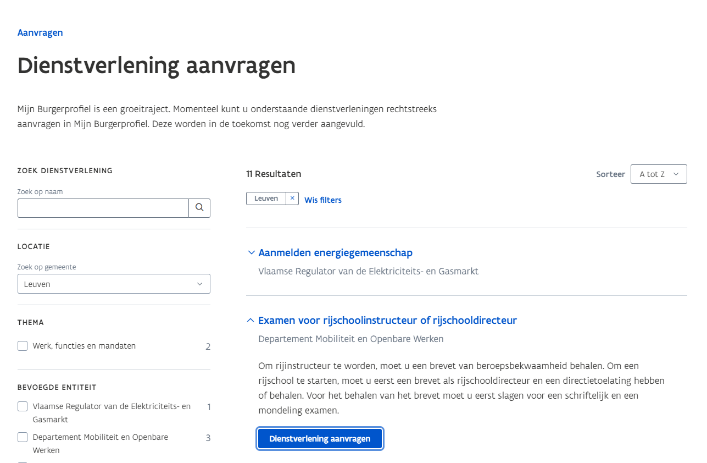 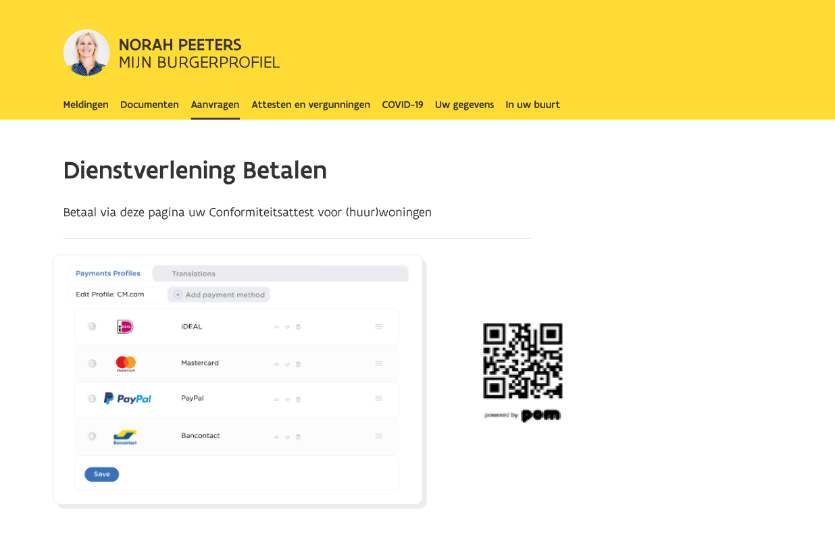 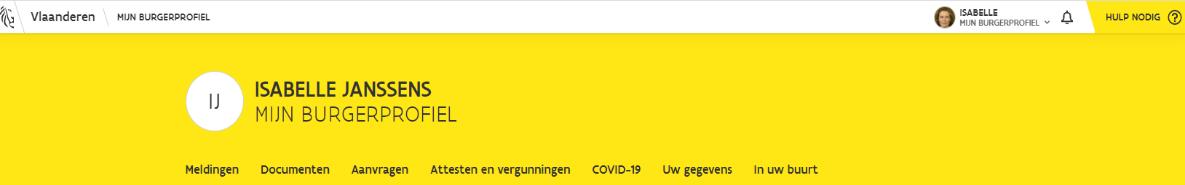 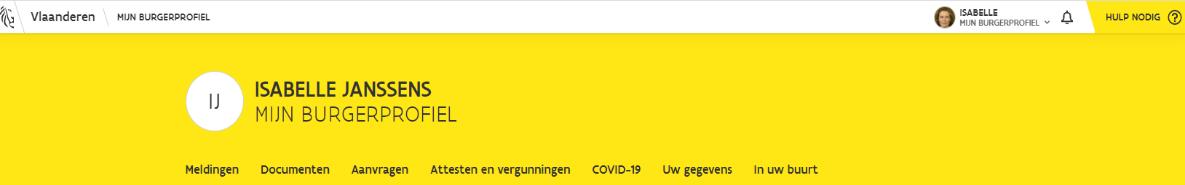 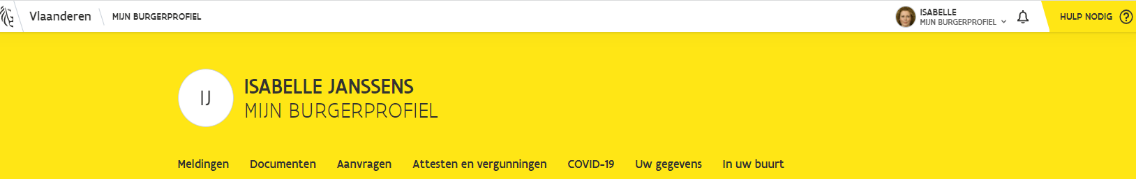 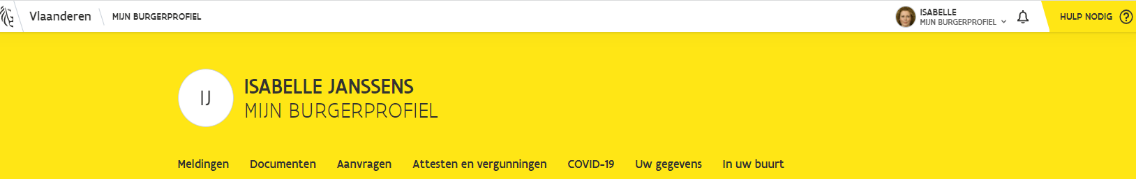 53
Hoe werkt het?
én ik raadpleeg de status van mijn Aanvragen en dossiers of klik door naar het bericht uit de Melding
Ik bekijk mijn Meldingen …
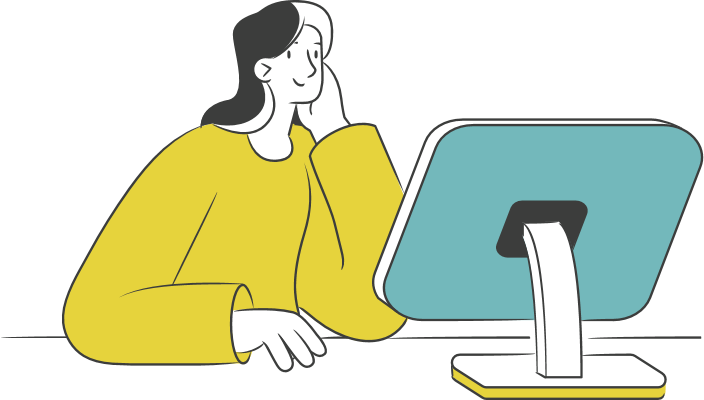 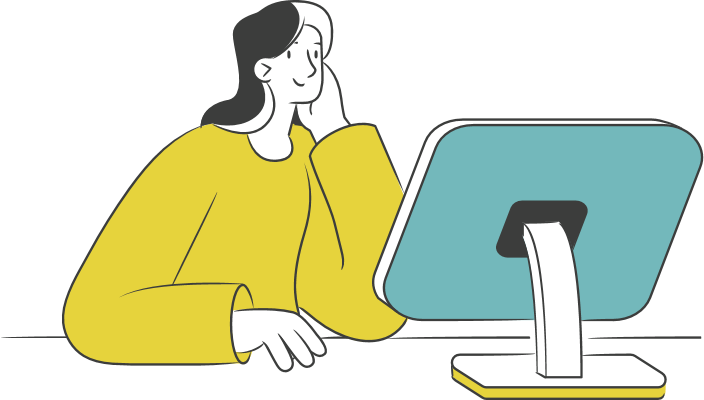 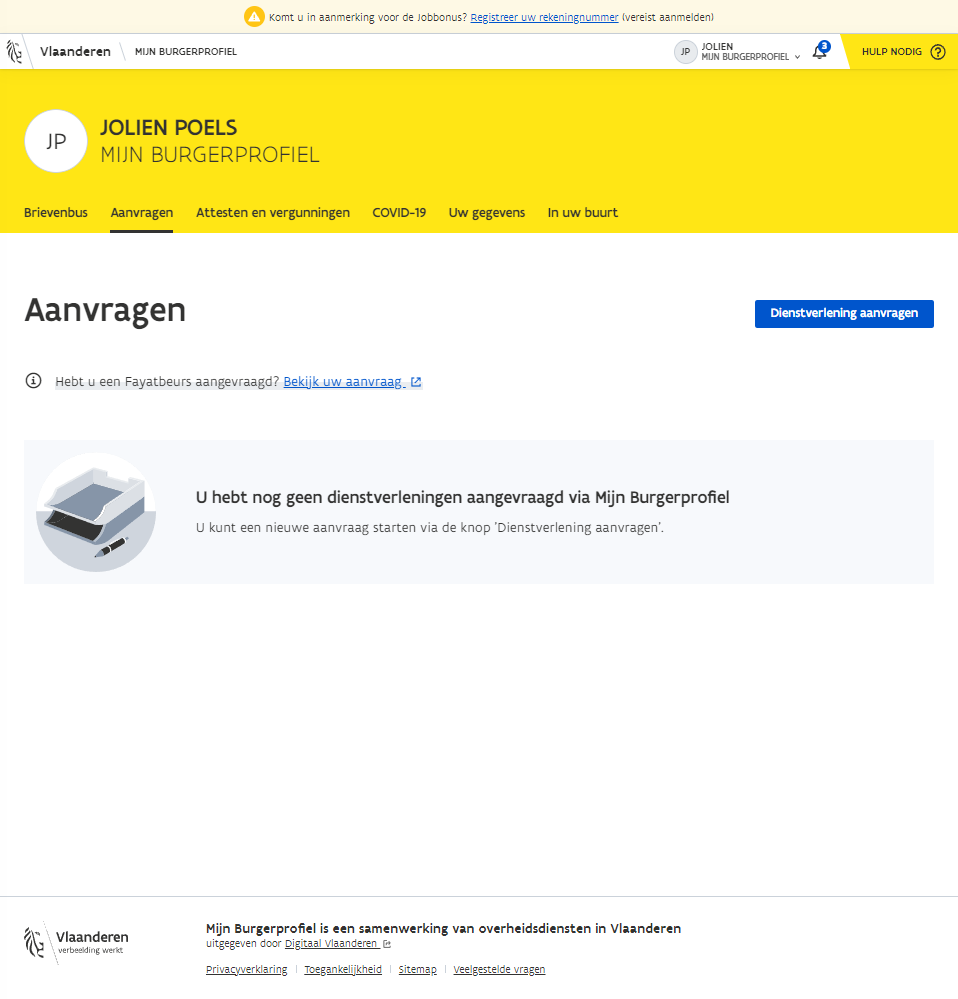 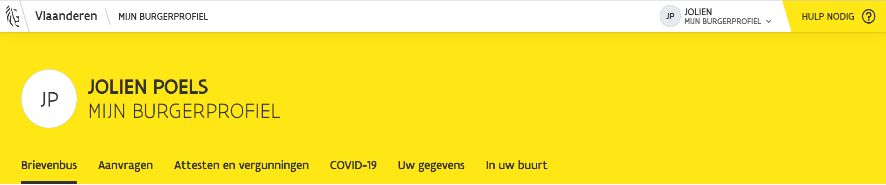 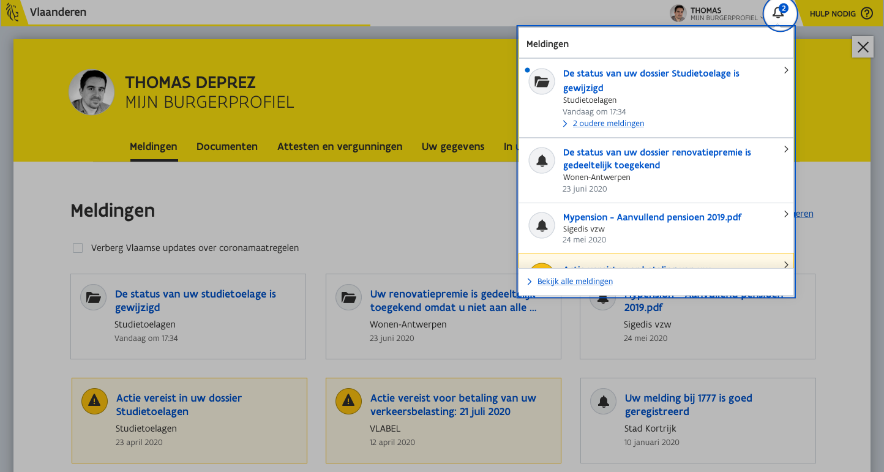 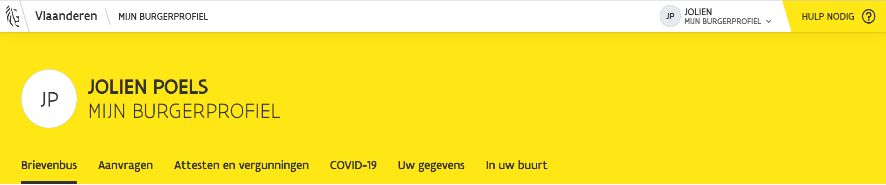 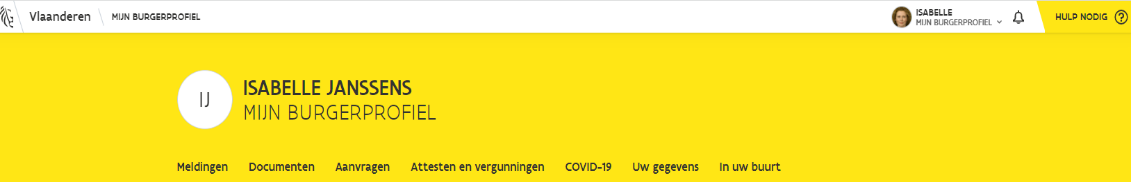 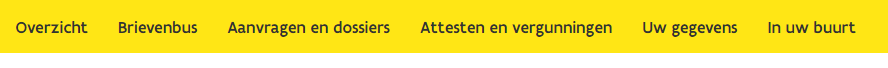 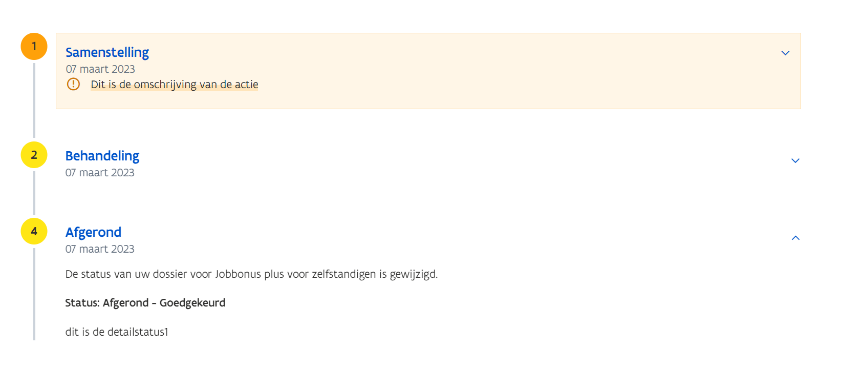 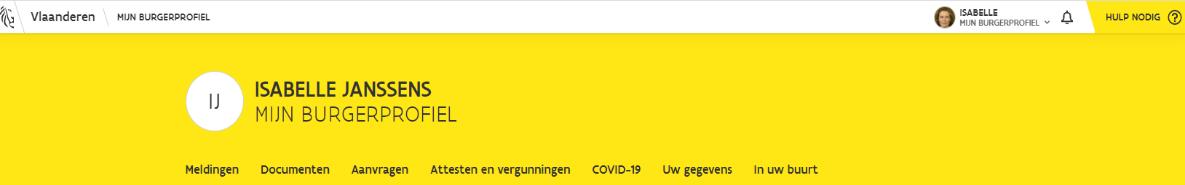 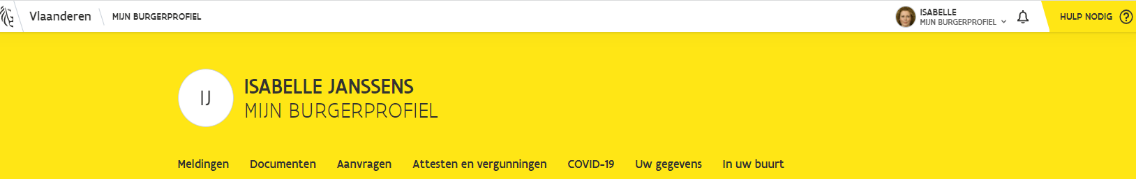 54
Hoe werkt het?
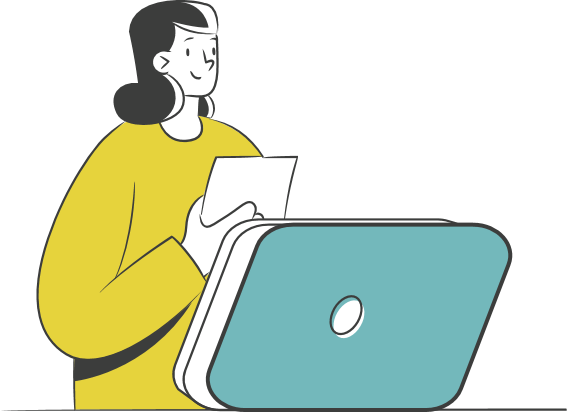 Ik kan bij Uw gegevens bekijken wat de overheid over mij weet en kan er mijn (Contact)voorkeuren aanpassen.
Ook het resultaat van mijn aanvraag kan ik online veilig raadplegen en bijhouden.
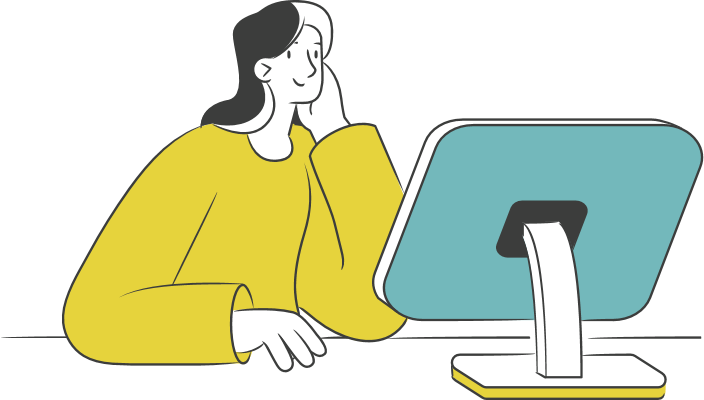 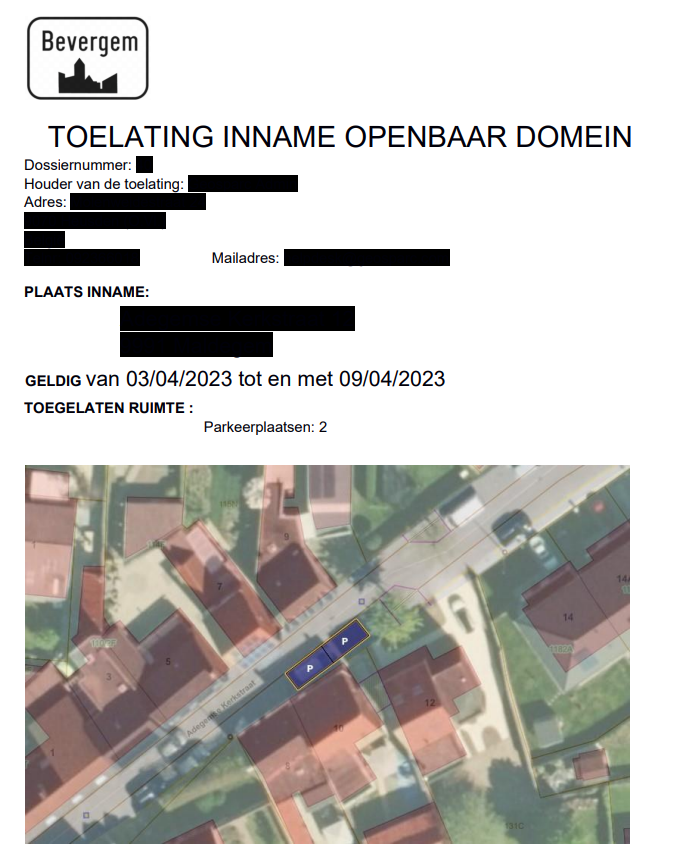 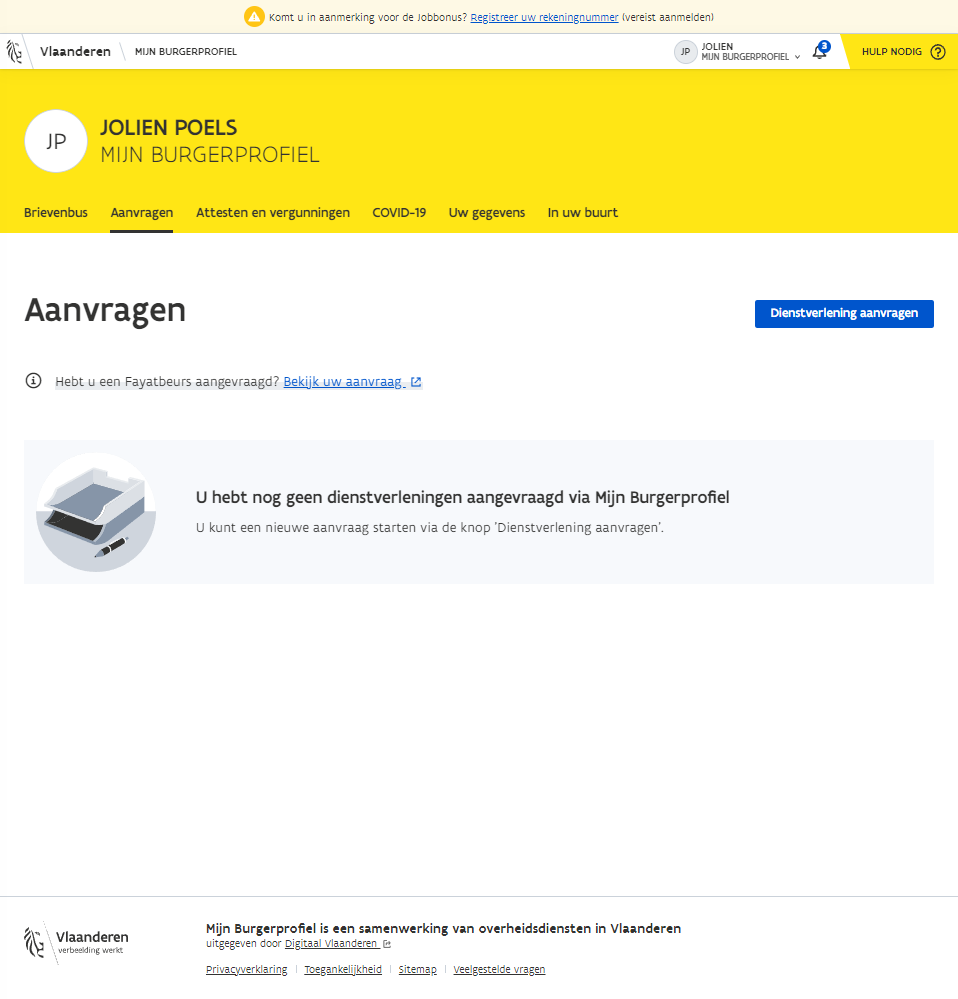 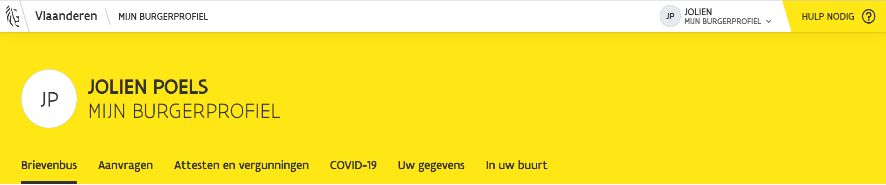 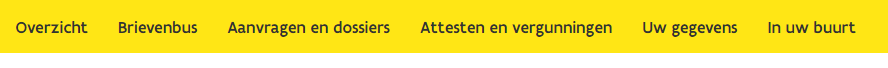 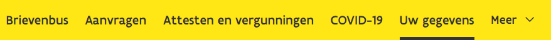 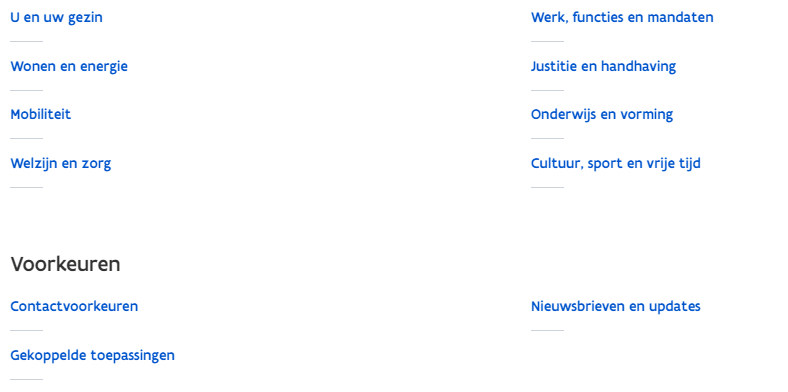 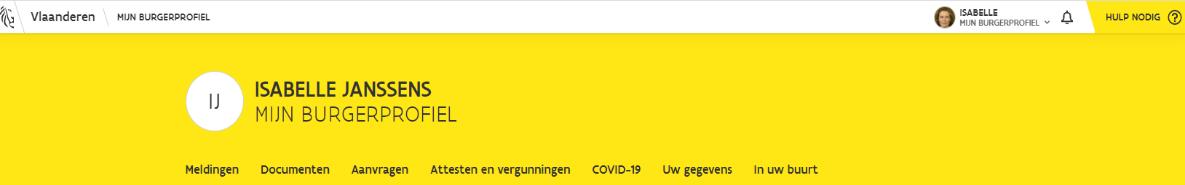 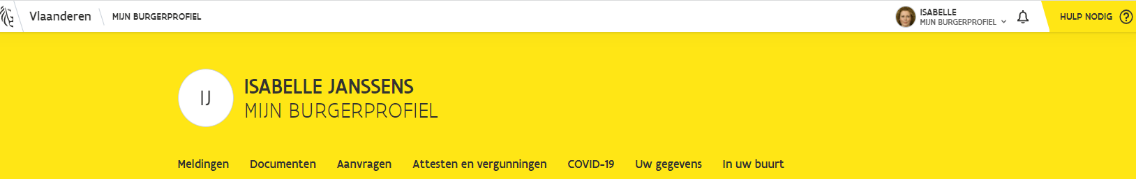 55
Inhoudstafel
Doelgroepen opleidingsmateriaal
Wat u als medewerker zeker moet weten
Wat is Mijn Burgerprofiel?
Waarom Mijn Burgerprofiel?
Mijn Burgerprofiel: stap voor stap
Aanmelden in Mijn Burgerprofiel
Wat kan u doen in Mijn Burgerprofiel? – webbrowser en app
Eerste keer in Mijn Burgerprofiel
Wat kan u vinden in Mijn Burgerprofiel?
Praktische voorbeelden
Aan de slag
III. Eerste keer in Mijn Burgerprofiel
We tonen in dit onderdeel wat u kan doen als u voor de eerste keer aanmeldt in Mijn Burgerprofiel.
57
1. Activeer uw eBox in Mijn Burgerprofiel
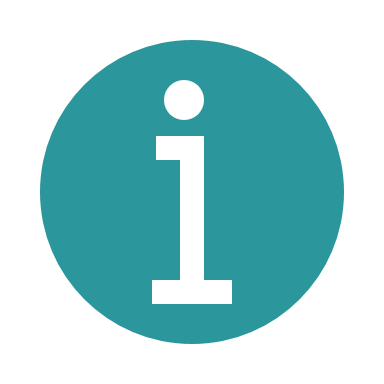 Wat is eBox?
eBox is een beveiligde elektronische brievenbus, een verzamelpunt waarin u uw overheidsdocumenten veilig digitaal ontvangt en beheert.
Voorbeelden van documenten: berekening van uw sociale bijdrage, administratieve boetes, gegevens over uw Groeipakket, uw belastingen, enz.
Door de eBox te koppelen, kiest u om digitaal documenten te ontvangen. Sommige documenten zal u daardoor niet meer op papier ontvangen. Meld regelmatig aan om uw eBox te checken.
Hoe kan ik mijn eBox raadplegen?
Koppel uw eBox met Mijn Burgerprofiel 
Via verschillende andere toepassingen, waaronder Doccle, my e-box, enz. kan u ook uw eBox raadplegen en eBox-meldingen activeren.
Meer informatie over het activeren van de eBox in Mijn Burgerprofiel
Meer informatie over de eBox ontkoppelen of deactiveren
58
Koppel uw eBox in Mijn Burgerprofiel
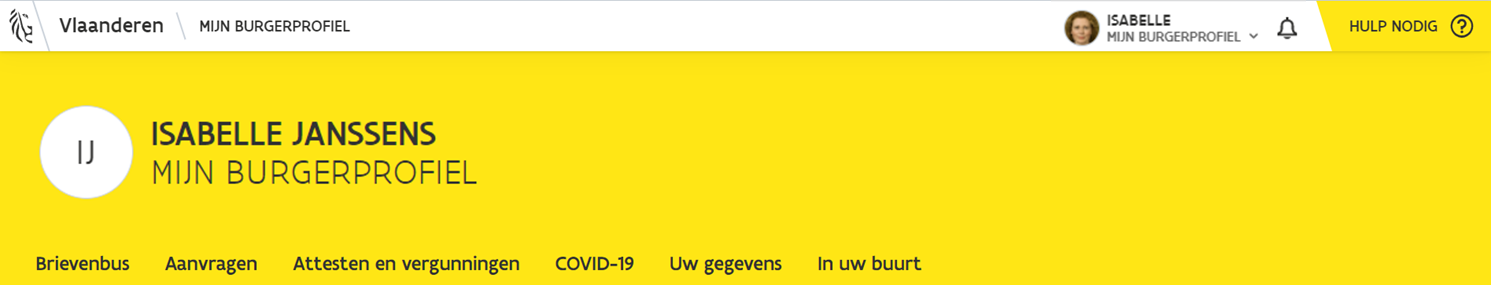 Vink aan dat u per e-mail op de hoogte wilt gehouden worden wanneer u een nieuw eBox-overheidsdocument ontvangt.
Koppel uw eBox eenmalig.
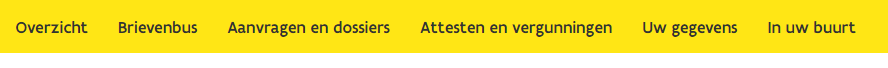 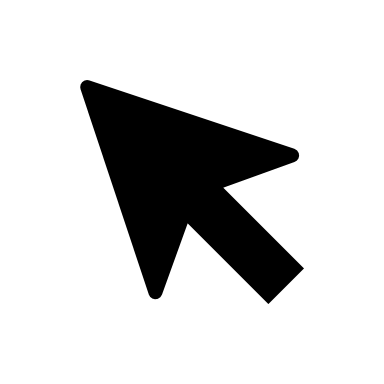 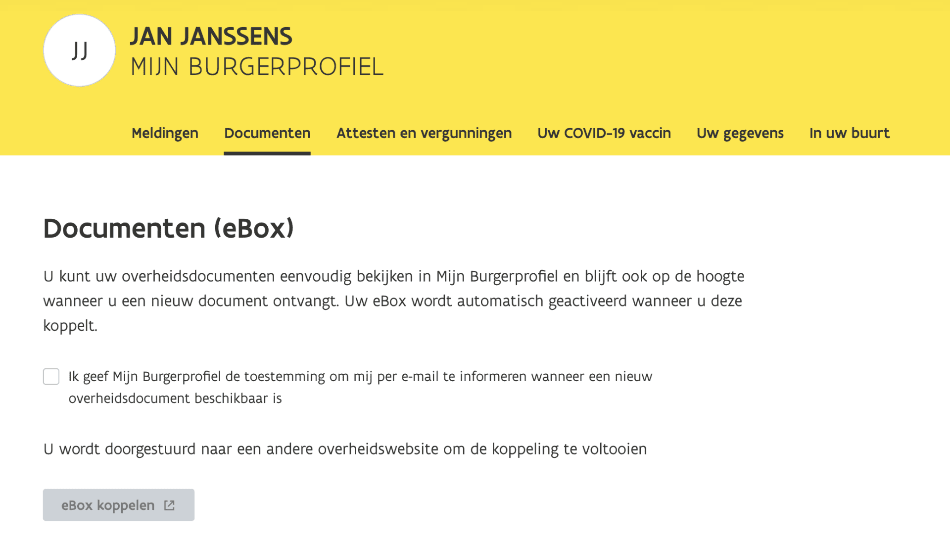 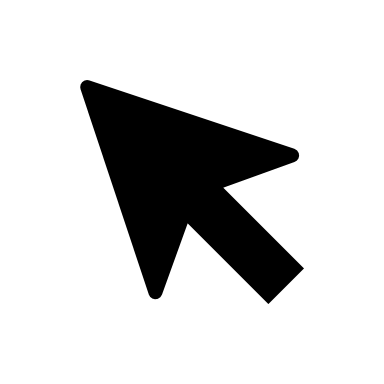 59
Koppel uw eBox in Mijn Burgerprofiel
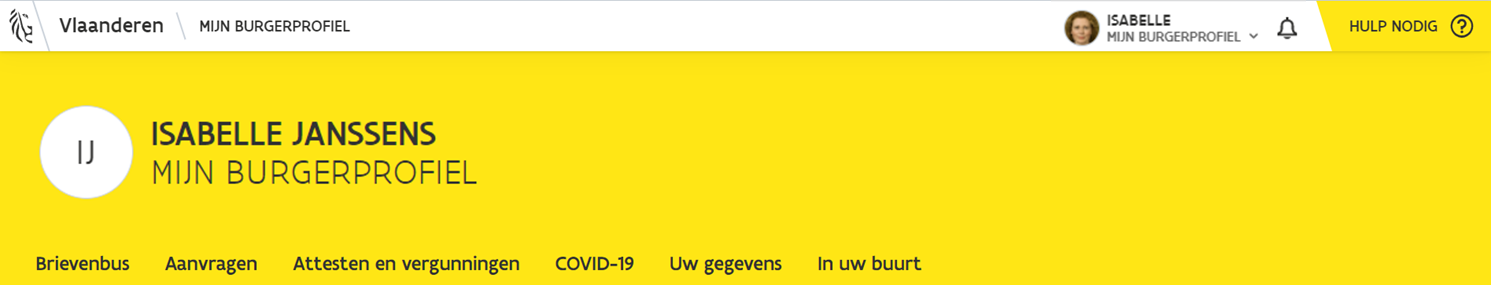 Vul uw persoonlijk e-mailadres in.
Klik op ‘eBox koppelen’.
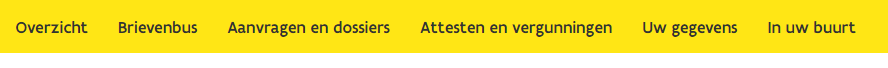 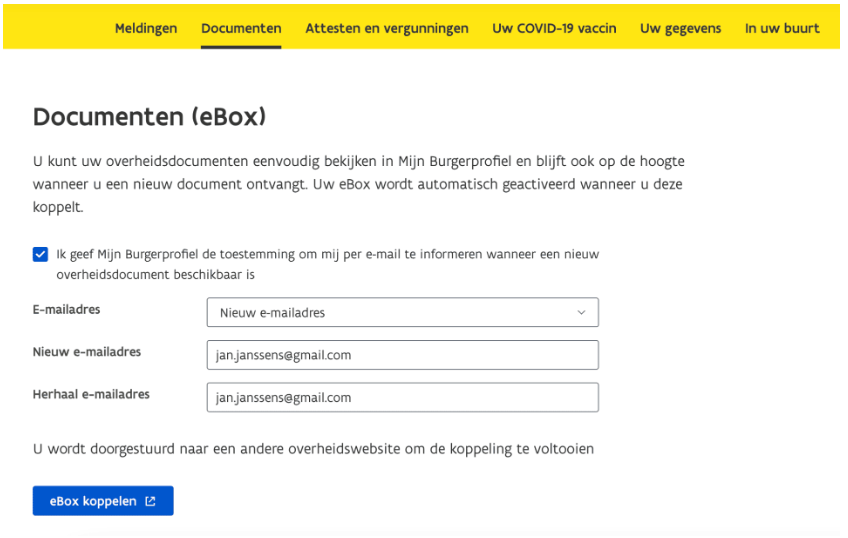 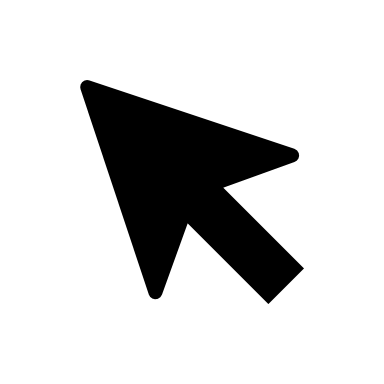 60
Koppel uw eBox in Mijn Burgerprofiel
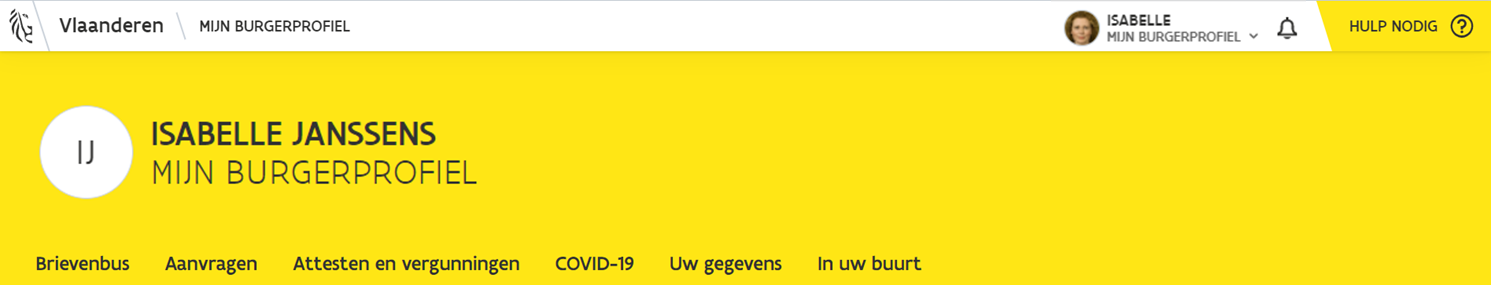 U wordt doorgestuurd naar een andere overheidswebsite om de koppeling te voltooien.
Bevestig de koppeling.
Klik op ‘eBox koppelen’.
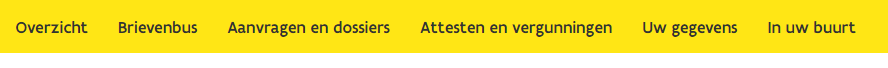 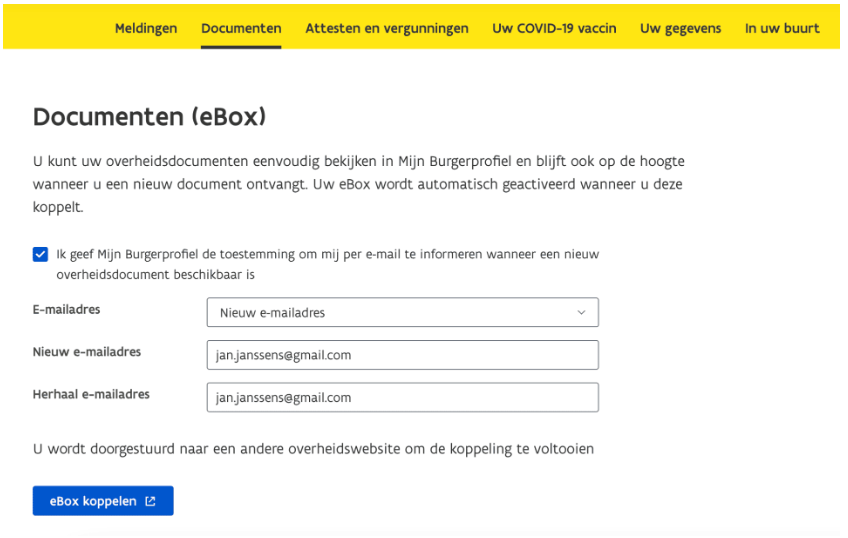 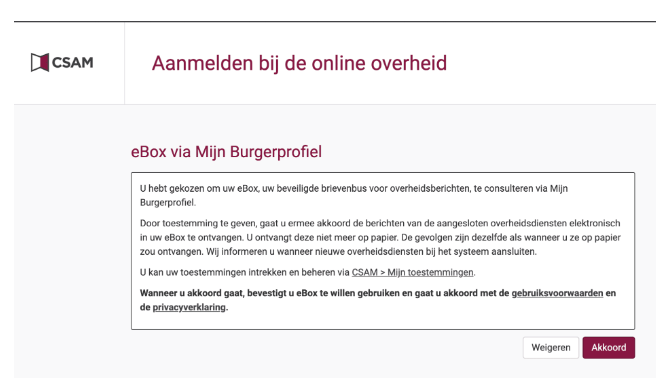 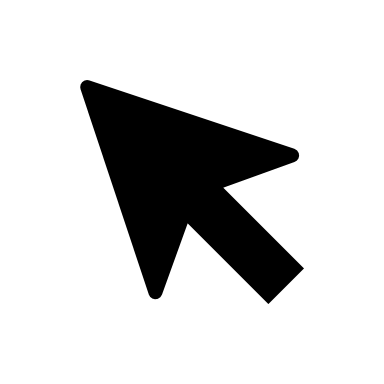 61
Stel uw Contactvoorkeuren in
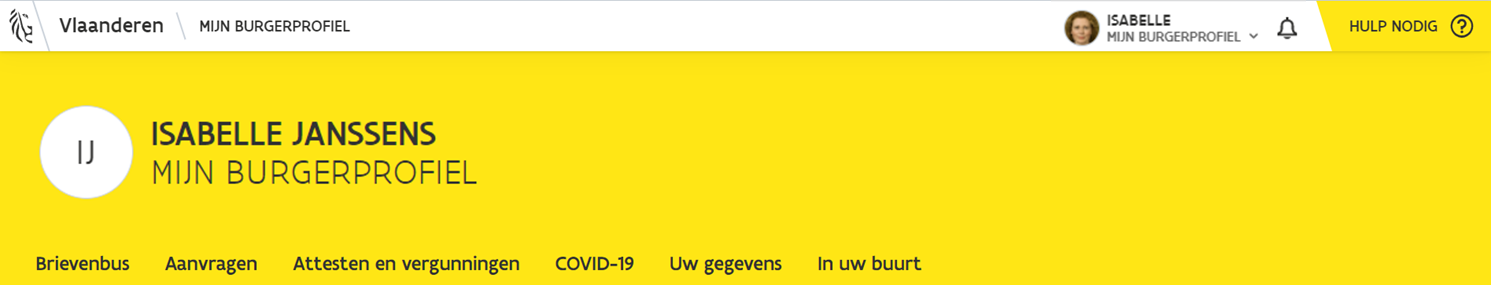 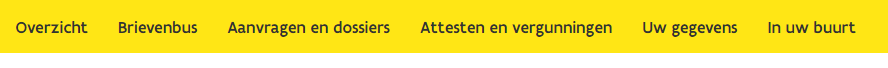 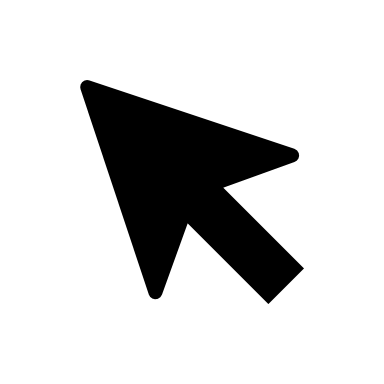 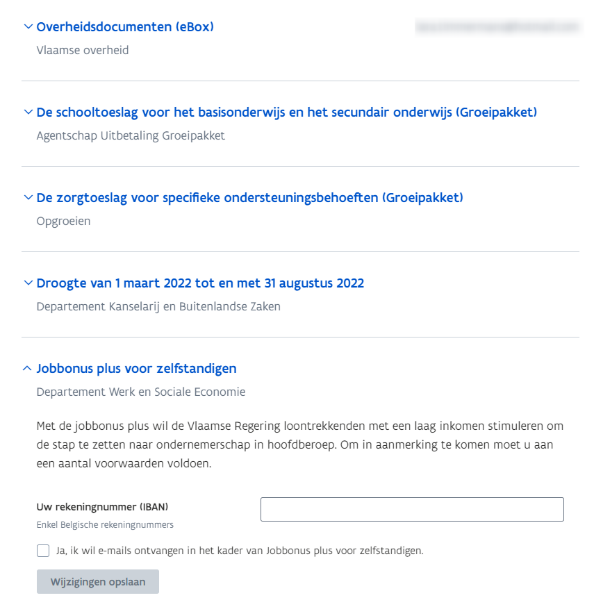 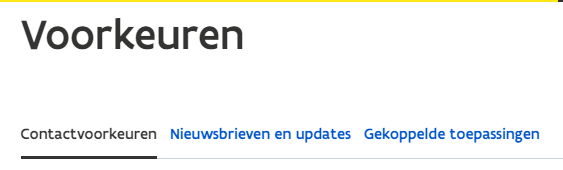 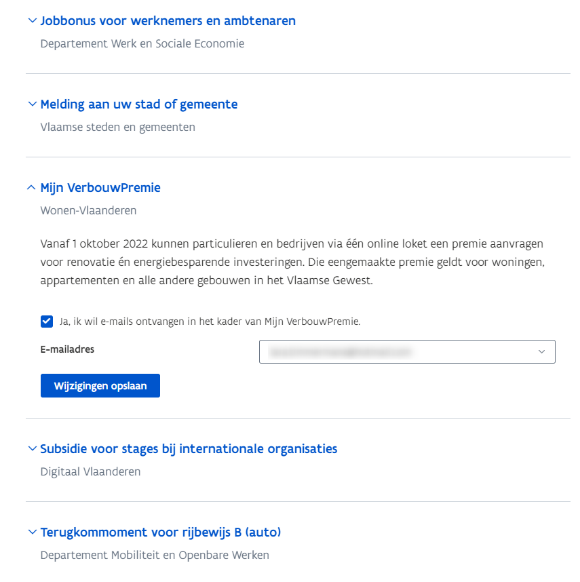 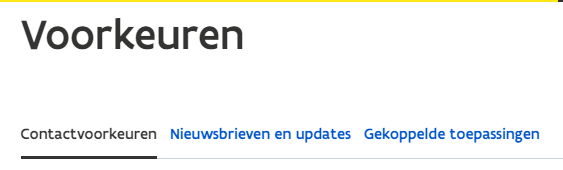 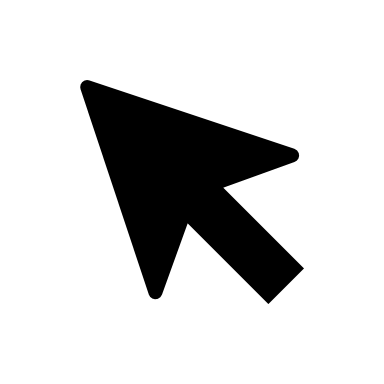 Via de Contactvoorkeuren kan u aangeven voor welke dienstverlening u op de hoogte wenst te blijven en via welk e-mailadres dat dient te gebeuren.
62
62
Vraag hulp indien nodig
Indien u hulp nodig hebt, kan u steeds contact opnemen met de Vlaamse overheid via de knop ‘Hulp nodig’ in de rechterbovenhoek van Mijn Burgerprofiel
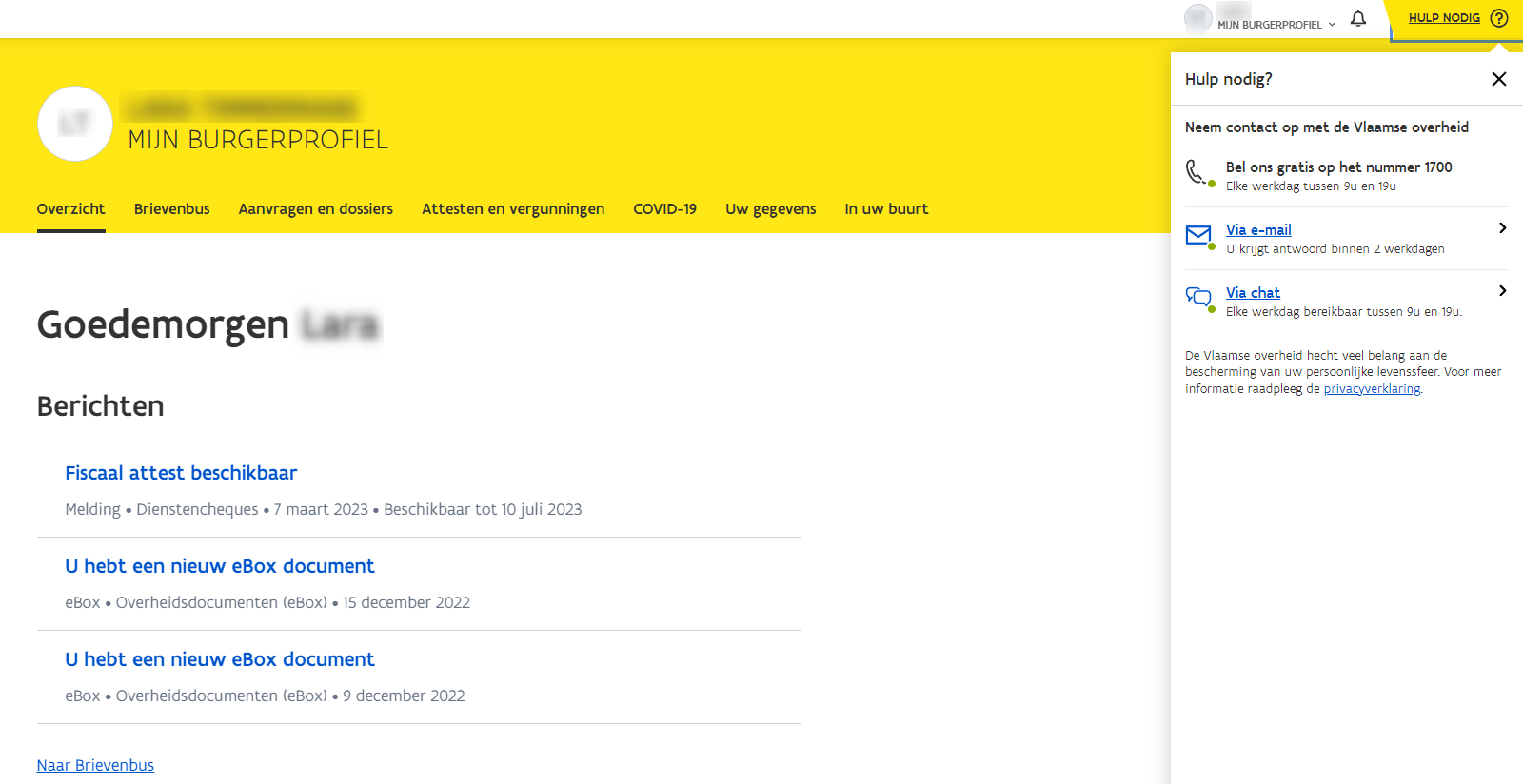 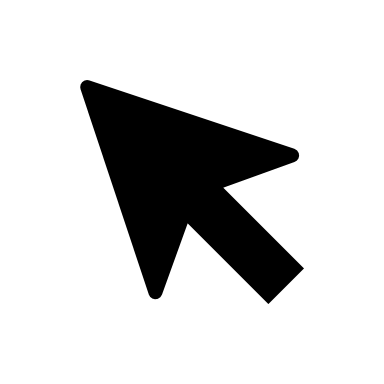 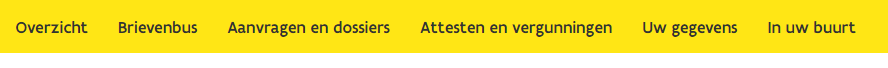 63
Inhoudstafel
Doelgroepen opleidingsmateriaal
Wat u als medewerker zeker moet weten
Wat is Mijn Burgerprofiel?
Waarom Mijn Burgerprofiel?
Mijn Burgerprofiel: stap voor stap
Aanmelden in Mijn Burgerprofiel
Wat kan u doen in Mijn Burgerprofiel? – webbrowser en app
Eerste keer in Mijn Burgerprofiel
Wat kan u vinden in Mijn Burgerprofiel?
Praktische voorbeelden
Aan de slag
DISCLAIMER: de volgende slides zijn gericht aan de medewerkers van (lokale) overheden, niet aan burgers.
IV. Wat kan u vinden in Mijn Burgerprofiel?
65
Wat kan u vinden in Mijn Burgerprofiel?
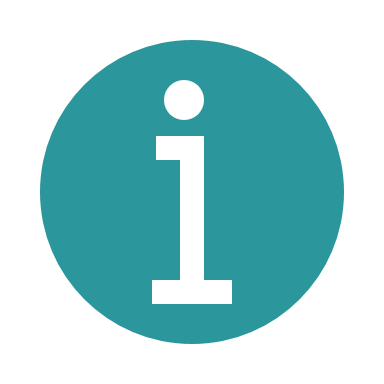 Mijn Burgerprofiel stelt producten en diensten van (lokale) overheidsdiensten ter beschikking van de burger. 

Deze producten en diensten zijn terug te vinden in de Interbestuurlijke Producten- en Dienstencatalogus (IPDC).
Voorbeelden van producten in Mijn Burgerprofiel
Deze slide dient als achtergrondinformatie voor de medewerker van de (lokale) overheid, een burger hoeft dit niet te weten.
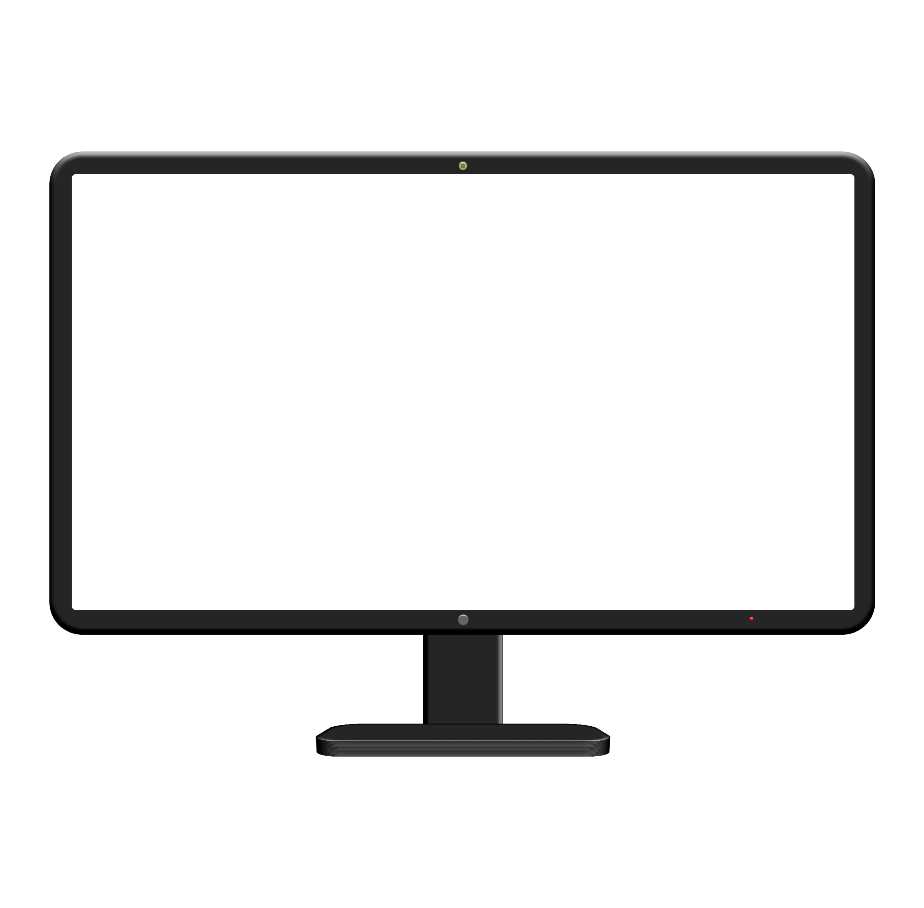 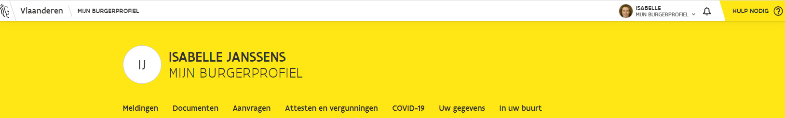 Wat is een overheidsproduct?
De IPDC biedt een beknopte omschrijving van ‘producten en diensten’ van de overheid. Een overheidsproduct of -dienst wordt gedefinieerd als elke
overheidsdienstverlening
aan een externe doelgroep (burgers, ondernemingen of andere organisaties)
aan meerdere klanten (dienstverlening op maat van één specifieke klant wordt niet meegenomen)
waarbij er interactie is tussen de klant en de dienstverlenende overheid, bijv. een aanvraag door een burger of een automatische toekenning van een premie
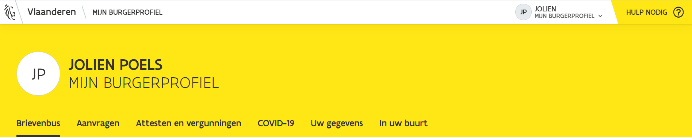 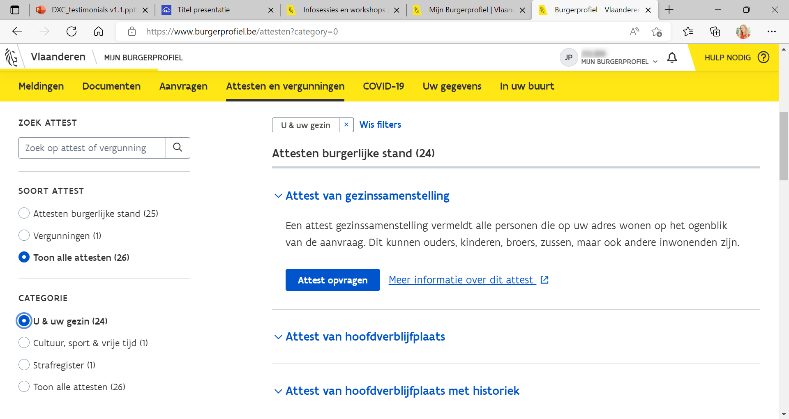 Meer informatie via:  IPDC (Interbestuurlijke Producten- en Dienstencatalogus) | Vlaanderen.be
66
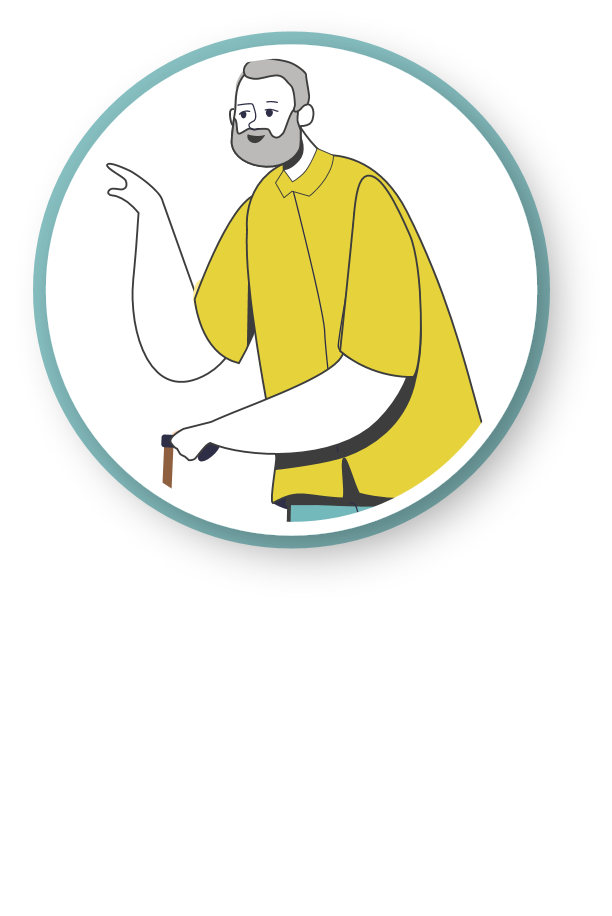 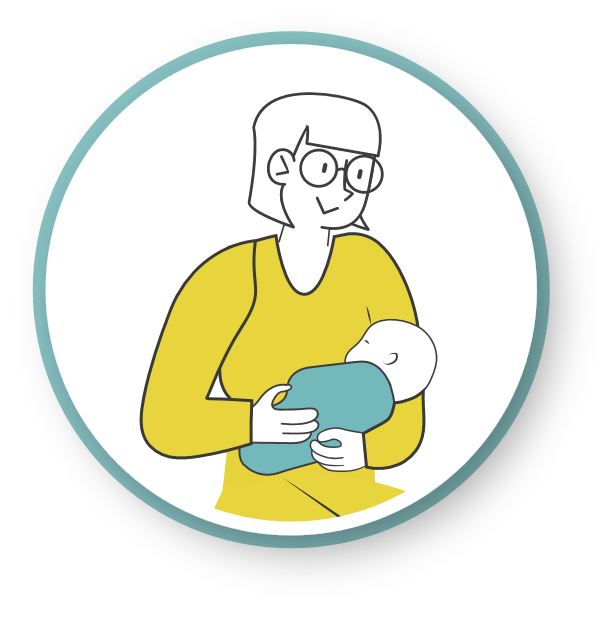 Wat kan u vinden in Mijn Burgerprofiel?
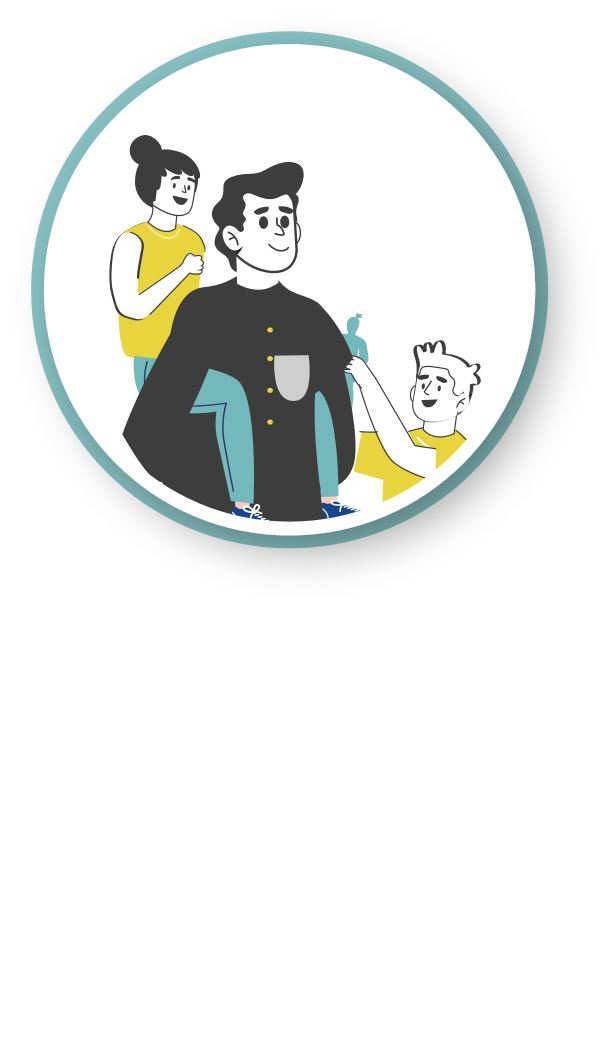 Wat u kan vinden voor uw persoonlijke situatie
Wat iedereen kan vinden
Mijn Burgerprofiel heeft een reeks producten en diensten ter beschikking voor iedere burger. 

Bijv.: gegevens Rijksregister, jobbonus, enz.
U kan als burger, afhankelijk van uw persoonlijke situatie, de voor u beschikbare producten aanvragen, raadplegen of opvolgen.

Bijv.: Groeipakket, leerkrediet, enz.
Federale en Vlaamse overheidsinformatie
Wat u kan vinden 
bij uw lokaal bestuur
Een lokaal bestuur kan kiezen om bepaalde lokale producten en diensten aan te bieden aan de burger via Mijn Burgerprofiel. 

Bijv.: vergunning inname openbaar domein, specifieke premies, enz.
Lokale overheidsinformatie
67
Wat kan u vinden in Mijn Burgerprofiel?
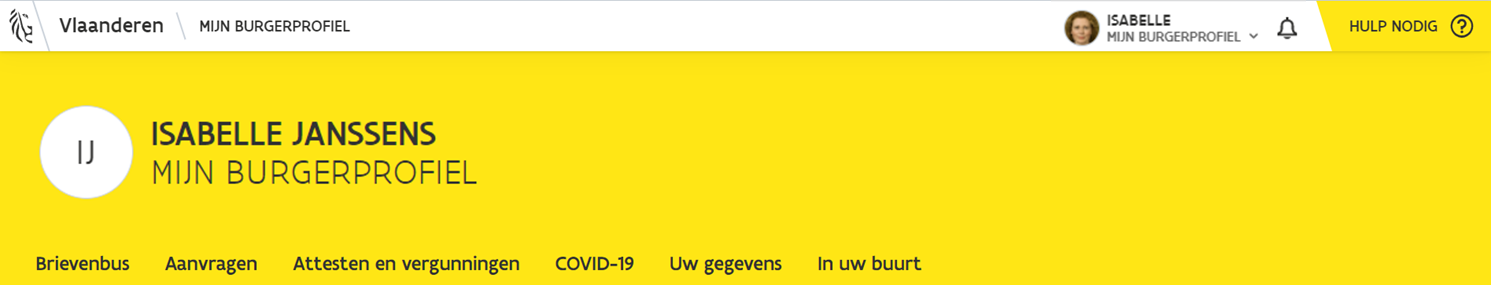 U vindt hier een overzicht van uw berichten en lopende aanvragen
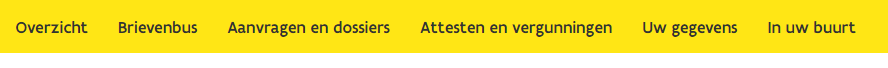 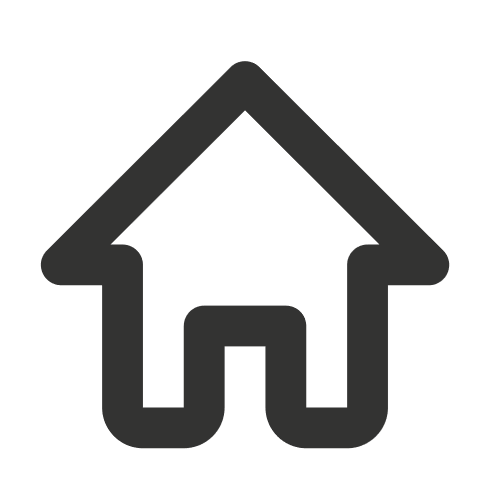 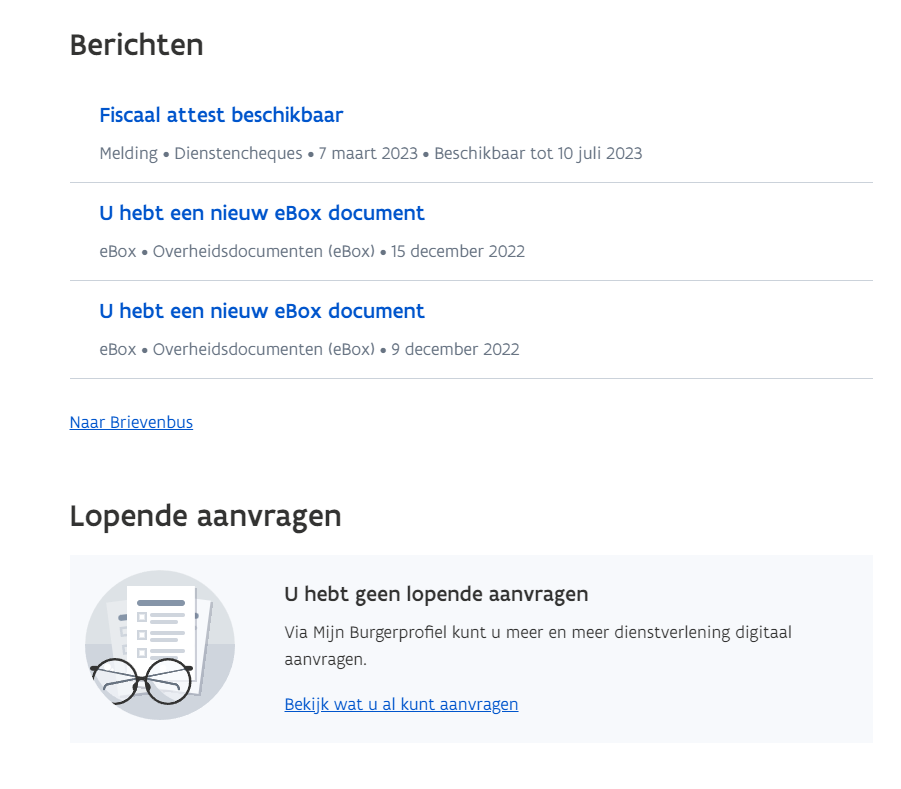 68
Wat kan u vinden in Mijn Burgerprofiel?
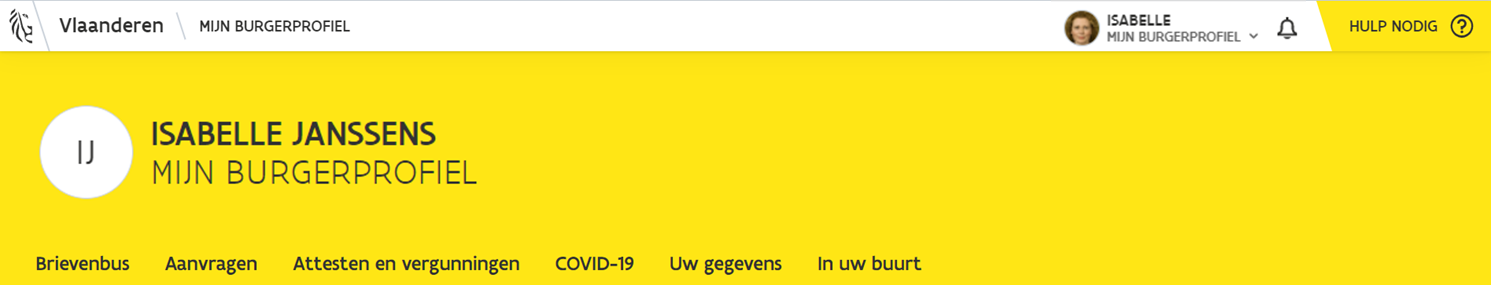 U vindt hier alle communicatie van de overheid.
Melding (bijv. een bericht over de nieuwe status van uw dossier)
eBox-bericht (bijv. een verkeersboete)
Vervaldag
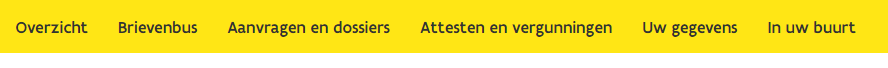 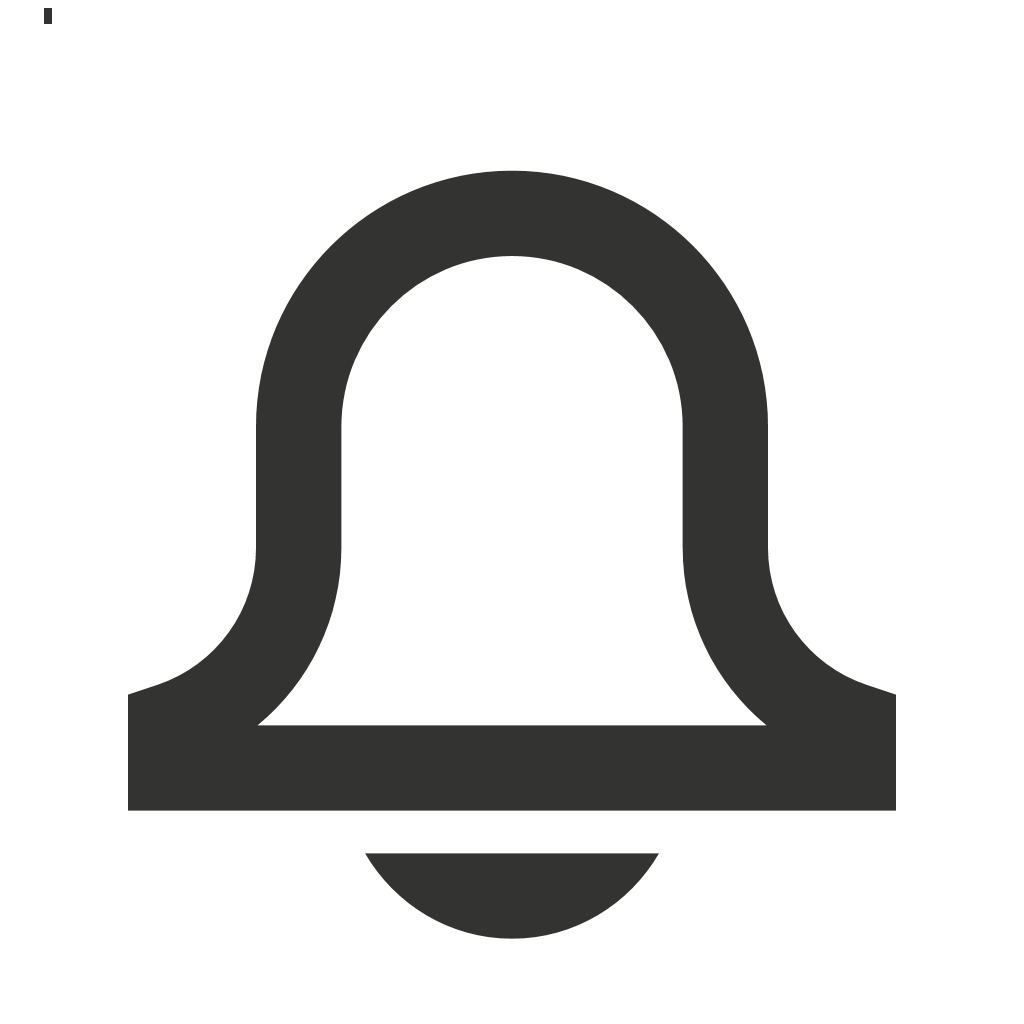 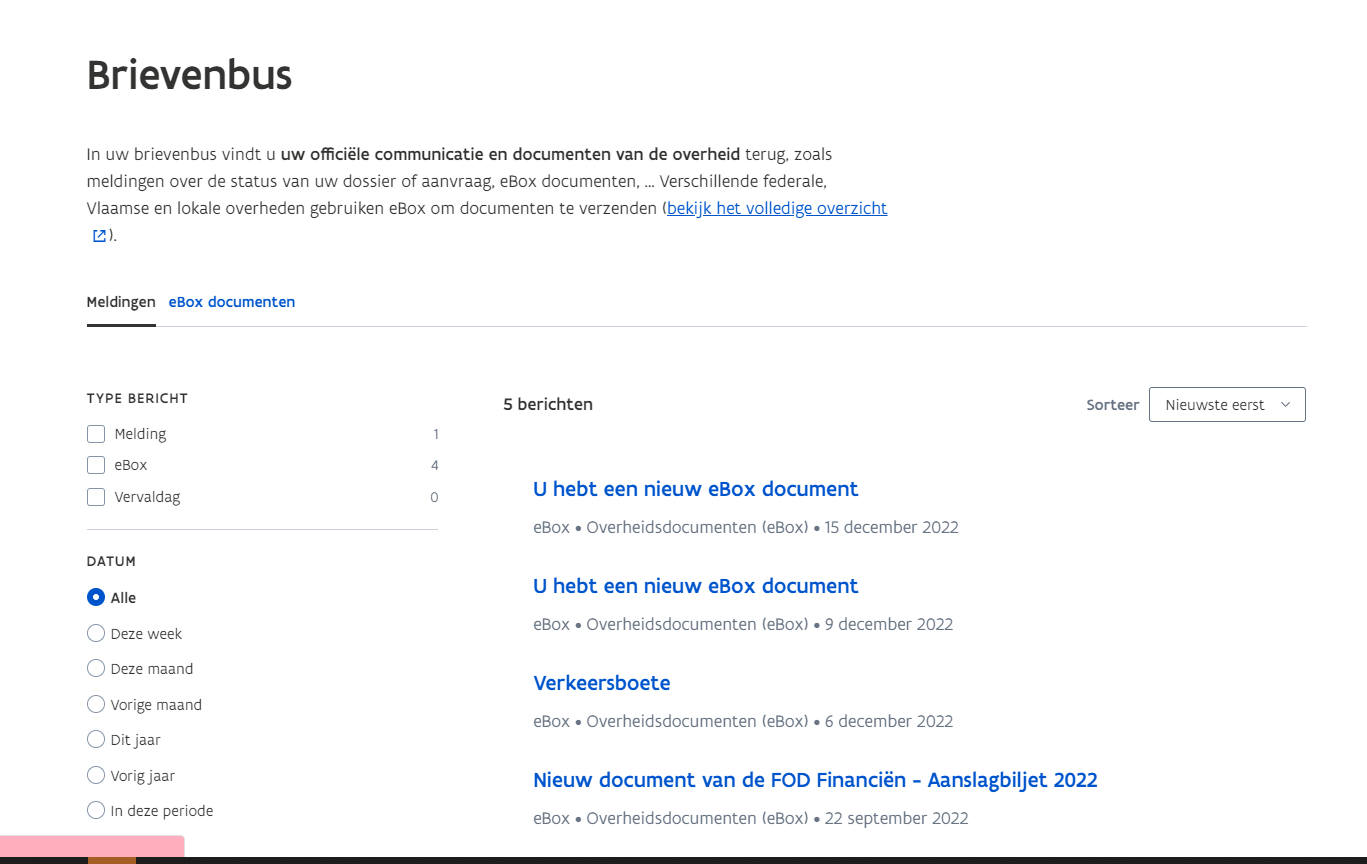 69
Wat kan u vinden in Mijn Burgerprofiel?
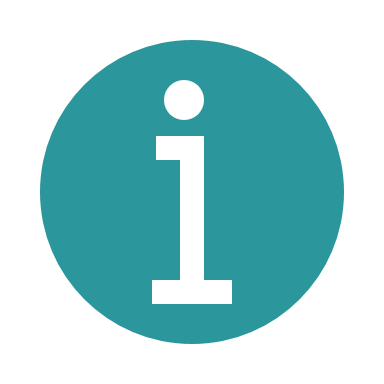 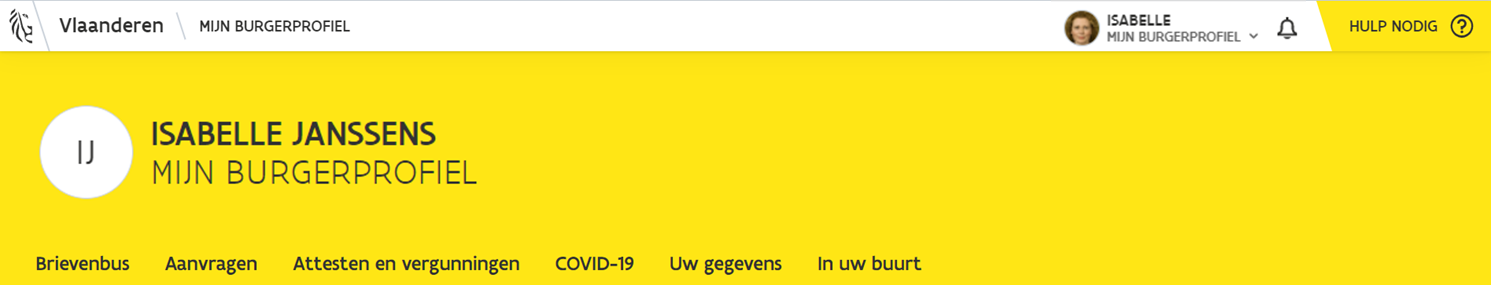 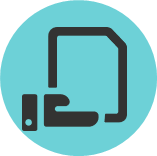 Voor een volledige lijst van alle aanvragen in Mijn Burgerprofiel, ga naar de Privacyverklaring.
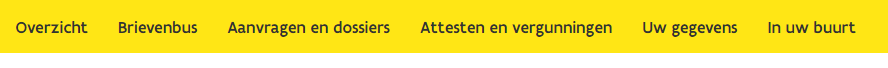 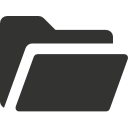 Aanvraag via doorverwijzing naar bevoegde entiteit
Aanvraag in Mijn Burgerprofiel
Deze aanvragen kan u via Mijn Burgerprofiel opstarten bij de bevoegde entiteiten, bijv.:
Deze aanvragen kunt u, als het over uzelf gaat, meteen opstarten in Mijn Burgerprofiel, bijv.:
Aanmelden energiegemeenschap
Jobbonus plus voor zelfstandigen
Jobbonus voor werknemers en ambtenaren
Kwalificatiekaart bestuurder
Melding van schade
Subsidie voor stages bij internationale organisaties
UiTPAS
Mijn VerbouwPremie
Publieke laadpaal aanvragen
Al deze aanvragen volgen hetzelfde type proces I.
Deze aanvragen volgen hetzelfde type proces II.
70
TYPE PROCES I
AANVRAGEN in Mijn Burgerprofiel
Voorbeeld TYPE PROCES I:Melding van schade
Hoe werkt het?
Kies één van de aanmeld-mogelijkheden om veilig aan te melden
Meld u aan op Mijn Burgerprofiel
Vul de informatie aan
Dien uw aanvraag in
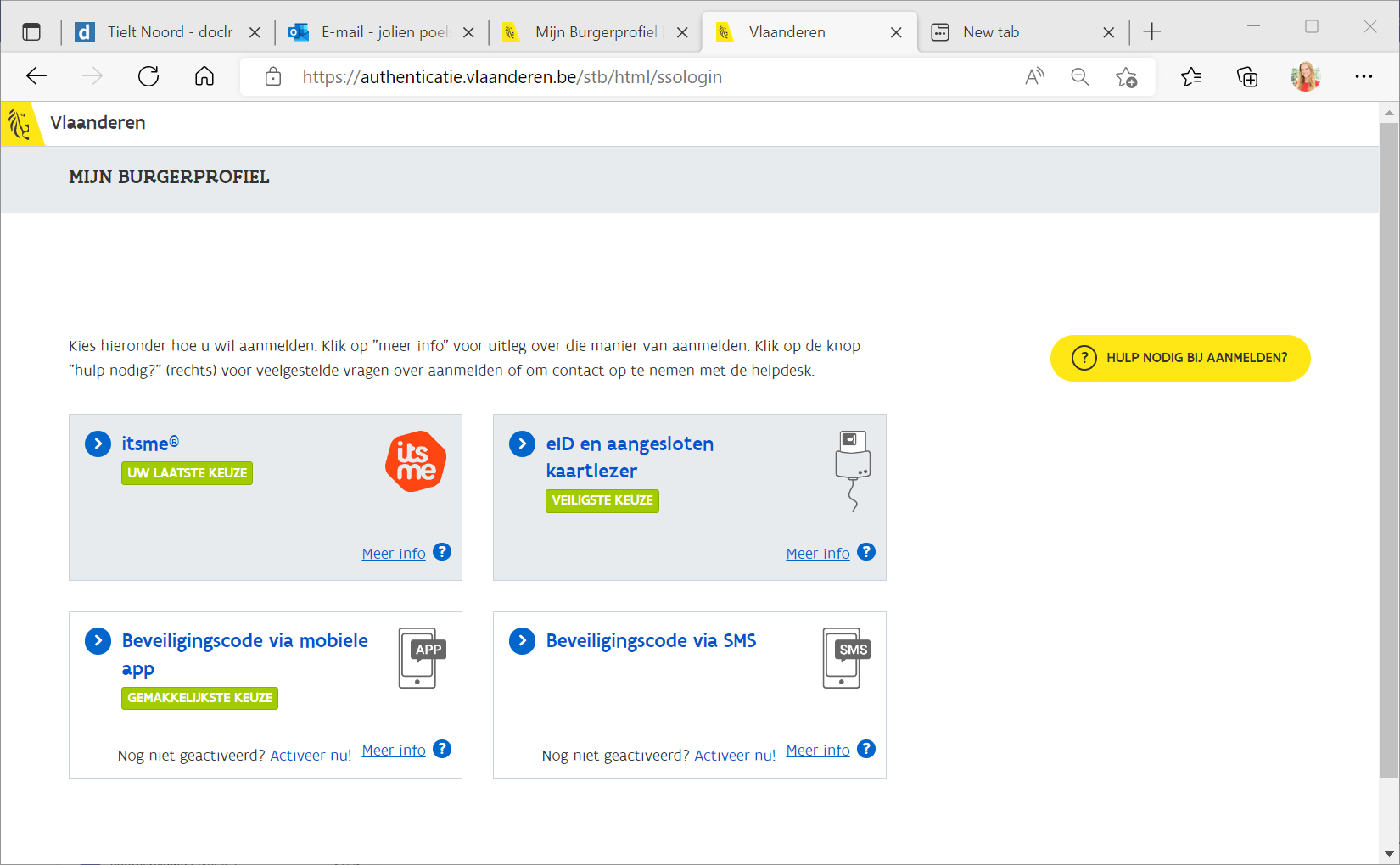 71
TYPE PROCES I
AANVRAGEN in Mijn Burgerprofiel
Voorbeeld TYPE PROCES I:Melding van schade
Hoe werkt het?
Klik op 'Dienstverlening aanvragen'
Vul de informatie aan
Meld u aan op Mijn Burgerprofiel
Vul de informatie aan
Dien uw aanvraag in
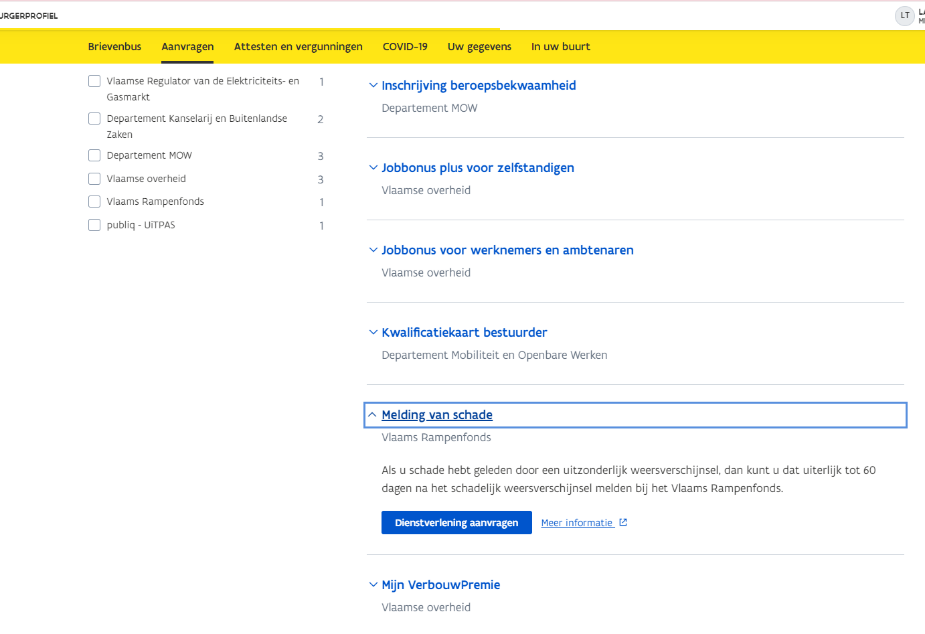 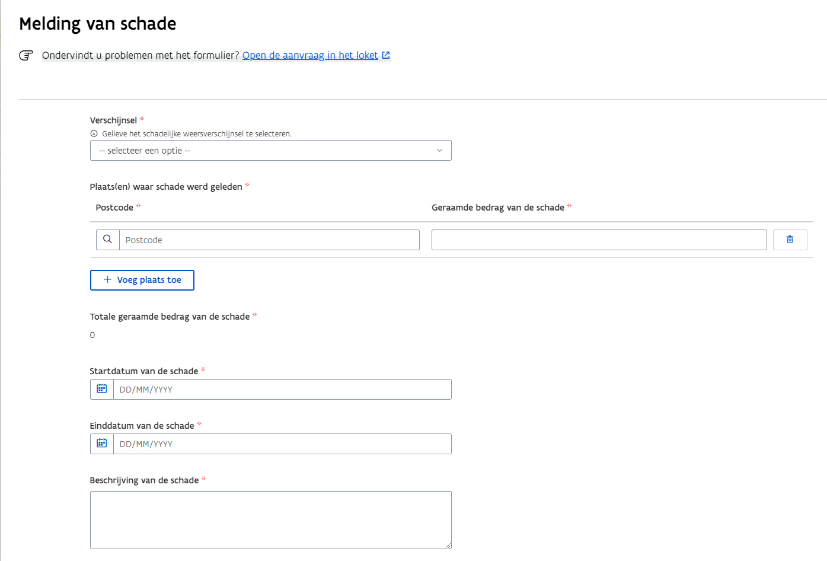 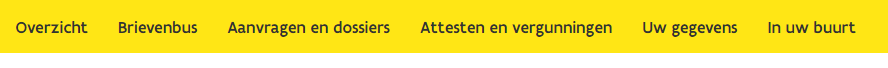 72
TYPE PROCES I
AANVRAGEN in Mijn Burgerprofiel
Voorbeeld TYPE PROCES I:Melding van schade
Hoe werkt het?
De voortgang van uw dossier wordt gecommuncieerd via Brievenbus in Mijn Burgerprofiel.
Meld u aan op Mijn Burgerprofiel
Vul de informatie aan
Dien uw aanvraag in
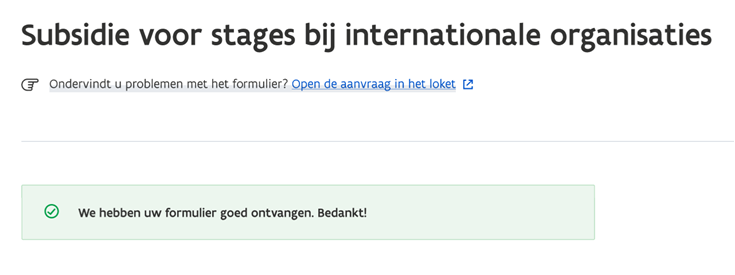 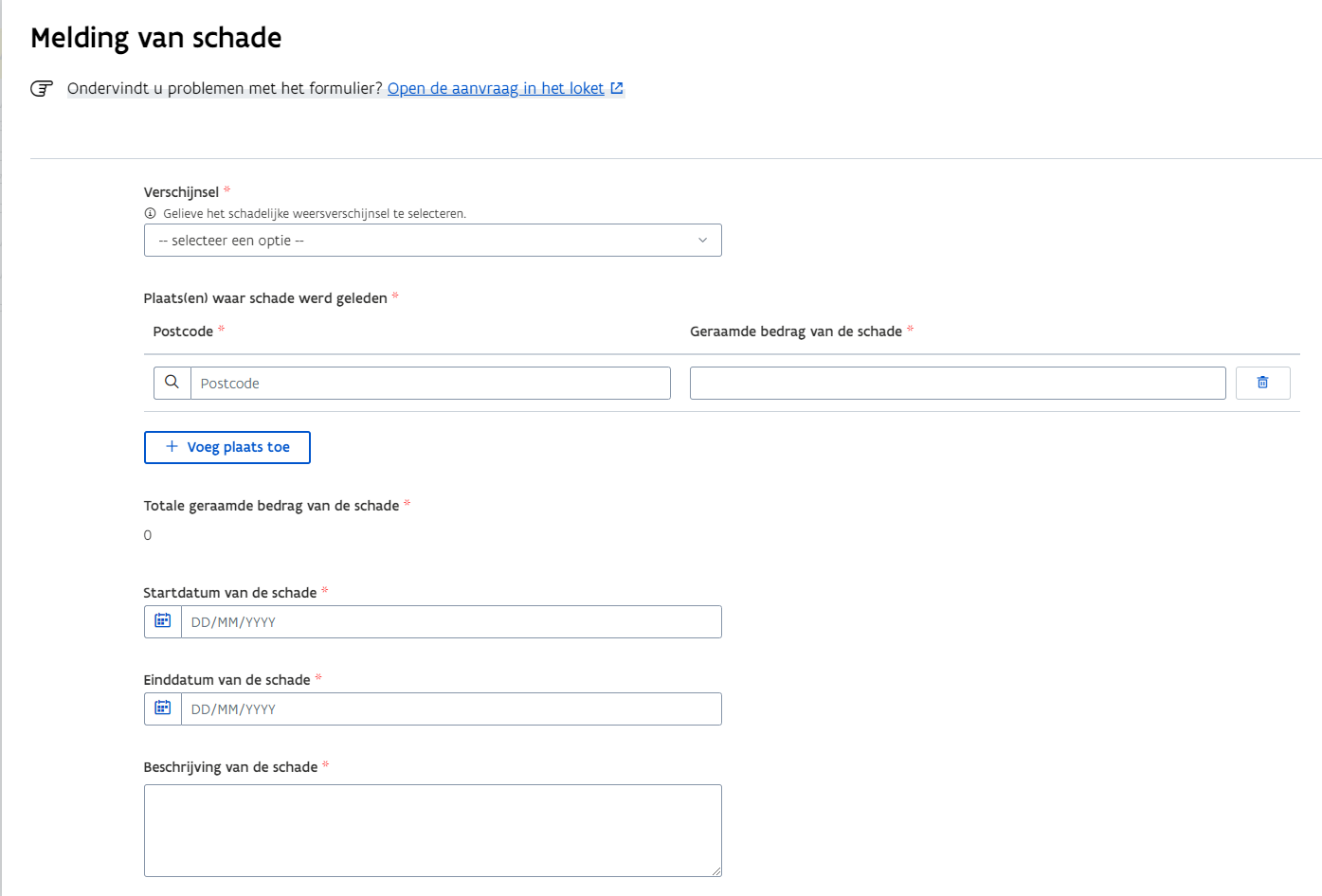 73
TYPE PROCES II
AANVRAGEN VIA DOORVERWIJZING NAAR BEVOEGDE ENTITEIT
Voorbeeld TYPE PROCES II:Mijn VerbouwPremie
Hoe werkt het?
Kies één van de aanmeld-mogelijkheden om veilig aan te melden
Meld u aan op Mijn Burgerprofiel
U wordt doorverwezen voor aanvraag
Vul de informatie aan op website van entiteit
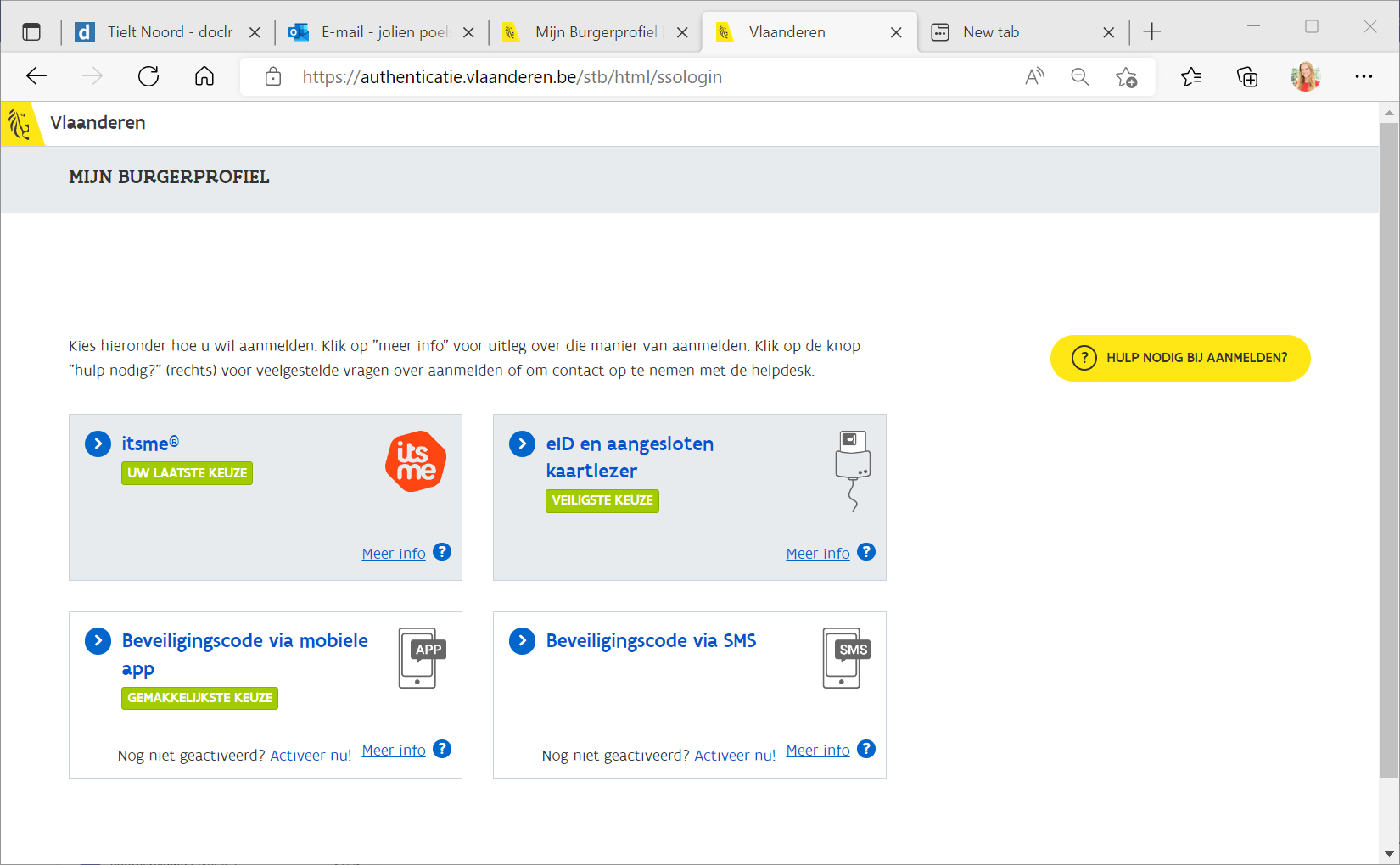 74
TYPE PROCES II
AANVRAGEN VIA DOORVERWIJZING NAAR BEVOEGDE ENTITEIT
Voorbeeld TYPE PROCES II:Mijn VerbouwPremie
Hoe werkt het?
Klik op Dienstverlening aanvragen
Klik op Start nieuwe 
aanvraag
Meld u aan op Mijn Burgerprofiel
U wordt doorverwezen voor aanvraag
Vul de informatie aan op website van entiteit
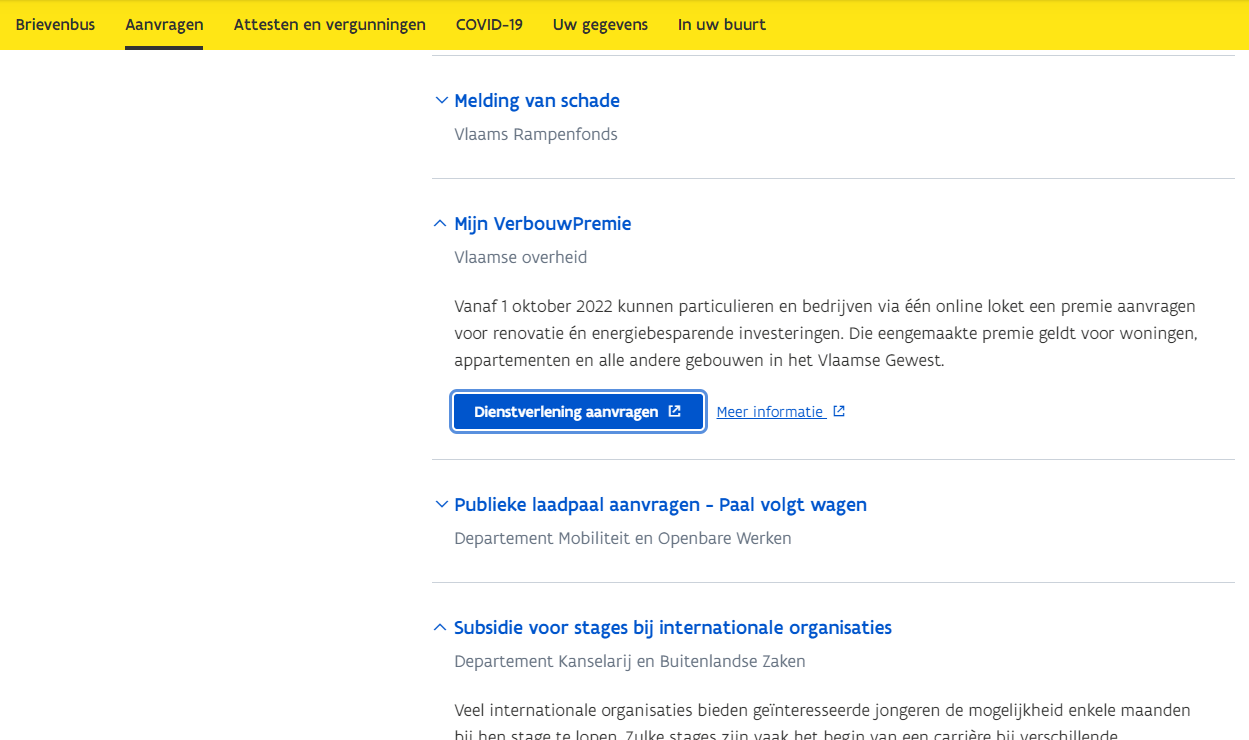 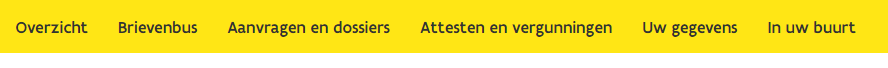 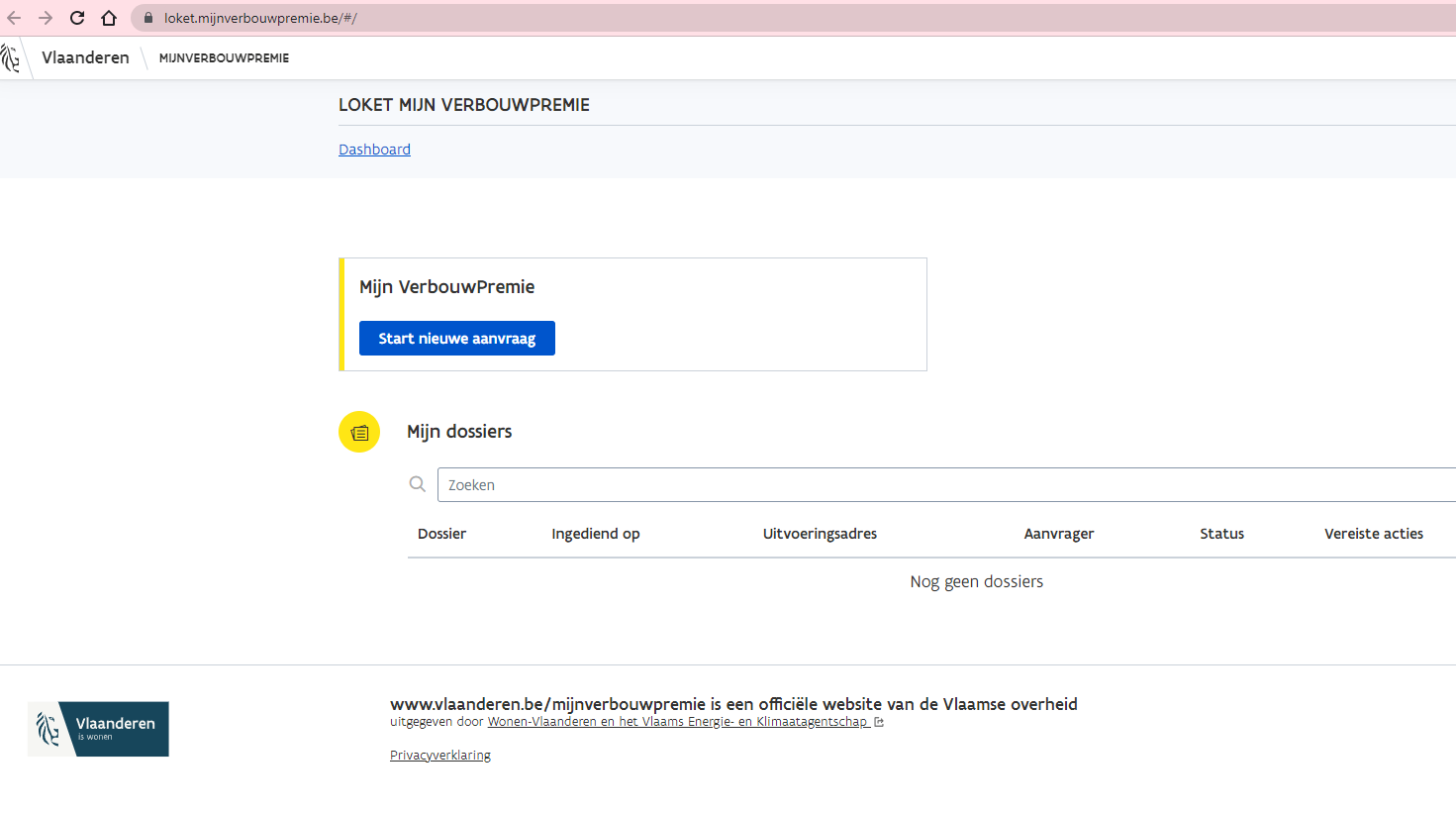 75
TYPE PROCES II
AANVRAGEN VIA DOORVERWIJZING NAAR BEVOEGDE ENTITEIT
Voorbeeld TYPE PROCES II:Mijn VerbouwPremie
Hoe werkt het?
Vul de informatie aan in het Stappenoverzicht
De voortgang van uw dossier wordt gecommuniceerd via Brievenbus in Mijn Burgerprofiel.
Meld u aan op Mijn Burgerprofiel
U wordt doorverwezen voor aanvraag
Vul de informatie aan op website van entiteit
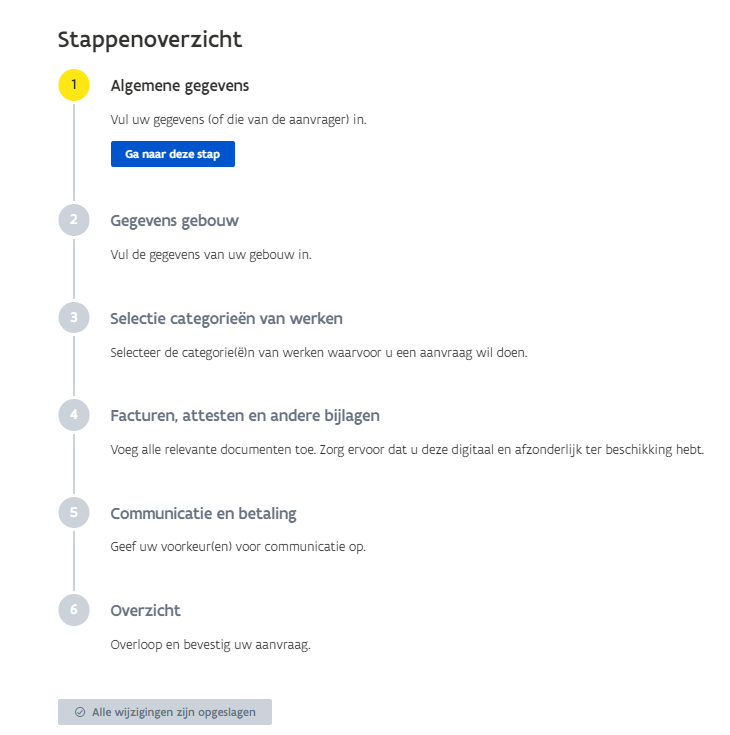 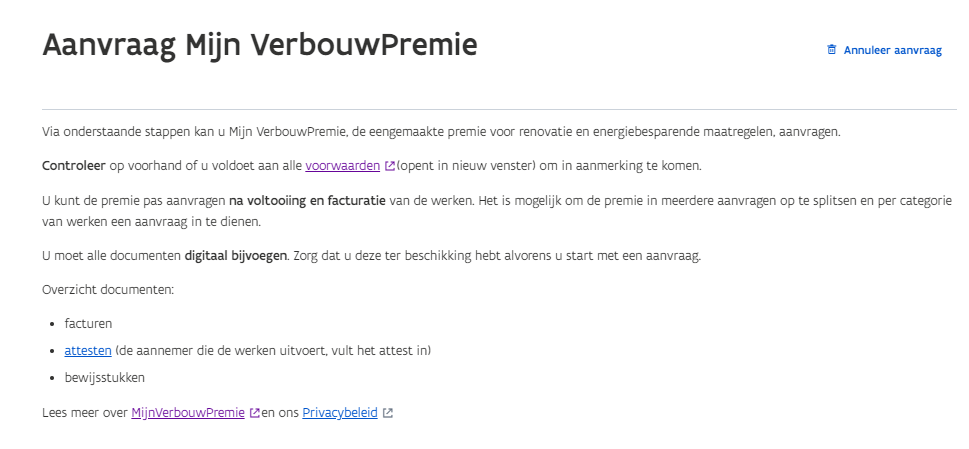 76
Wat kan u vinden in Mijn Burgerprofiel?
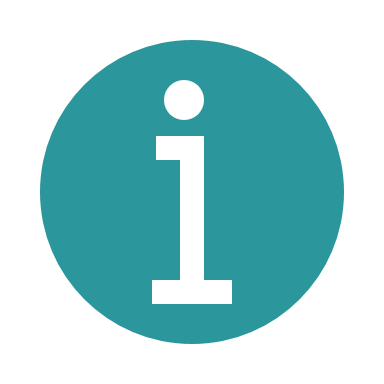 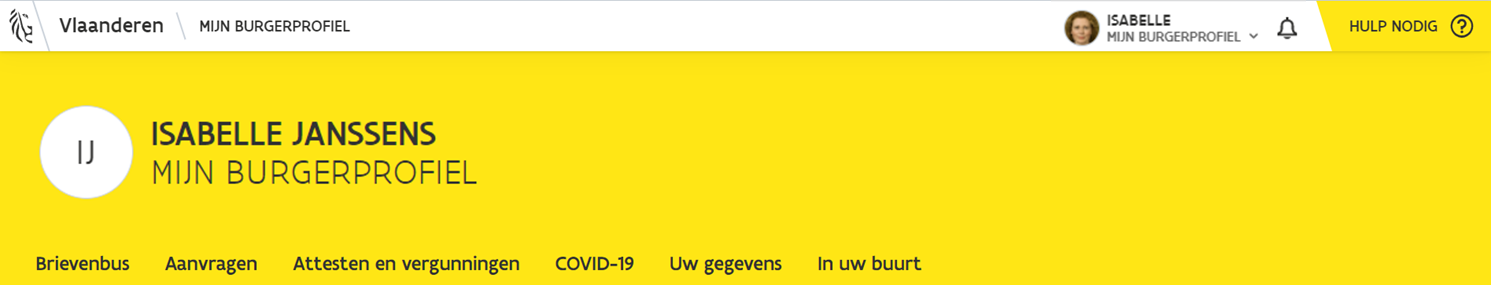 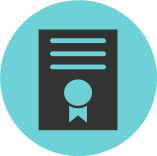 Voor een volledige lijst van alle attesten en vergunningen in Mijn Burgerprofiel, ga naar de Privacyverklaring.
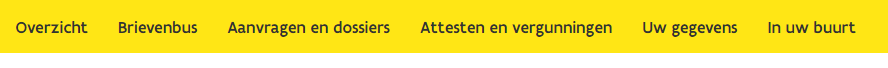 Afschriften en uittreksels via bevoegde stad of gemeente
Rechtstreeks downloadbare attesten
Deze uittreksels kan u via Mijn Burgerprofiel opvragen bij uw gemeente.
Deze attesten en uittreksels kunt u, als het over uzelf gaat, direct downloaden in Mijn Burgerprofiel.
Attesten en uittreksels uit het Rijksregister
Attesten van Vlaamse overheidsdiensten
Attesten van uw stad of gemeente
Deze afschriften en uittreksels volgen hetzelfde type proces II (zie slides 54-56).
Al deze attesten en uittreksels volgen hetzelfde type proces I (zie slides 50-52).
77
Wat kan u vinden in Mijn Burgerprofiel?
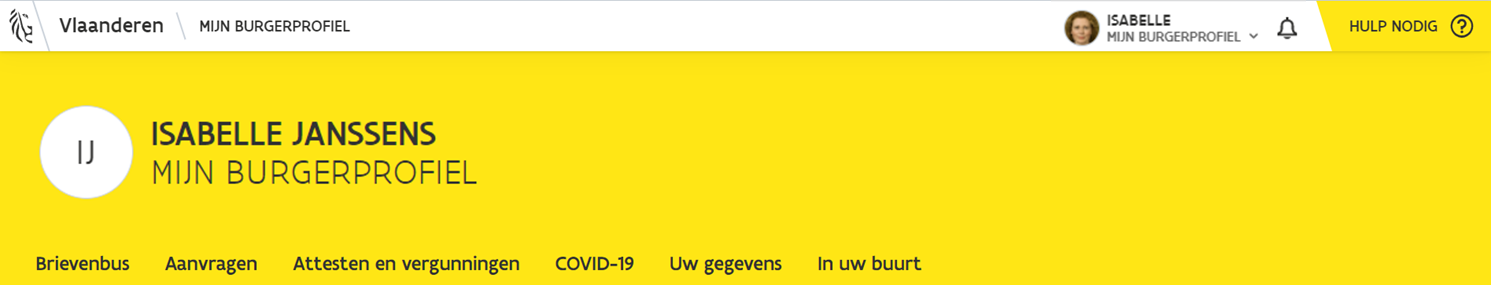 Alle afschriften en uittreksels op deze slide volgen hetzelfde type proces I (zie slides 50-52).
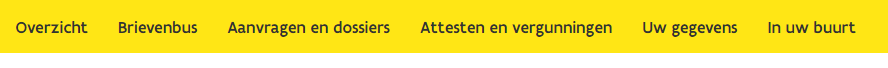 Rechtstreeks downloadbare attesten
Attest van gezinssamenstelling
Attest van hoofdverblijfplaats
Attest van hoofdverblijfplaats met historiek
Attest van Belgische nationaliteit
Attest van leven
Attest van wettelijke samenwoning
Attest van verblijfplaats met het oog op een huwelijk
Attest van wijze teraardebestelling en/of rituelen
Attest van Belgische kiezer
Uittreksel uit het bevolkingsregister
Attesten en uittreksels uit het Rijksregister
Attesten van Vlaamse overheidsdiensten
Attesten van uw stad of gemeente
78
Wat kan u vinden in Mijn Burgerprofiel?
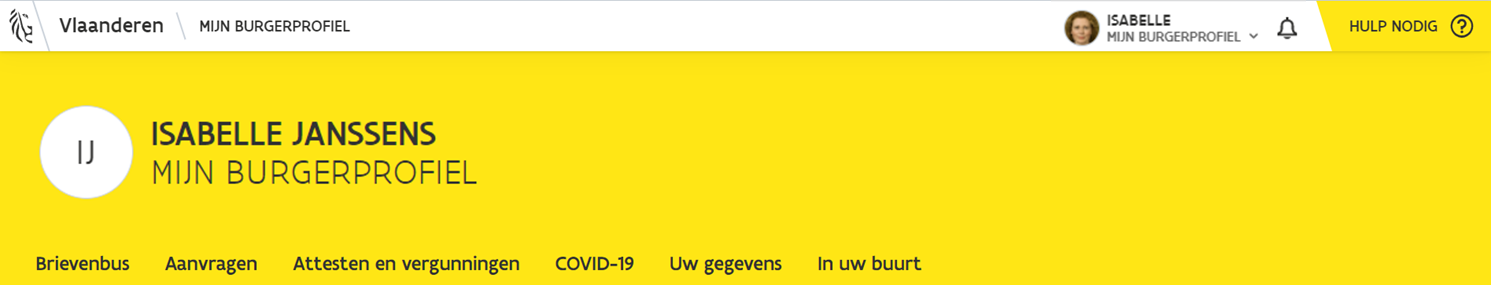 Alle afschriften en uittreksels op deze slide volgen hetzelfde type proces I(zie slides 50-52).
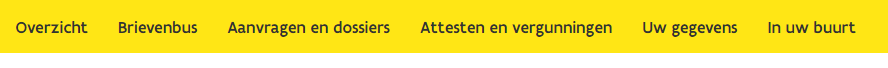 Rechtstreeks downloadbare attesten
Attest inkomenstarief voor kinderopvang
Fiscaal attest dienstencheques
Attest Animator in het jeugdwerk
Attest Hoofdanimator in het jeugdwerk
Attest Instructeur in het jeugdwerk
Attesten en uittreksels uit het Rijksregister
Attesten van Vlaamse overheidsdiensten
Attesten van uw stad of gemeente
79
Wat kan u vinden in Mijn Burgerprofiel?
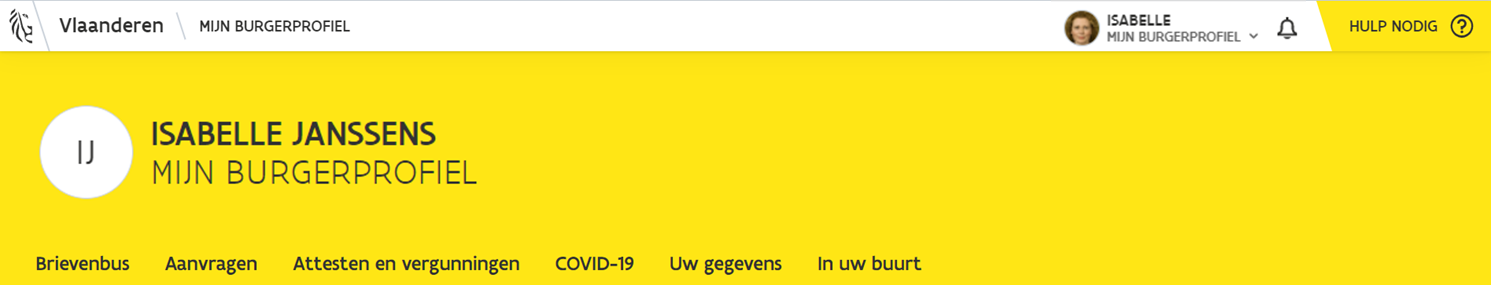 Alle afschriften en uittreksels op deze slide volgen hetzelfde type proces I (zie slides 50-52).
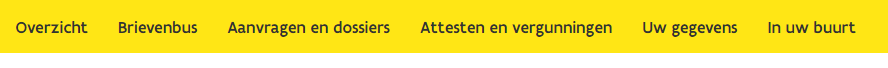 Rechtstreeks downloadbare attesten
Fiscaal attest kinderopvang
Mutualiteitsattest
Attesten en uittreksels uit het Rijksregister
Attesten van Vlaamse overheidsdiensten
Attesten van uw stad of gemeente
80
TYPE PROCES I
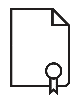 ATTESTEN EN VERGUNNINGEN: RECHTSTREEKS DOWNLOADBAAR
Voorbeeld TYPE PROCES I:Attest gezinssamenstelling (Rijksregister)
Hoe werkt het?
Kies één van de aanmeld-mogelijkheden om veilig aan te melden
Meld u aan op Mijn Burgerprofiel
Vraag uw attest aan
Download uw attest
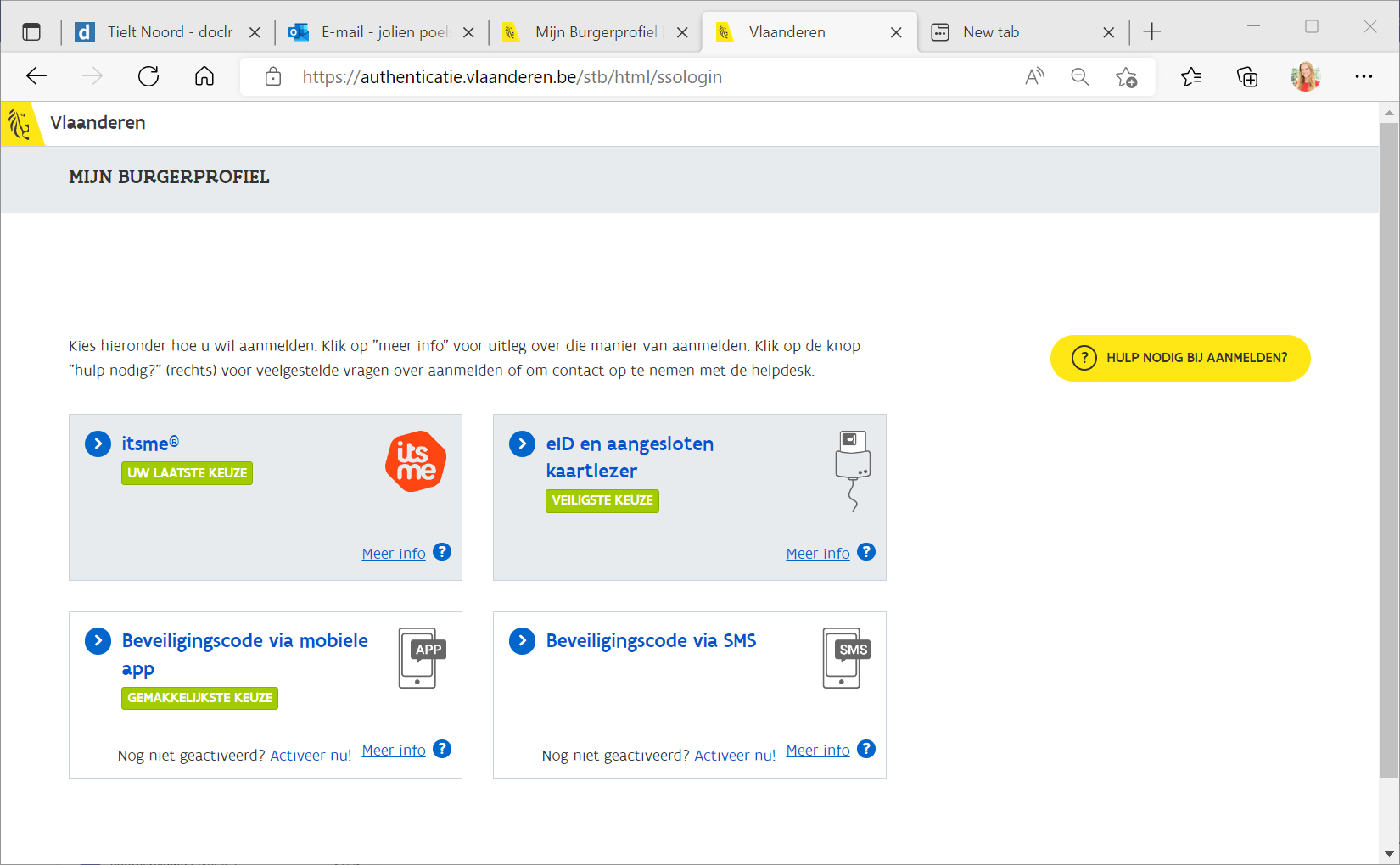 81
TYPE PROCES I
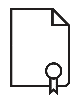 ATTESTEN EN VERGUNNINGEN: RECHTSTREEKS DOWNLOADBAAR
Voorbeeld TYPE PROCES I:Attest van gezinssamenstelling (Rijksregister)
Hoe werkt het?
Klik op Attest opvragen
Duid uw gegevens aan
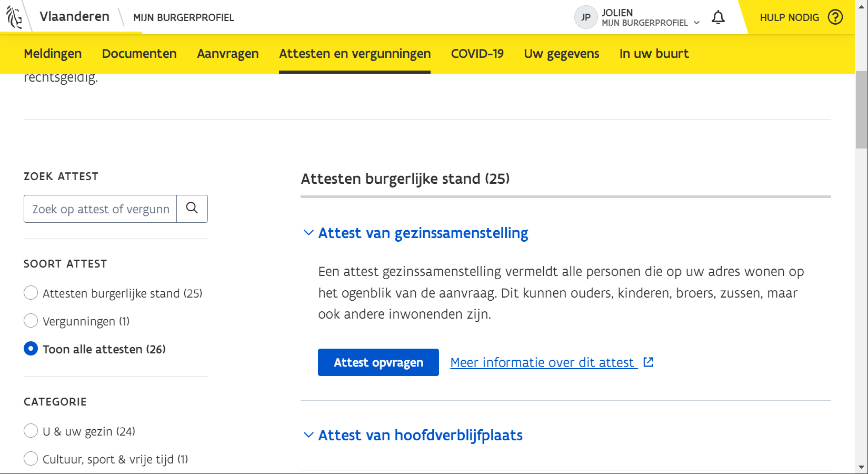 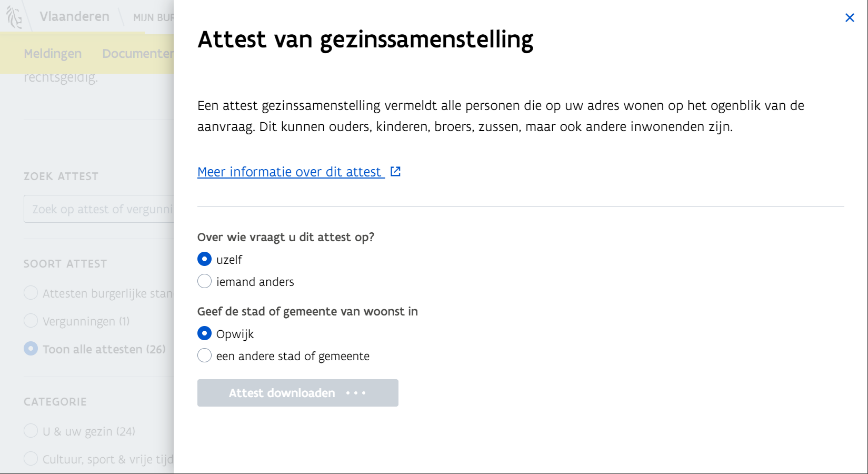 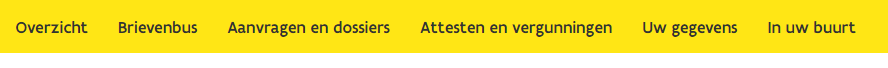 Meld u aan op Mijn Burgerprofiel
Vraag uw attest aan
Download uw attest
82
TYPE PROCES I
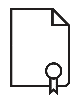 ATTESTEN EN VERGUNNINGEN: RECHTSTREEKS DOWNLOADBAAR
Voorbeeld TYPE PROCES I:Attest van gezinssamenstelling (Rijksregister)
Hoe werkt het?
Klik op Attest downloaden om jouw attest in jouw downloads te kunnen raadplegen
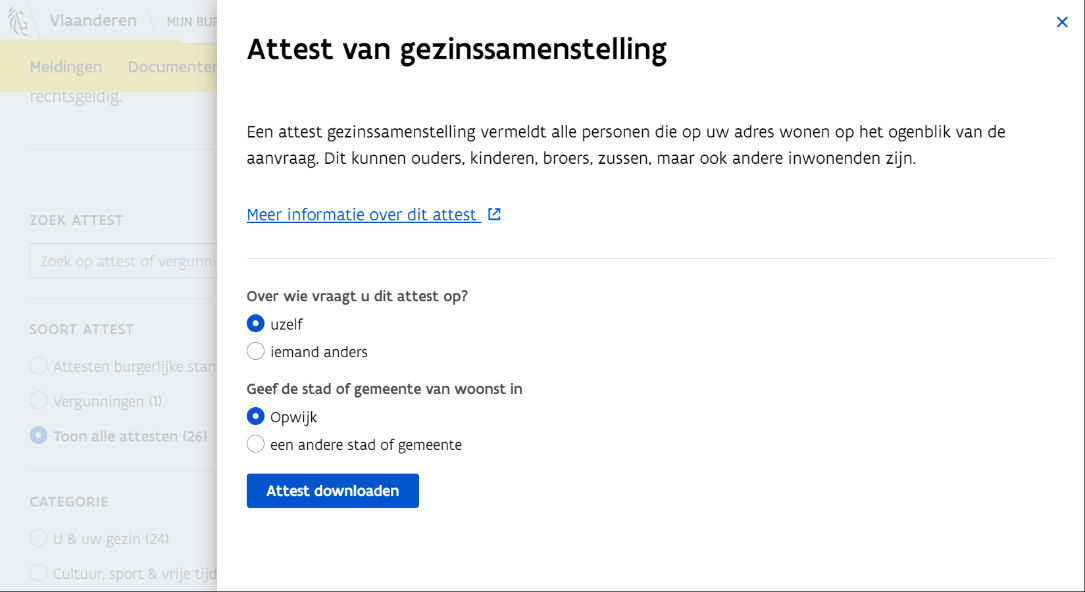 Meld u aan op Mijn Burgerprofiel
Vraag uw attest aan
Download uw attest
83
Wat kan u vinden in Mijn Burgerprofiel?
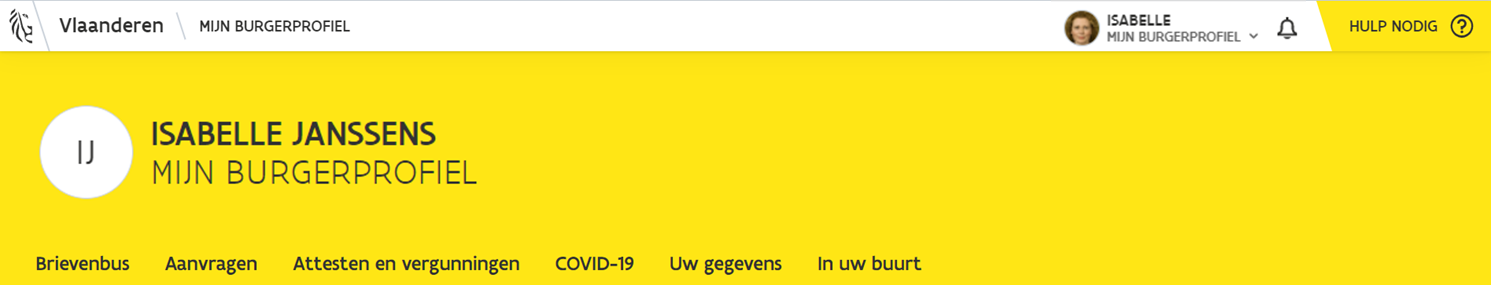 Alle afschriften en uittreksels op deze slide volgen hetzelfde type proces II(zie slides 54-56).
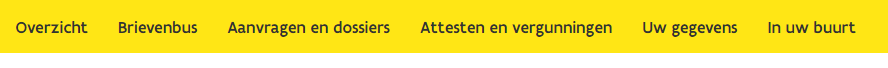 Afschriften en uittreksels via bevoegde stad of gemeente
Afschrift of uittreksel van de akte van aanpassing van de registratie van het geslacht
Afschrift of uittreksel van de akte van huwelijk
Afschrift of uittreksel van de akte van echtscheiding
Afschrift of uittreksel van de akte van overlijden
Afschrift of uittreksel van de akte van Belgische nationaliteit
Uittreksel uit het strafregister
Afschrift of uittreksel van de akte van een levenloos geboren kind
Afschrift of uittreksel van de akte van naamsverandering
Afschrift of uittreksel van akte van geboorte
Afschrift of uittreksel van de akte van prenatale erkenning
Afschrift of uittreksel van de akte van erkenning
Afschrift of uittreksel van de akte van adoptie
Afschrift of uittreksel van de akte van verklaring van naamskeuze
Afschrift of uittreksel van de akte van voornaamsverandering
84
TYPE PROCES II
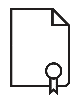 ATTESTEN EN VERGUNNINGEN via bevoegde stad/gemeente
Voorbeeld TYPE PROCES II: Afschrift of uittreksel van de akte van geboorte
Hoe werkt het?
Kies één van de aanmeld-mogelijkheden om veilig aan te melden
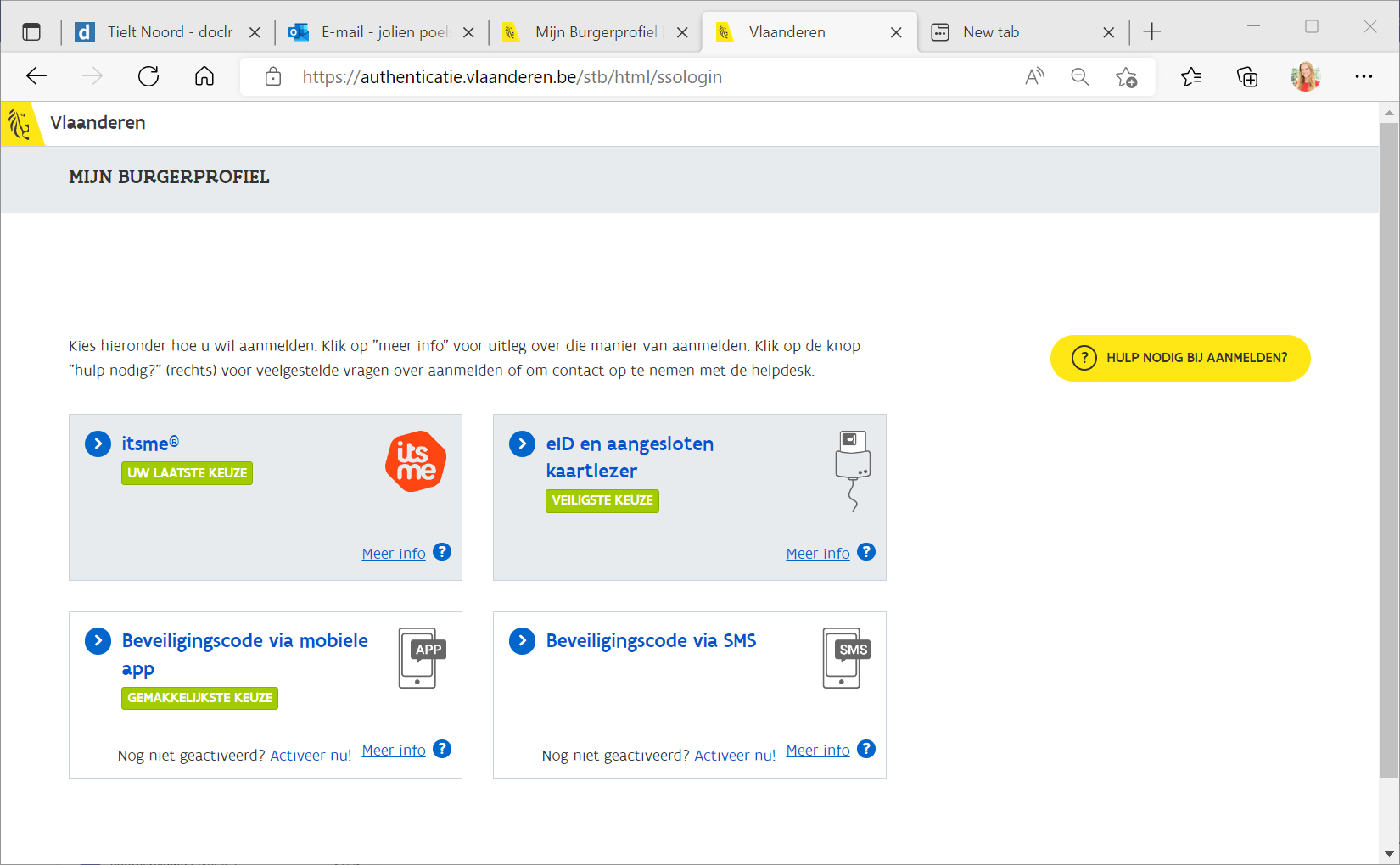 Doorverwijzing naar website van stad/gemeente
Meld u aan op Mijn Burgerprofiel
Vraag uw attest aan
85
TYPE PROCES II
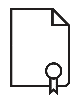 ATTESTEN EN VERGUNNINGEN via bevoegde stad/gemeente
Voorbeeld TYPE PROCES II: Afschrift of uittreksel van de akte van geboorte
Hoe werkt het?
Klik op Attest opvragen
Duid uw gegevens aan
Doorverwijzing naar website van stad/gemeente
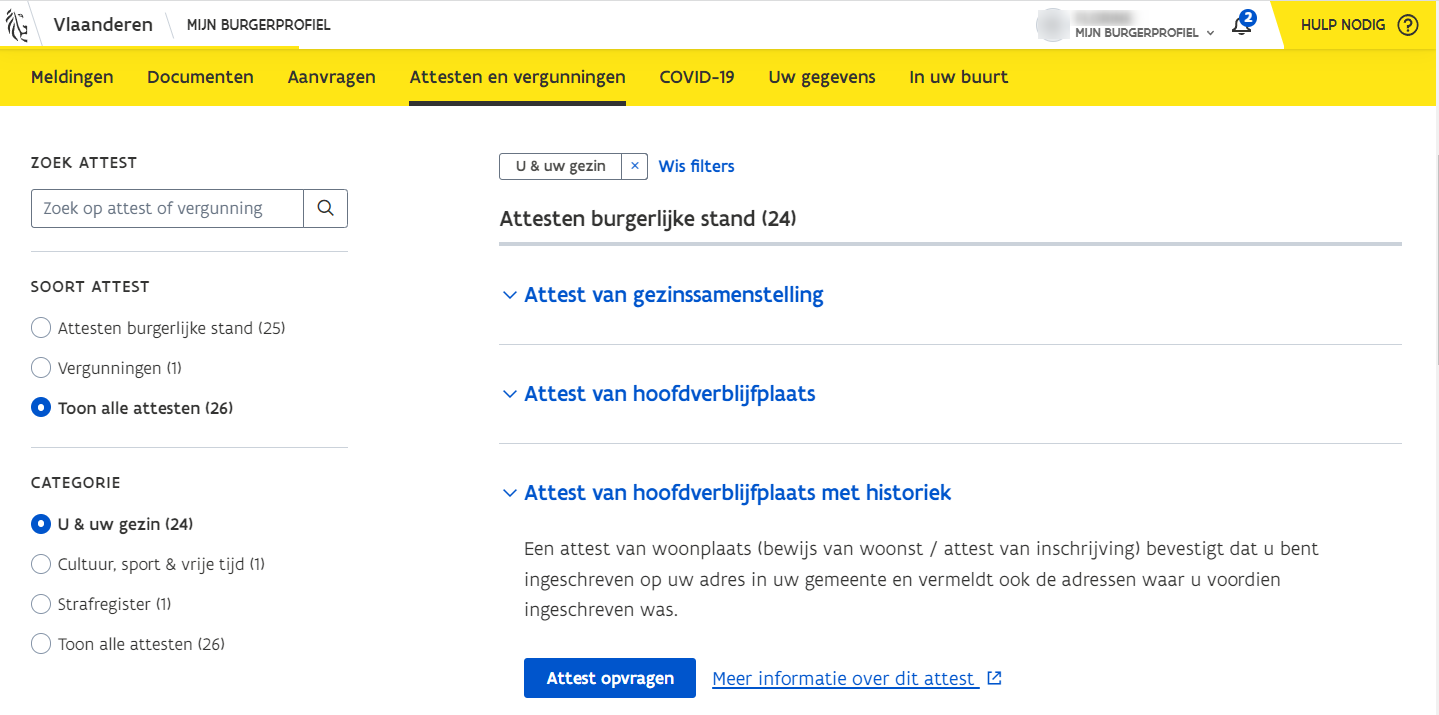 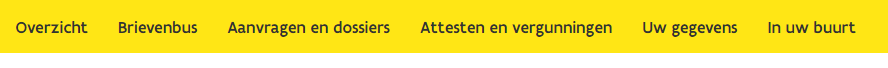 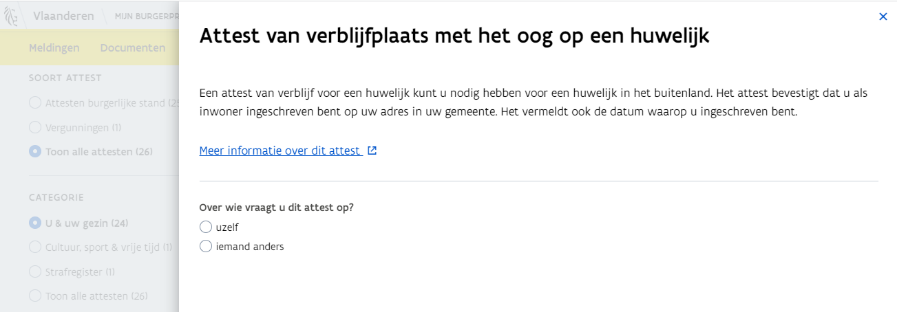 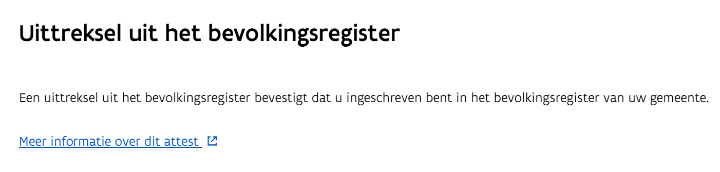 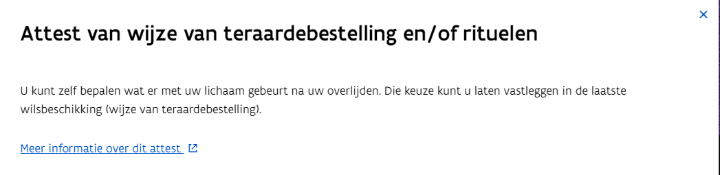 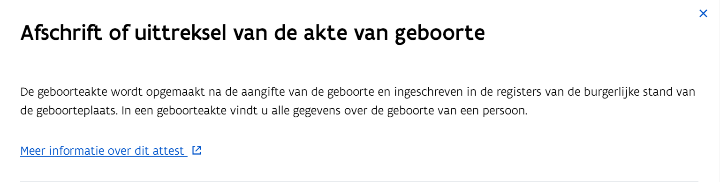 Meld u aan op Mijn Burgerprofiel
Vraag uw attest aan
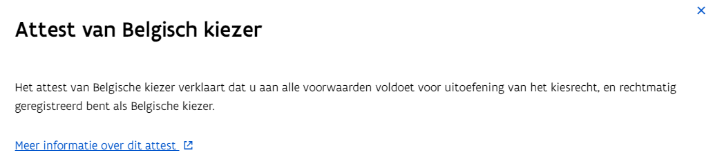 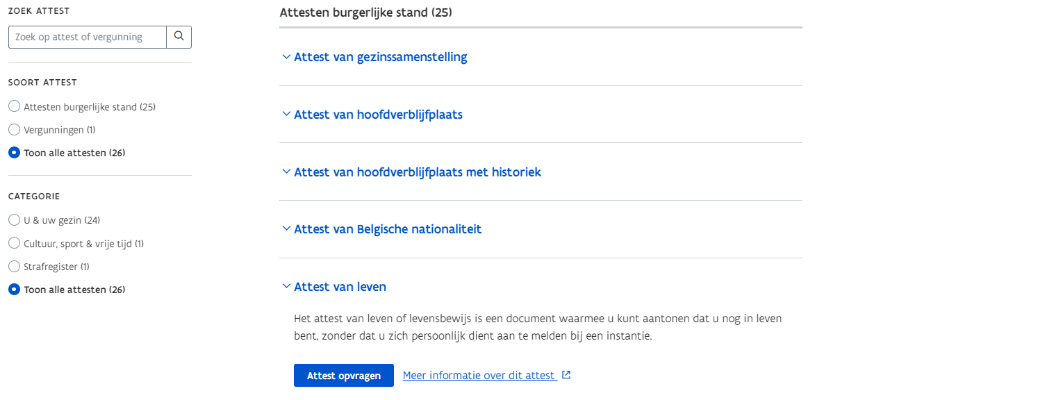 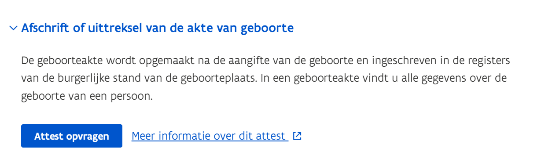 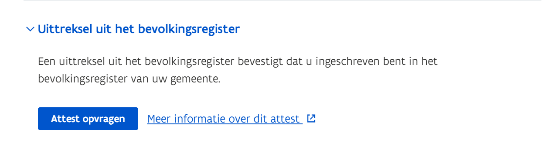 86
TYPE PROCES II
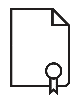 ATTESTEN EN VERGUNNINGEN via bevoegde stad/gemeente
Voorbeeld TYPE PROCES II: Afschrift of uittreksel van de akte van geboorte
Hoe werkt het?
Klik op “Attest downloaden” om jouw attest in jouw downloads te kunnen raadplegen
Klik op Attest opvragen om uw attest op te vragen bij de stad/gemeente
Doorverwijzing naar website van stad/gemeente
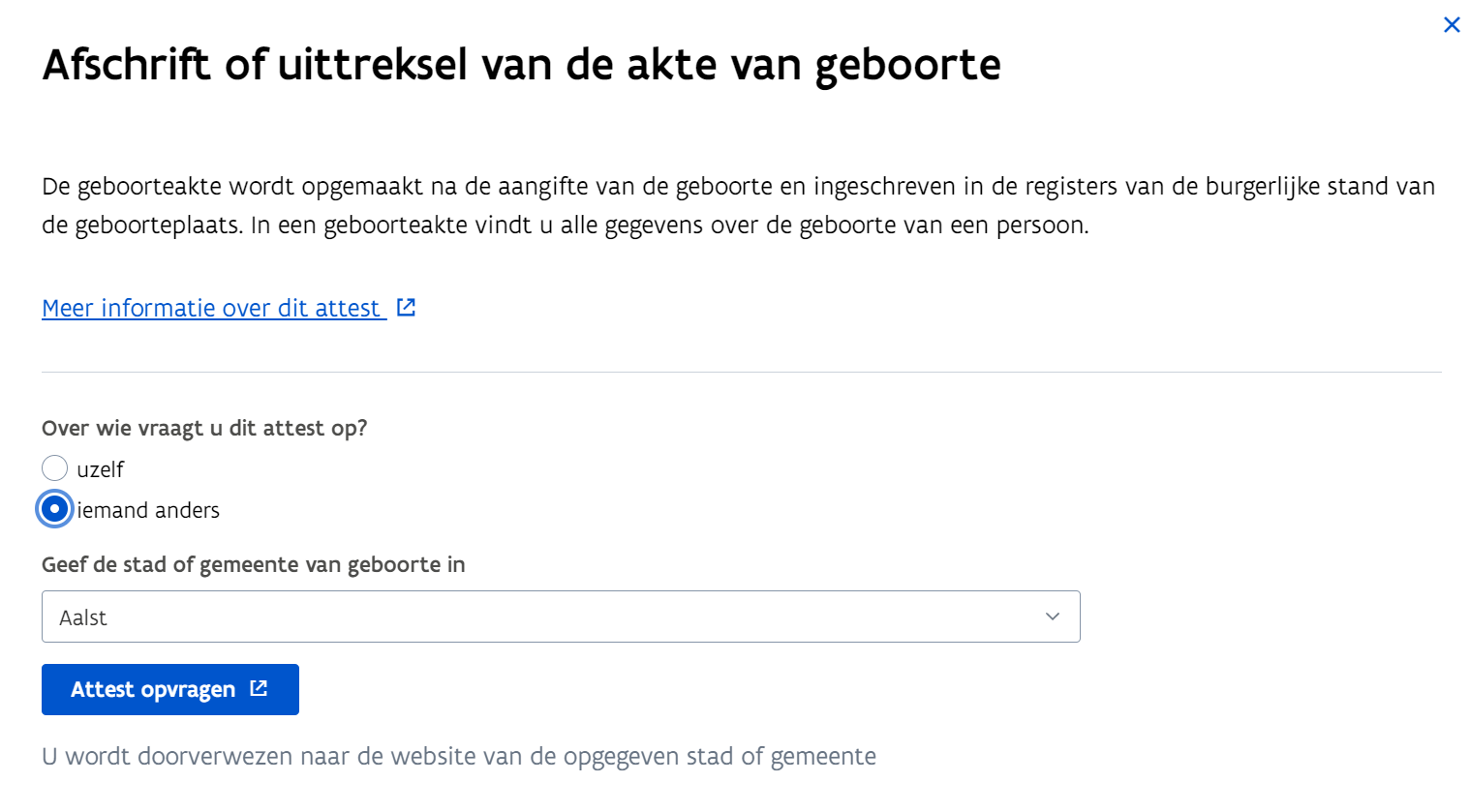 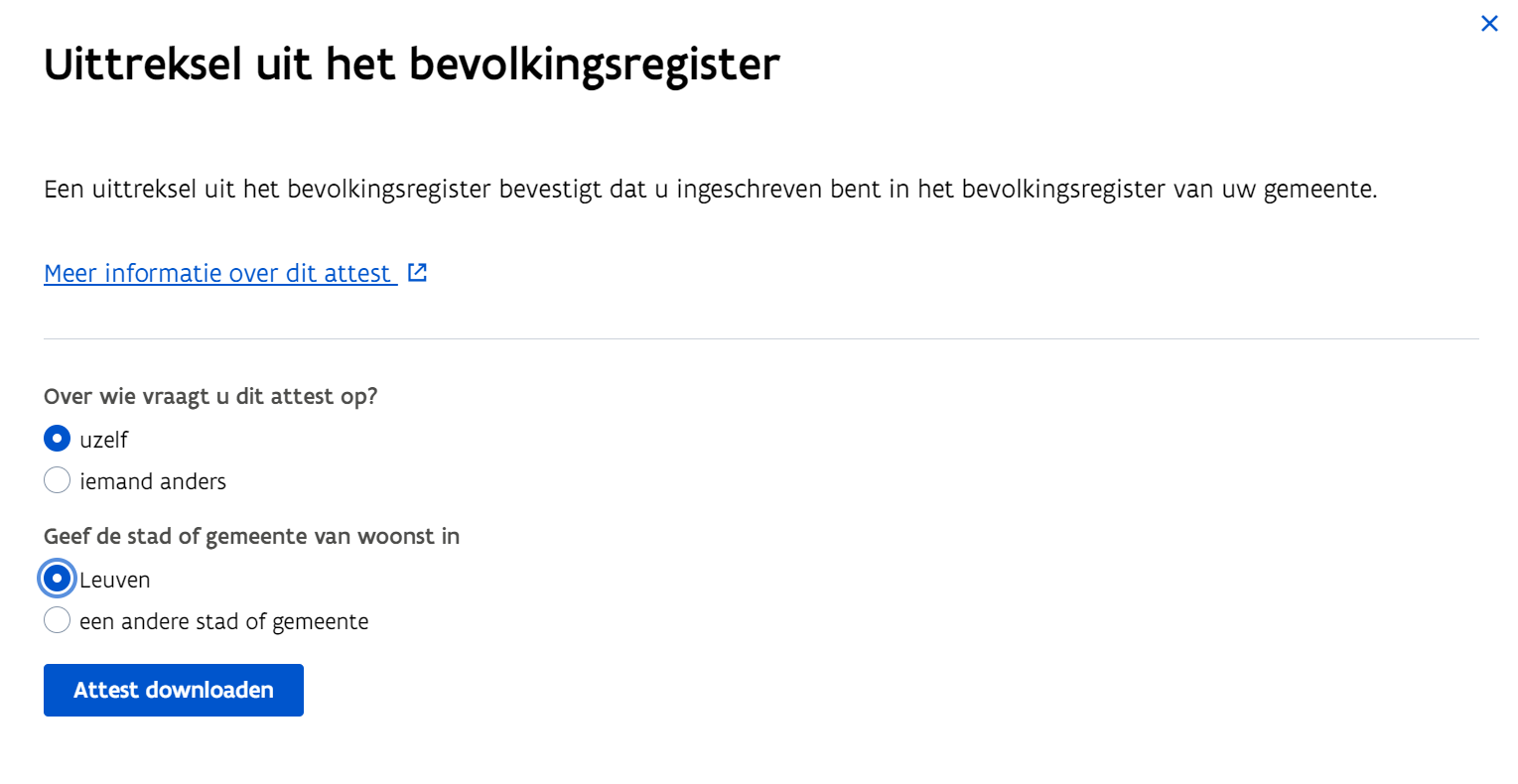 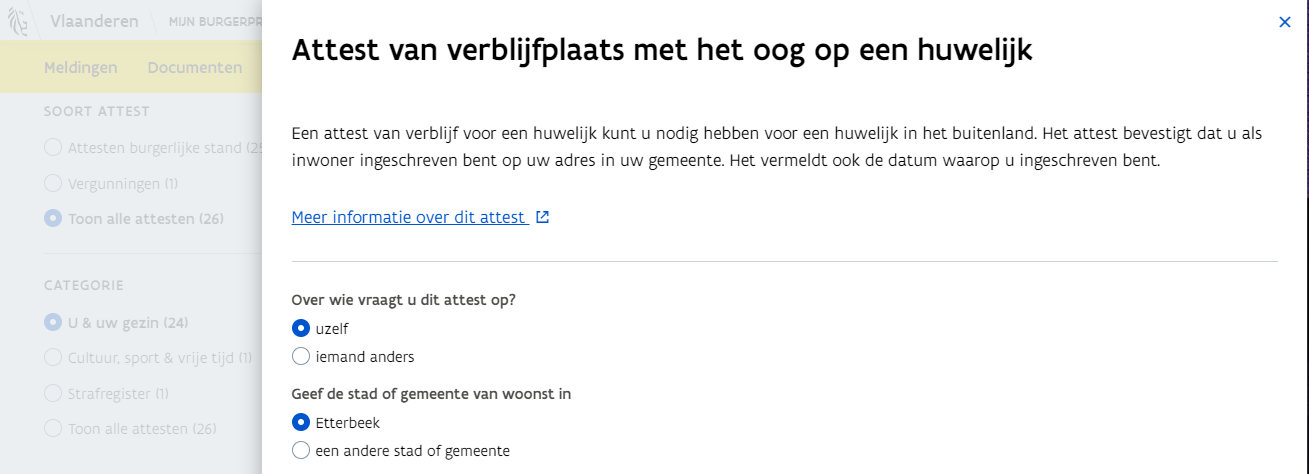 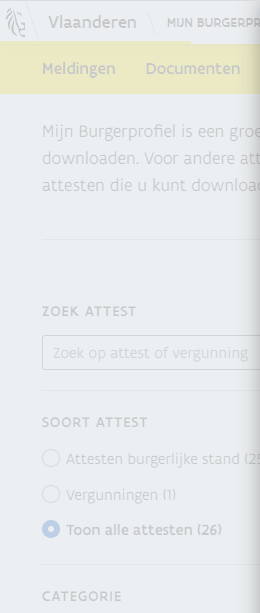 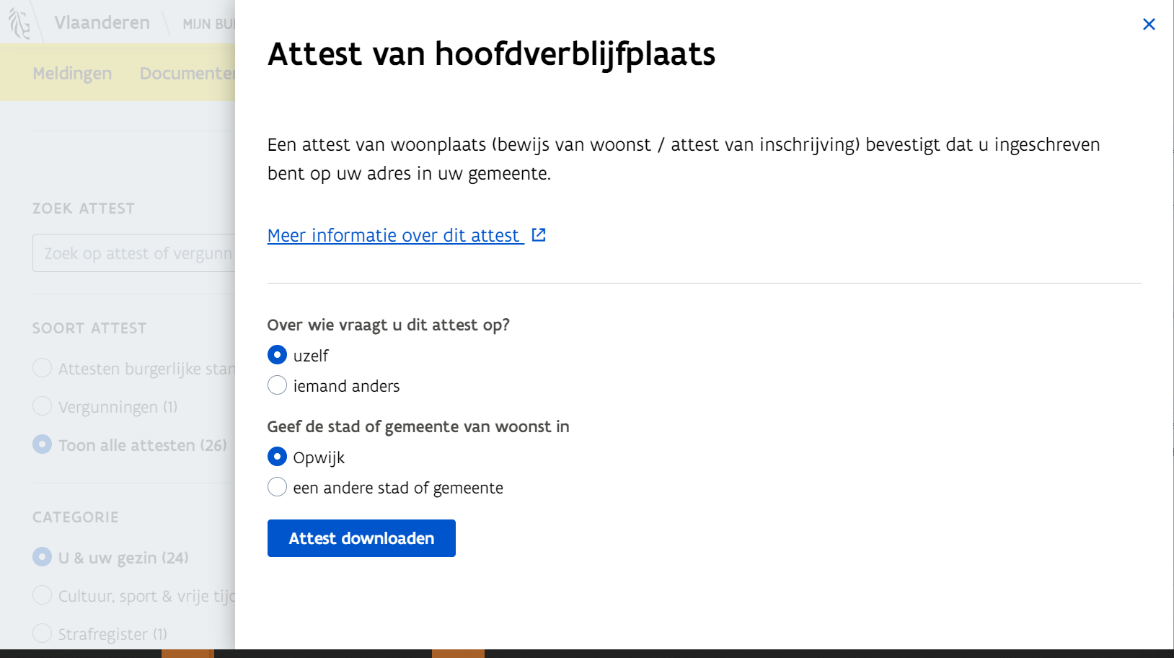 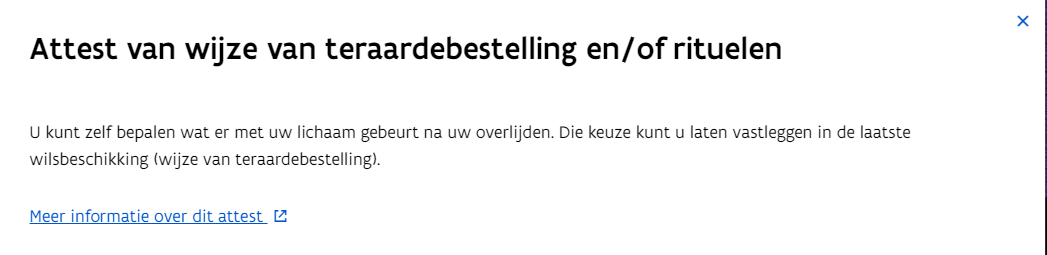 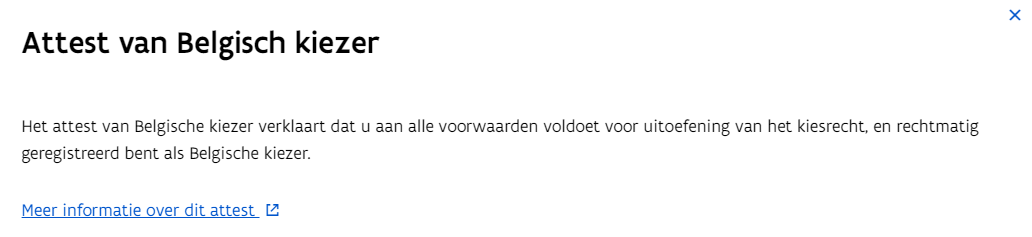 Meld u aan op Mijn Burgerprofiel
Vraag uw attest aan
87
Wat kan u vinden in Mijn Burgerprofiel?
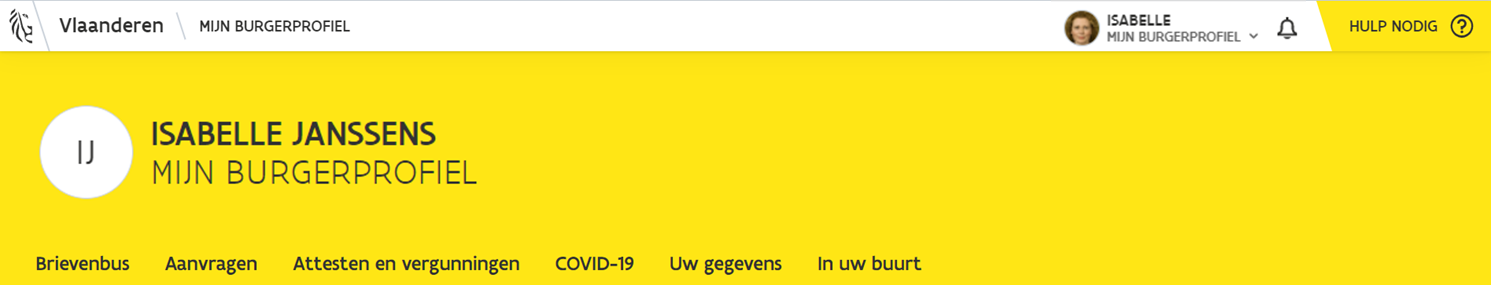 Voor een volledige lijst van alle raadpleegbare gegevens in Mijn Burgerprofiel, ga naar de Privacyverklaring.
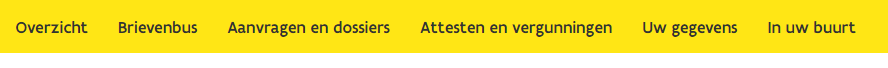 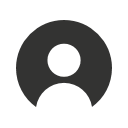 Uw gegevens worden opgedeeld in verschillende thema’s.
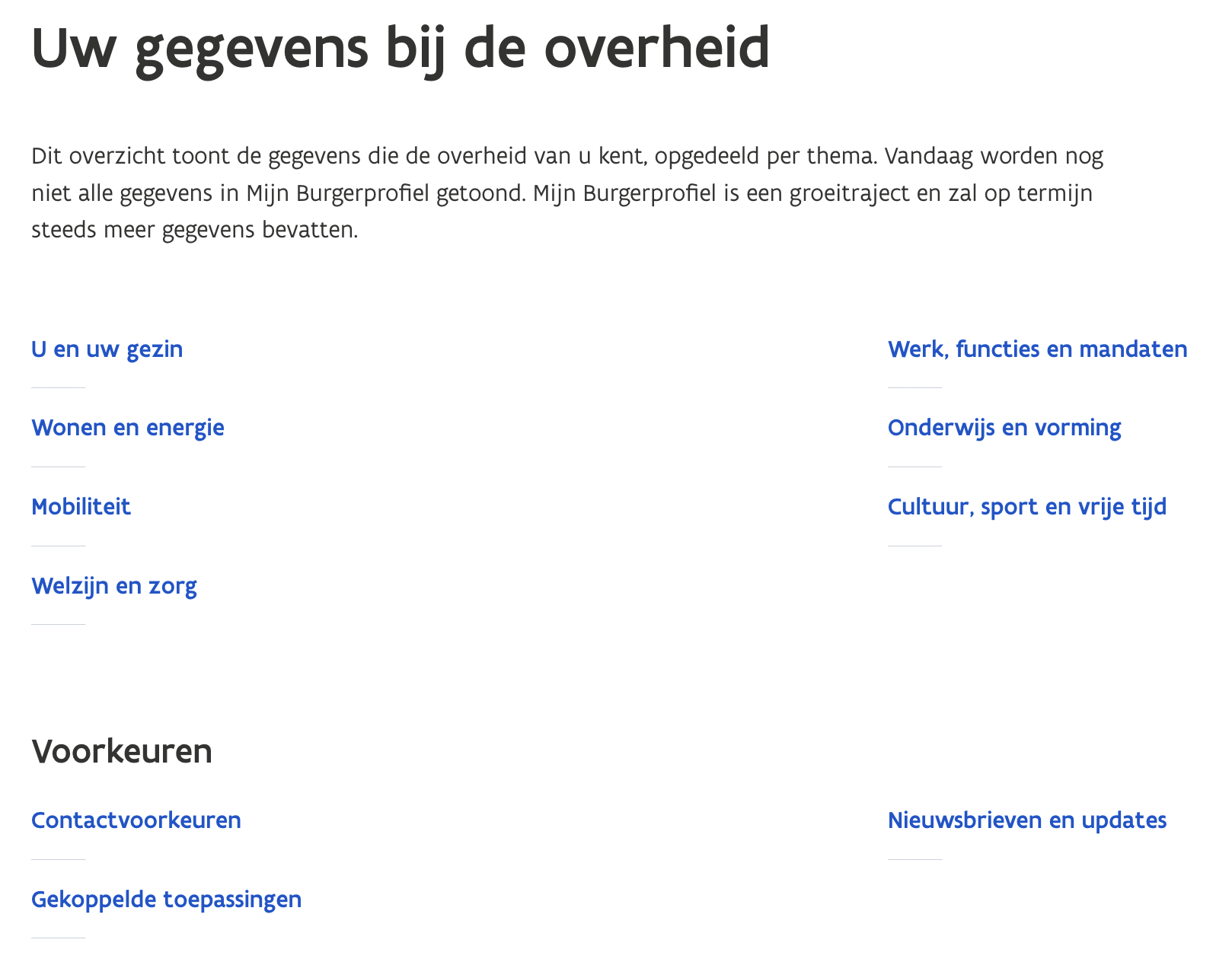 Raadpleeg alle gegevens die de overheid over u heeft
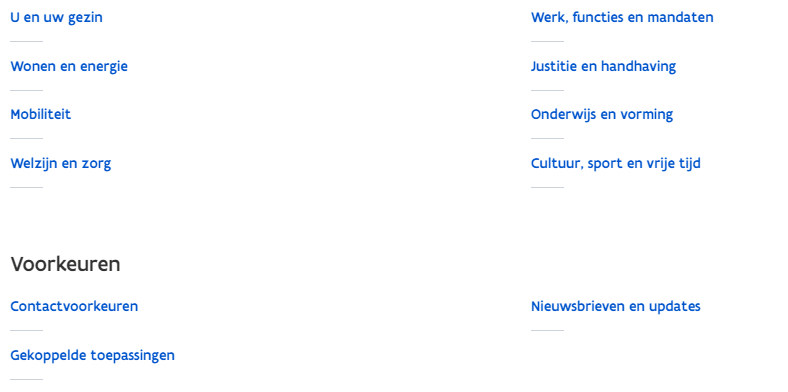 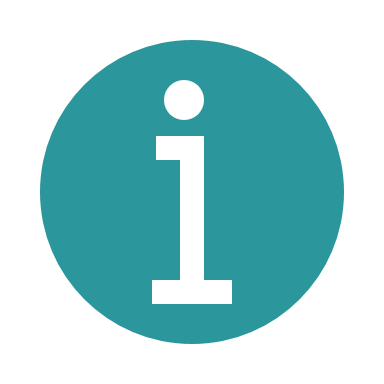 88
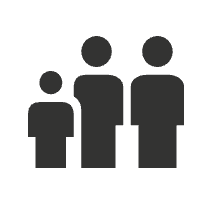 U EN UW GEZIN
Identiteitsgegevens (Rijksregister)
Hoe werkt het?
Kies één van de aanmeld-mogelijkheden om veilig aan te melden
Raadpleeg uw gegevens
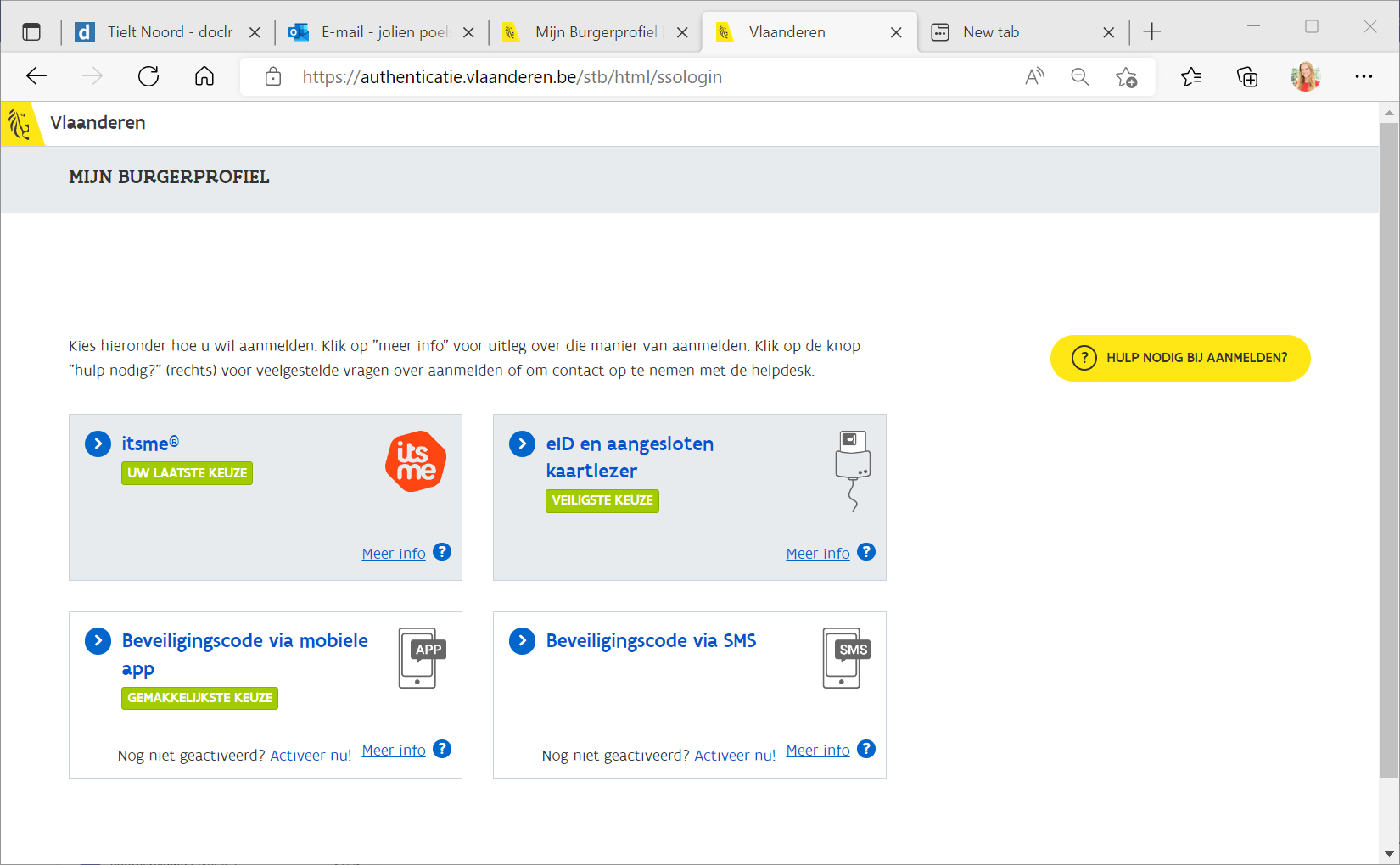 Meld u aan op Mijn Burgerprofiel
Ga naar U en uw gezin
89
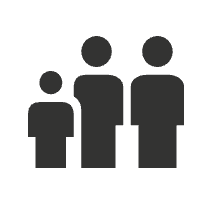 U EN UW GEZIN
Identiteitsgegevens (Rijksregister)
Hoe werkt het?
Raadpleeg uw gegevens
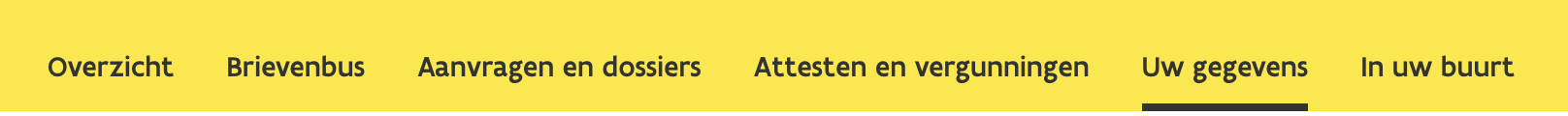 Meld u aan op Mijn Burgerprofiel
Ga naar U en uw gezin
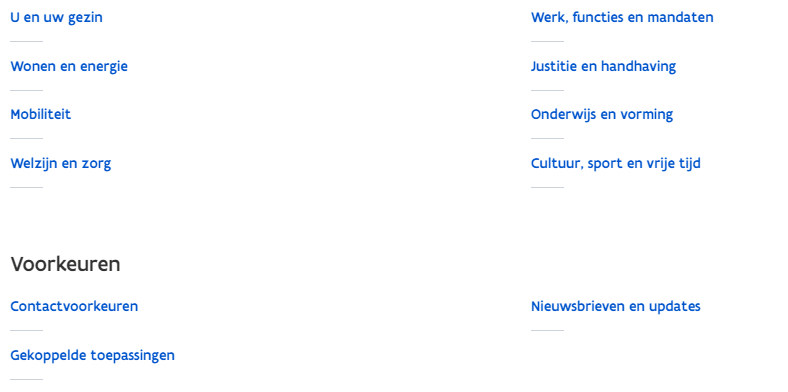 90
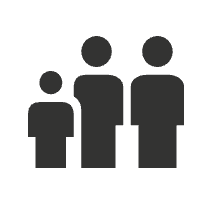 U EN UW GEZIN
Identiteitsgegevens (Rijksregister)
Hoe werkt het?
Raadpleeg uw gegevens
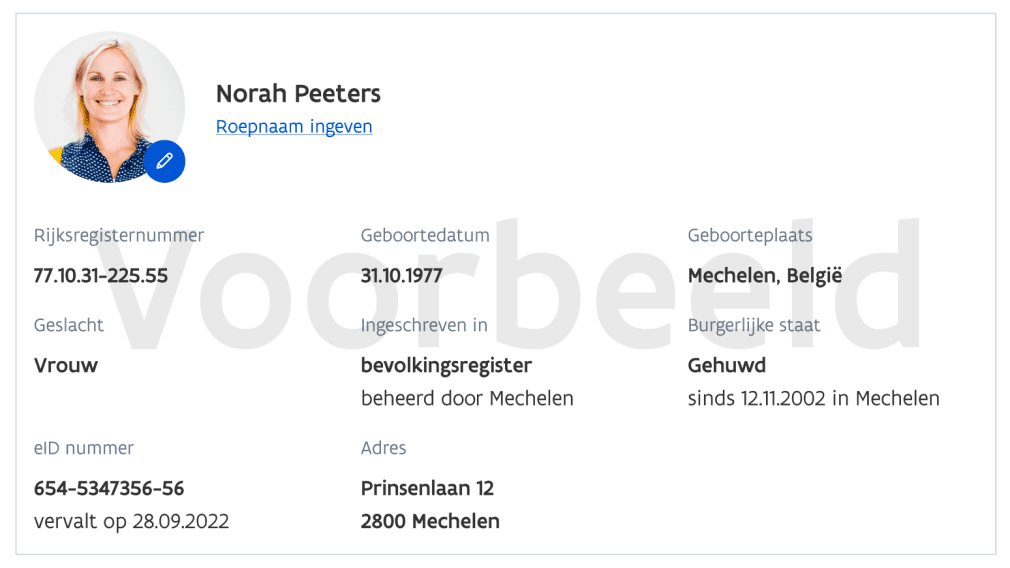 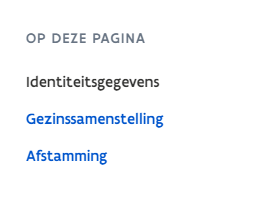 Meld u aan op Mijn Burgerprofiel
Ga naar U en uw gezin
91
Wat kan u vinden in Mijn Burgerprofiel?
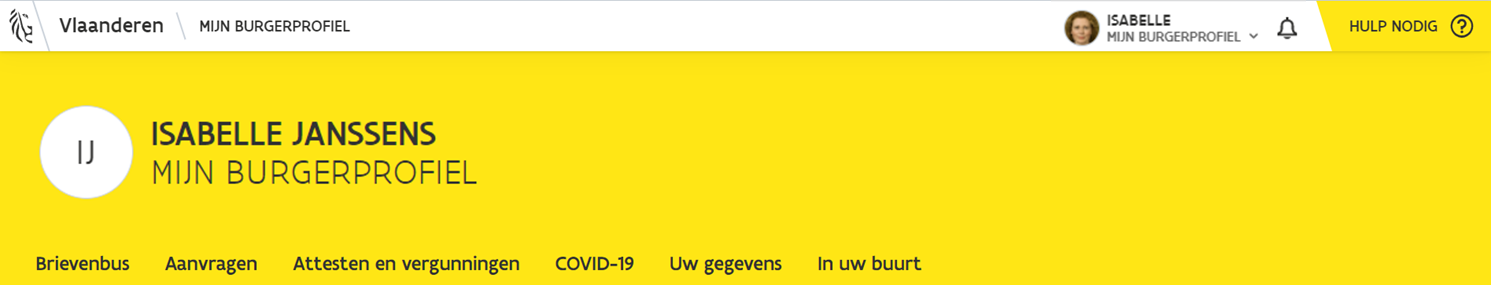 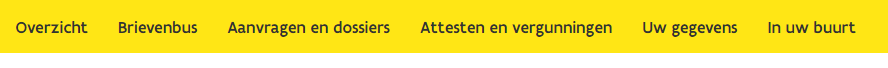 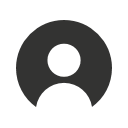 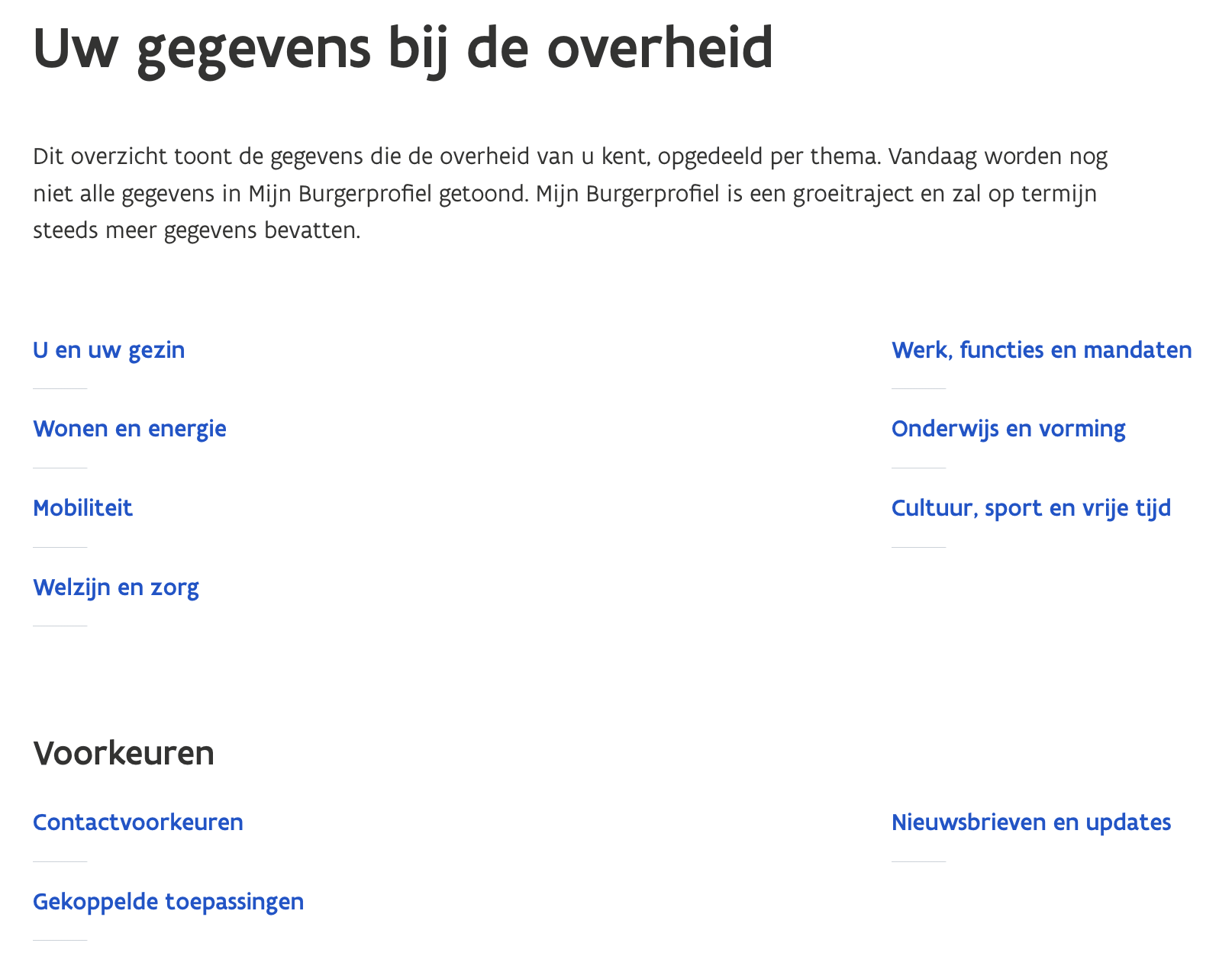 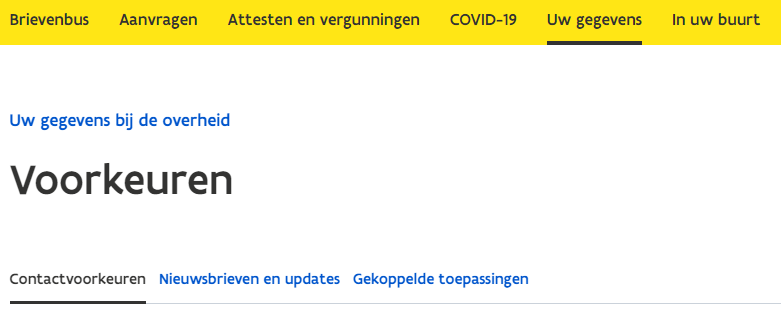 Pas hier uw gewenste contactvoorkeuren aan
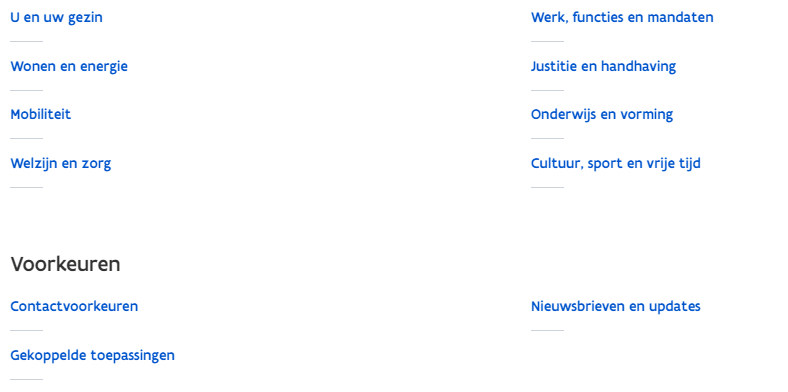 Bij Voorkeuren kan u uw contactvoorkeuren aangeven, inschrijven op nieuwsbrieven en de gekoppelde toepassingen voor uw Burgerprofiel raadplegen.
92
Wat kan u vinden in Mijn Burgerprofiel?
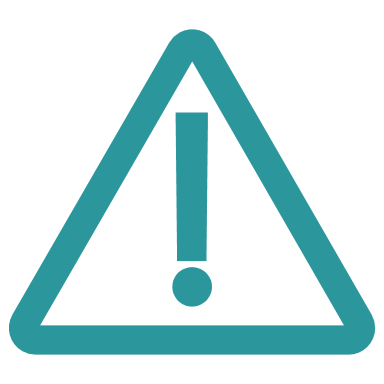 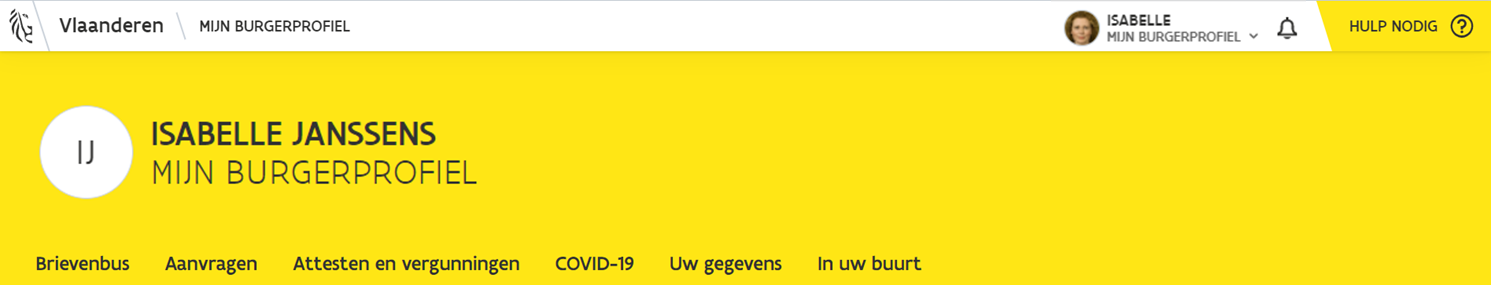 Opgelet: de contactvoorkeuren staan niet automatisch aangevinkt/ingevuld bij een eerste aanmelding in Mijn Burgerprofiel. U dient deze eerst zelf aan te vullen.
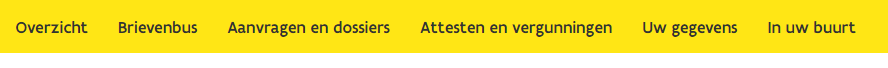 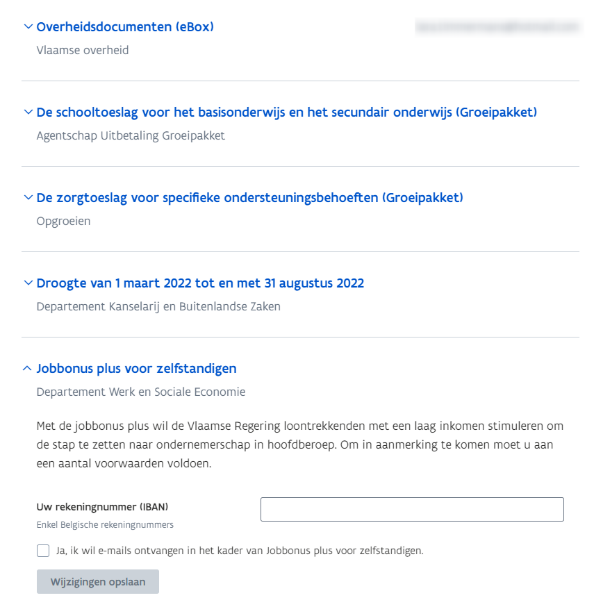 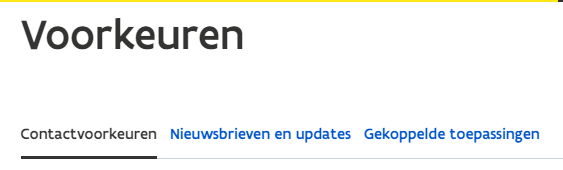 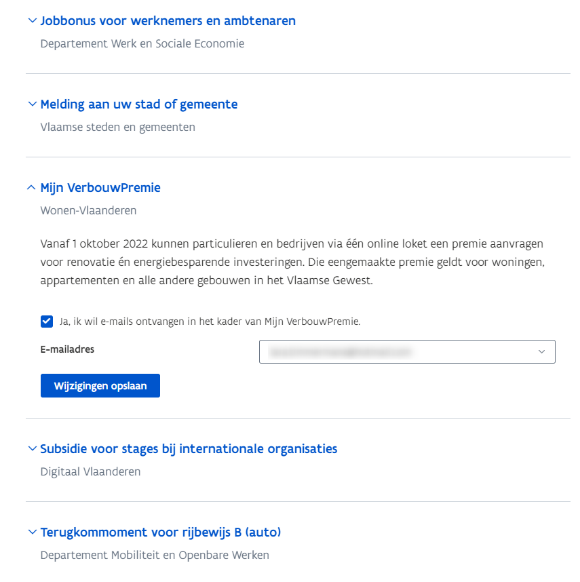 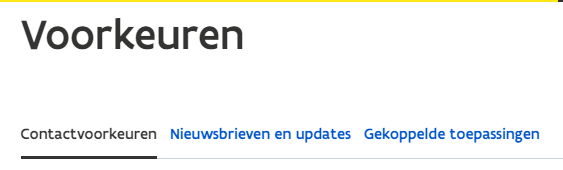 Via de Contactvoorkeuren kan u aangeven voor welke dienstverlening u op de hoogte wenst te blijven en via welk e-mailadres dat dient te gebeuren.
93
Wat kan u vinden in Mijn Burgerprofiel?
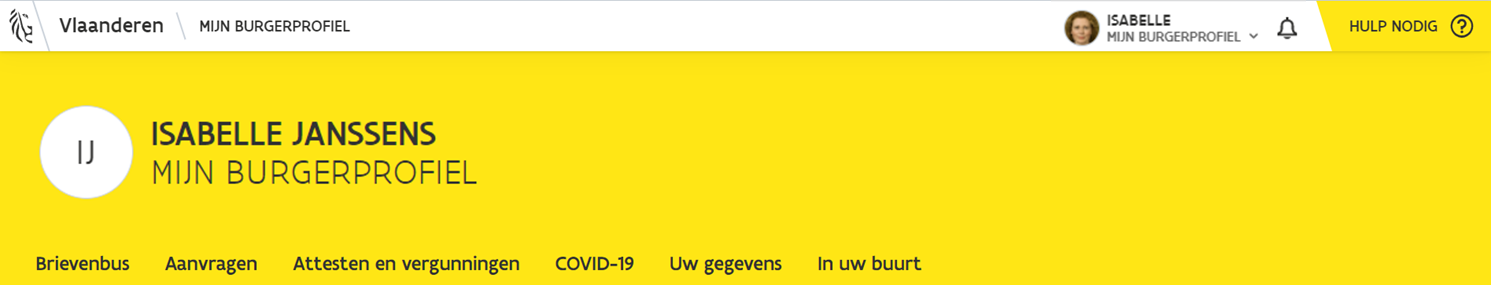 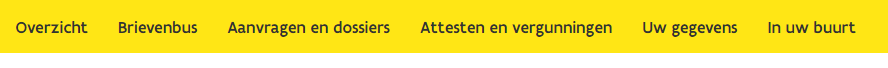 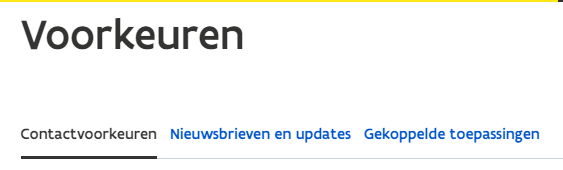 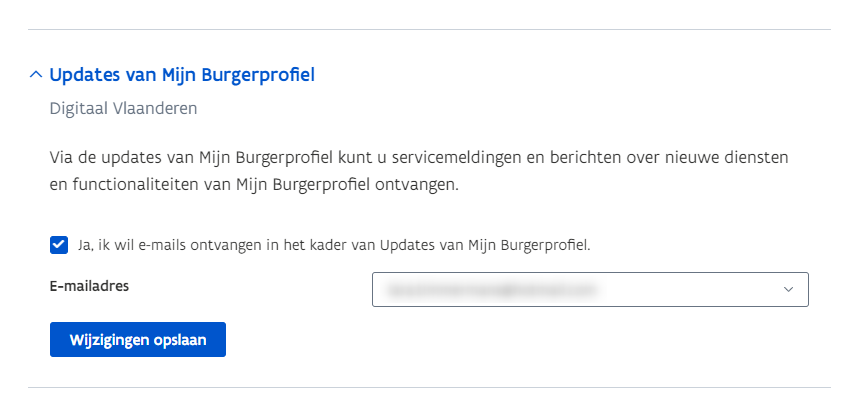 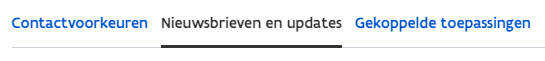 Via de Nieuwsbrieven en updates kan u zich inschrijven voor nieuwsbrieven en updates over dienstverleningen van de Vlaamse overheid of uw gemeente.
94
Wat kan u vinden in Mijn Burgerprofiel?
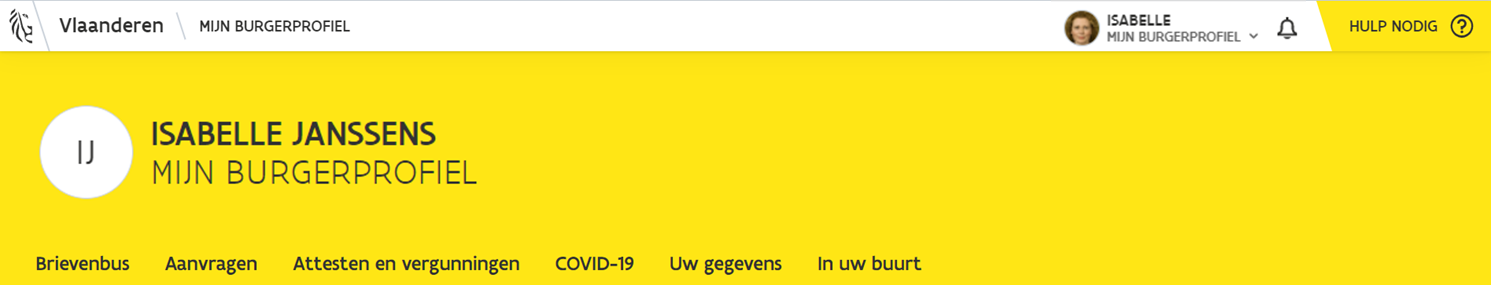 Op dit moment vindt u hier 
enkel de koppeling met eBox terug.
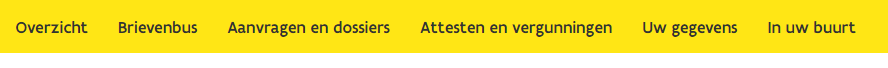 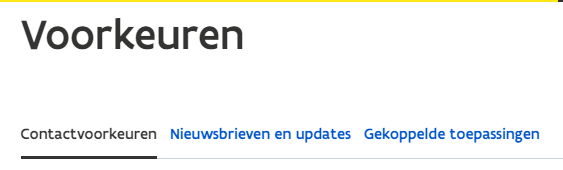 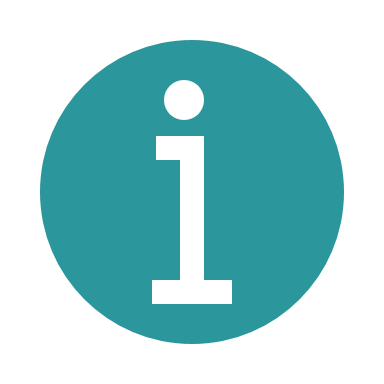 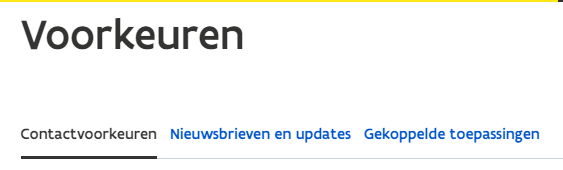 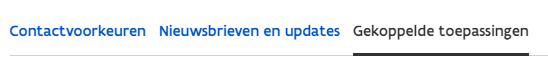 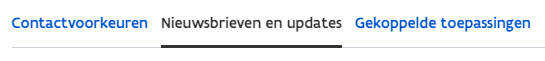 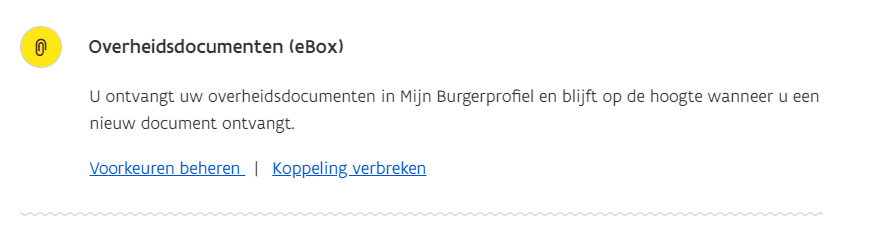 Via de Gekoppelde toepassingen vindt u een overzicht van de externe toepassingen die gekoppeld zijn aan uw Burgerprofiel.
95
Wat kan u vinden in Mijn Burgerprofiel?
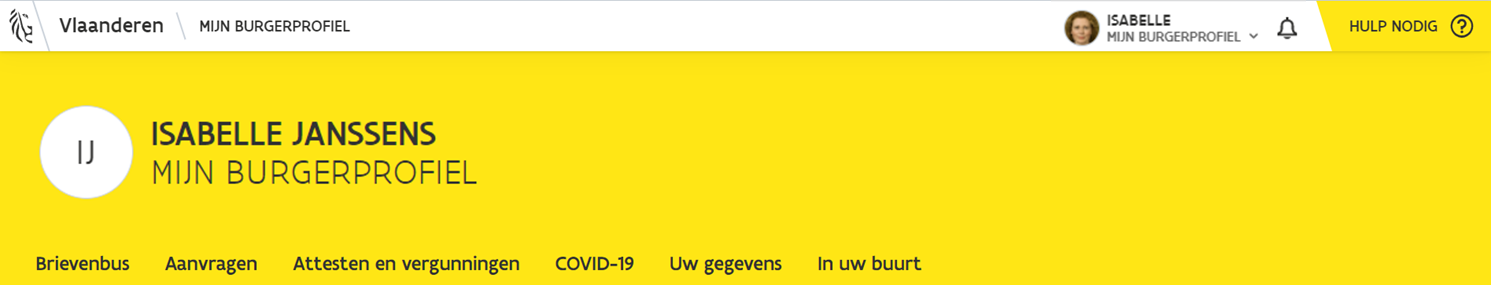 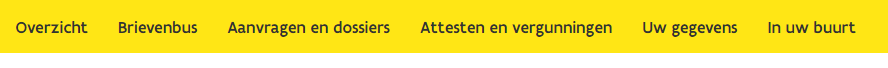 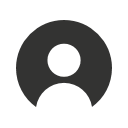 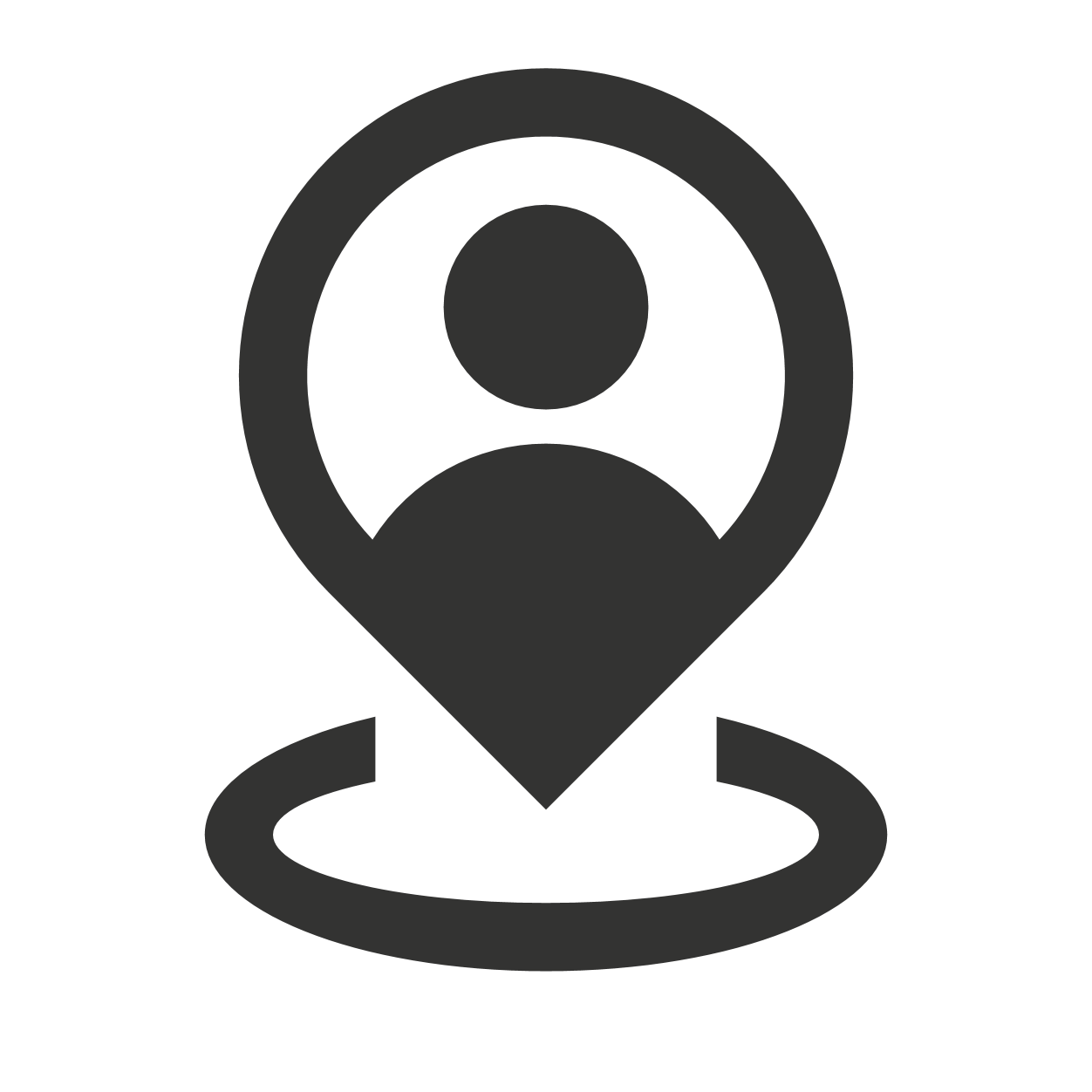 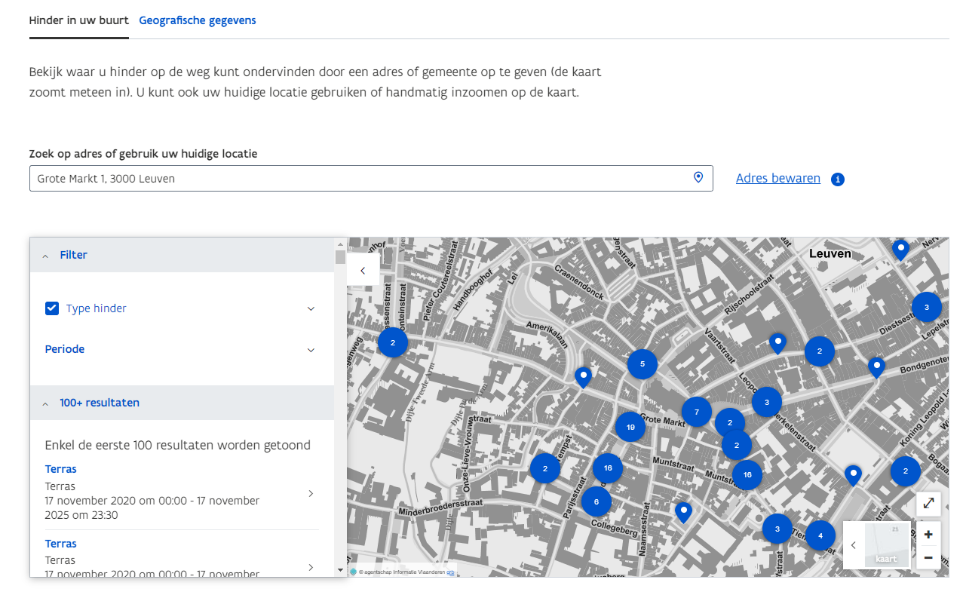 Via Hinder in uw buurt kan u een adres invullen en nagaan welke hinder u daar in de buurt kan ondervinden.
96
Wat kan u vinden in Mijn Burgerprofiel?
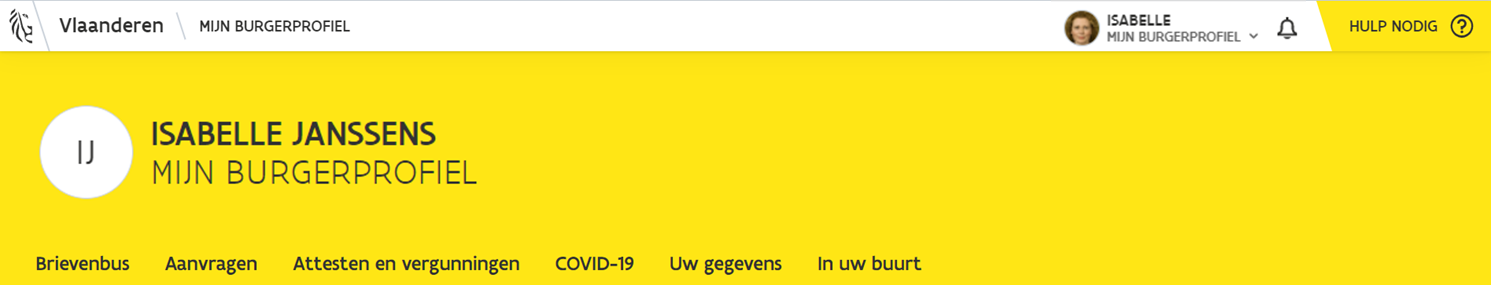 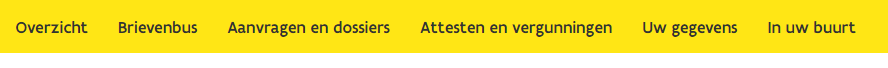 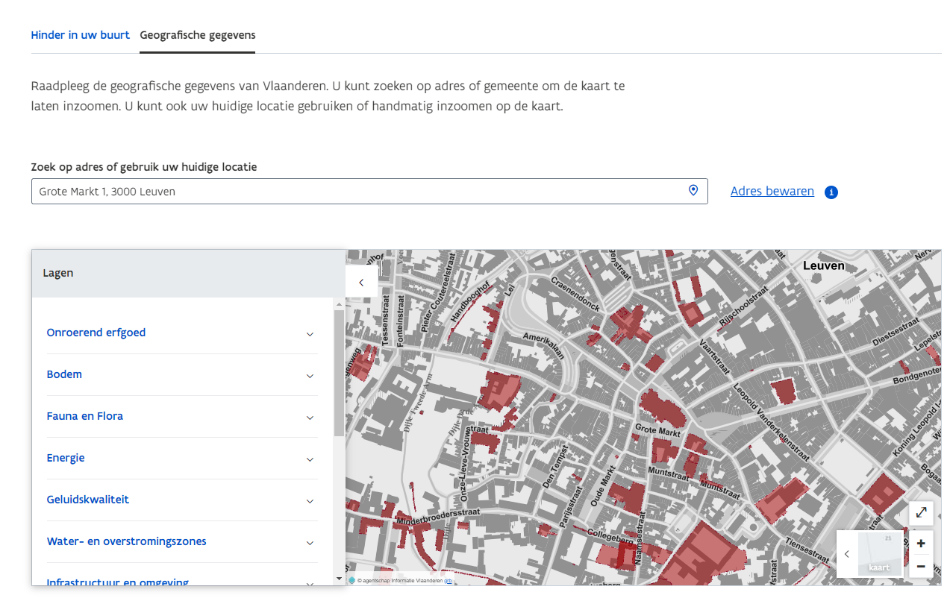 Via Geografische gegevens kan u een adres invullen en de geografische gegevens in de buurt raadplegen.
97
Wat als een burger een bepaald product niet kan terugvinden in Mijn Burgerprofiel?
Het werkelijke aanbod van een lokaal bestuur kan verschillen van wat de burger kan terugvinden in Mijn Burgerprofiel. 

Een product is niet zichtbaar voor een burger in Mijn Burgerprofiel wanneer:
Het lokaal bestuur het niet geïmplementeerd heeft in Mijn Burgerprofiel.
Het product niet past bij de persoonlijke situatie waar de burger in zit. U hebt dan geen ‘persoonlijke relatie’ met het product.

Een lokaal bestuur kan Mijn Burgerprofiel verrijken met alle producten of diensten uit de lokale producten- en dienstencatalogus (LPDC) van het lokaal bestuur.
98
Inhoudstafel
Doelgroepen opleidingsmateriaal
Wat u als medewerker zeker moet weten
Wat is Mijn Burgerprofiel?
Waarom Mijn Burgerprofiel?
Mijn Burgerprofiel: stap voor stap
Aanmelden in Mijn Burgerprofiel
Wat kan u doen in Mijn Burgerprofiel? – webbrowser en app
Eerste keer in Mijn Burgerprofiel
Wat kan u vinden in Mijn Burgerprofiel?
Praktische voorbeelden
Aan de slag
6. Praktische voorbeelden
100
Praktische voorbeelden op basis van levensfases
Afhankelijk van de ‘levensfase’ waar een burger in zit, ziet de burger verschillende producten en diensten in Mijn Burgerprofiel
Mijn Burgerprofiel toont producten en diensten op basis van de persoonlijke situatie
06
05
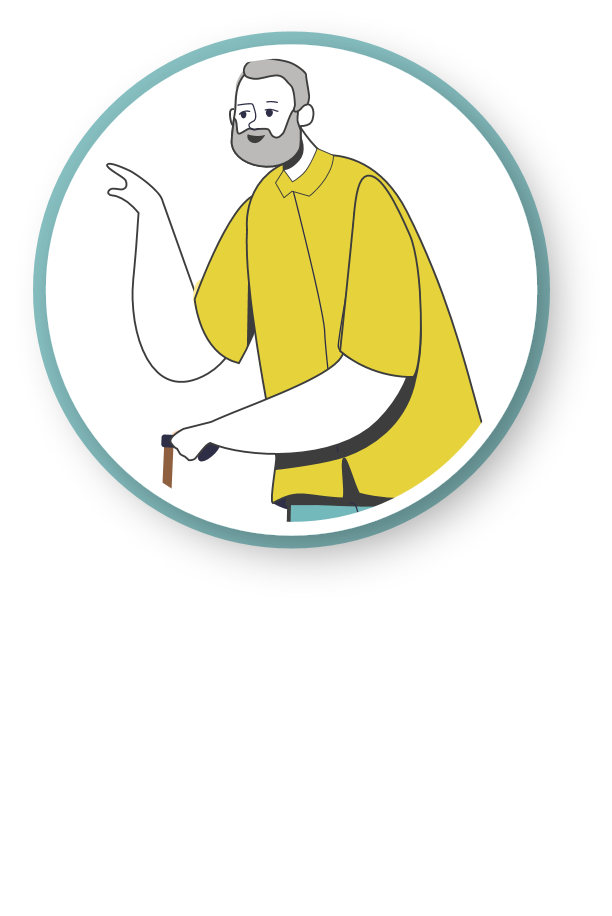 04
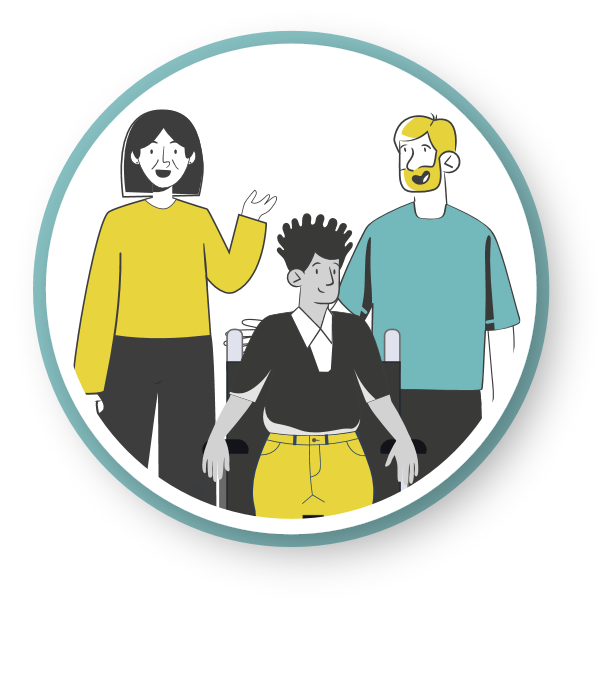 03
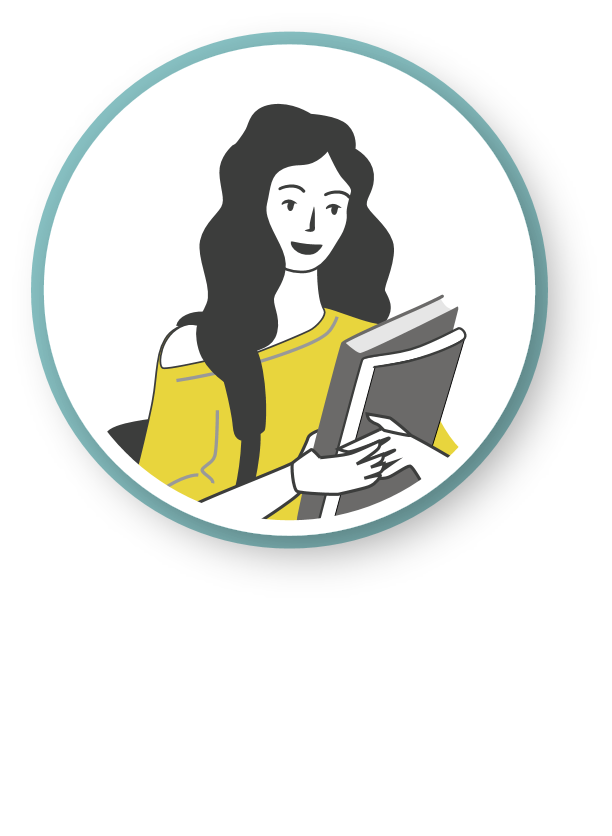 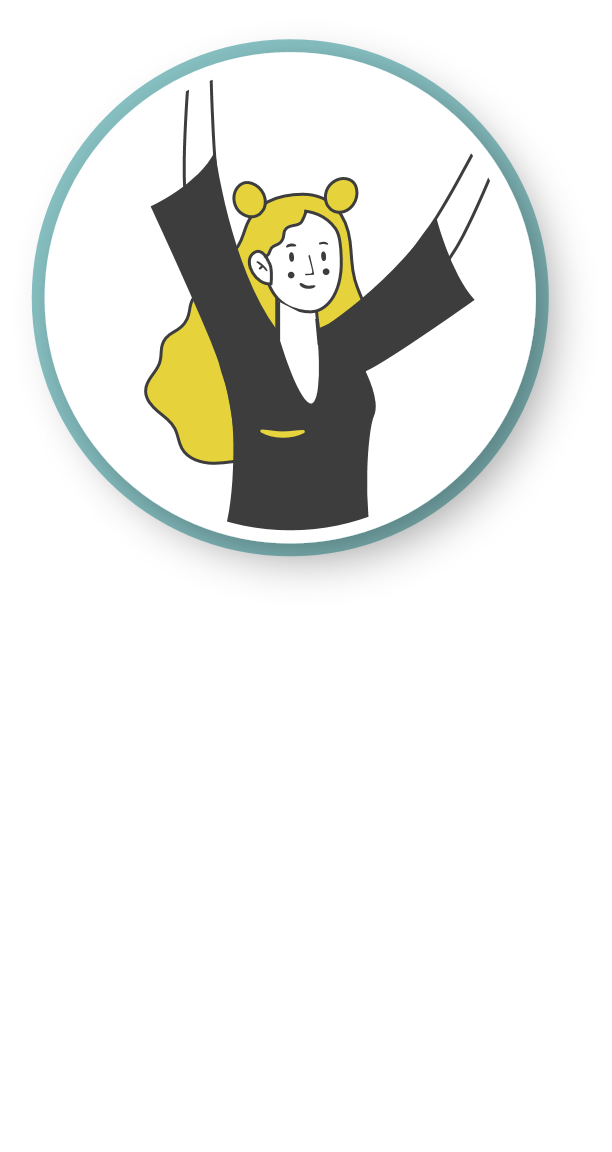 02
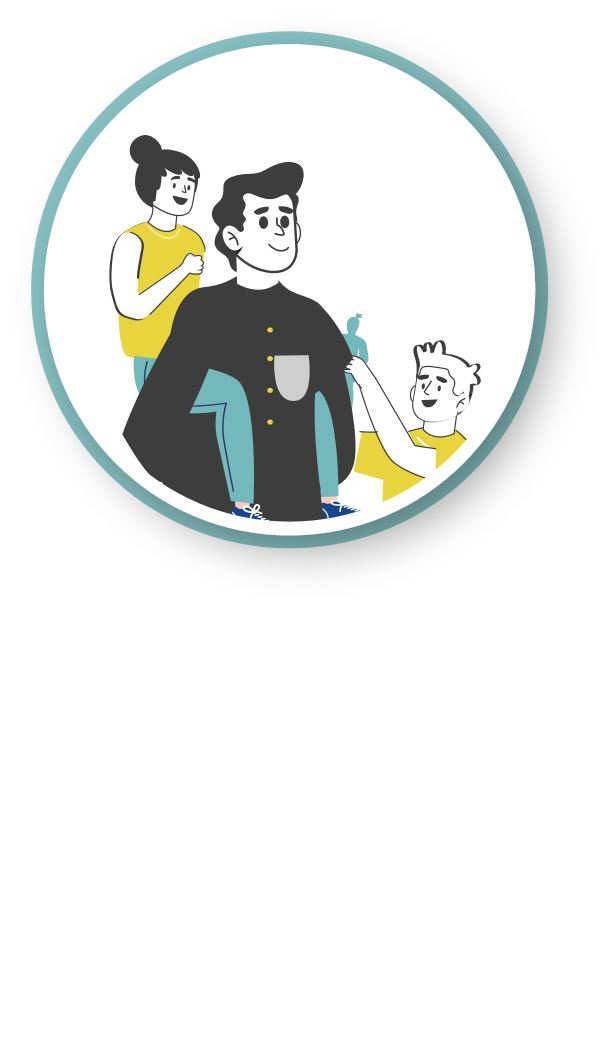 01
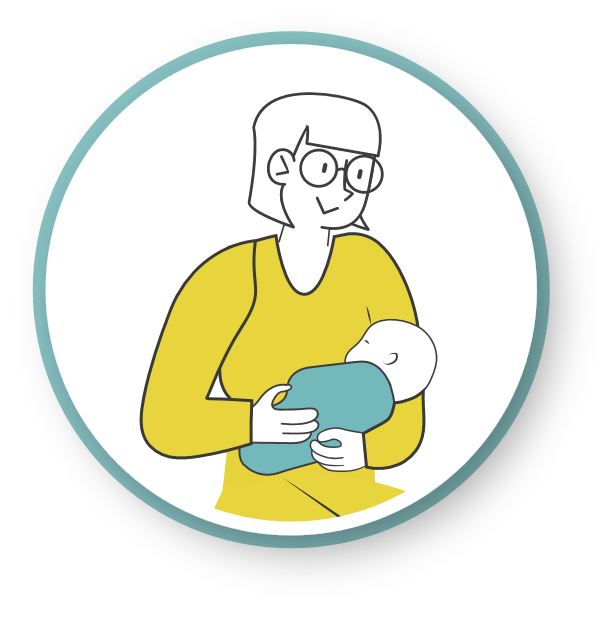 Senior (65+)
Ik heb nood aan verbouwpremie, publieke laadpaal, ...
Volwassene
Ik heb nood aan informatie i.f.v. mijn job, invaliditeitsuitkering, …
Student (18+)
Ik heb nood aan het raadplegen van mijn studietoelage, terugkommoment rijbewijs, ...
Jongere (16+)
Ik heb nood aan mijn attest van animator in het jeugdwerk, ...
Kind
Mijn ouders hebben nood aan het fiscaal attest van de kinderopvang, het raadplegen van de schooltoeslag, ...
Baby
Mijn ouders hebben nood aan het kunnen raadplegen van mijn groeipakket, opvragen inkomenstarief, ...
101
Bieke T.
Jérôme H.
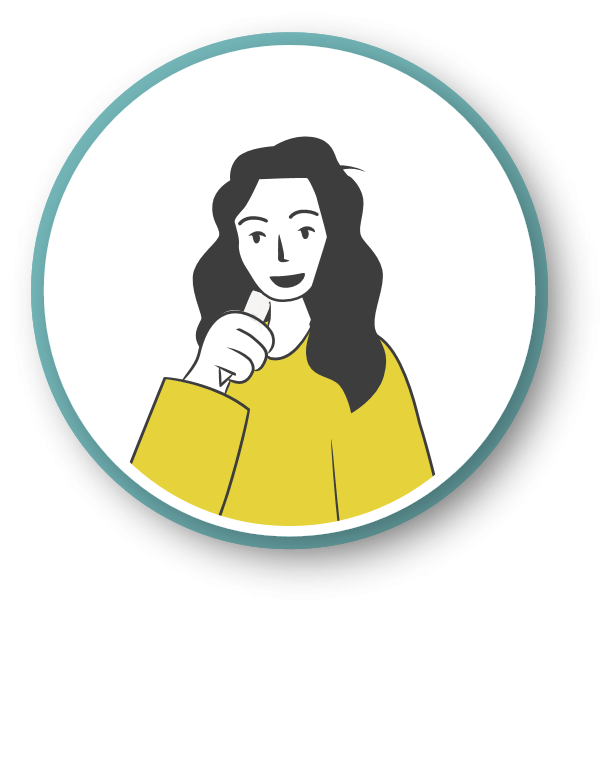 Cynthia D.
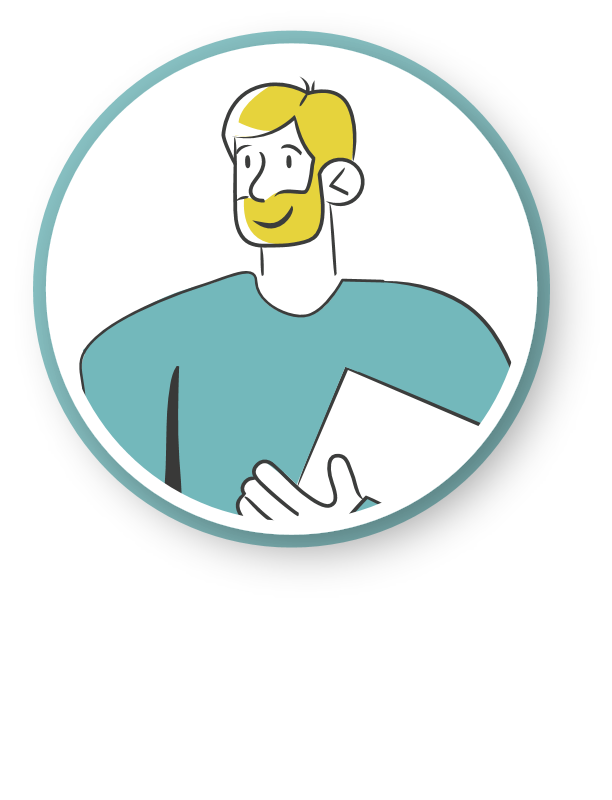 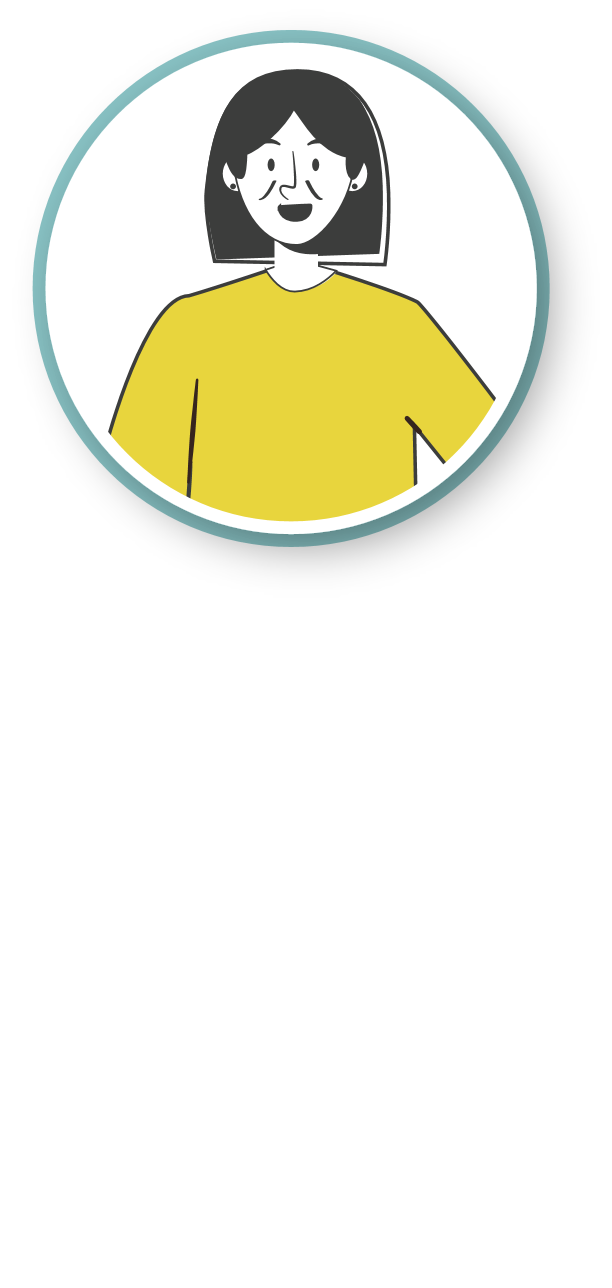 Studietoelage & leerkredietsaldoTerugkommoment rijbewijs B
Nascholing rijbewijs C
Cursussen inburgeringstraject
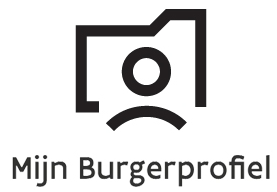 Lien B.
Ludo D.
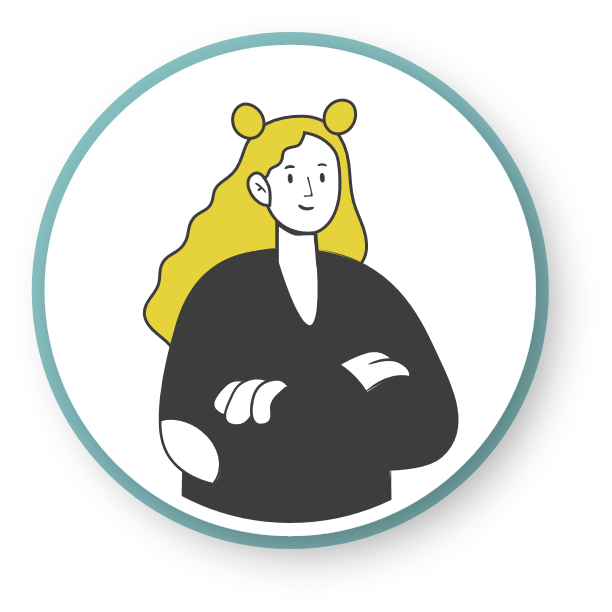 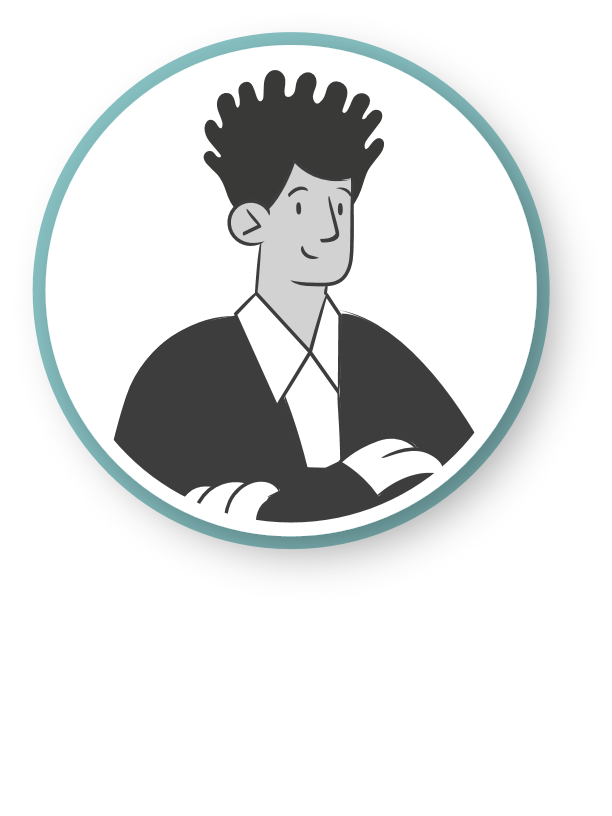 Mel H.
Carl V.
Attest animator
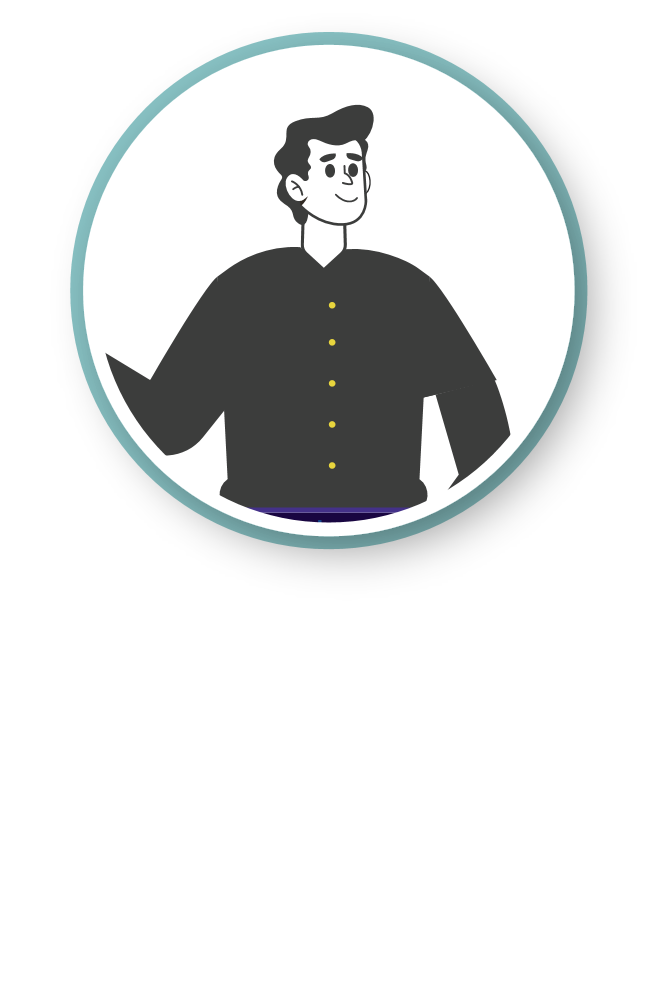 Joni F.
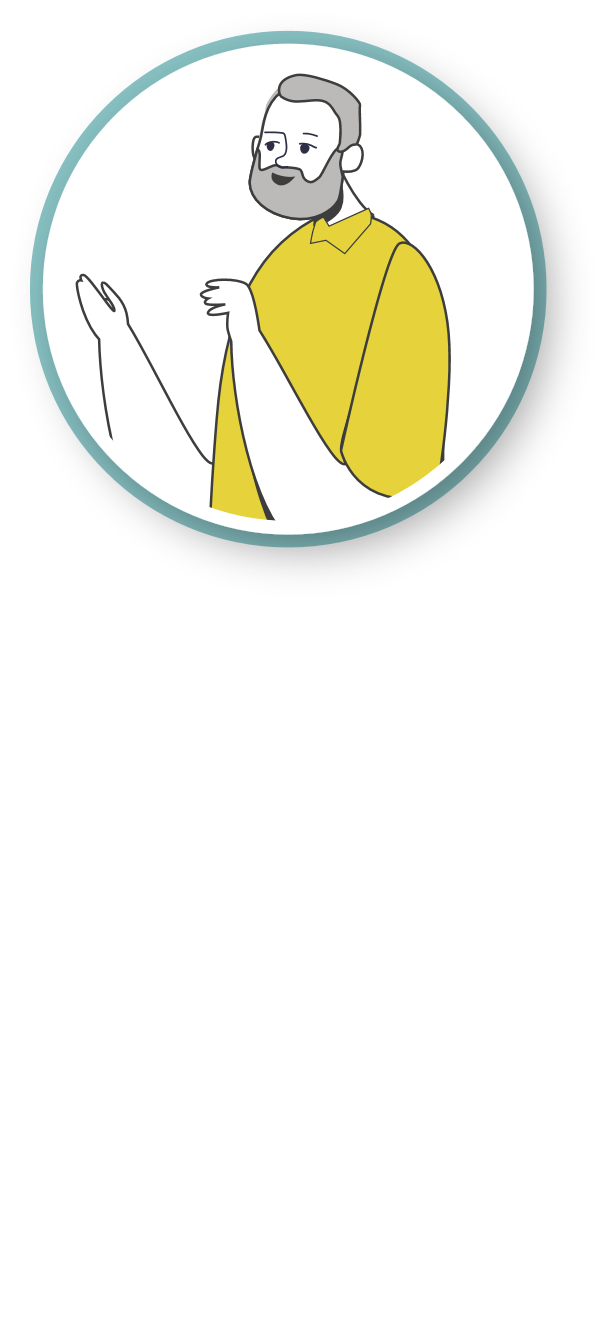 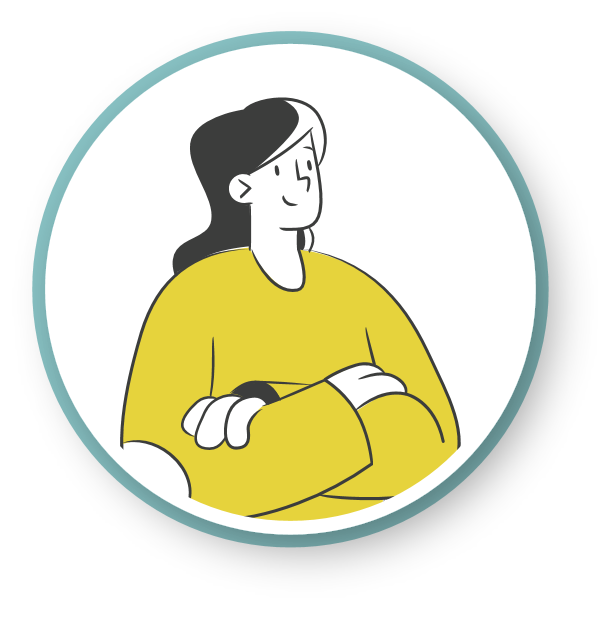 Budget & middelen voor mensen met een beperking
Attest kinderopvangSchooltoeslag
Verbouwpremie
Publieke laadpaal
GroeipakketInkomenstarief
102
Case 1a – Mama Joni F.
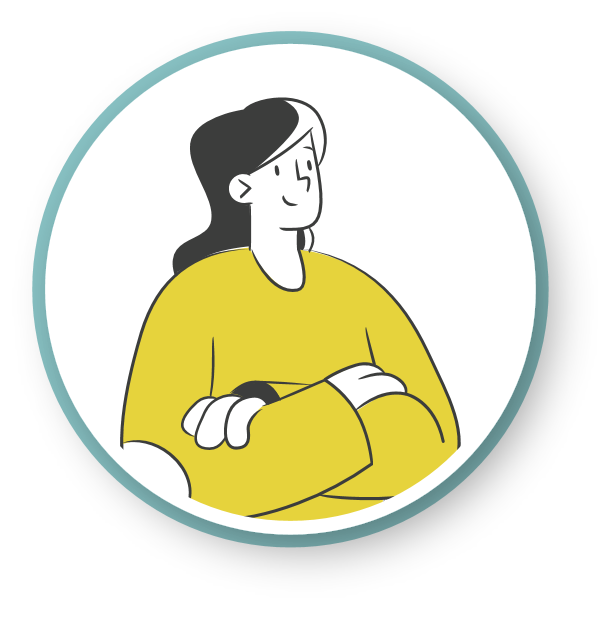 Joni wil het groeipakket van haar dochter raadplegen.
Joni F.
31 jaar
Mama
Dochter is 8 maanden oud
Joni kan via het tabblad Uw gegevens het groeipakket raadplegen.
103
[Speaker Notes: (katrien)]
Case 1a – Mama Joni F.
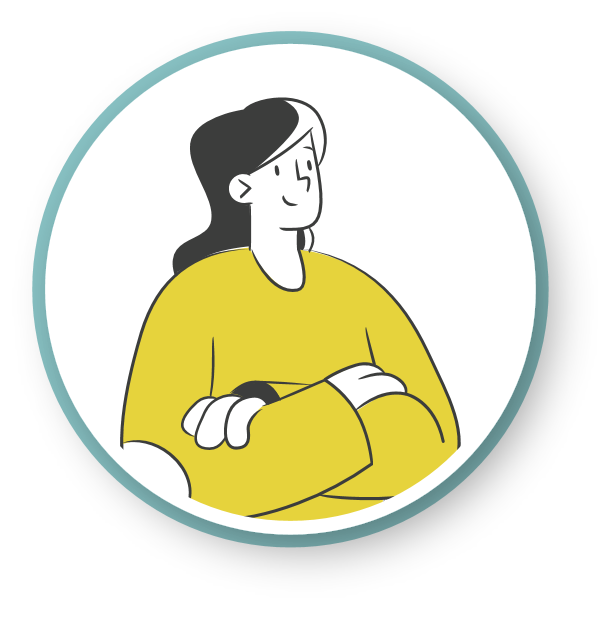 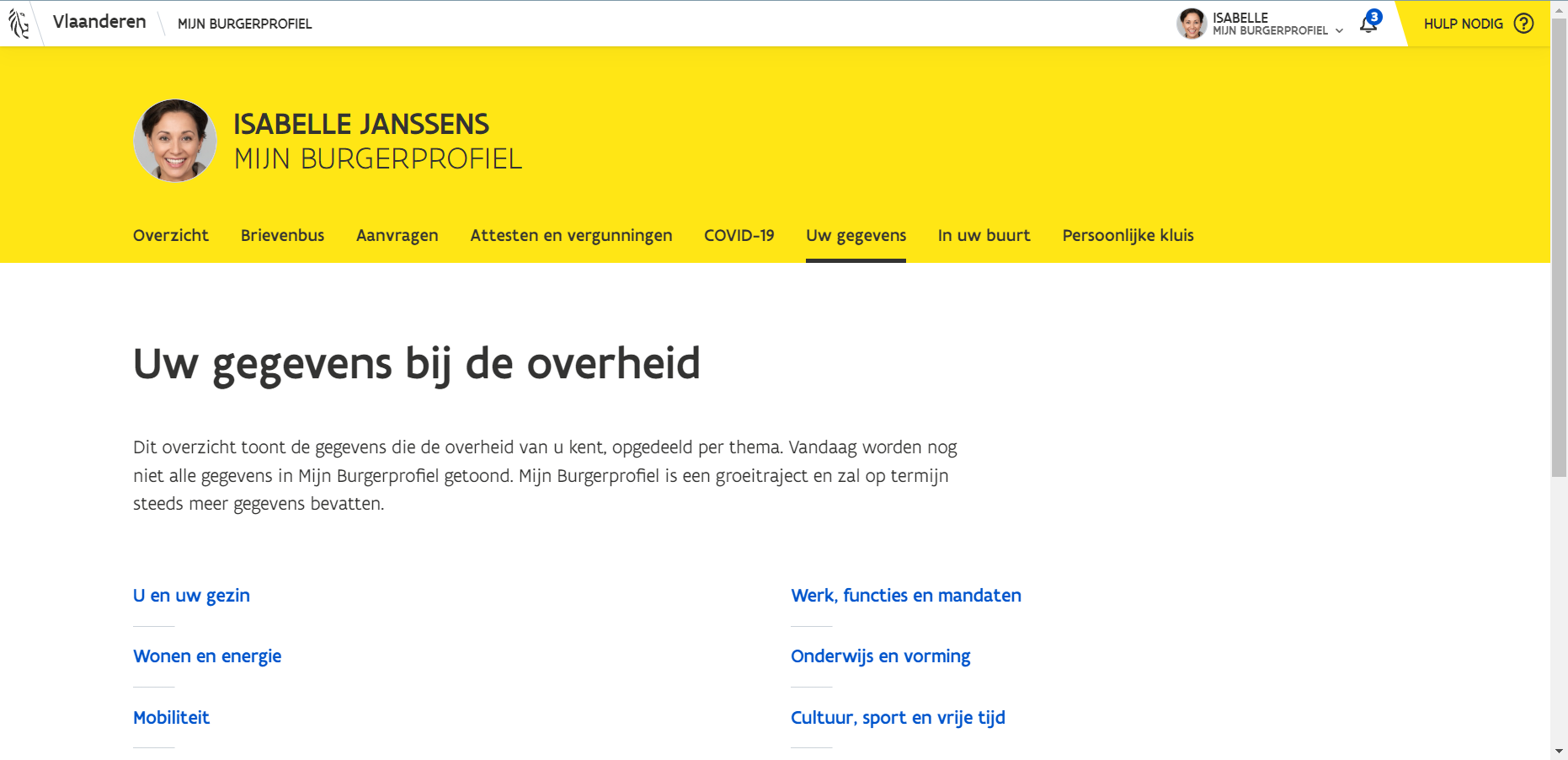 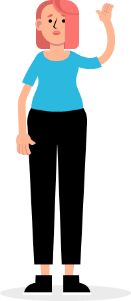 JONI F.
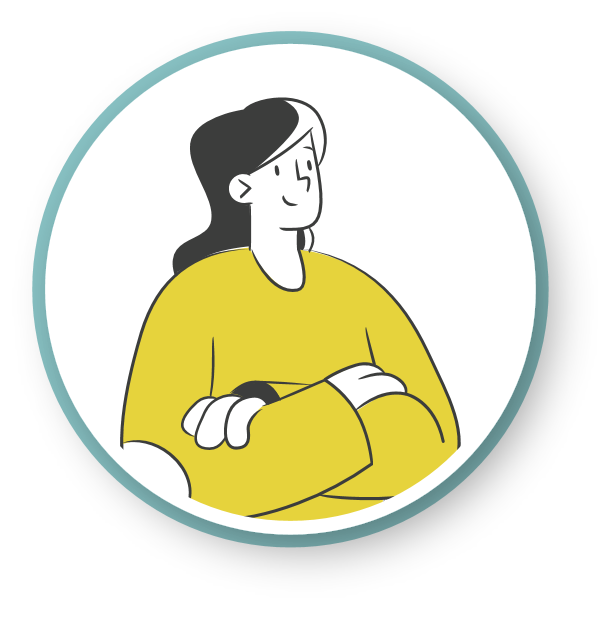 Joni F.
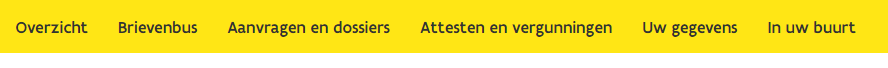 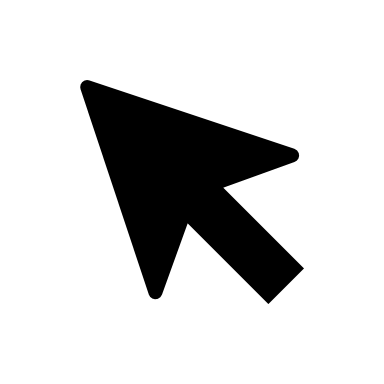 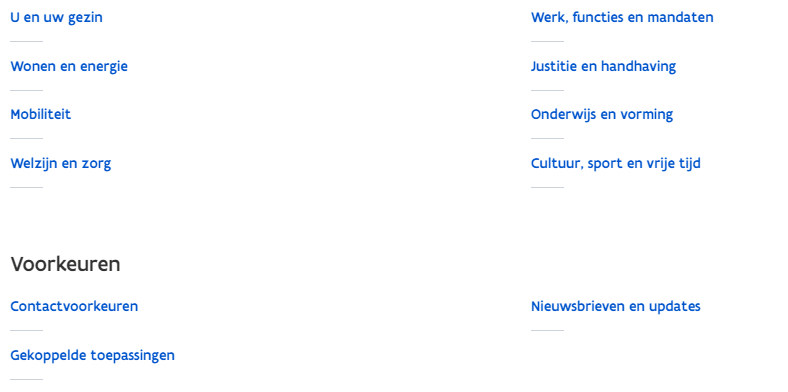 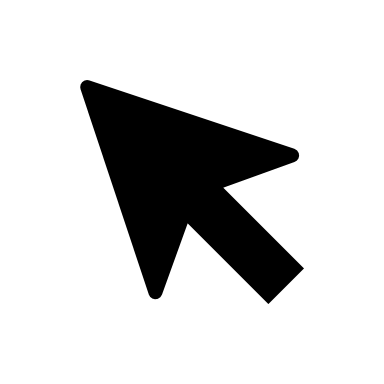 104
[Speaker Notes: (katrien)]
Case 1a – Mama Joni F.
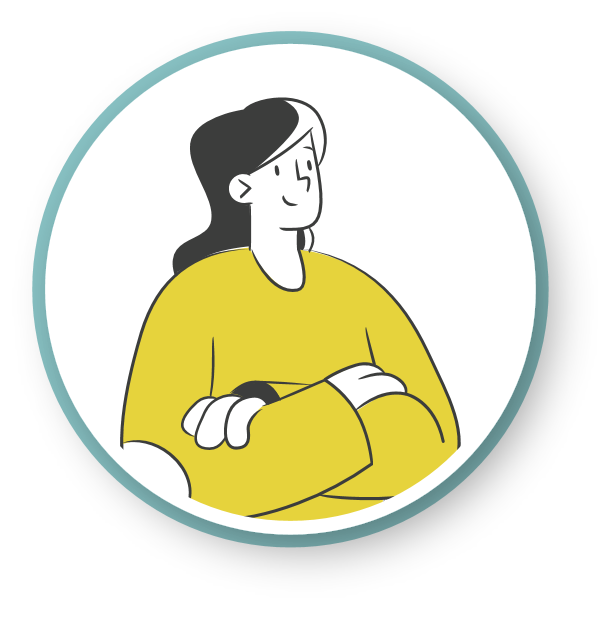 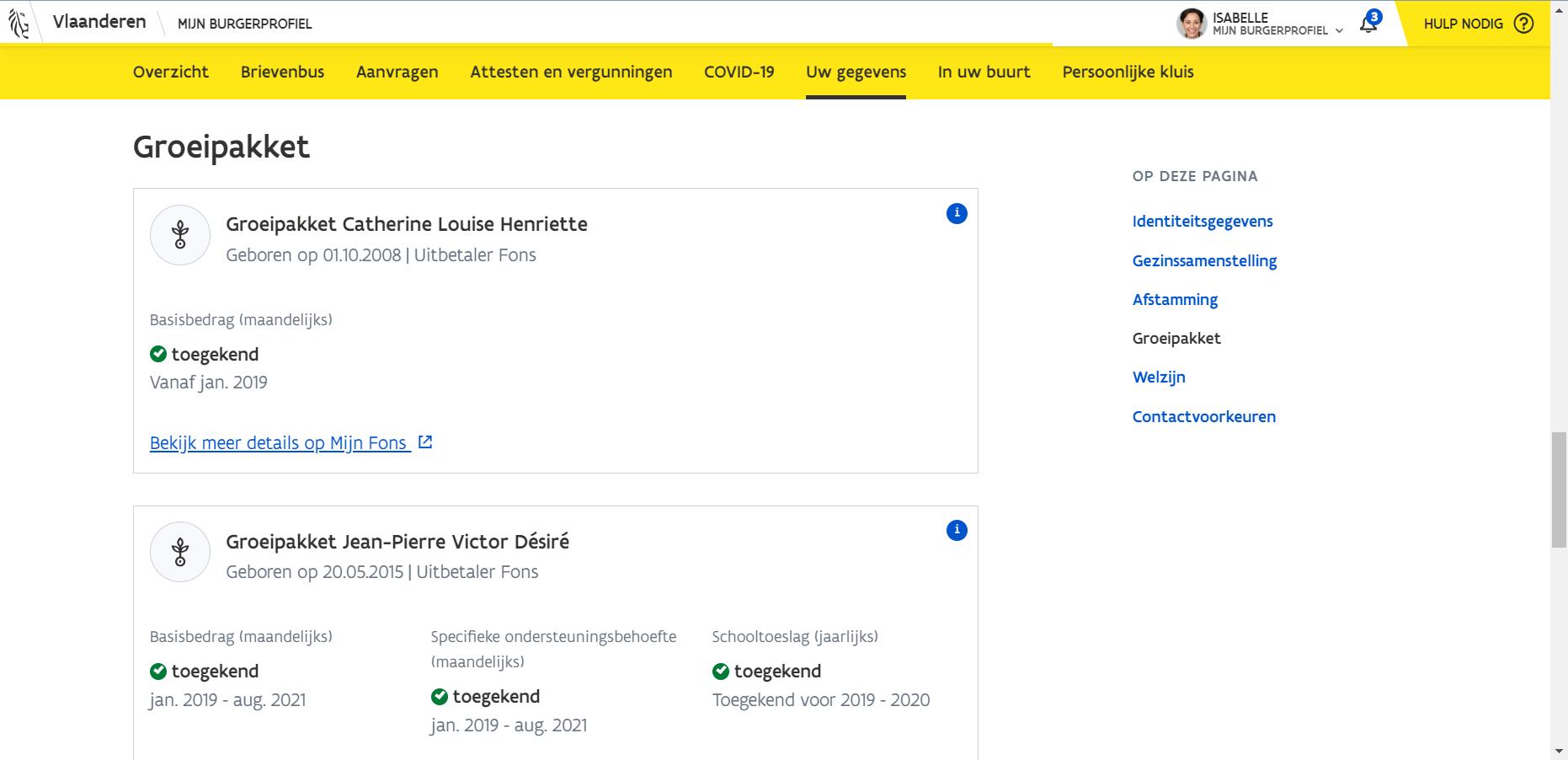 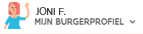 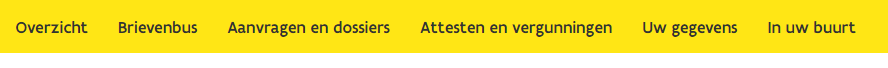 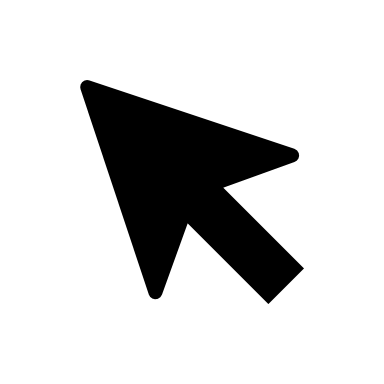 105
[Speaker Notes: (katrien)]
Case 1b – Mama Joni F.
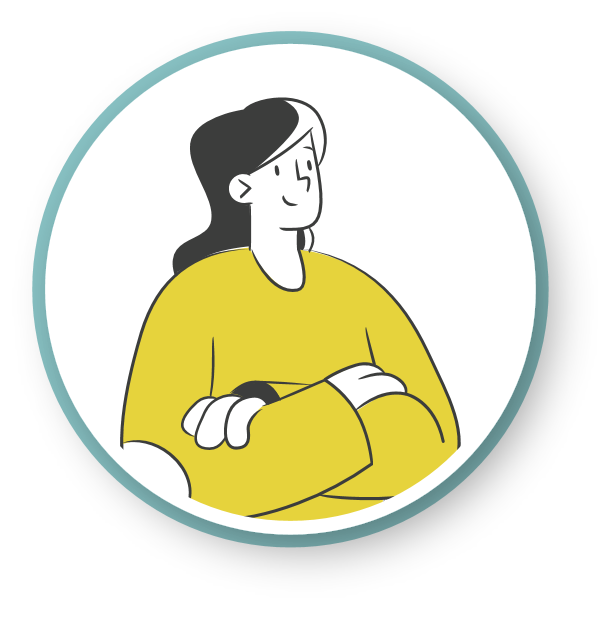 Joni wil een attest inkomenstarief opvragen.
Joni F.
31 jaar
Mama
Dochter is 8 maanden oud
Joni kan via het tabblad Attesten en vergunningen een attest inkomenstarief downloaden.
106
[Speaker Notes: (katrien)]
Case 1b – Mama Joni F.
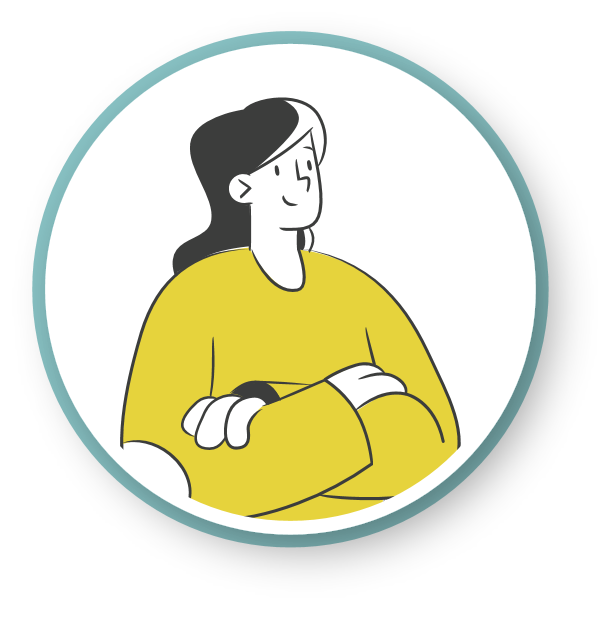 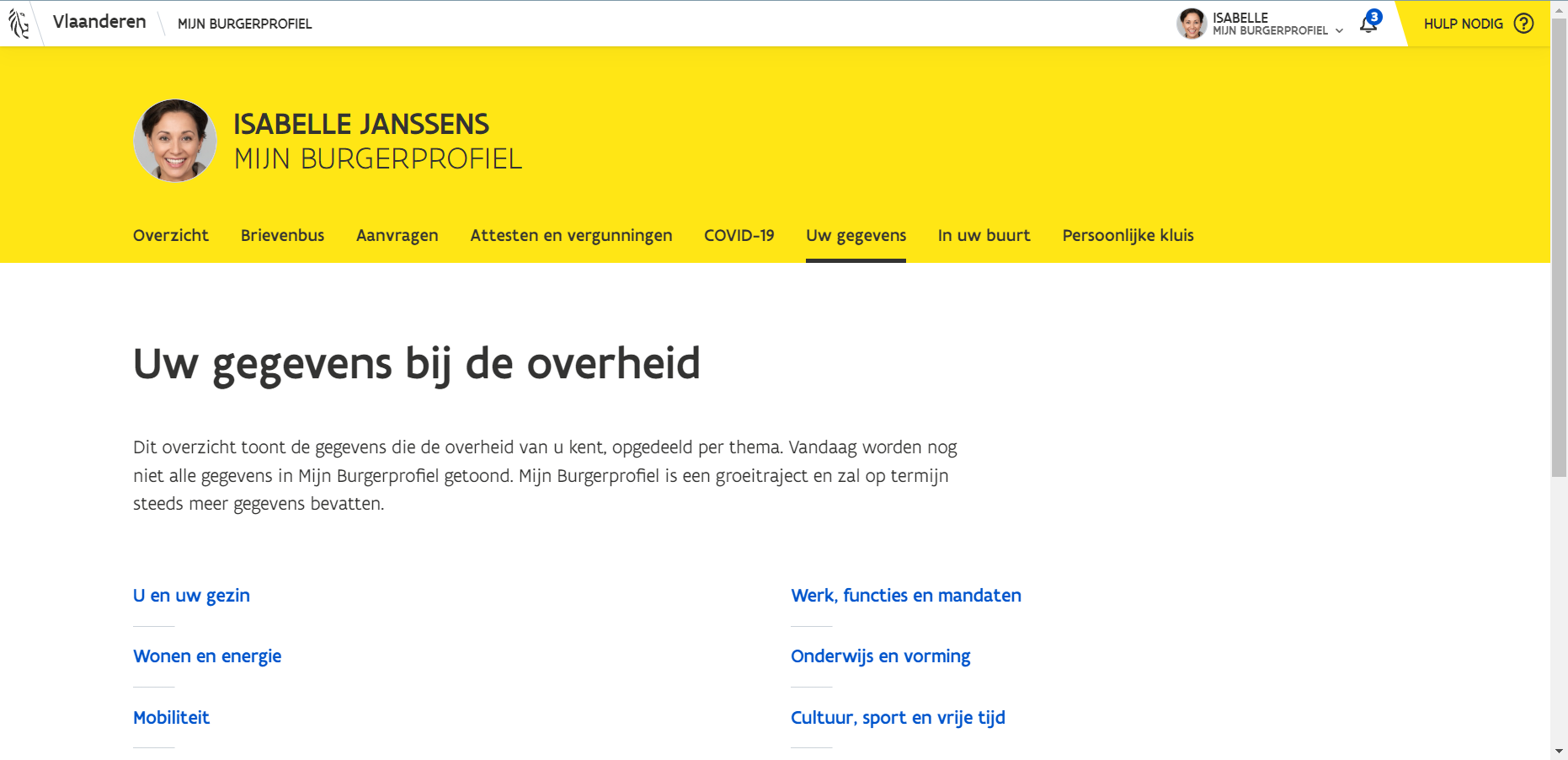 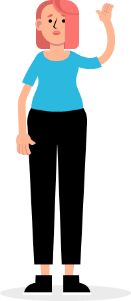 JONI F.
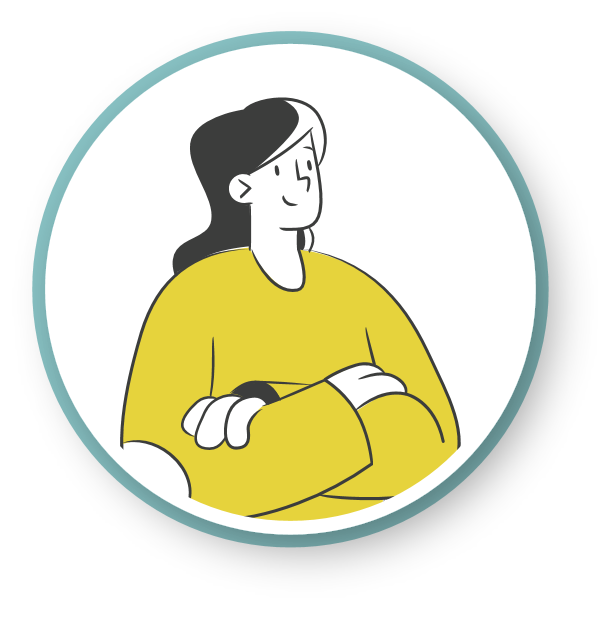 Joni F.
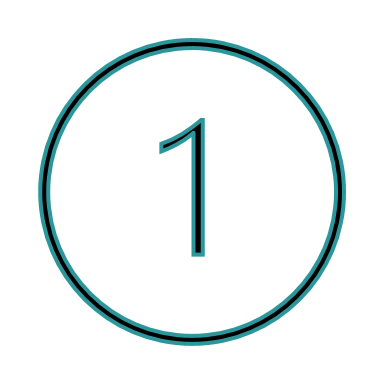 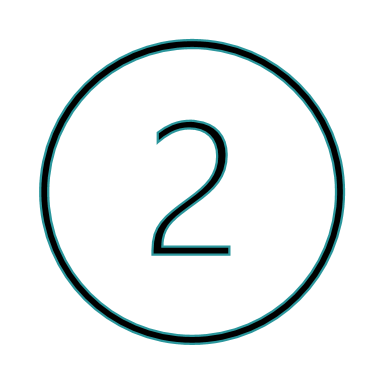 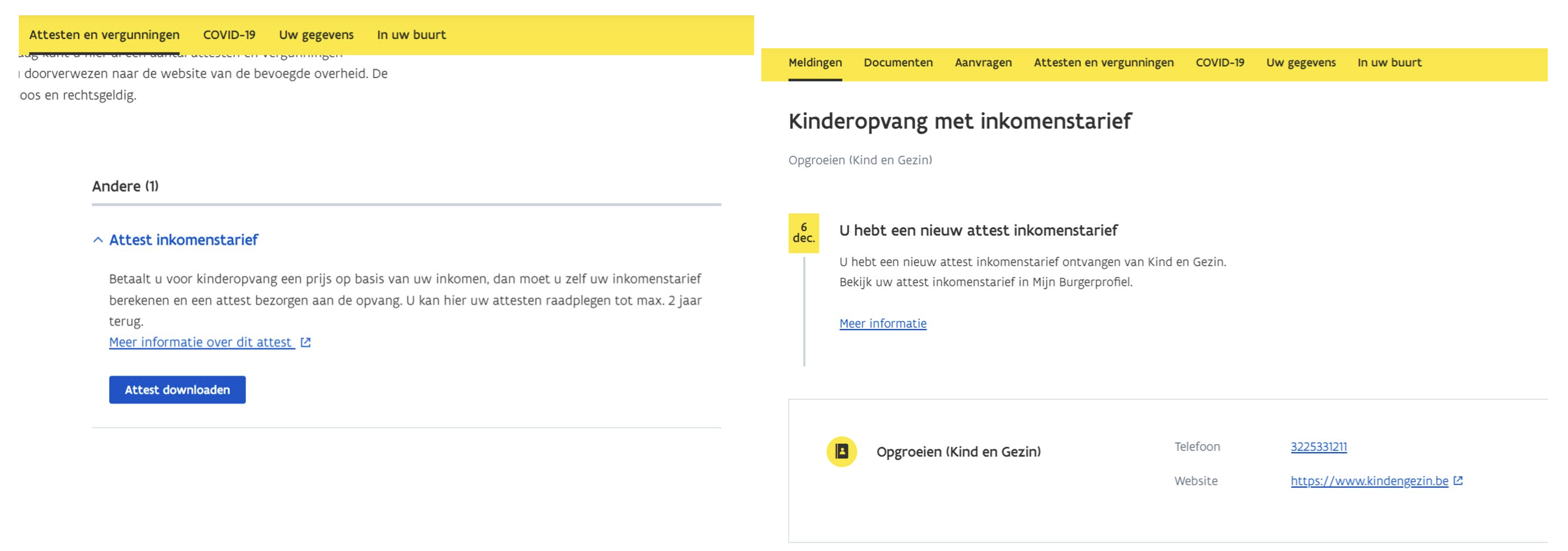 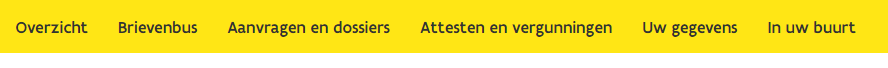 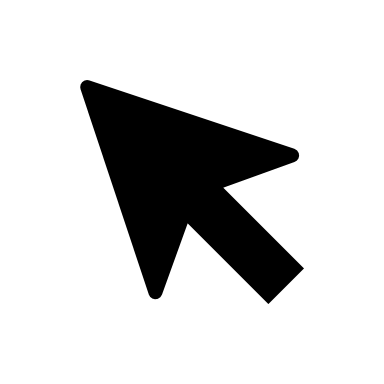 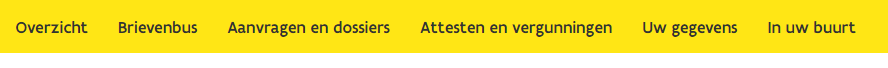 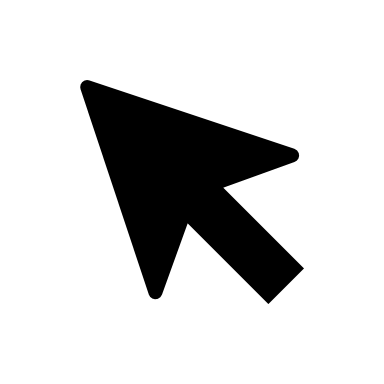 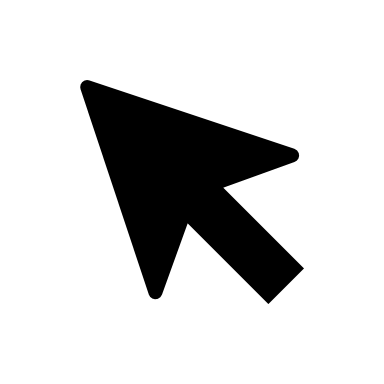 107
[Speaker Notes: (katrien)]
Case 2a – Papa Mel H.
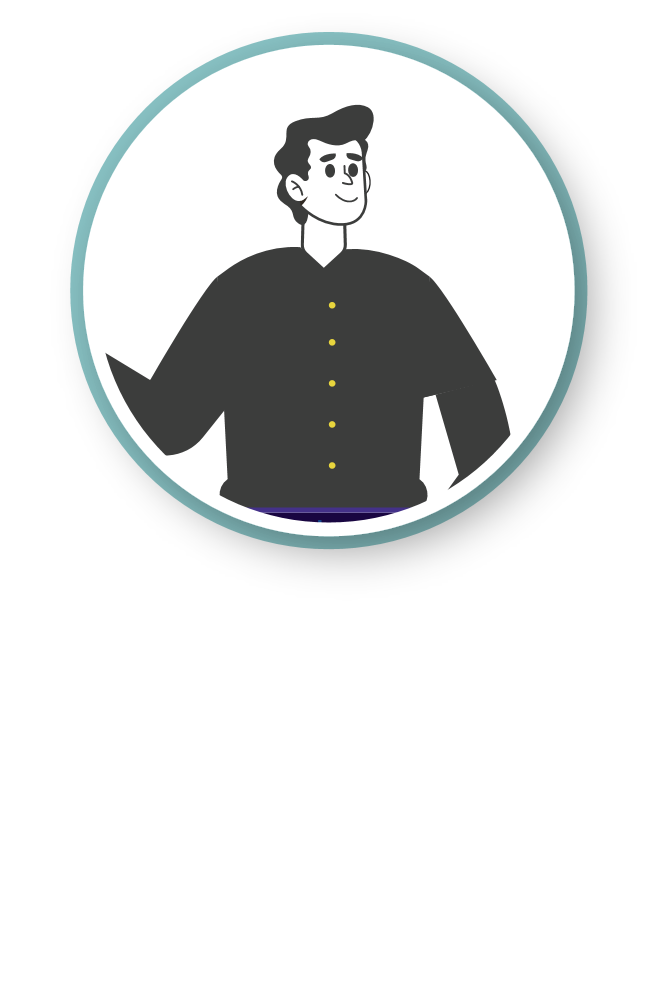 Mel wil een fiscaal attest voor kinderopvang opvragen.
Mel H.
35 jaar
Papa
2 kinderen van 5 en 7 jaar oud
Mel kan via het tabblad Attesten en vergunningen het fiscaal attest downloaden.
108
[Speaker Notes: (katrien)]
Case 2a – Papa Mel H.
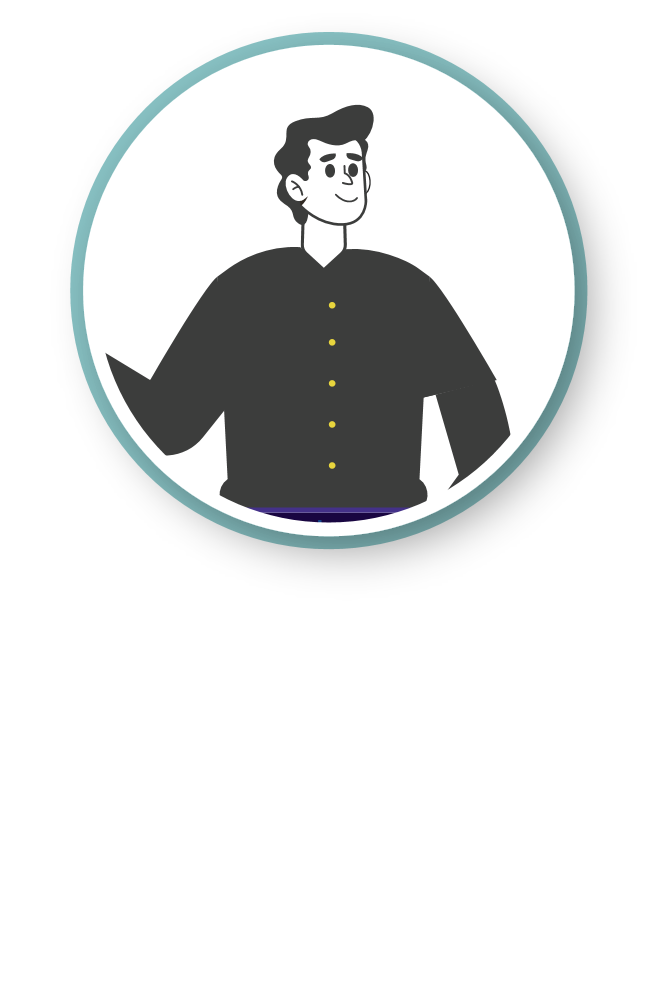 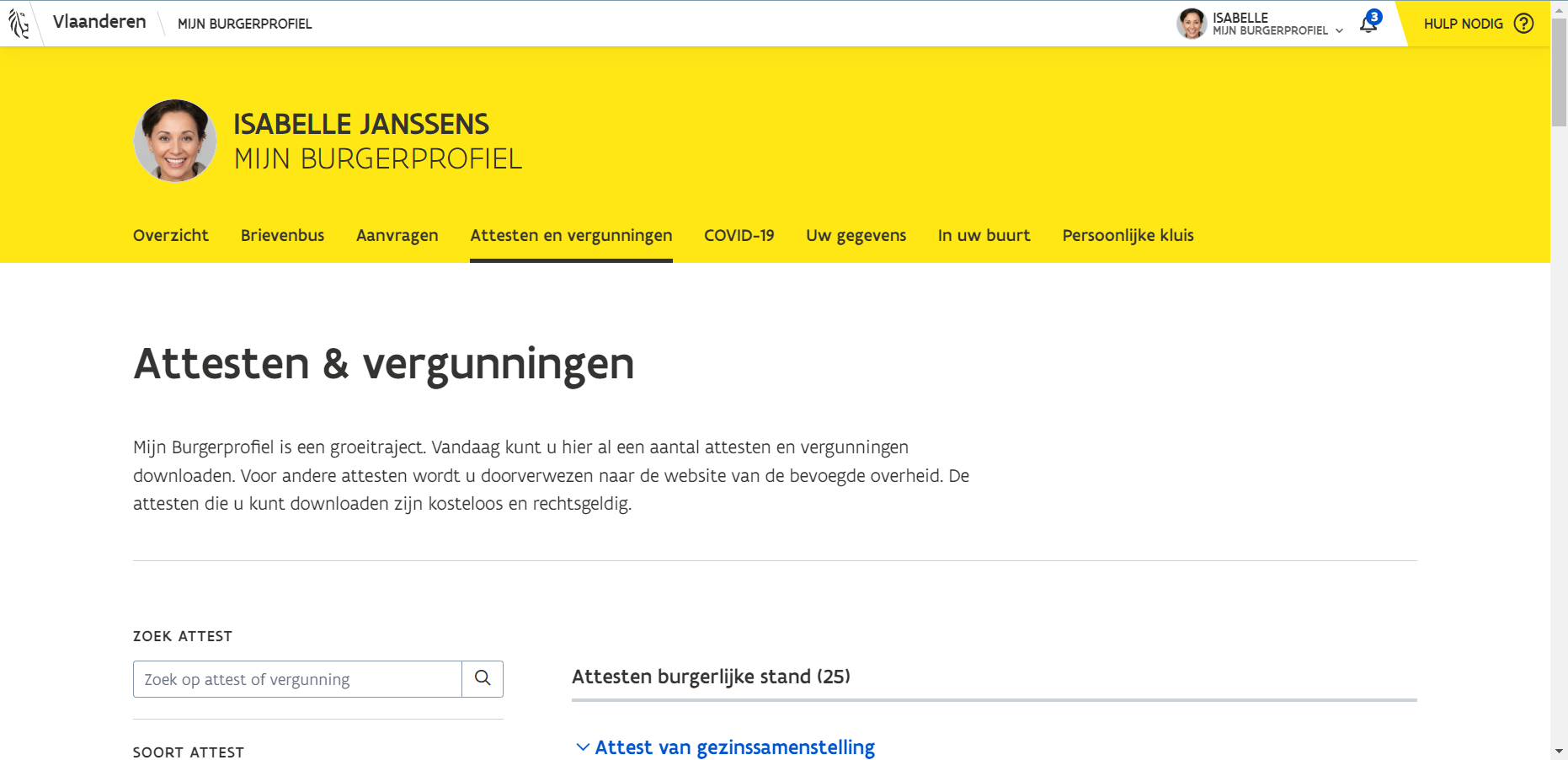 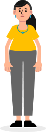 MEL H.
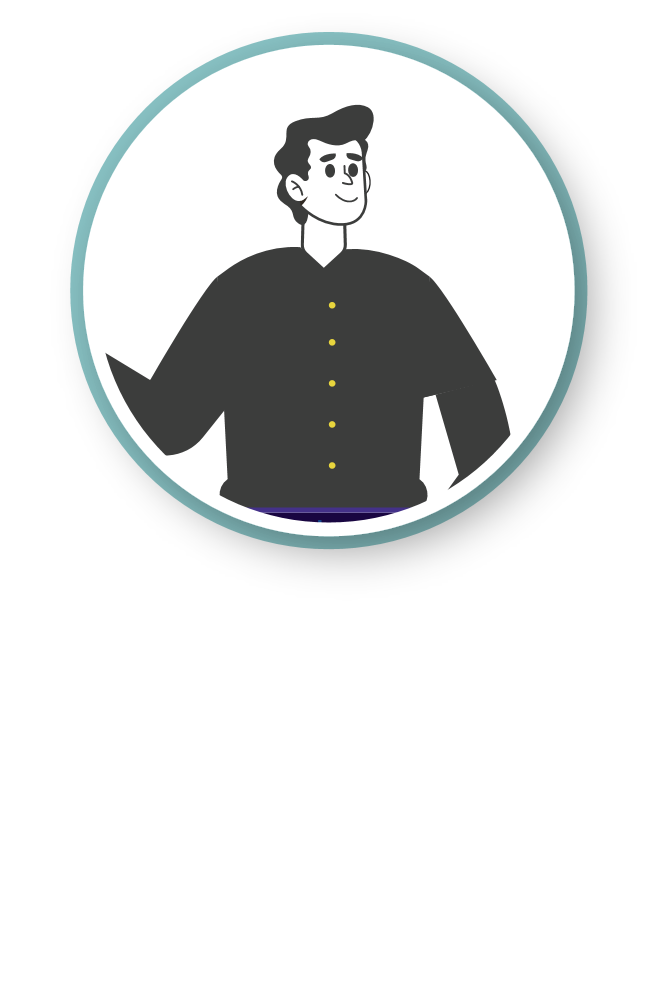 Mel H.
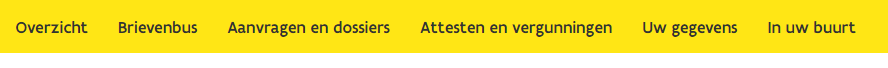 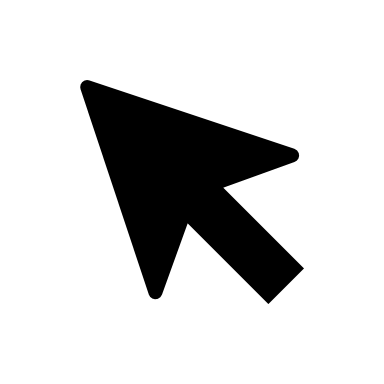 109
[Speaker Notes: (katrien)]
Case 2a – Papa Mel H.
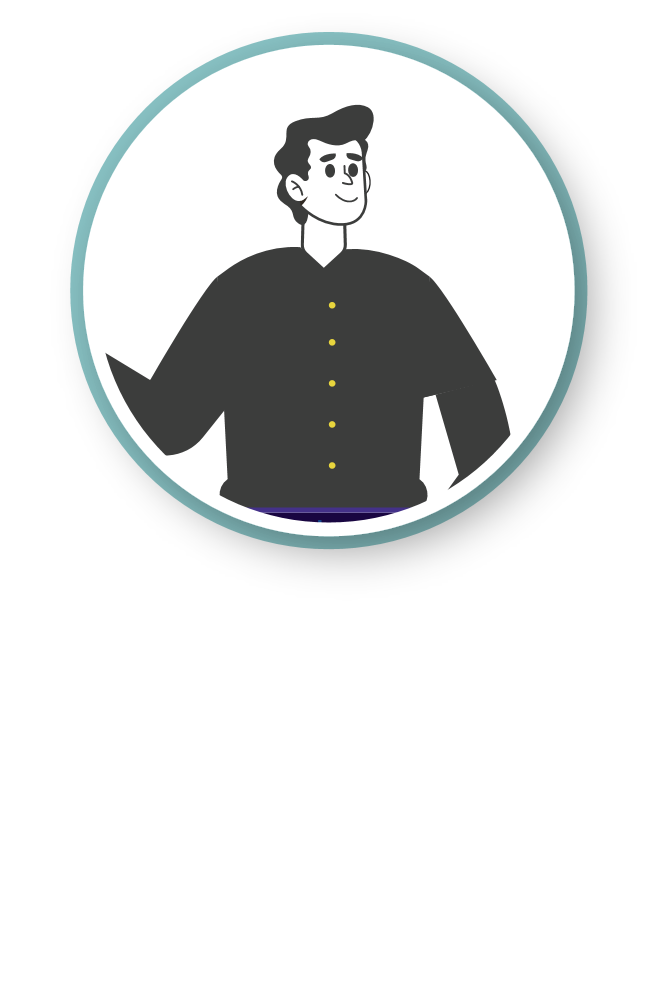 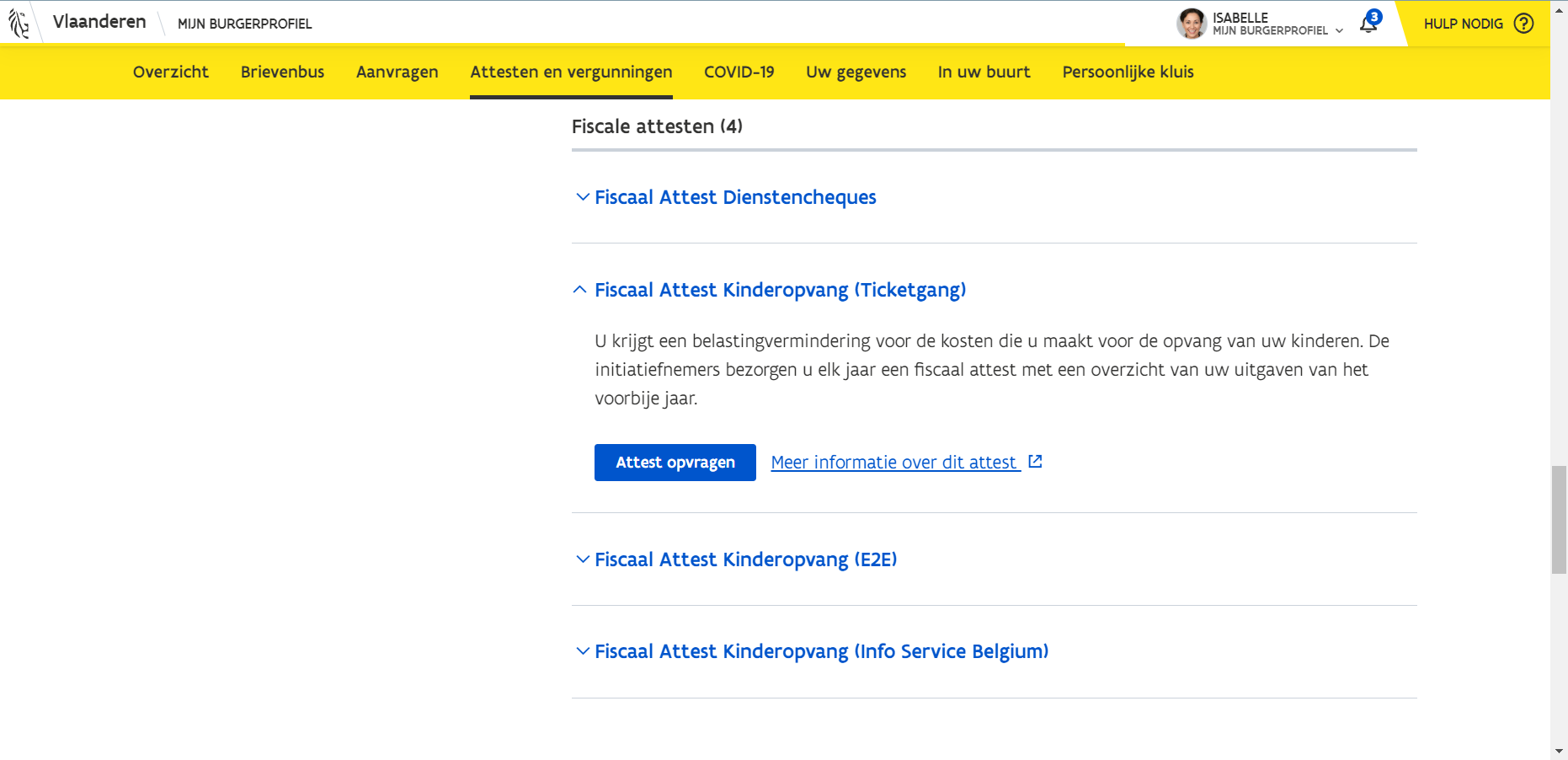 MEL H.
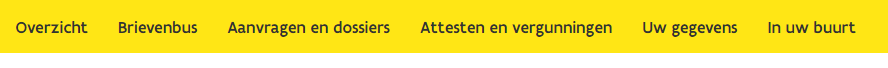 Klik hier om je attest te downloaden
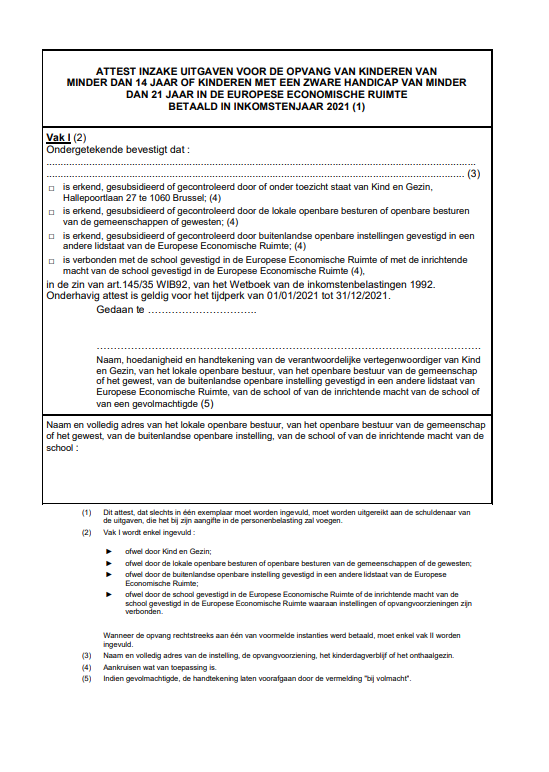 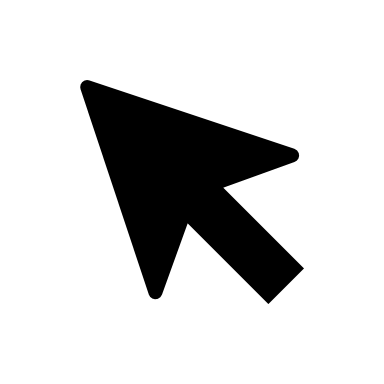 Fictief voorbeeld
110
[Speaker Notes: (katrien)]
Case 2b – Papa Mel H.
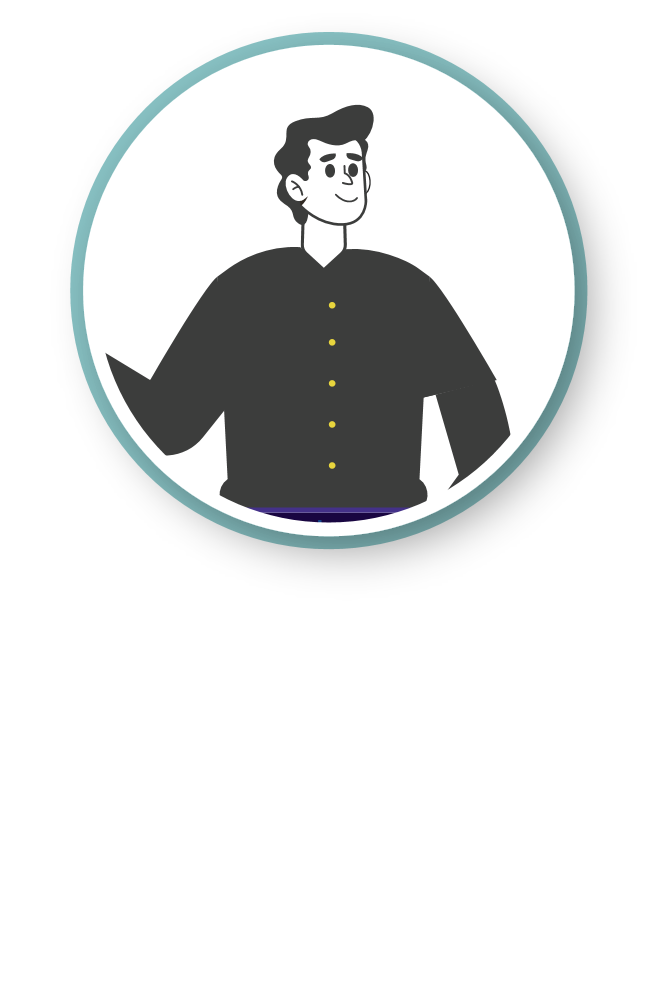 Mel ontvangt een nieuw bericht over de  schooltoeslag van zijn kinderen.
Mel H.
35 jaar
papa
2 kinderen van 5 en 7 jaar oud
Mel kan via het tabblad Brievenbus het bericht raadplegen.
111
[Speaker Notes: (katrien)]
Case 2b – Papa Mel H.
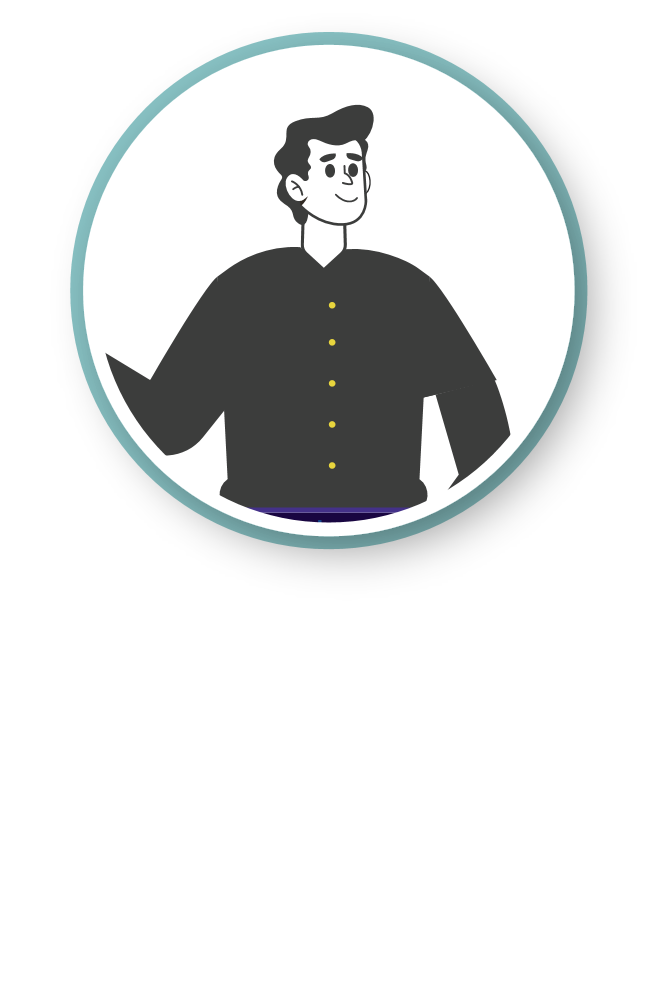 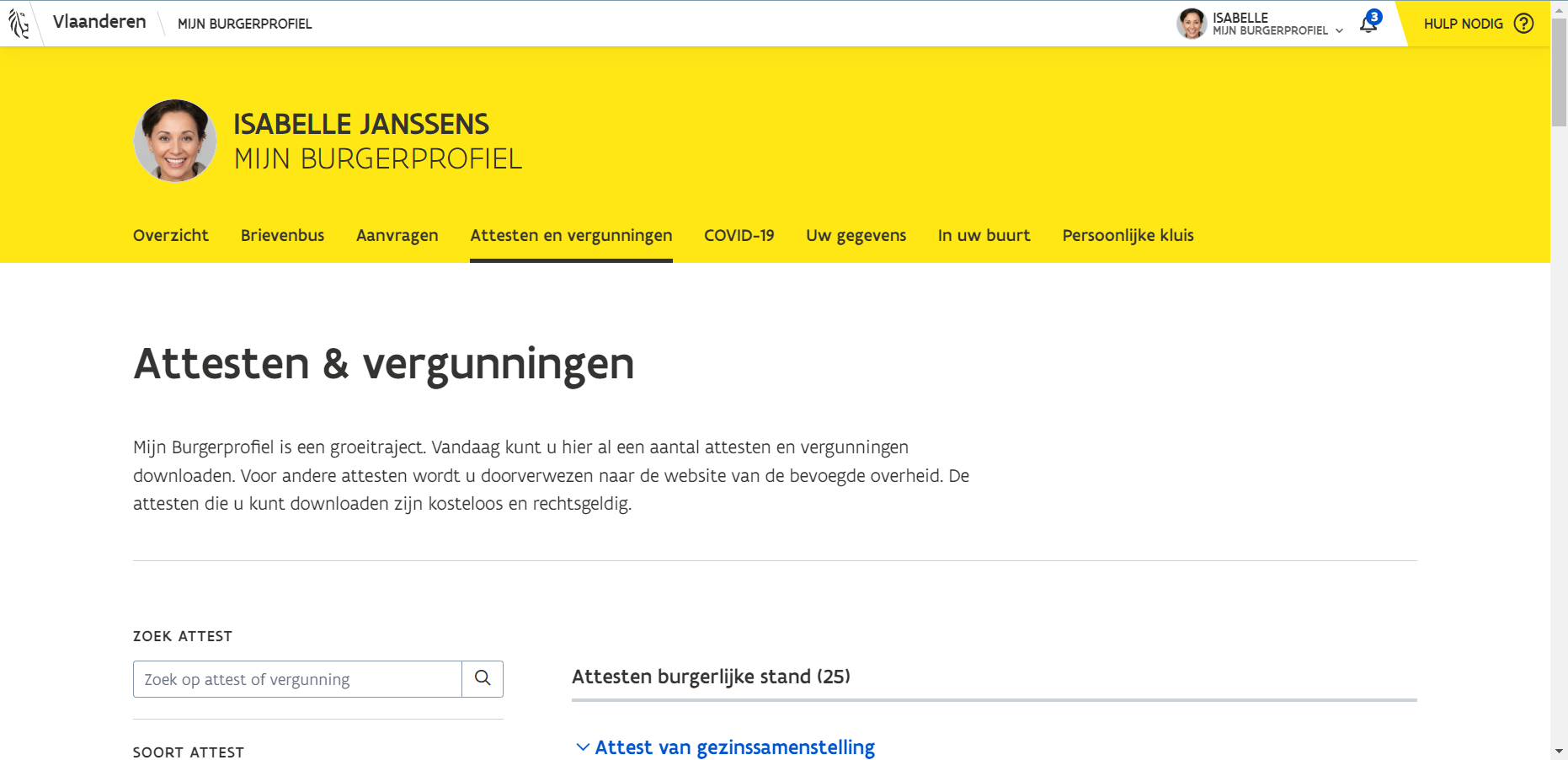 MEL H.
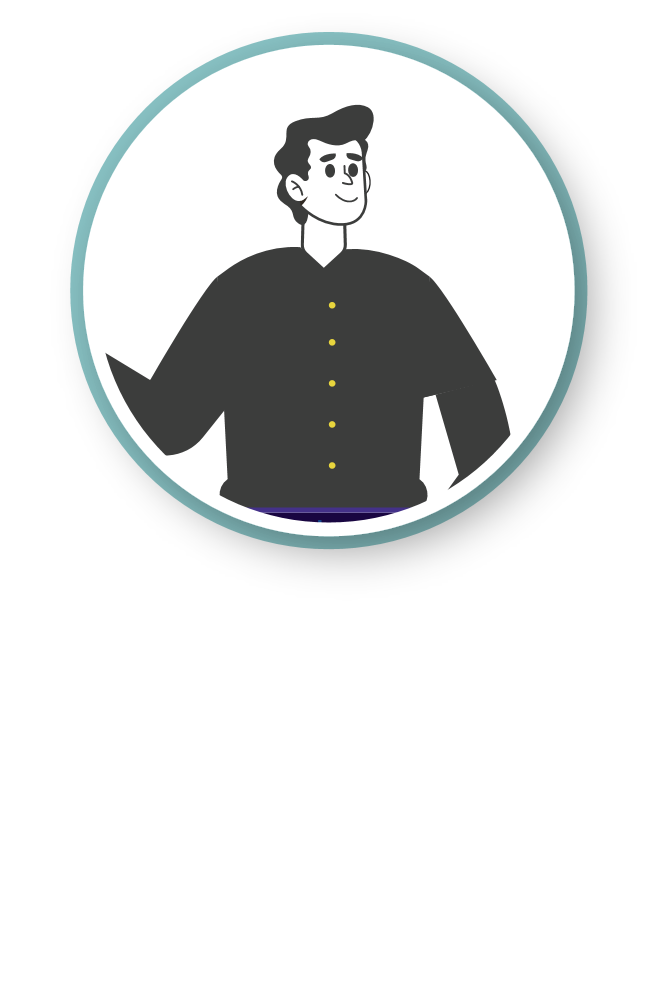 Mel H.
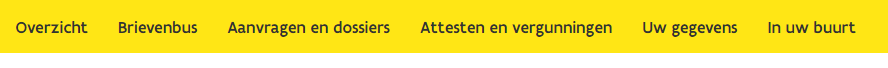 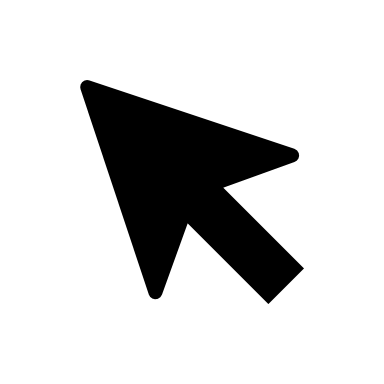 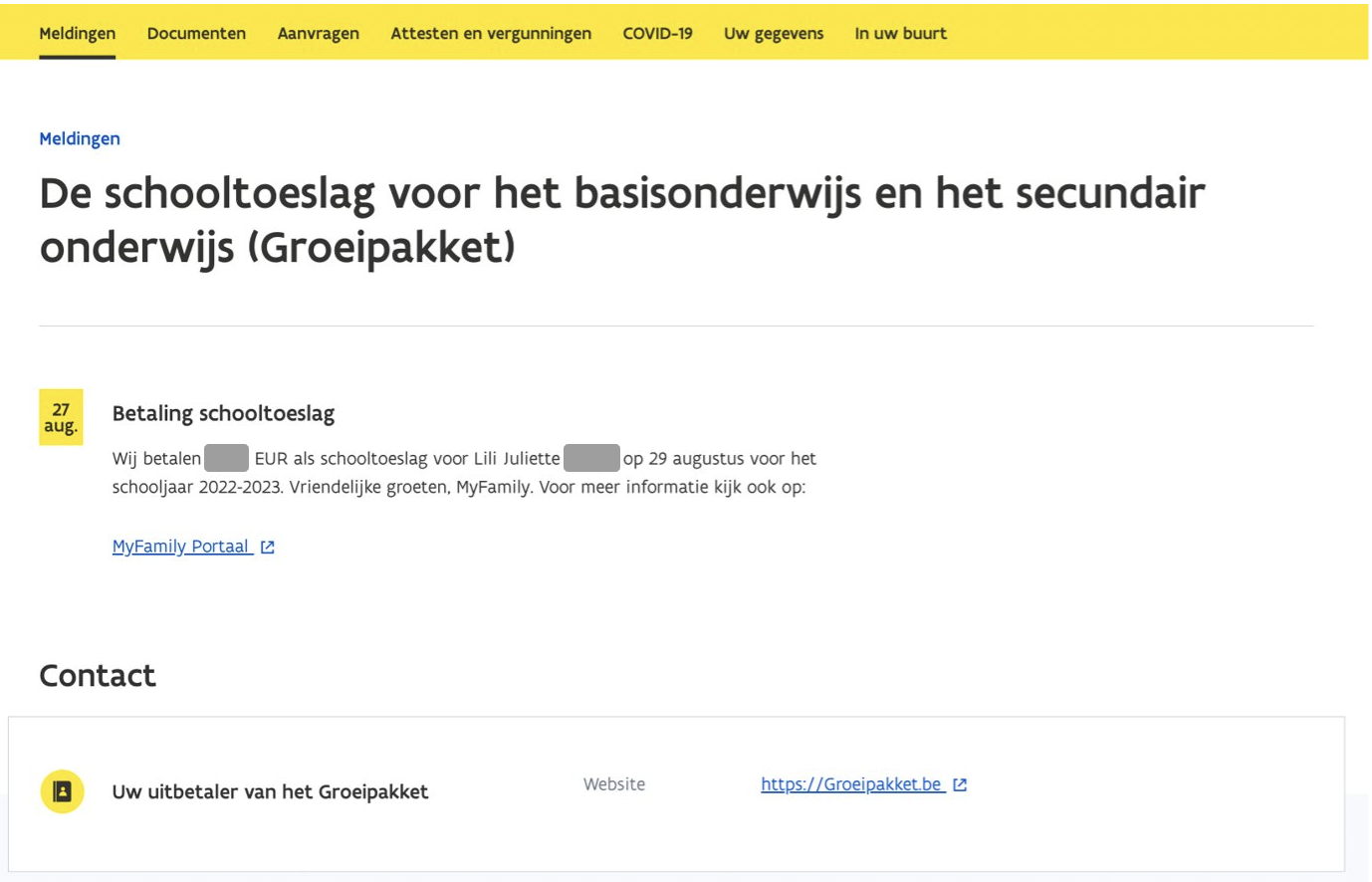 112
[Speaker Notes: (katrien)]
Case 3 – Jongere Lien B.
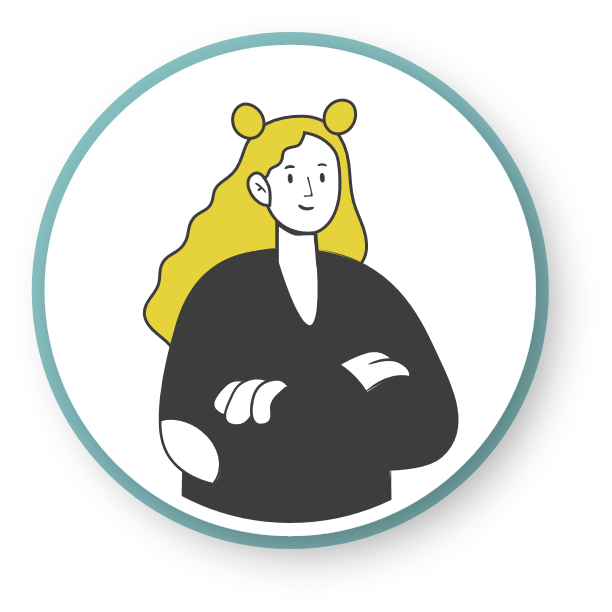 Lien wil haar attest ‘animator in het jeugdwerk’ downloaden.
Lien B.
16 jaar
Wil deze zomer graag op het speelplein werken als animator
Lien kan via het tabblad Attesten en vergunningen haar attest ‘animator in het jeugdwerk’ downloaden.
113
[Speaker Notes: (katrien)]
Case 3 – Jongere Lien B.
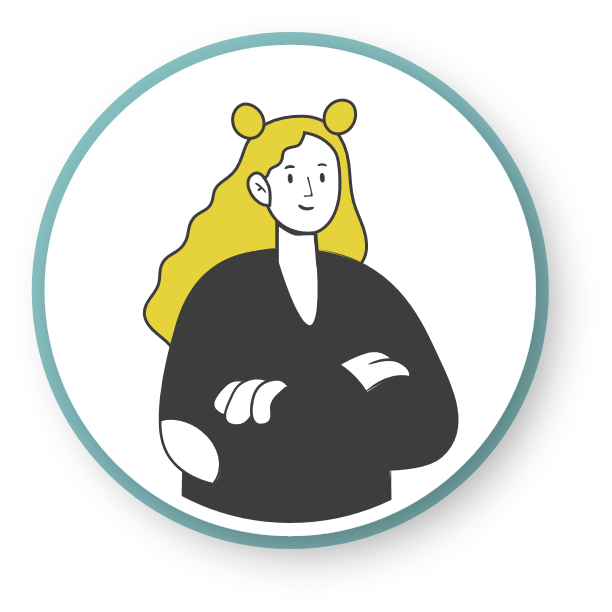 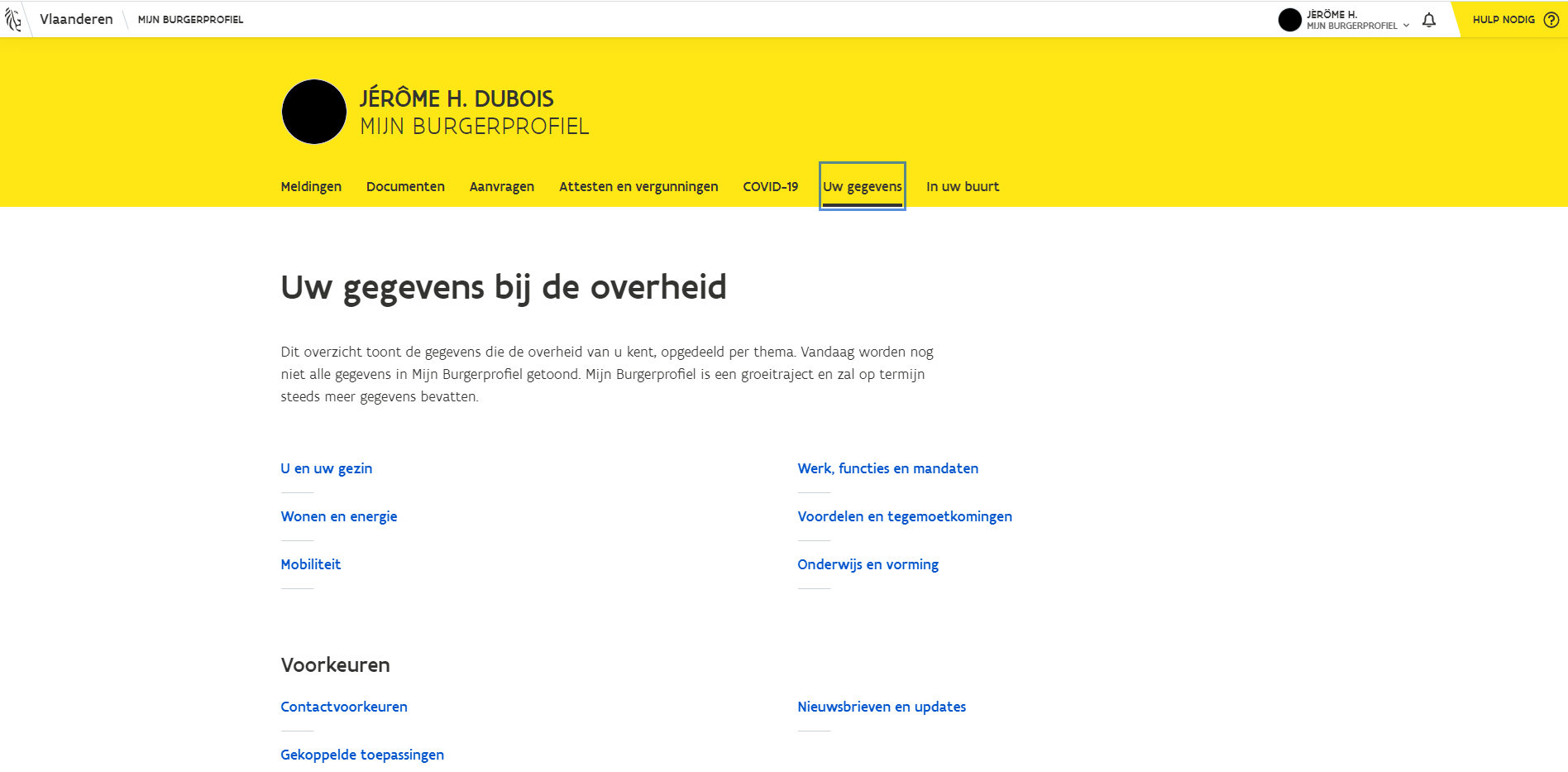 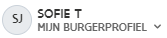 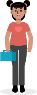 LIEN B.
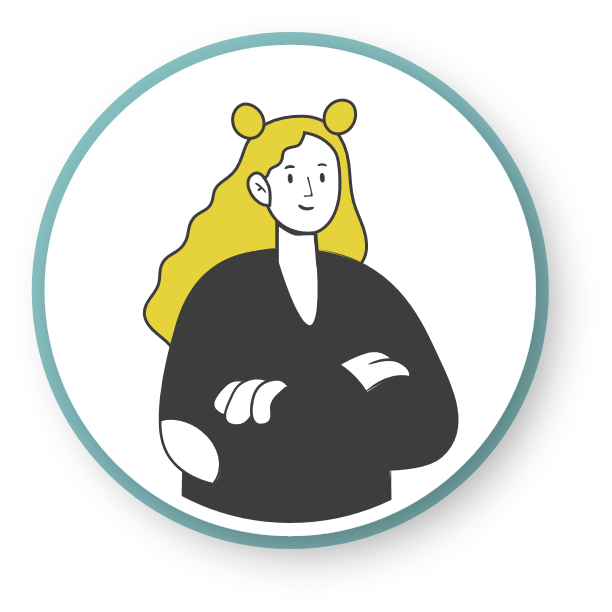 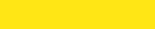 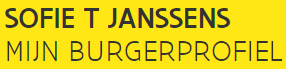 Lien B.
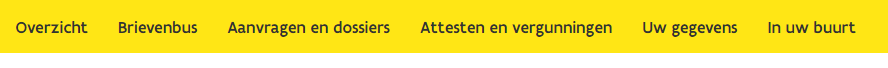 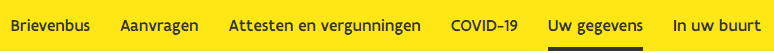 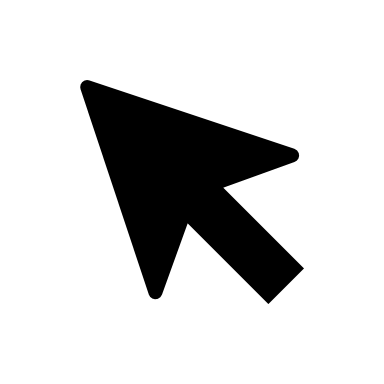 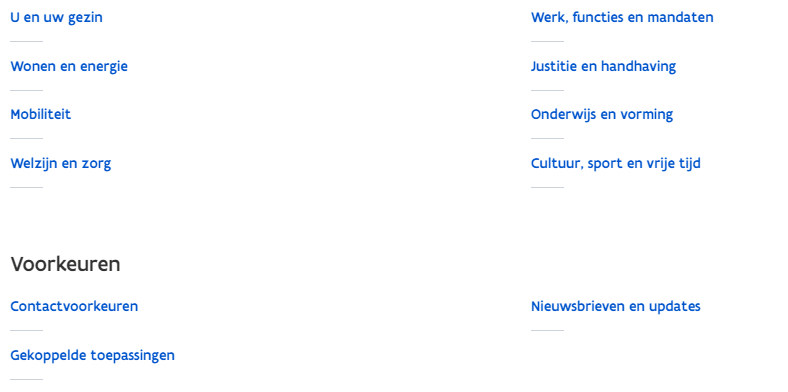 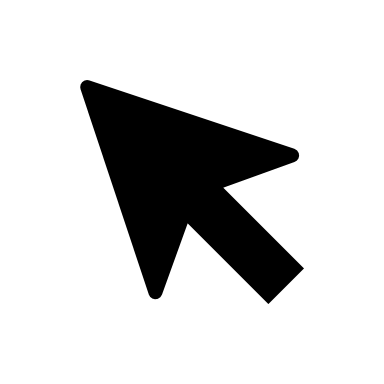 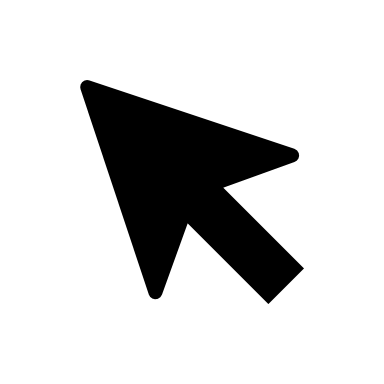 114
[Speaker Notes: Raadplegen van gevolgde bijscholingen = thema mobiliteit]
Case 3 – Jongere Lien B.
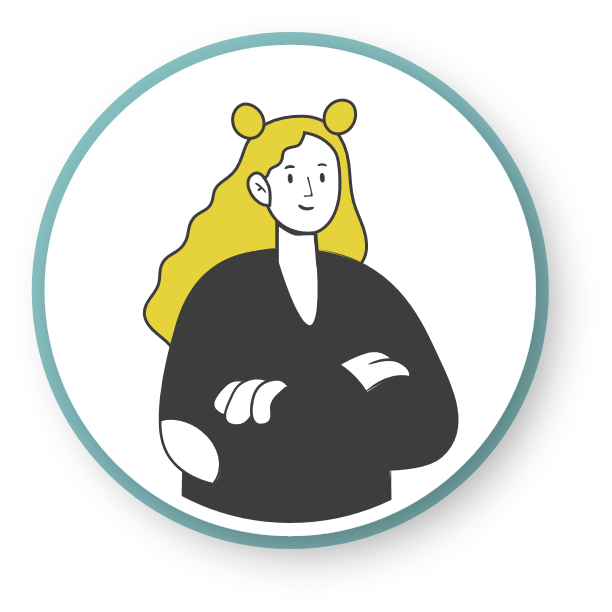 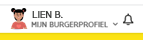 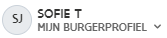 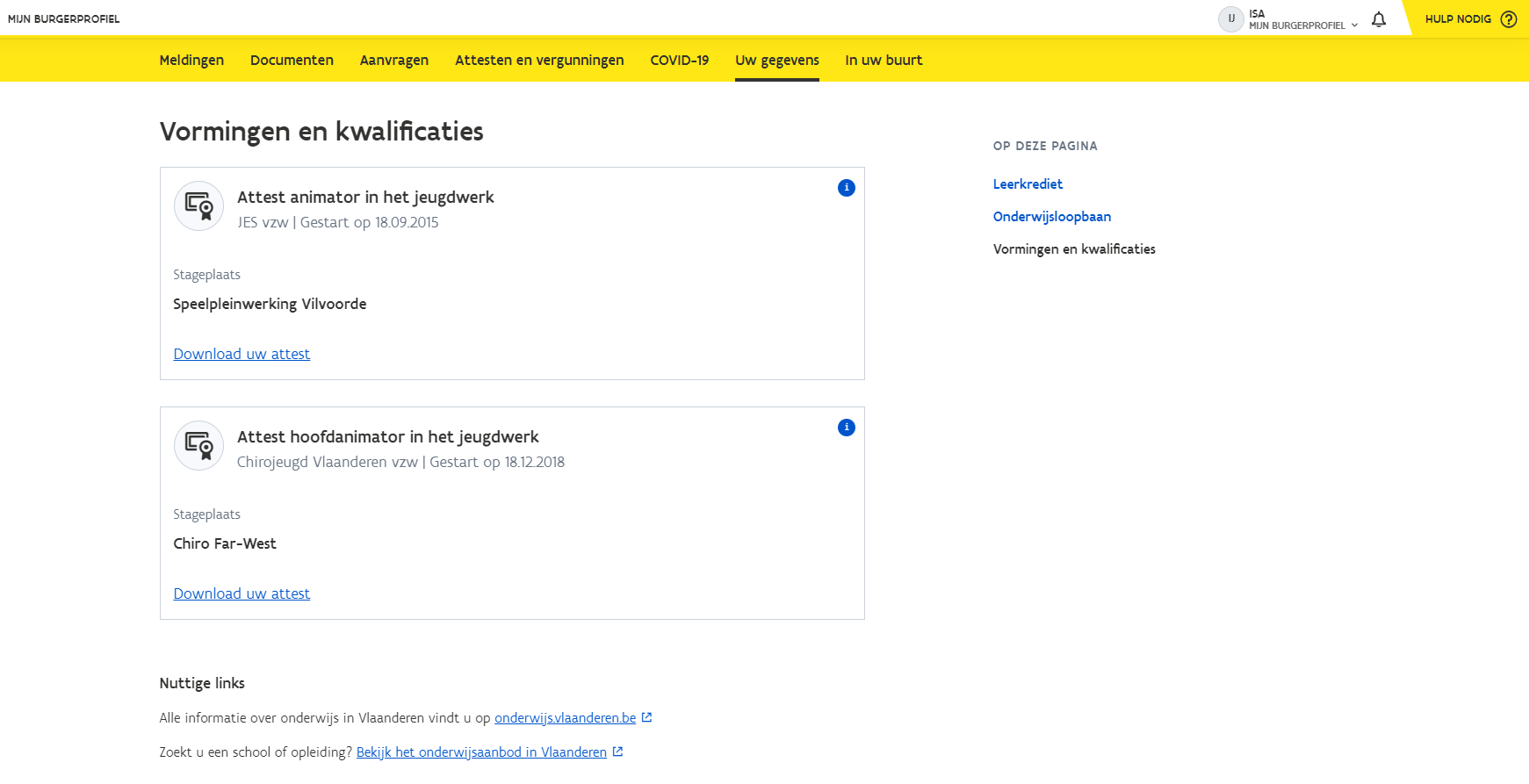 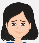 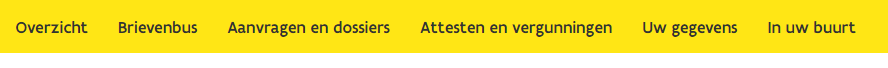 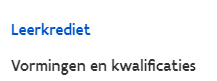 Attest kan ineens gedownload worden
Overzicht behaalde kwalificaties
115
[Speaker Notes: Raadplegen van gevolgde bijscholingen = thema mobiliteit]
Case 3 – Jongere Lien B.
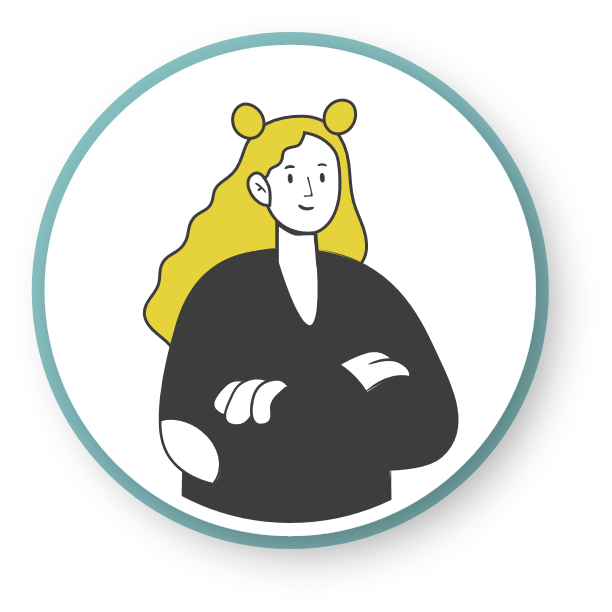 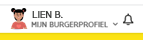 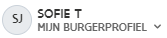 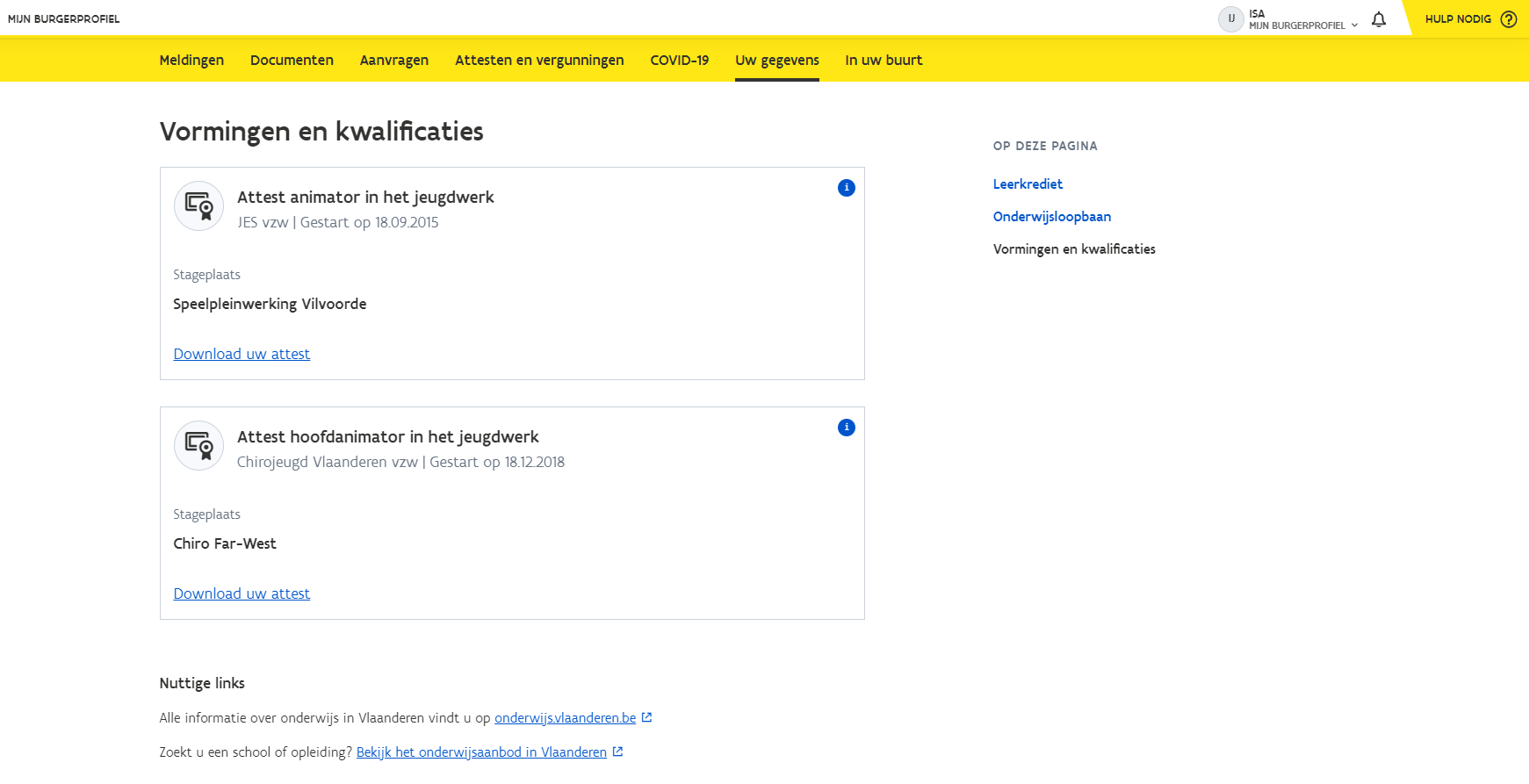 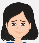 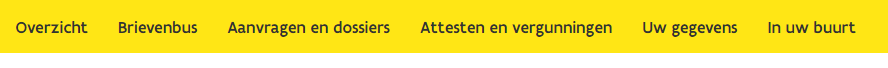 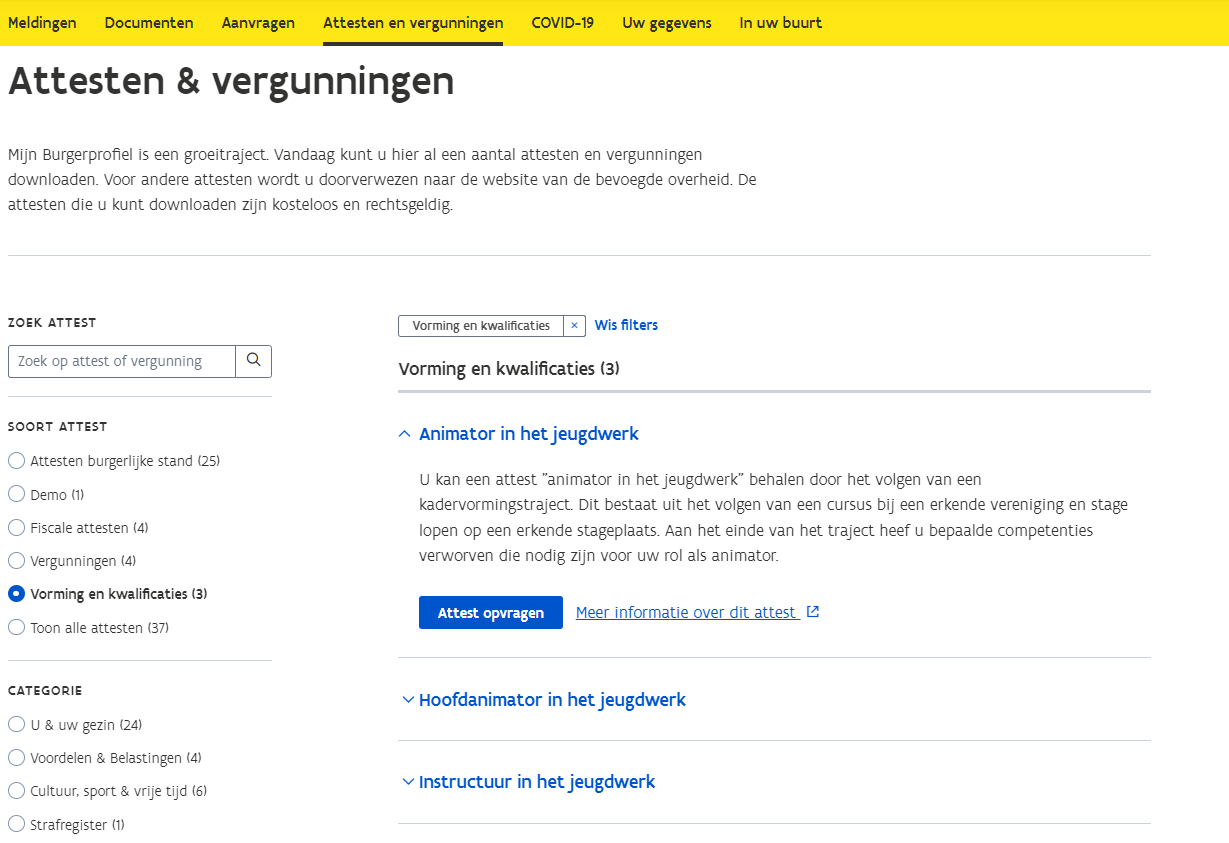 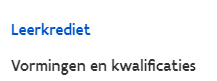 Of attest opvragen via attesten en vergunningen
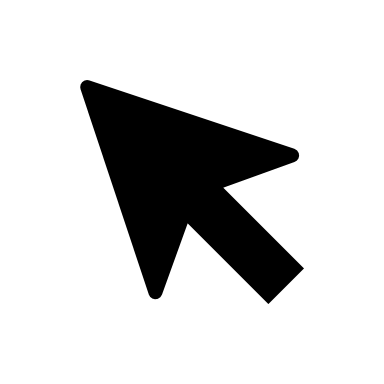 116
[Speaker Notes: Raadplegen van gevolgde bijscholingen = thema mobiliteit]
Case 4a – Studente Bieke T.
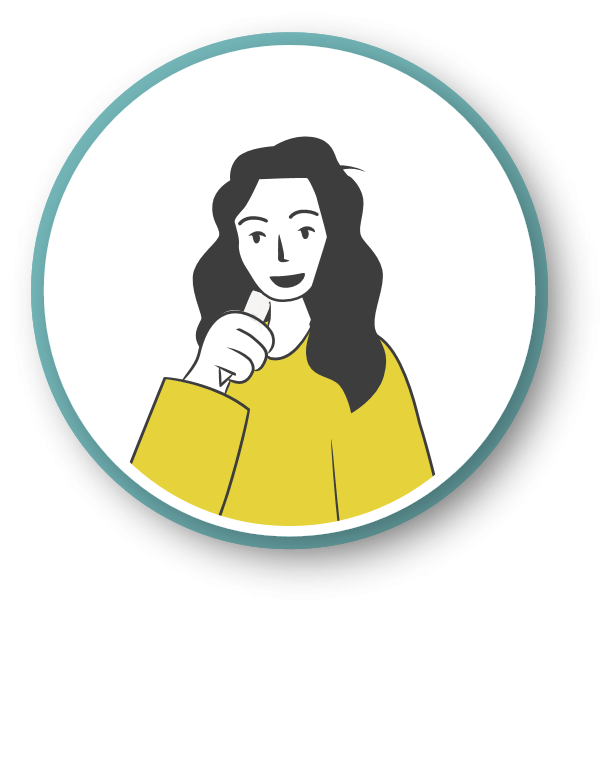 Bieke wil de status van haar aangevraagde studietoelage raadplegen en ziet ondertussen ook haar leerkredietsaldo.
Bieke T
19 jaar
Studente
Zit in haar eerste jaar hoger onderwijs UGent
Bieke kan via het tabblad Uw gegevens de status van de aangevraagde studietoelage raadplegen.
117
Case 4a – Studente Bieke T.
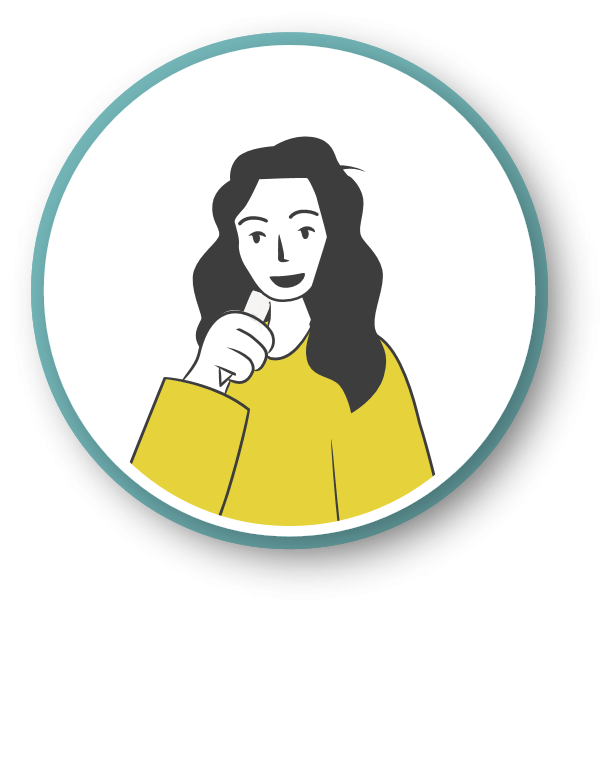 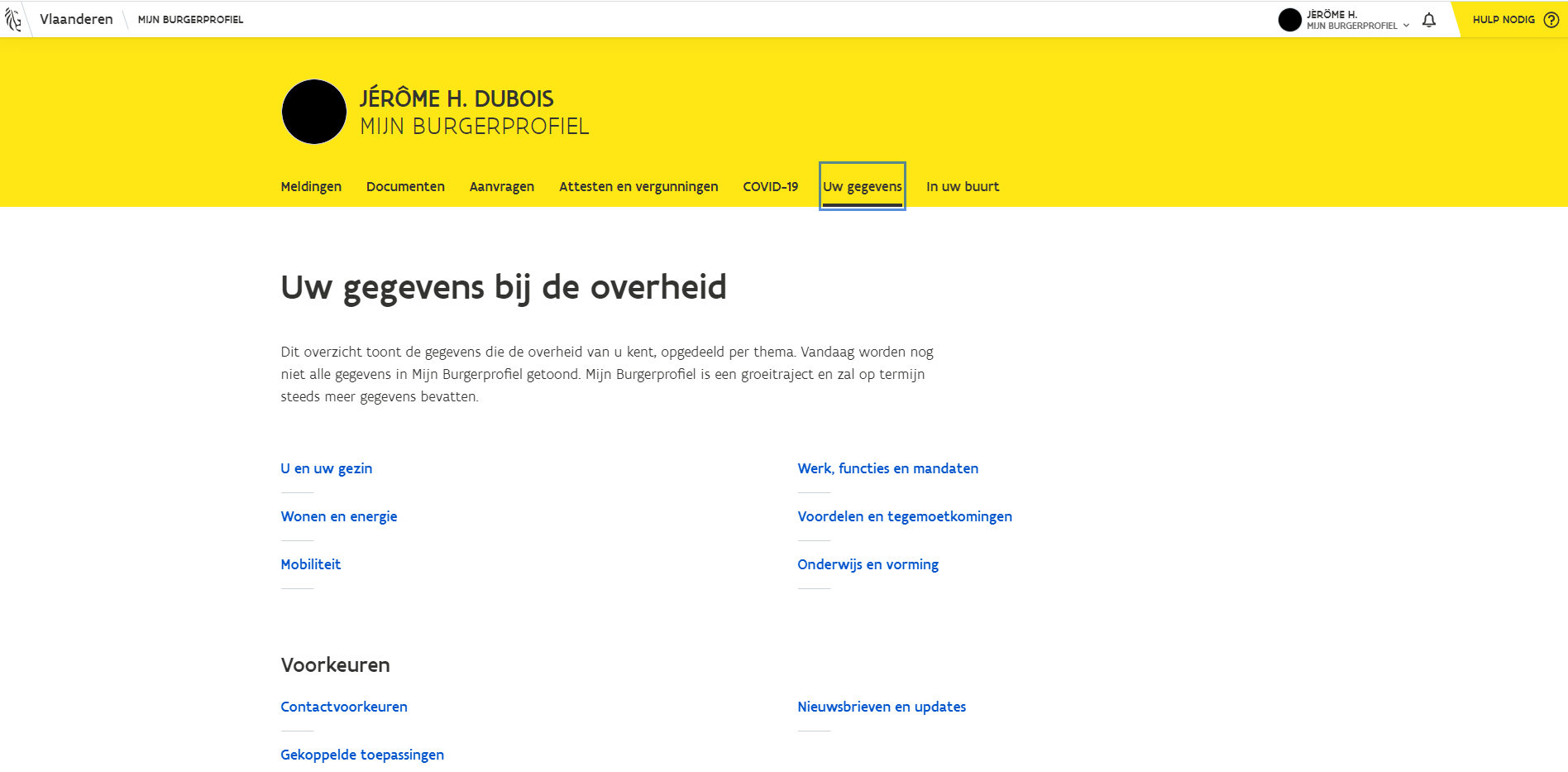 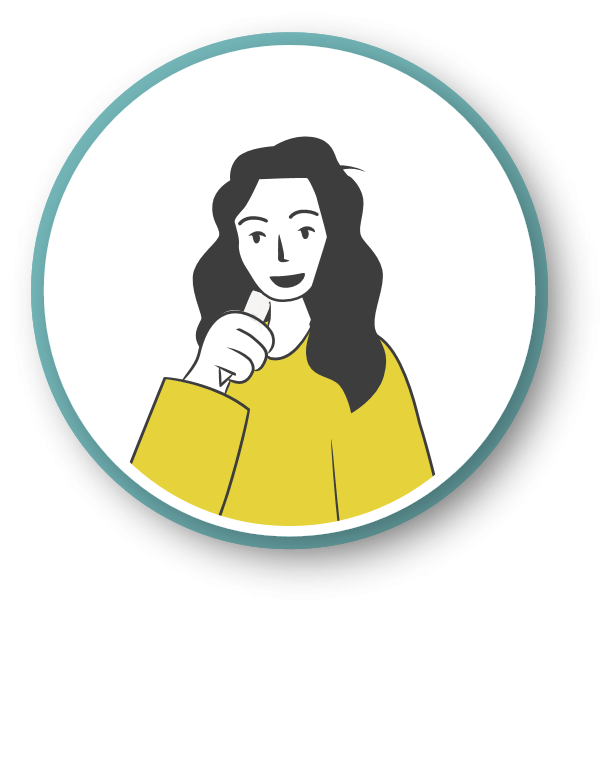 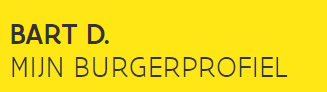 Bieke T.
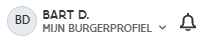 BIEKE T.
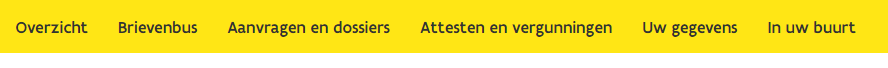 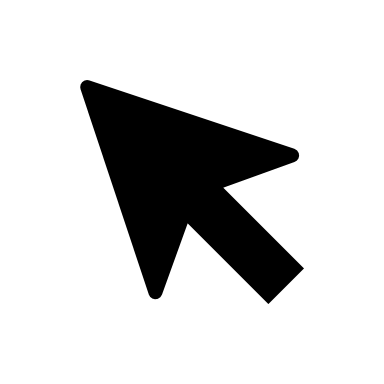 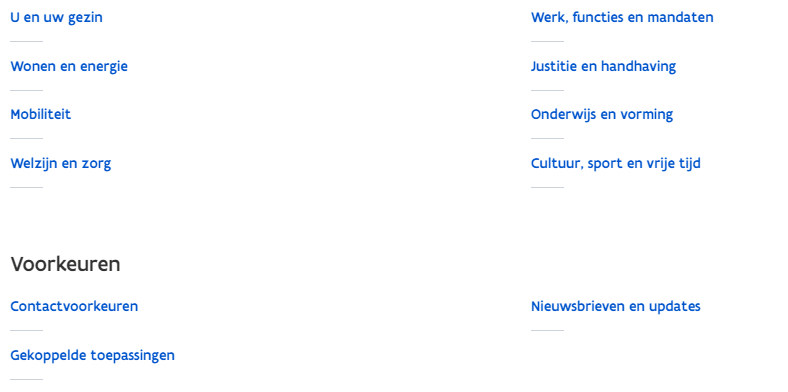 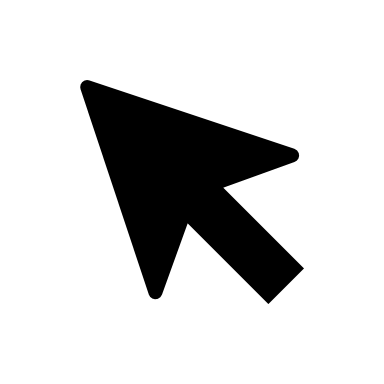 118
[Speaker Notes: Raadplegen van gevolgde bijscholingen = thema mobiliteit]
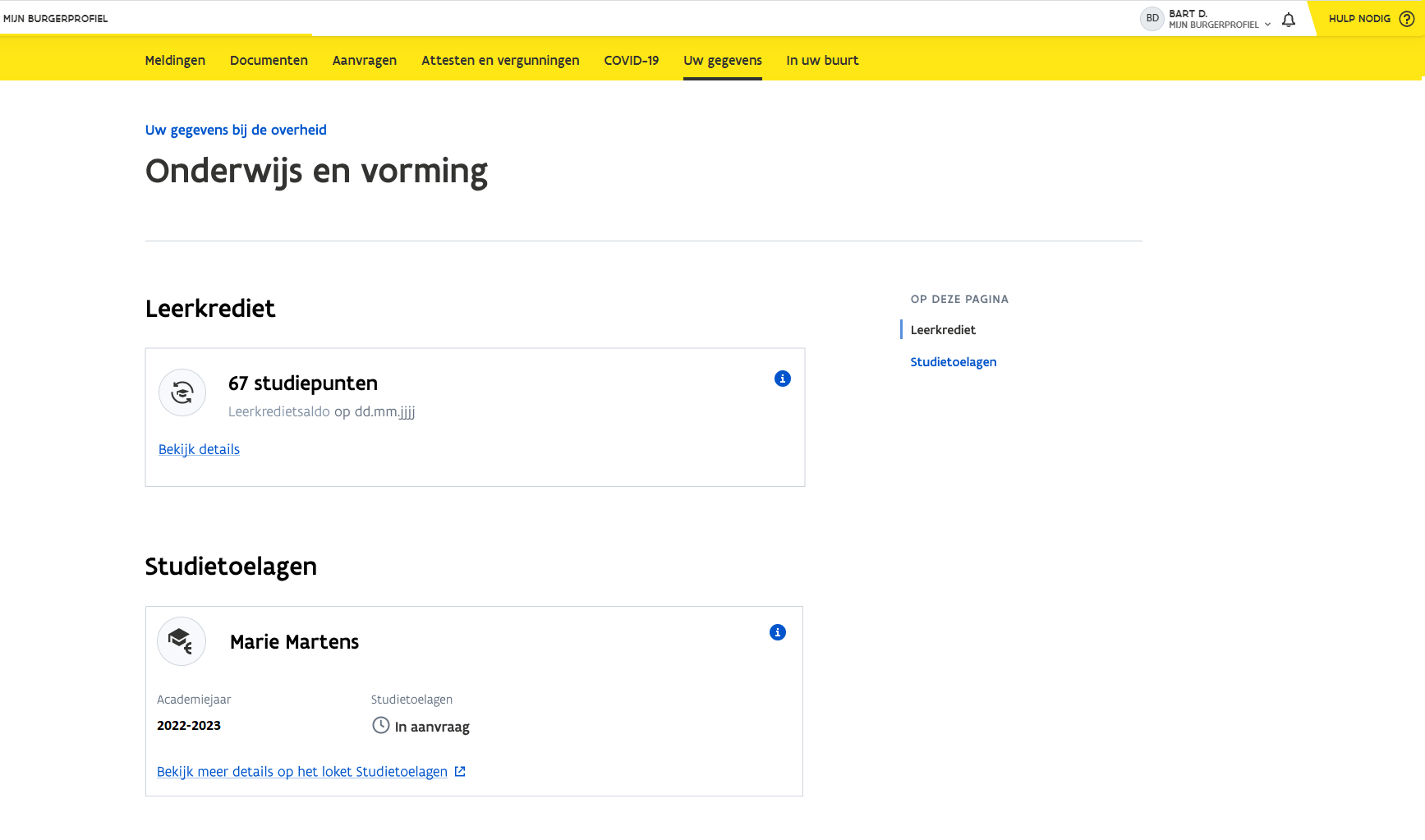 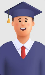 Case 4a – Student Bieke T.
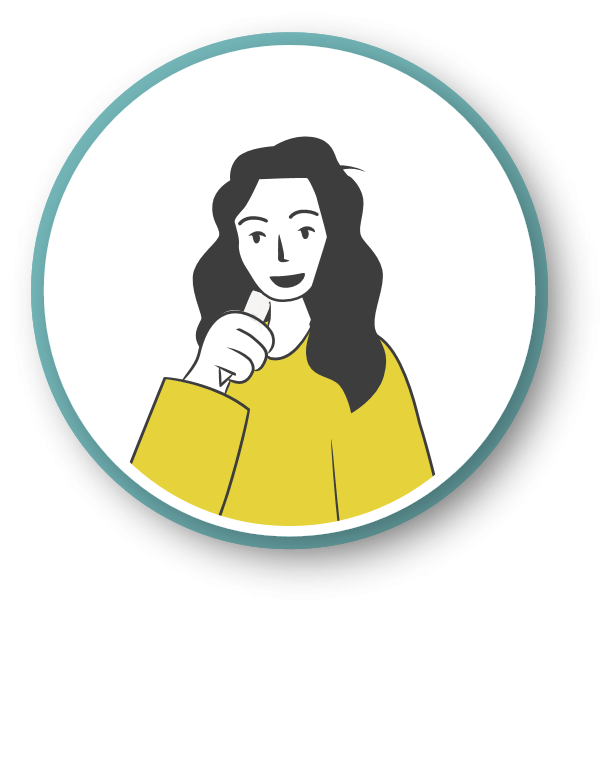 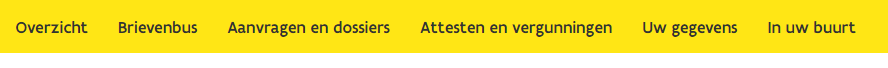 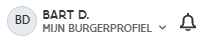 BIEKE T.
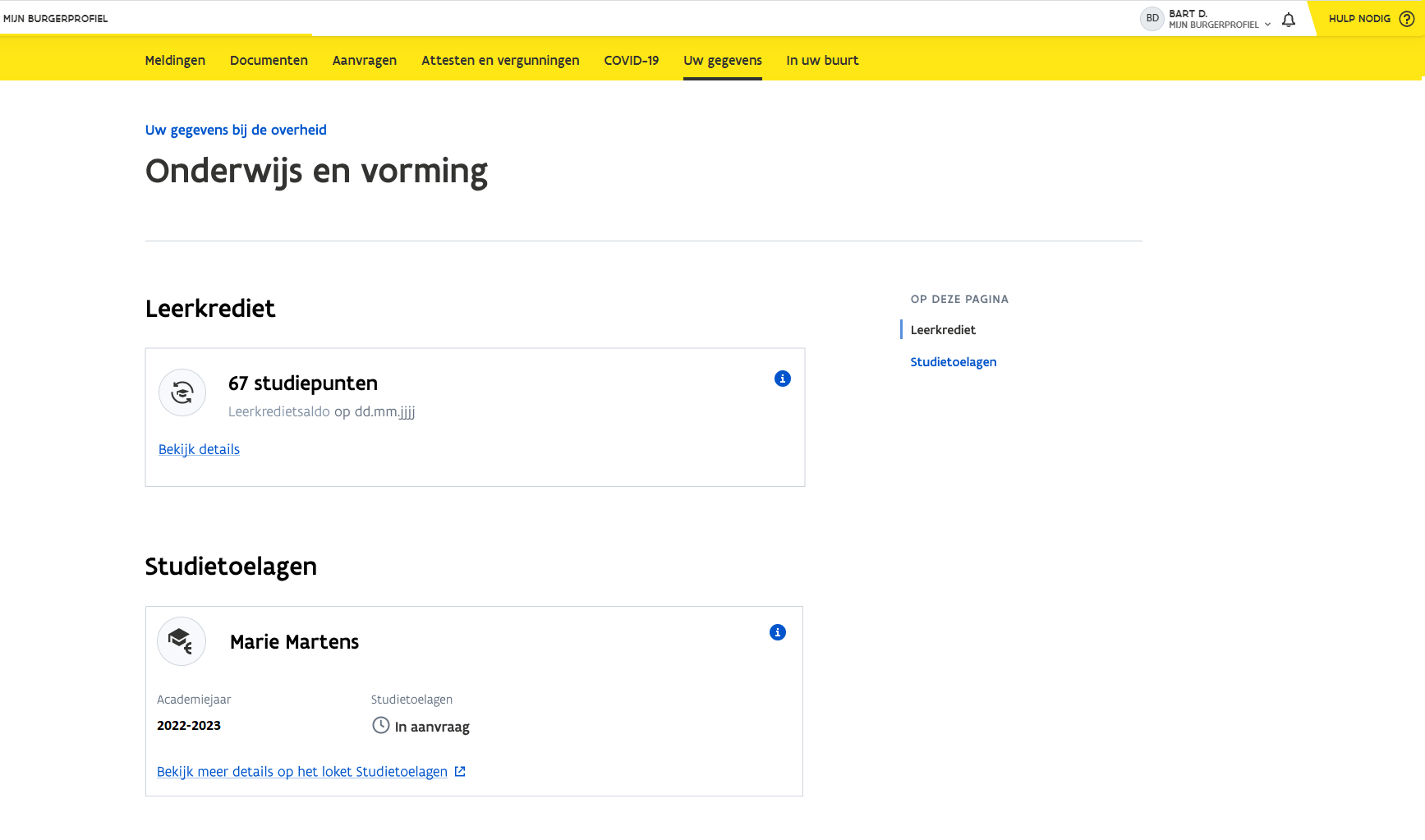 Details te raadplegen via het e-loket studietoelagen
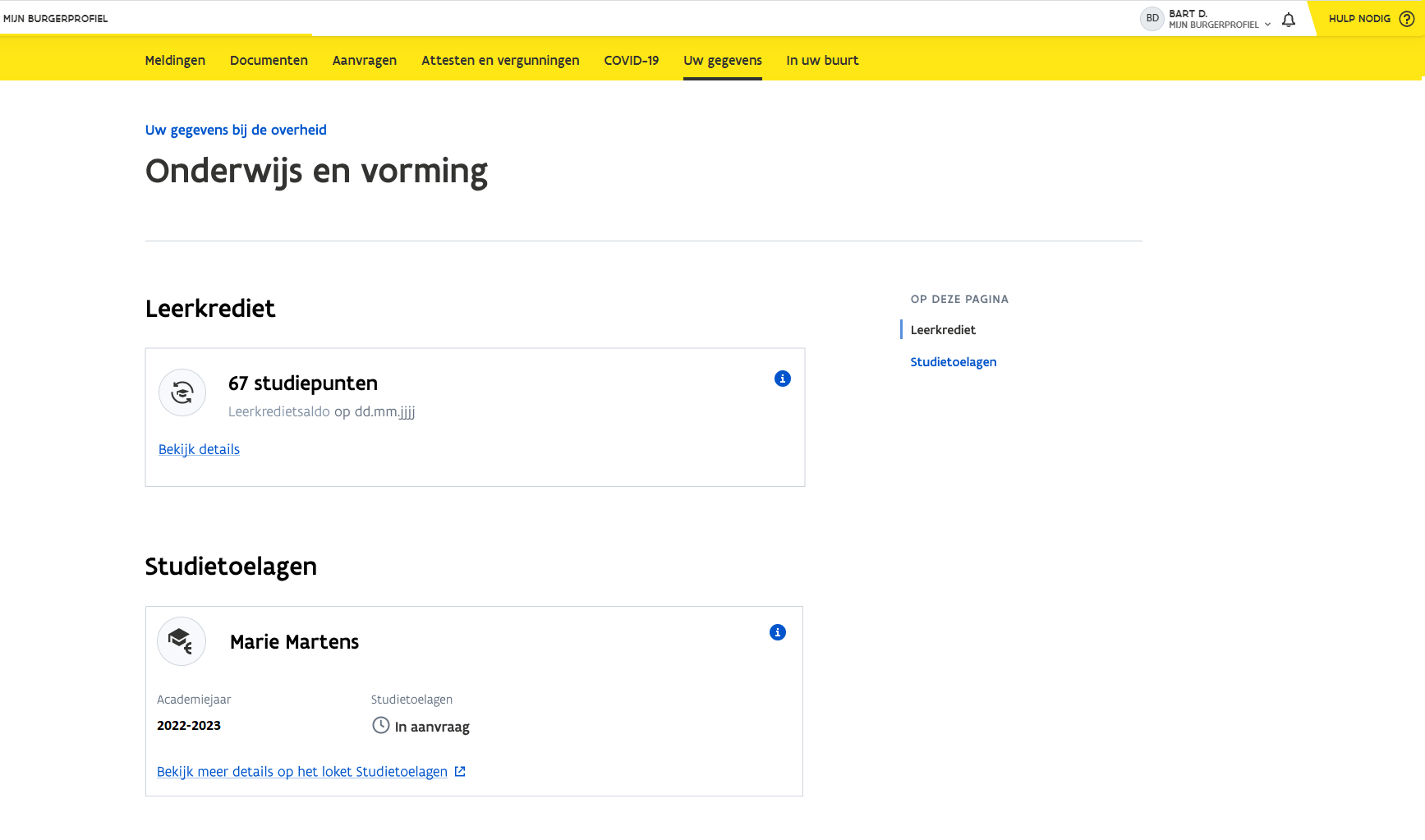 Bieke T.
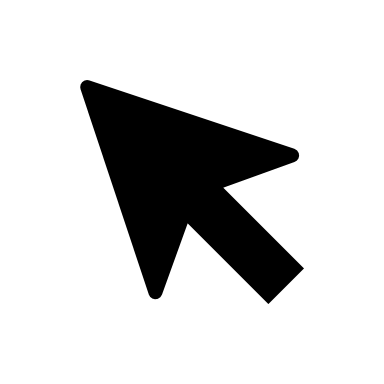 119
Case 4b – Autobestuurder Bieke T.
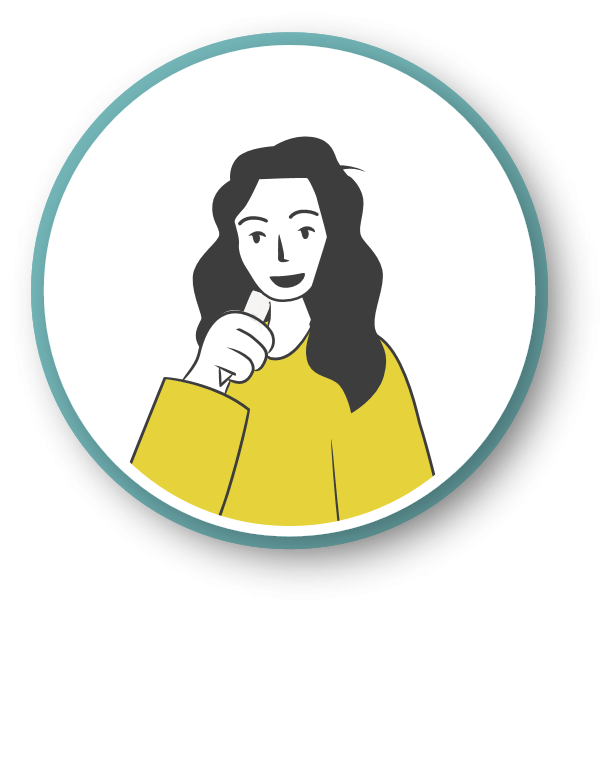 Bieke wil weten wanneer ze het verplichte terugkommoment voor rijbewijs B moet volgen en zich inschrijven op updates.
Bieke T
19 jaar
Behaalde 7 maanden geleden haar rijbewijs B
Bieke kan via het tabblad Uw gegevens nagaan wat de termijn is waarbinnen ze het terugkommoment moet volgen.
120
Case 4b – Autobestuurder Bieke T.
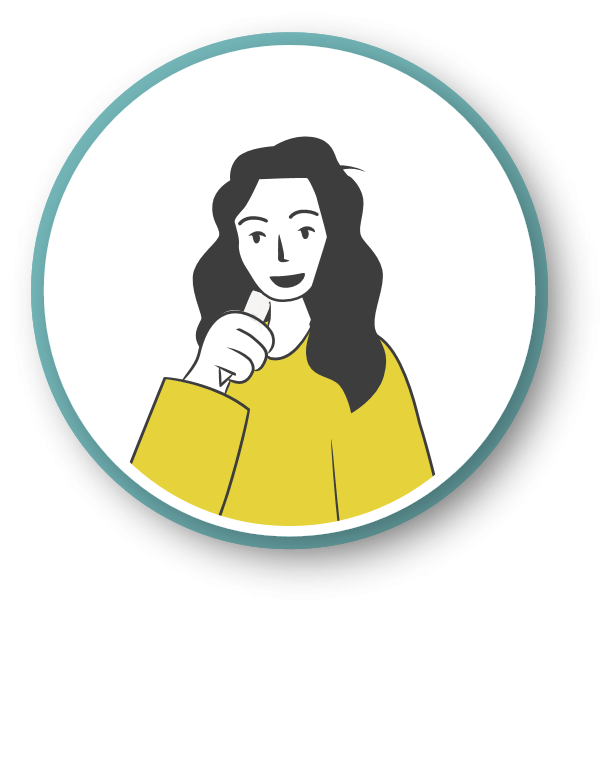 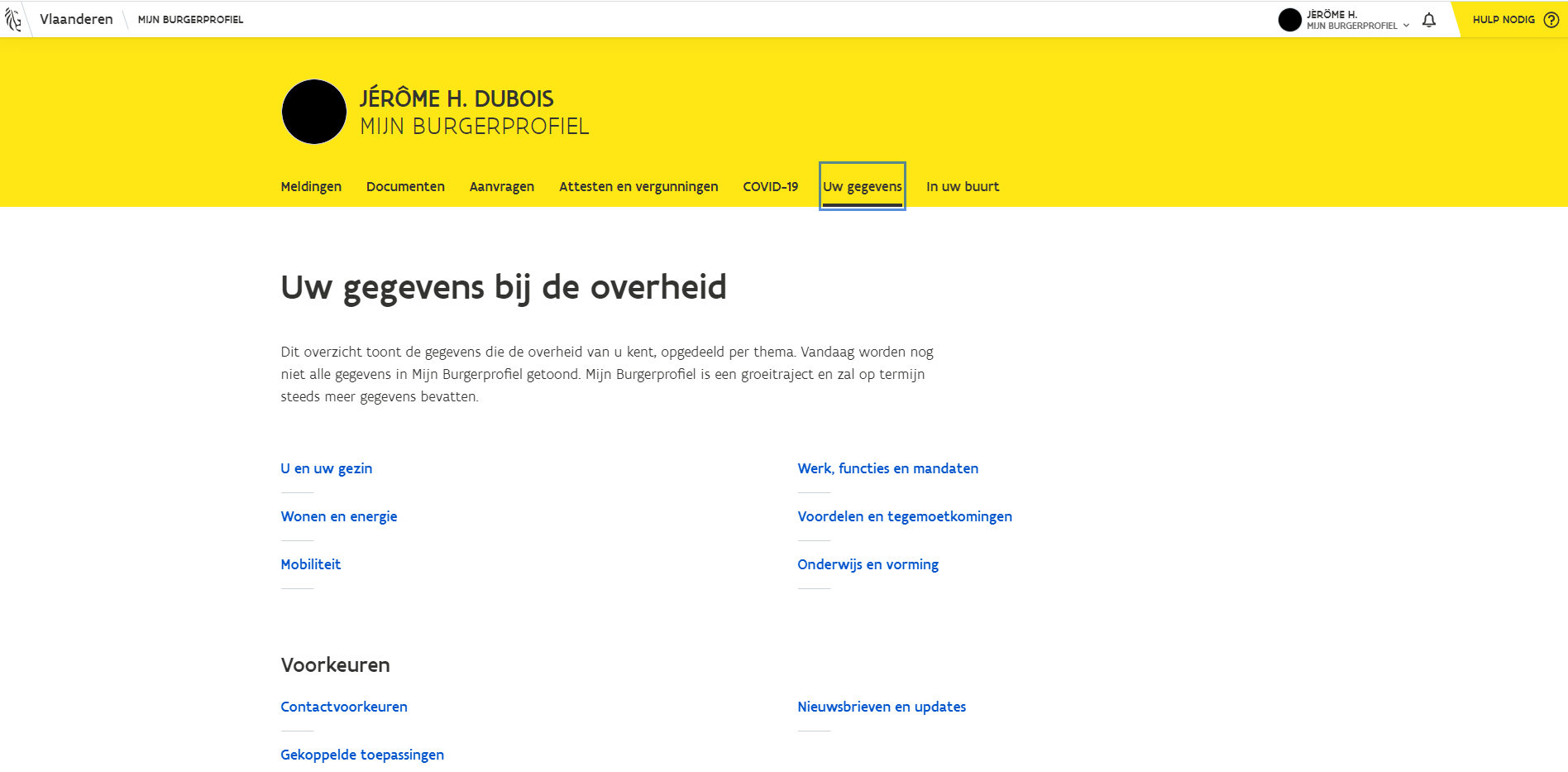 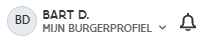 BIEKE T.
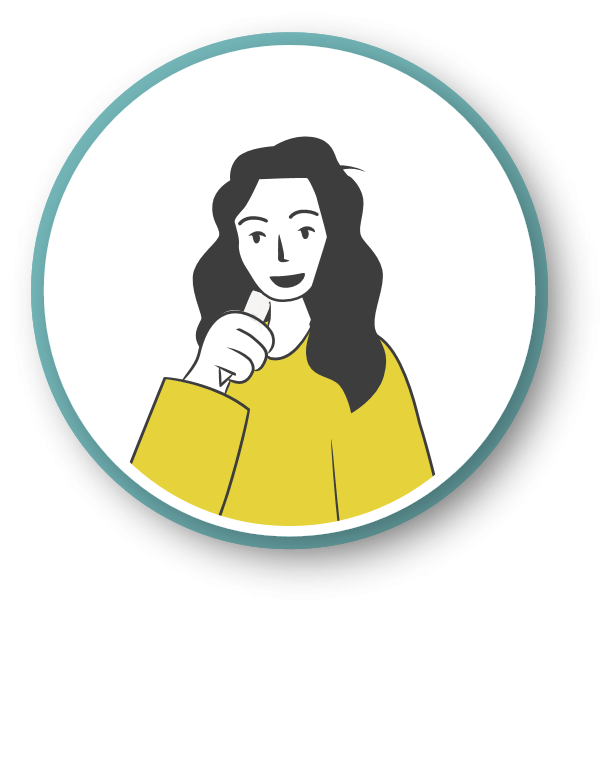 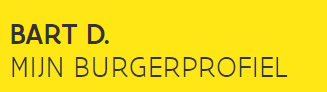 Bieke T.
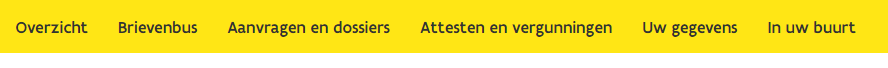 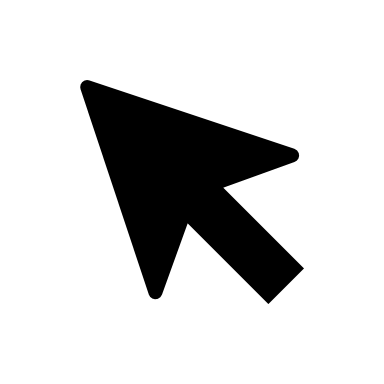 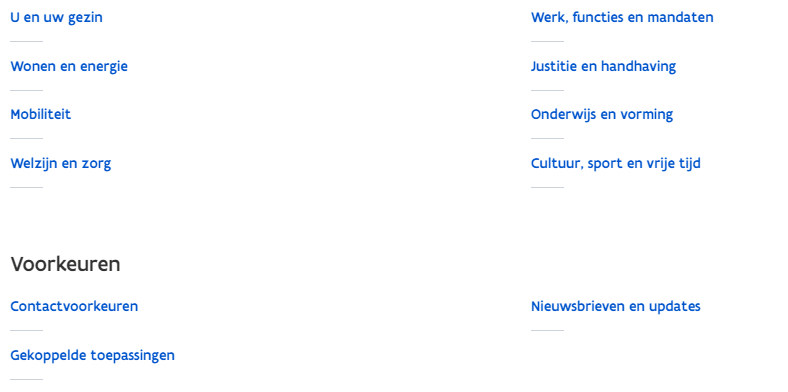 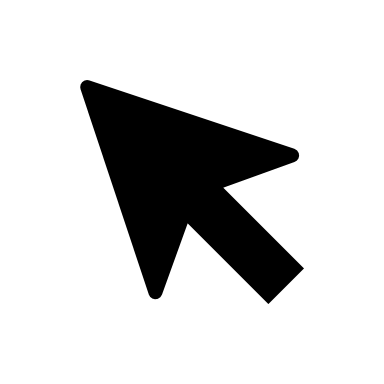 Digitaal Vlaanderen
121
Case 4b – Autobestuurder Bieke T.
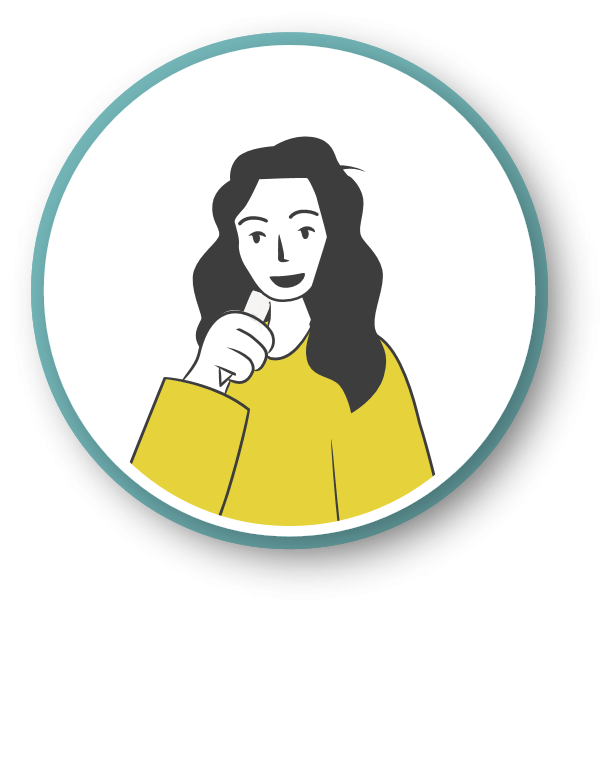 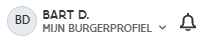 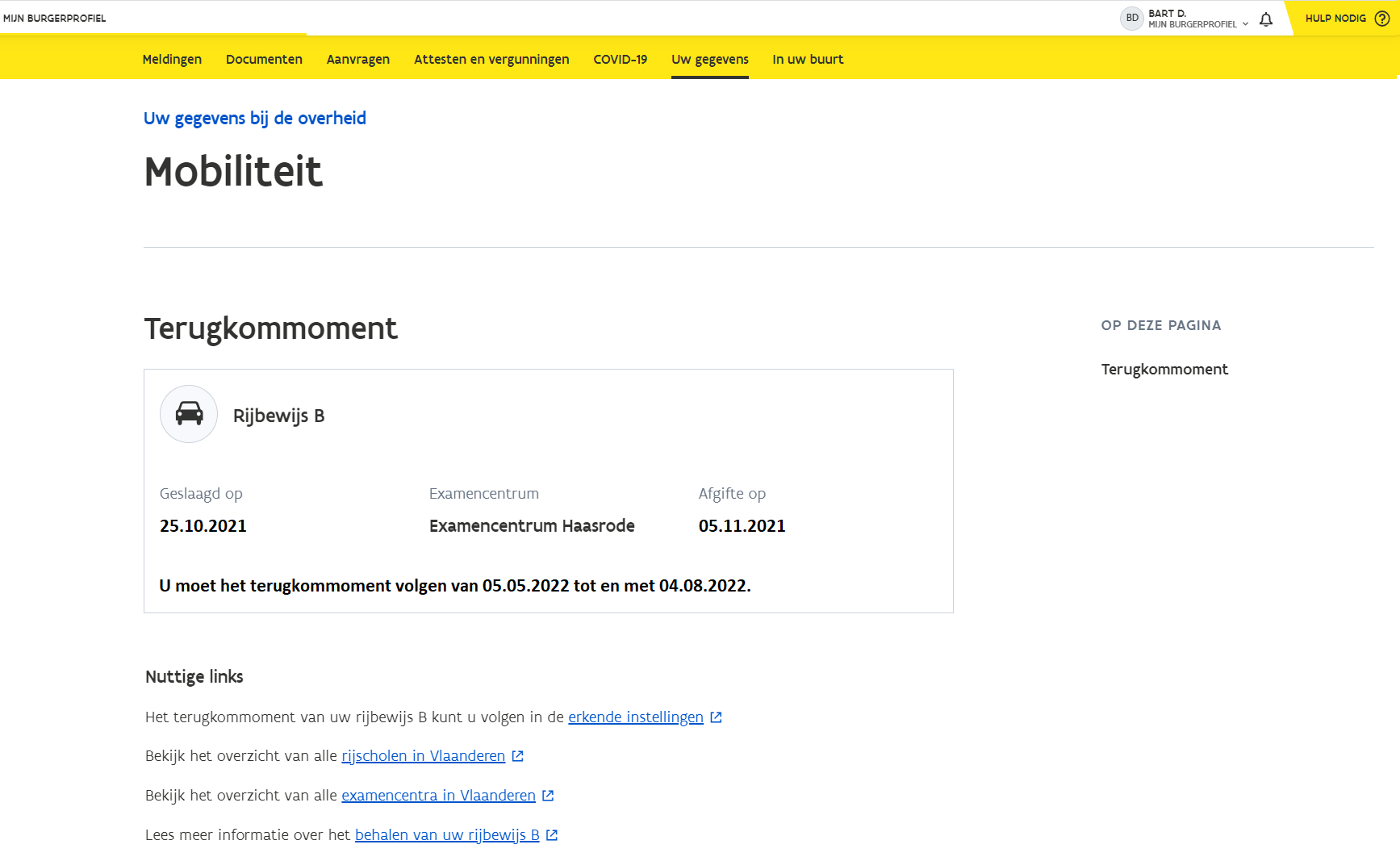 BIEKE T.
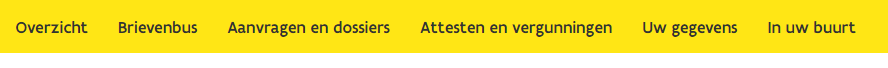 Termijn waarbinnen het verplichte terugkommoment moet worden gevolgd
122
[Speaker Notes: U kunt de termijn waarin u het verplichte terugkommoment moet volgen of de status van uw aanvraag om uitstel snel en gemakkelijk online raadplegen op Mijn Burgerprofiel. Dat is de online profielpagina met uw persoonlijke gegevens die bij de overheid bekend zijn. De termijn zal ten laatste vijf en een halve maand nadat u uw definitief rijbewijs hebt aangevraagd in het gemeentehuis zichtbaar zijn onder ‘Uw gegevens bij de overheid’ > ‘Mobiliteit’. Herlaad de pagina als u niet meteen uw gegevens te zien krijgt.
Wil u automatisch via mail op de hoogte gebracht worden wanneer uw gegevens daar zichtbaar zijn? Schrijf u dan in op updates. Dat kan na inloggen in Mijn Burgerprofiel door via het uitklapmenu onder uw naam rechtsboven te kiezen voor ‘Inschrijven op updates’ en onderaan die pagina ‘Terugkommoment voor rijbewijs B (auto)’ uit te klappen en uw persoonlijk e-mailadres op te geven.]
Case 4b – Autobestuurder Bieke T.
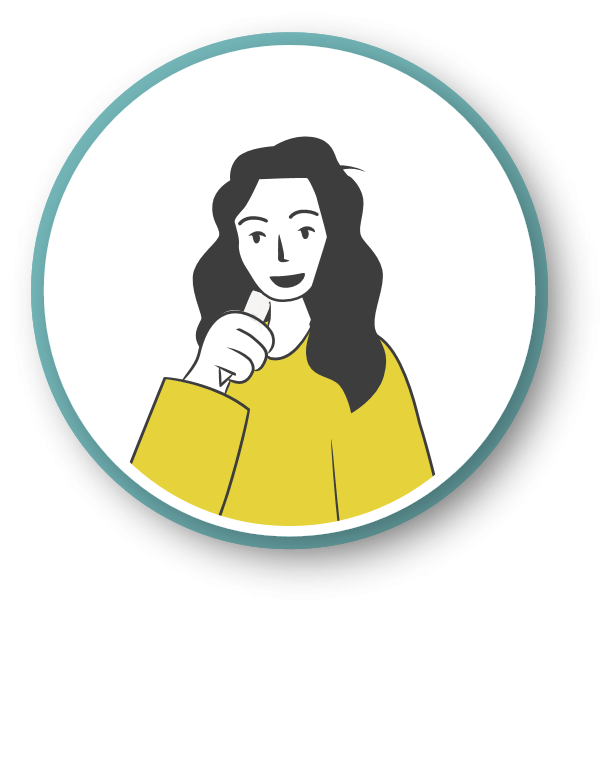 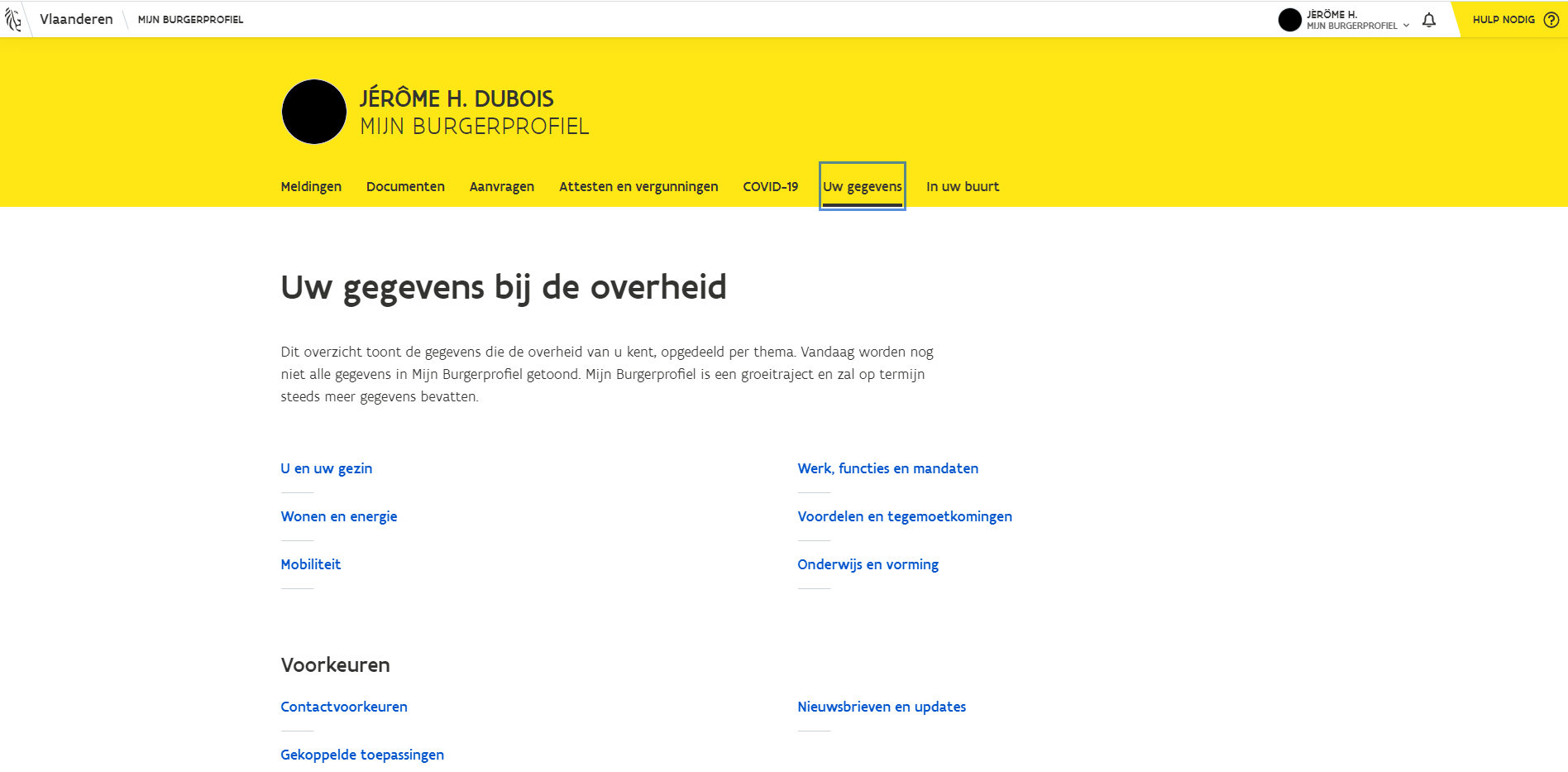 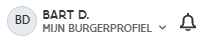 BIEKE T.
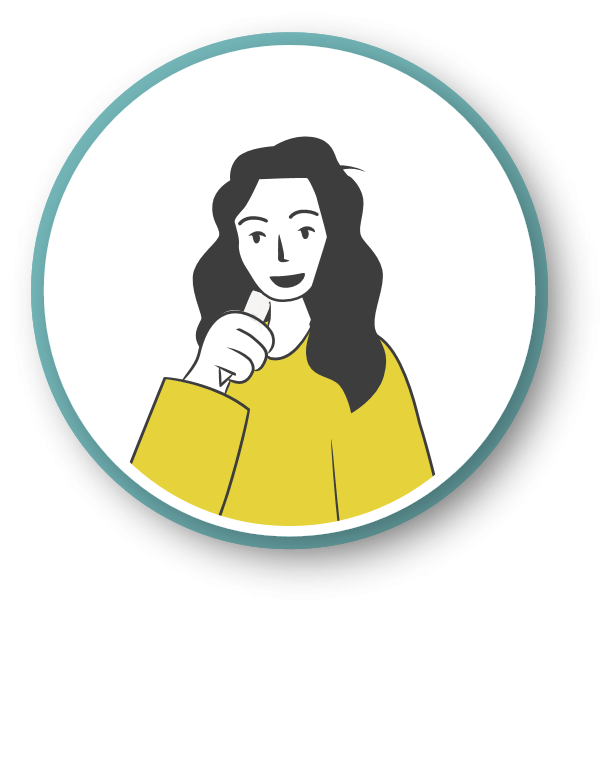 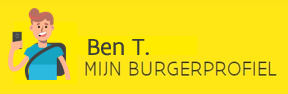 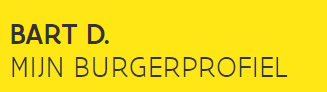 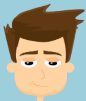 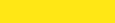 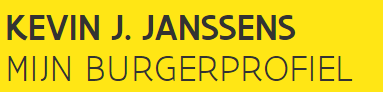 Bieke T.
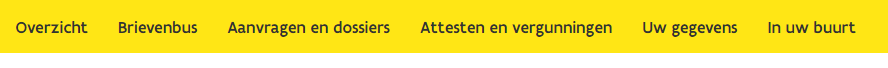 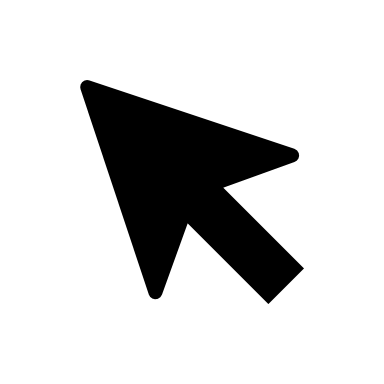 Inschrijven voor updates (per e-mail) kan via Uw gegevens - Voorkeuren
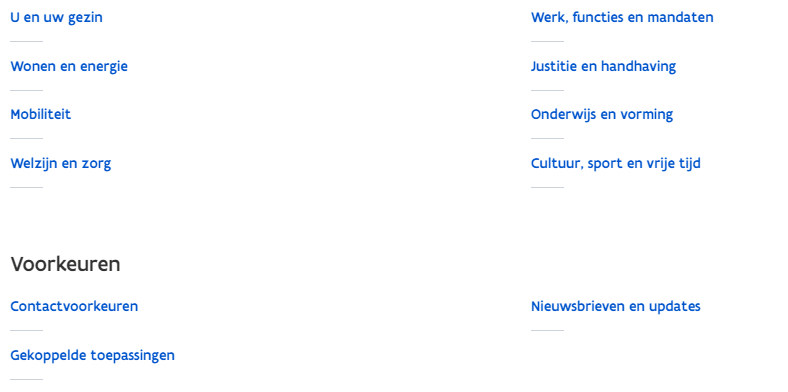 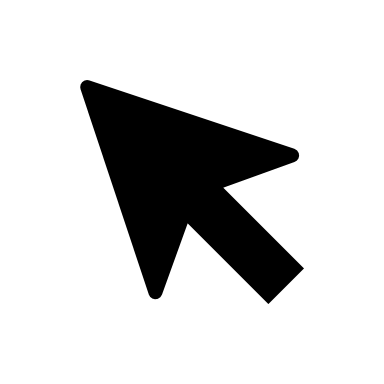 123
Case 4b – Autobestuurder Bieke T.
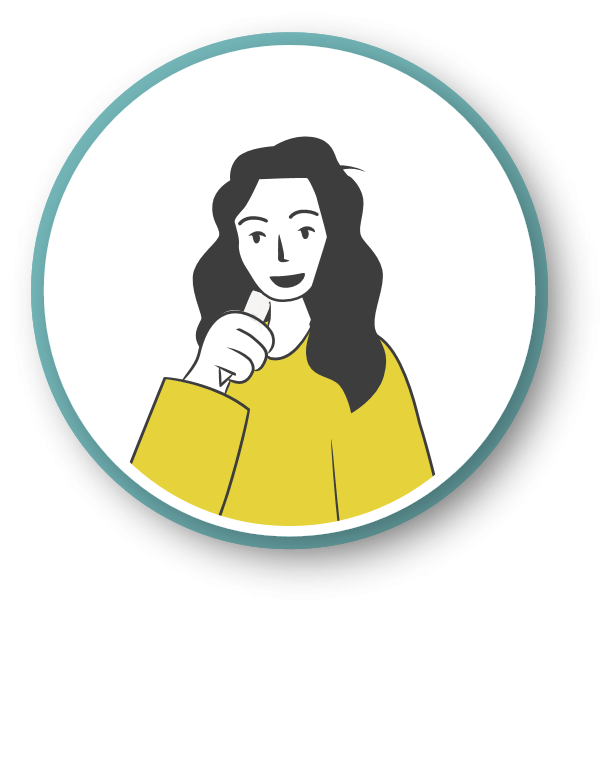 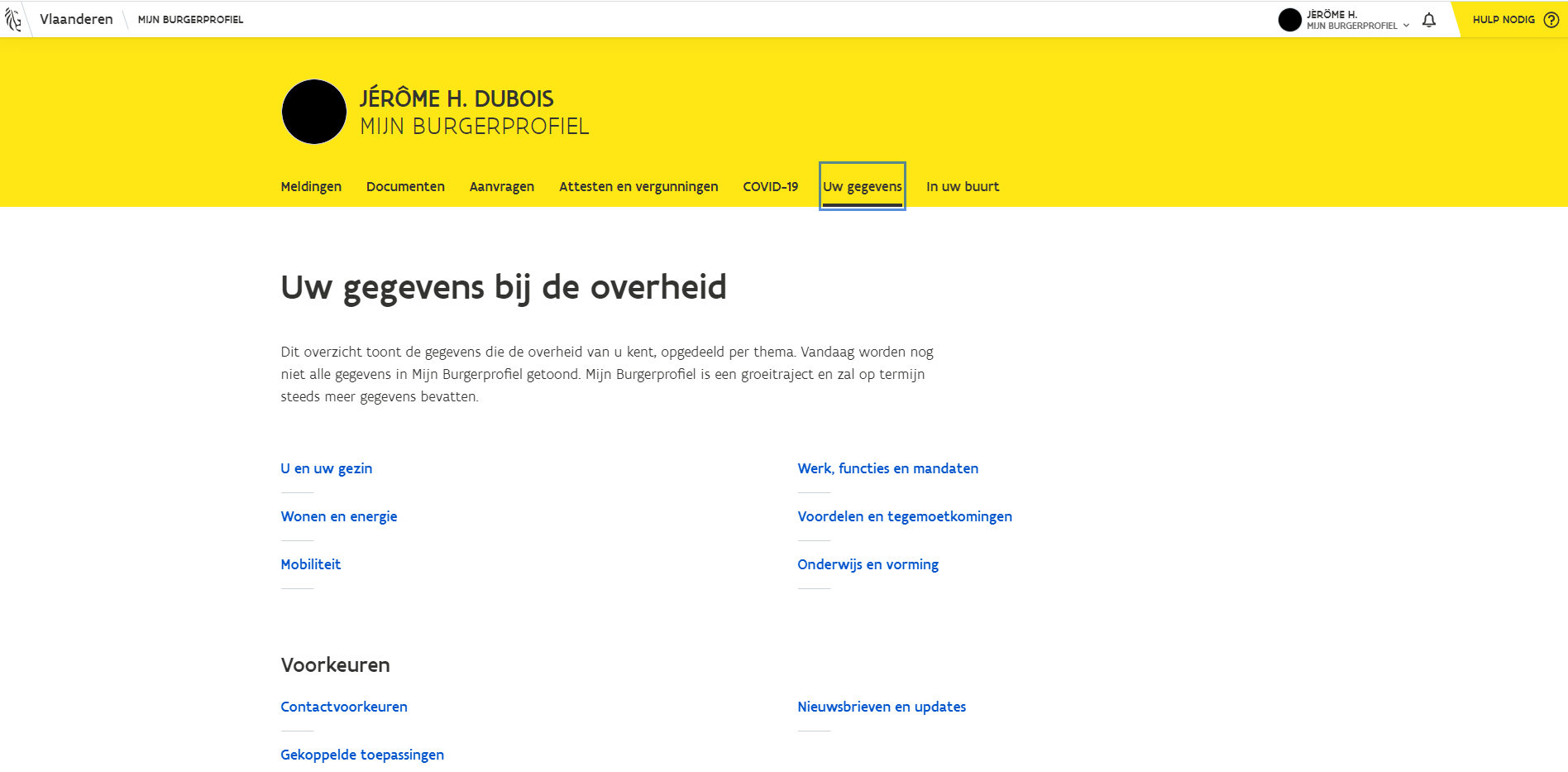 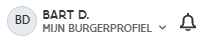 BIEKE T.
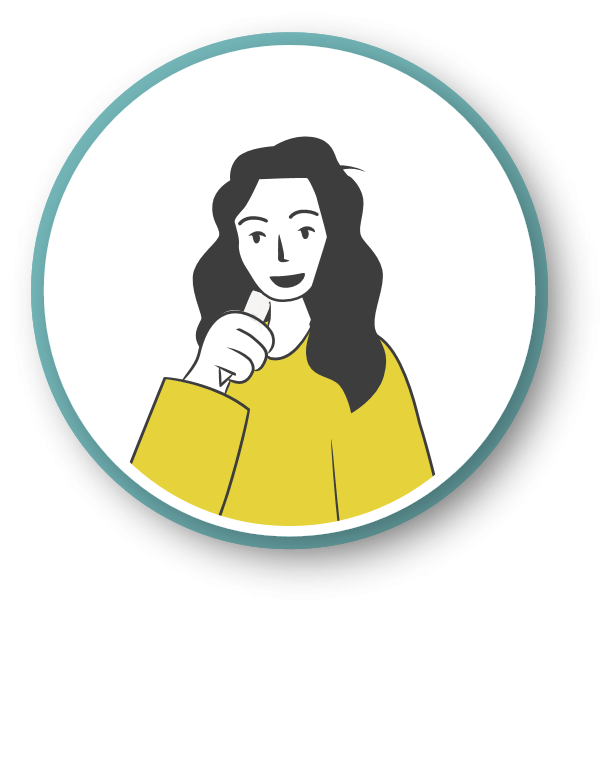 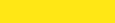 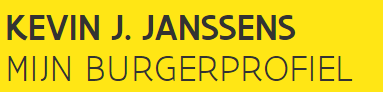 Bieke T.
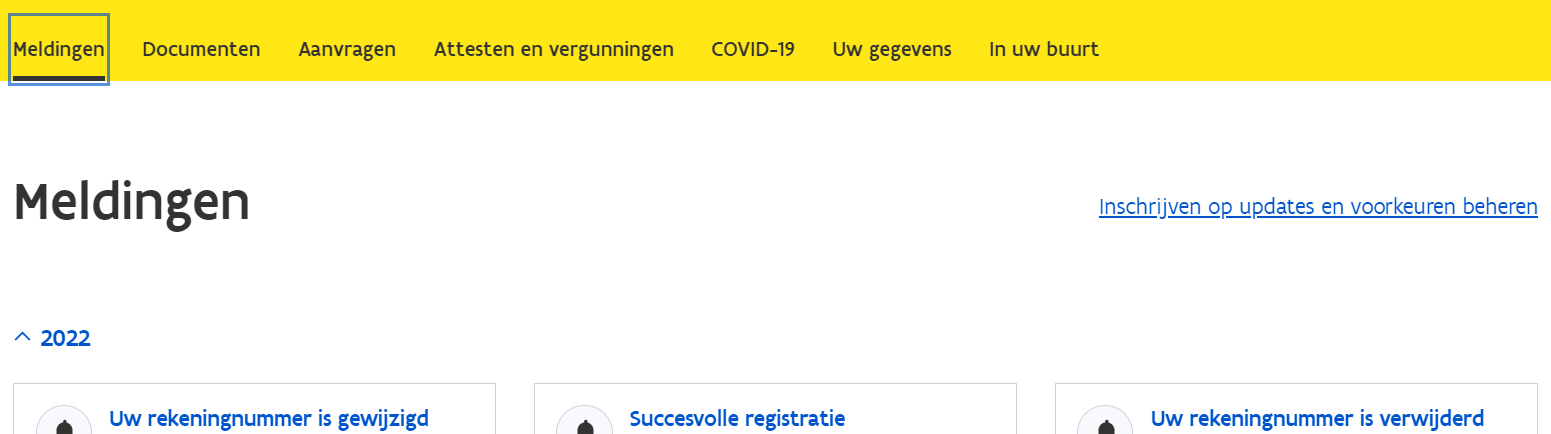 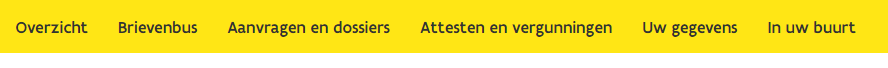 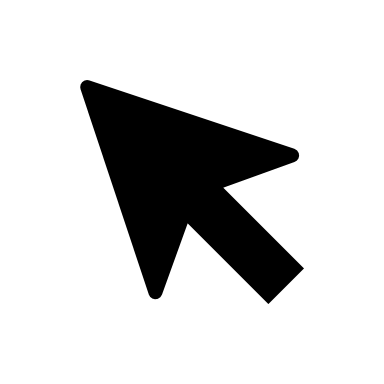 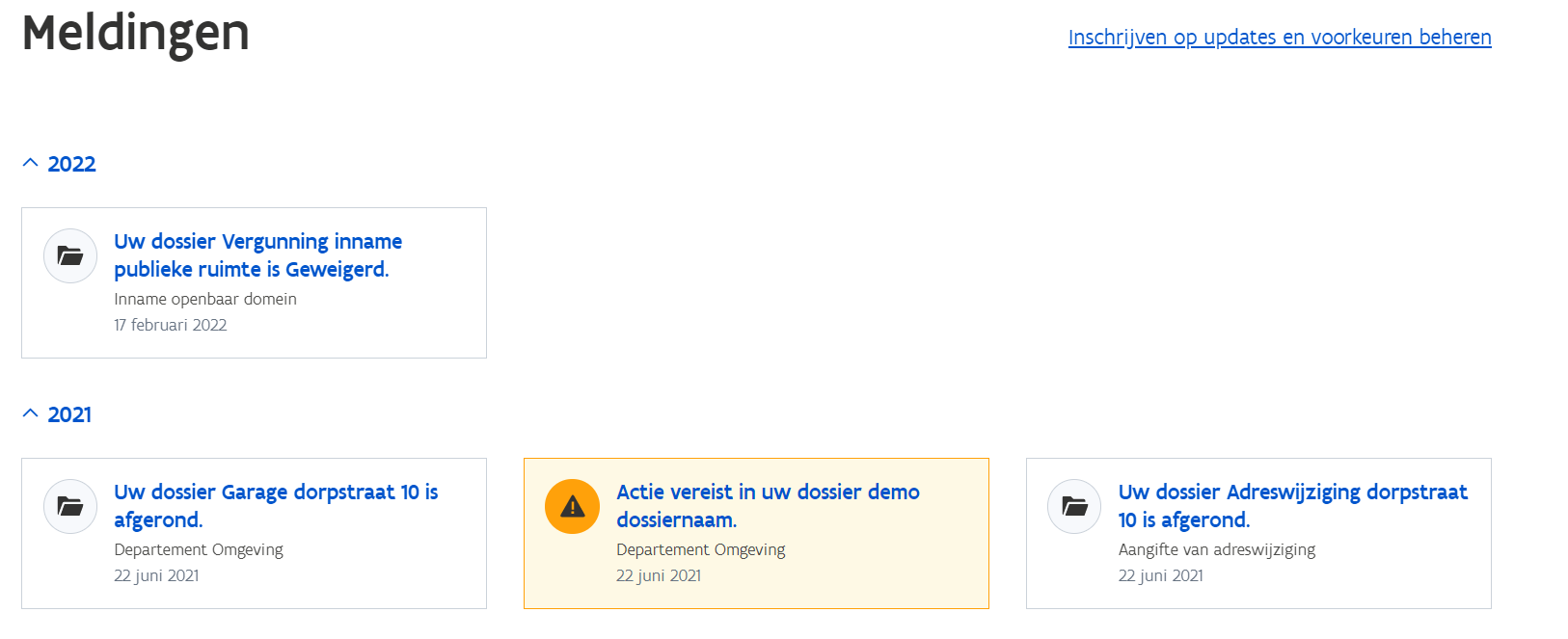 124
Case 4b – Autobestuurder Bieke T.
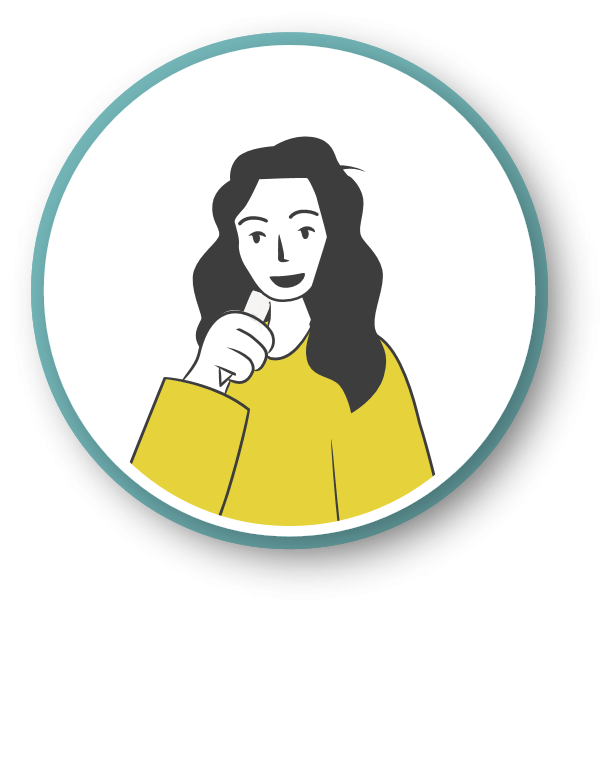 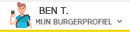 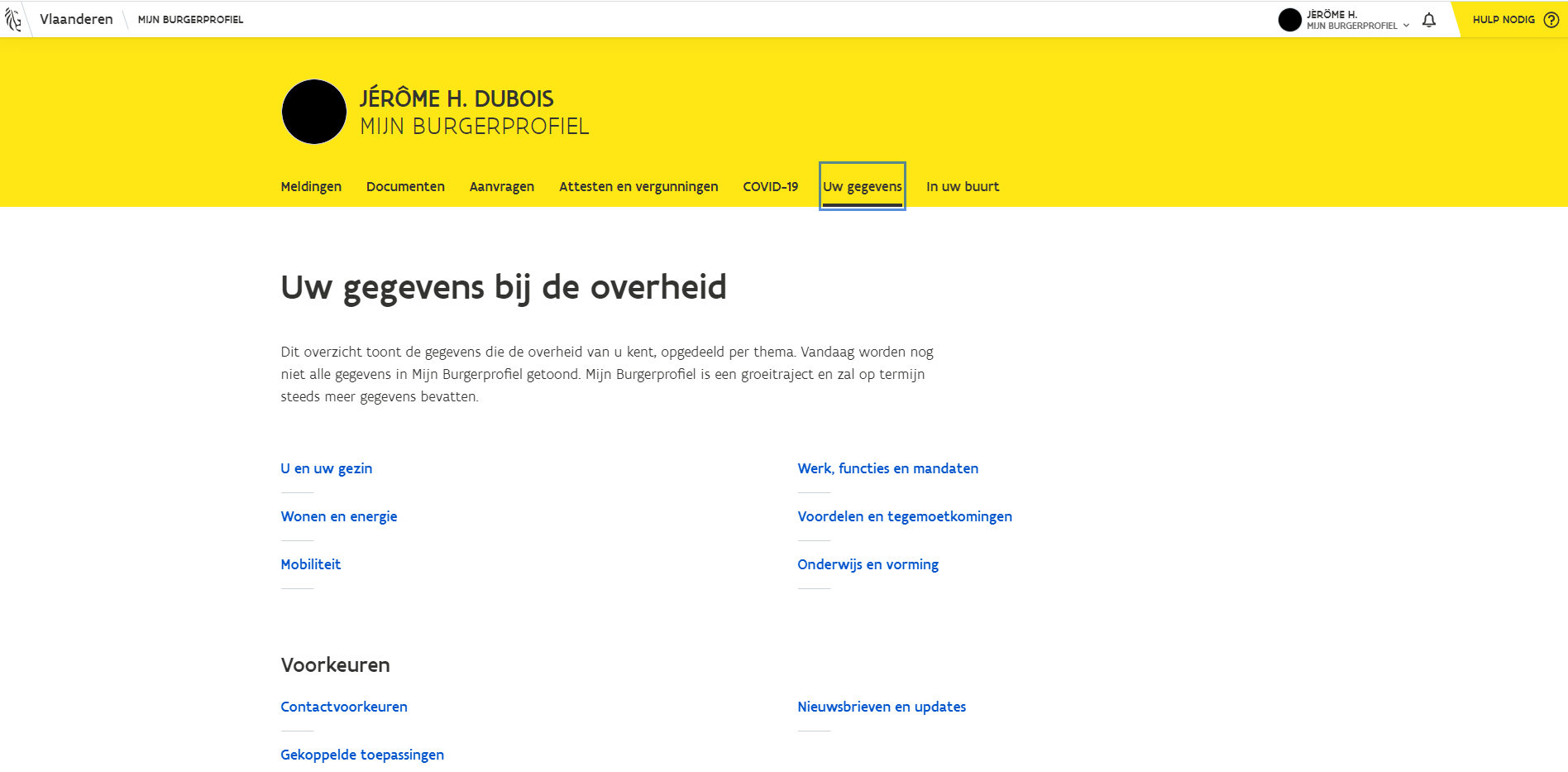 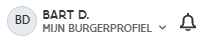 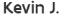 BIEKE T.
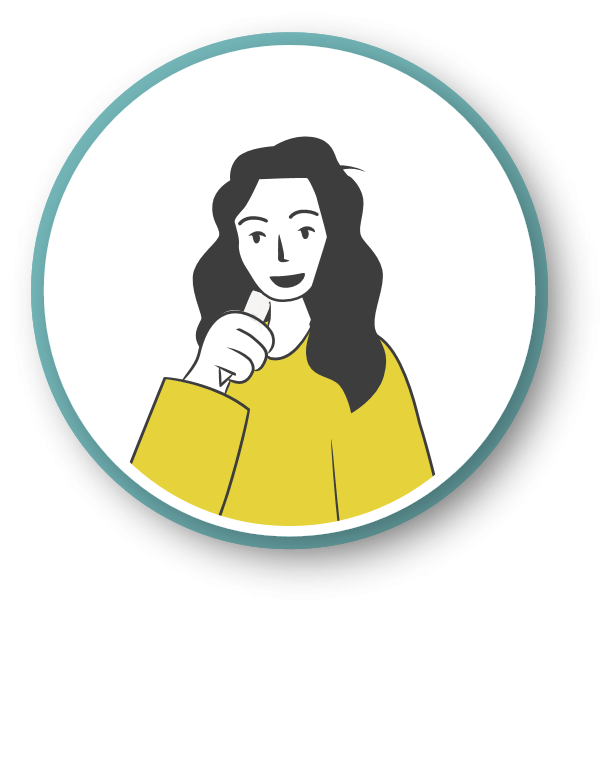 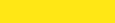 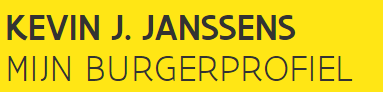 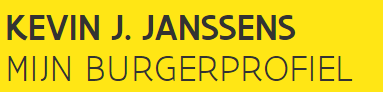 Bieke T.
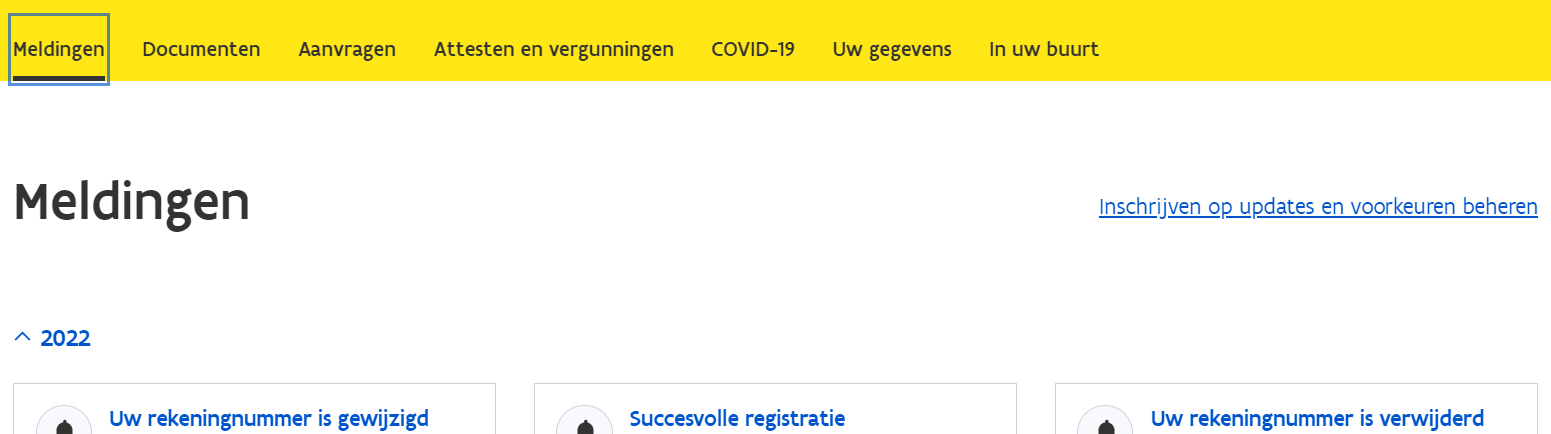 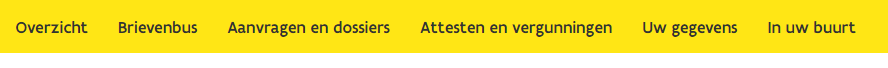 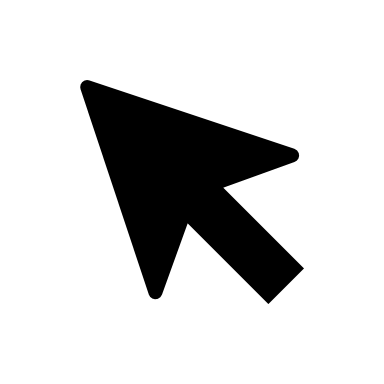 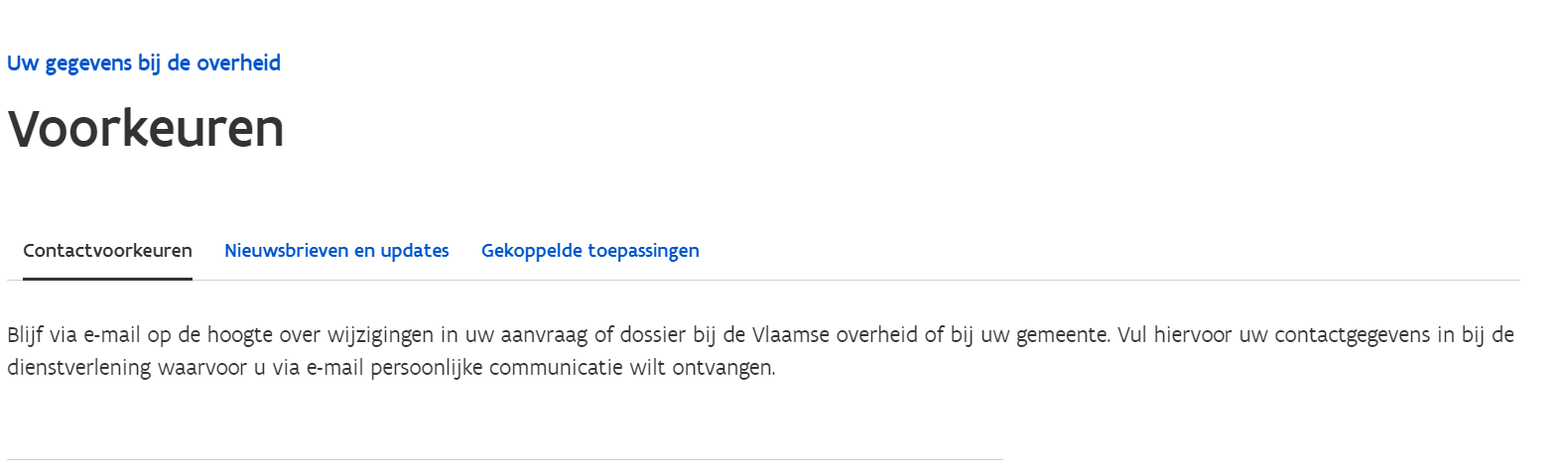 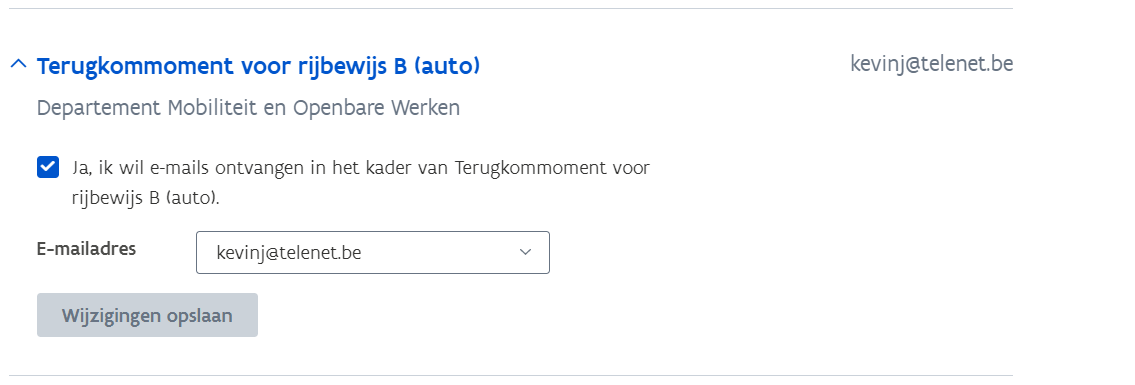 125
Case 4b – autobestuurder Ben T.
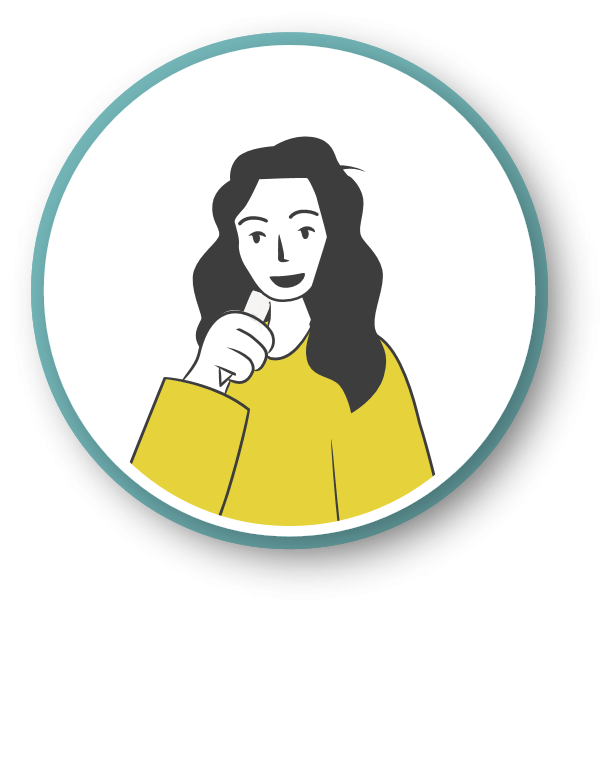 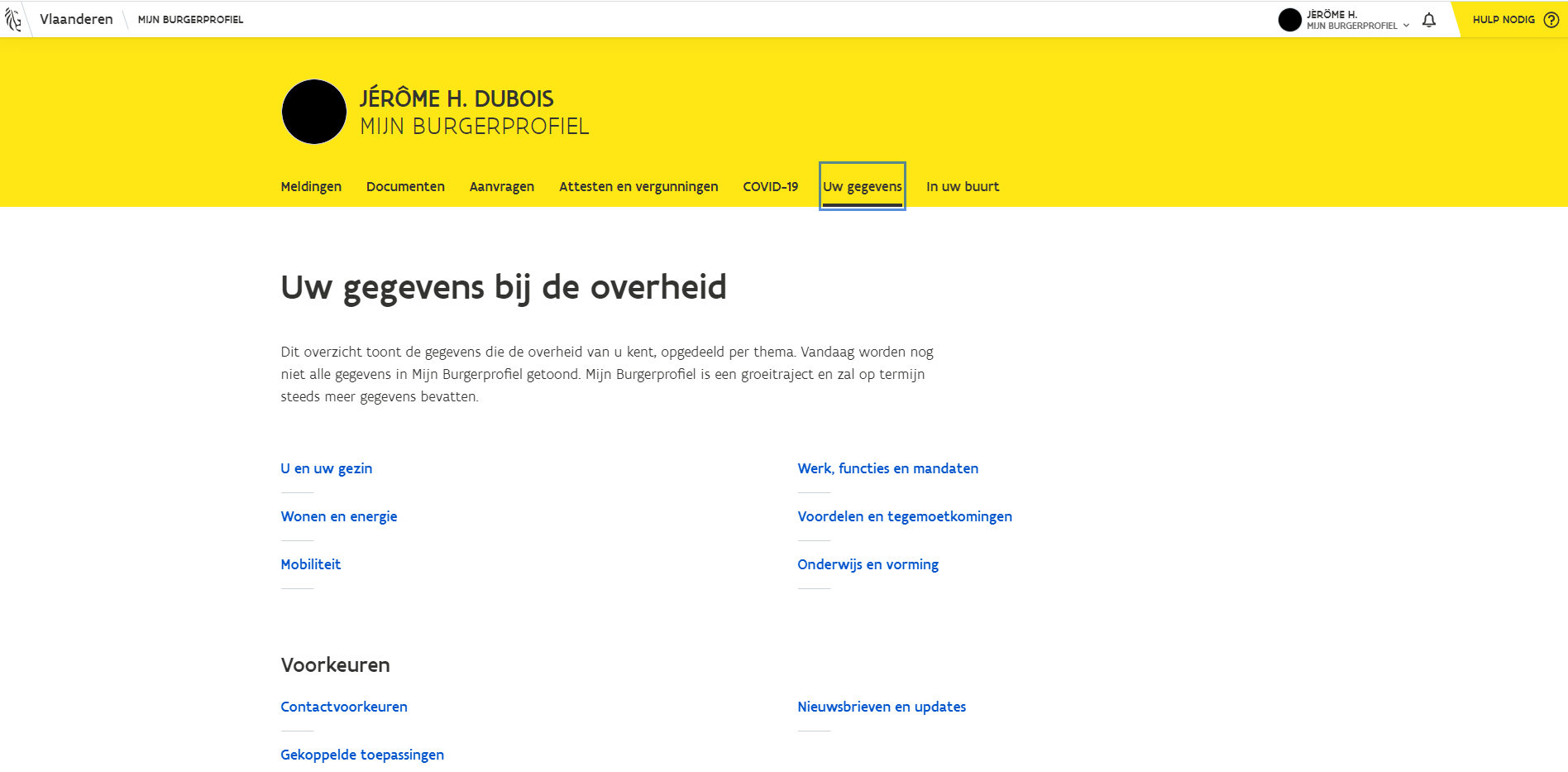 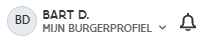 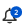 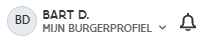 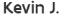 BIEKE T.
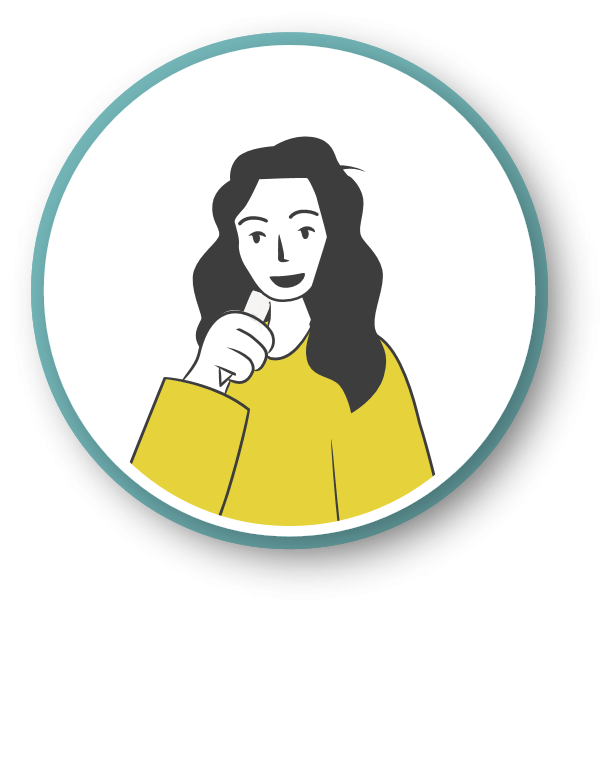 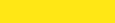 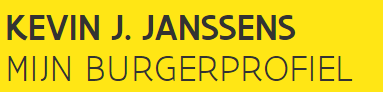 Bieke T.
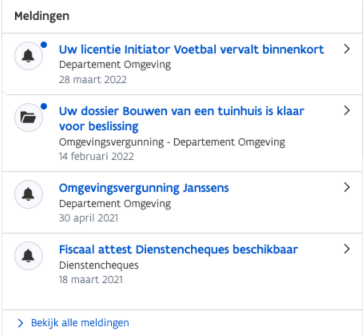 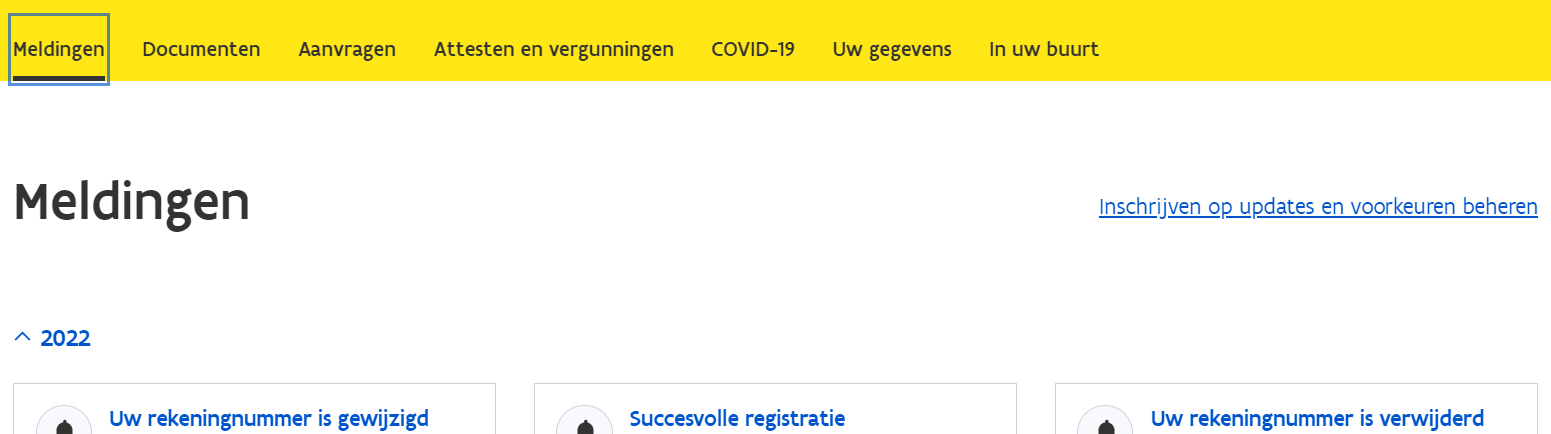 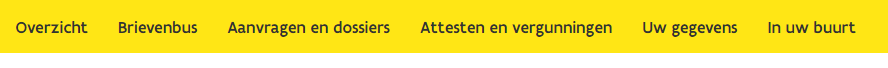 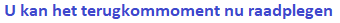 Hoe wordt Bieke op de hoogte gebracht (wanneer ze het terugkommoment kan raadplegen in Mijn Burgerprofiel)?
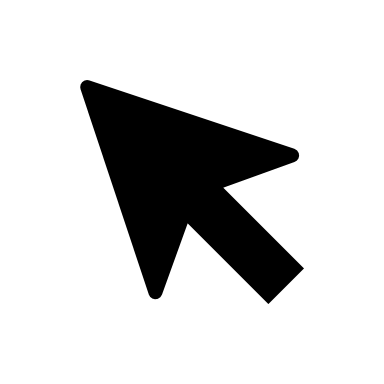 Via e-mail
Via een melding
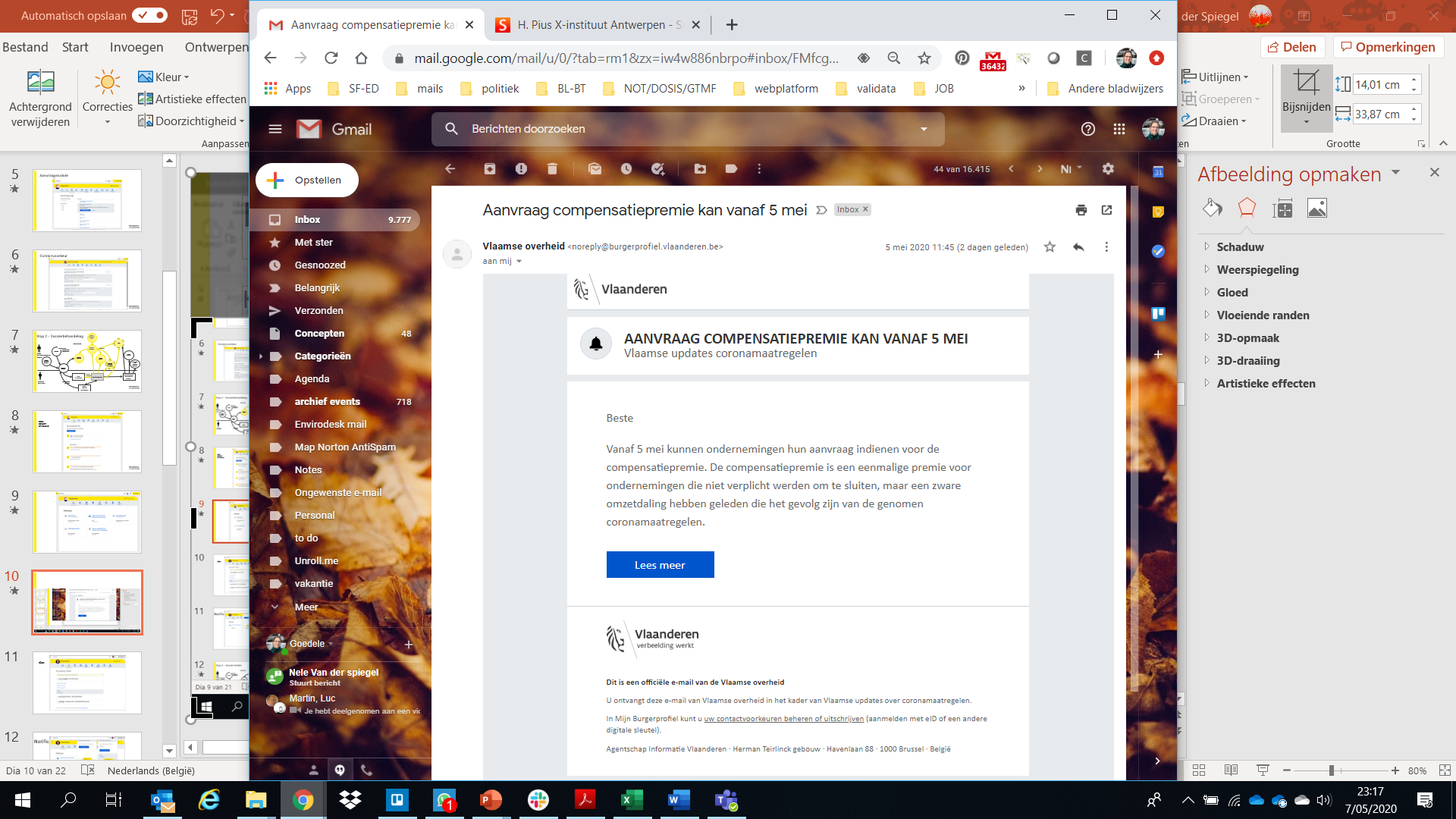 Fictief voorbeeld
126
Case 5a – Vrachtwagenchauffeur Jérôme H.
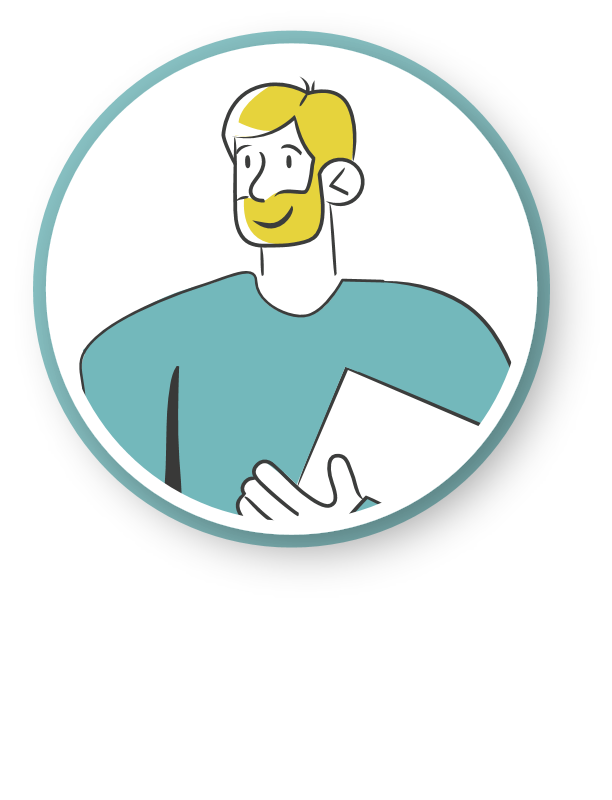 Jérôme wil kunnen nagaan hoeveel bijscholing hij dit jaar nog moet volgen.
Jérôme H.
27  jaar
Vrachtwagenchauffeur
Rijbewijs C
Moet jaarlijks 35u nascholing volgen
Jérôme kan via het tabblad Uw gegevens nagaan of en wanneer hij bijscholingen dient te volgen.
127
[Speaker Notes: (vincent)]
Case 5a – Vrachtwagenchauffeur Jérôme H.
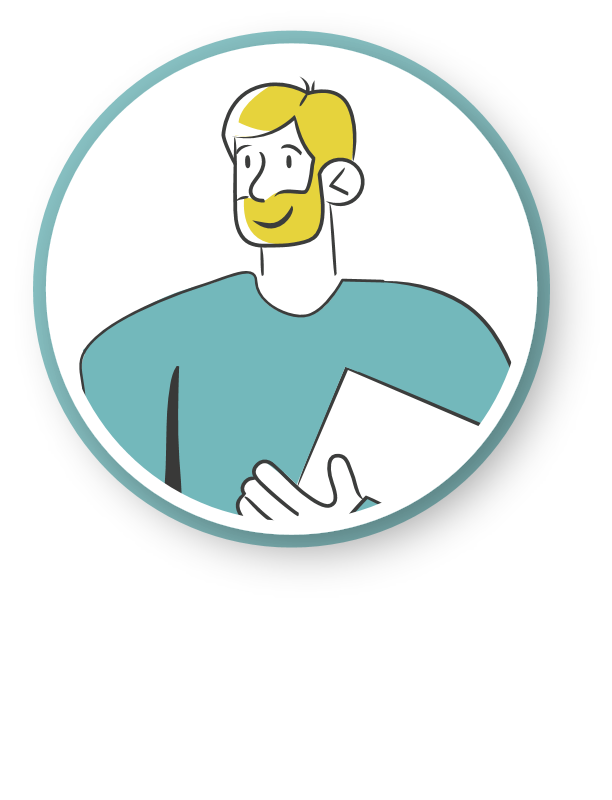 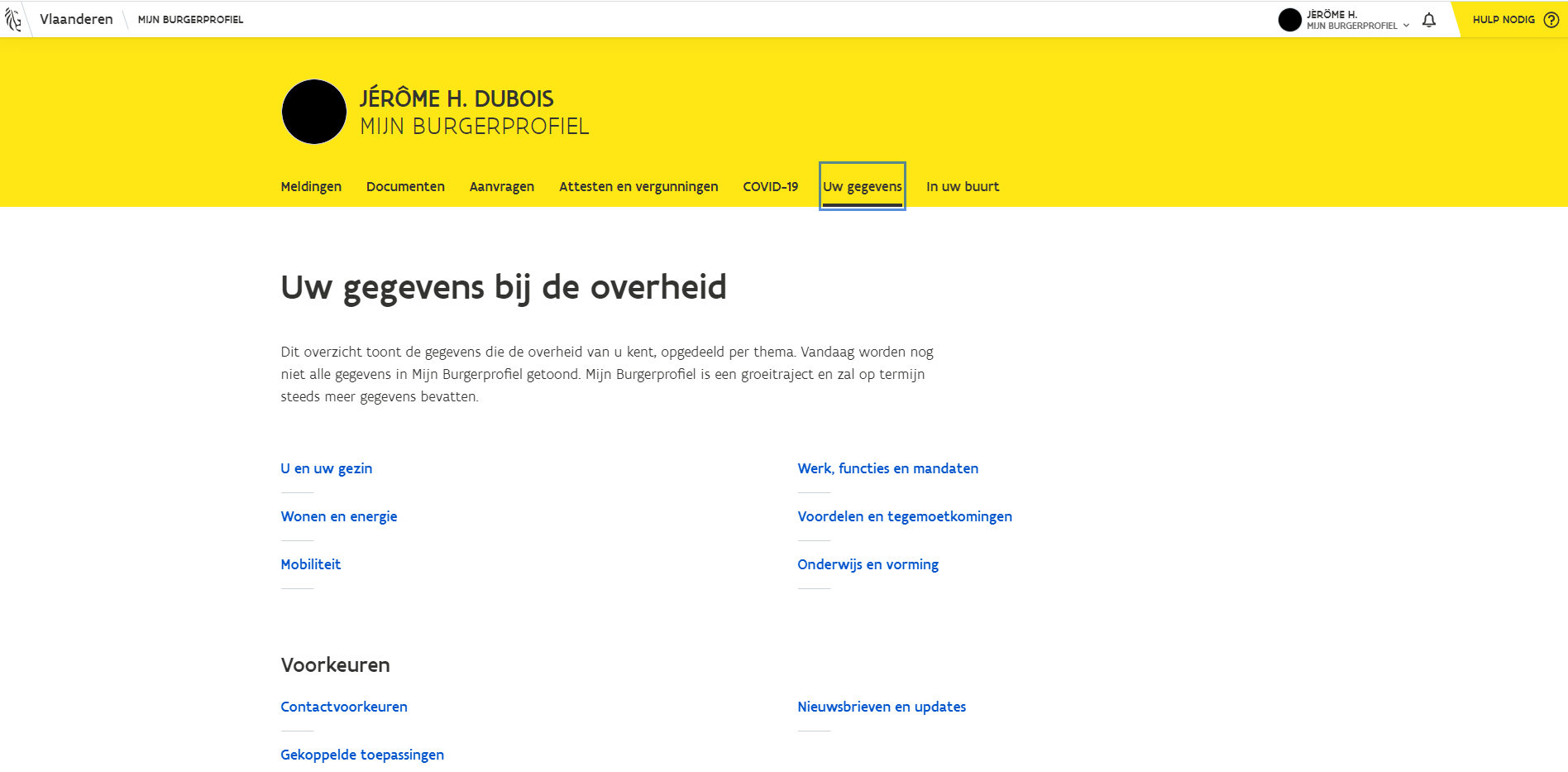 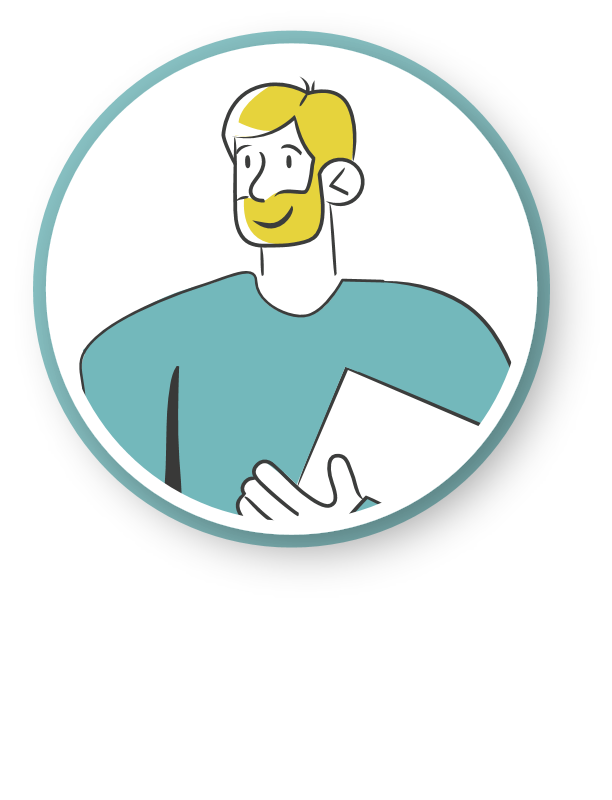 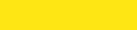 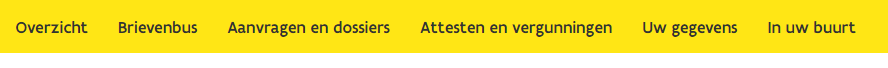 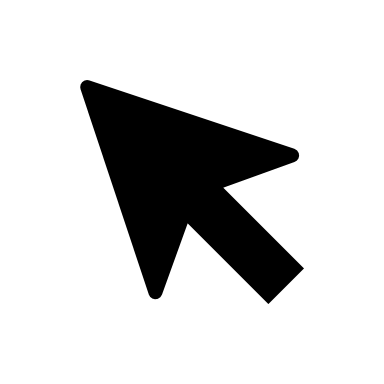 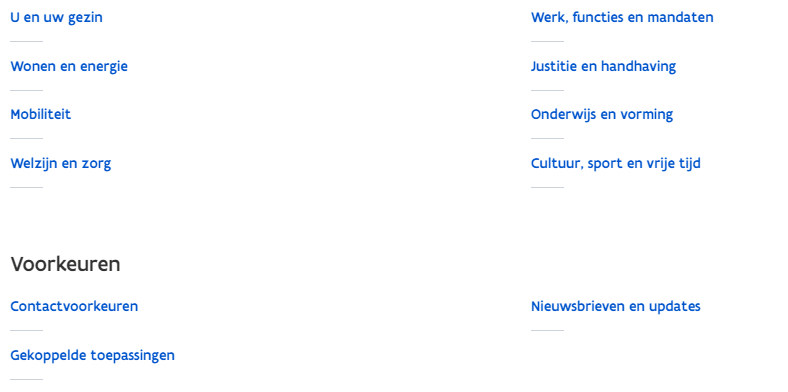 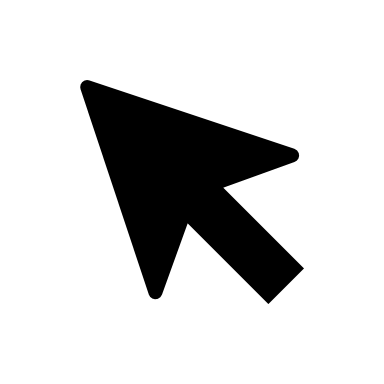 128
[Speaker Notes: Raadplegen van gevolgde bijscholingen = thema mobiliteit]
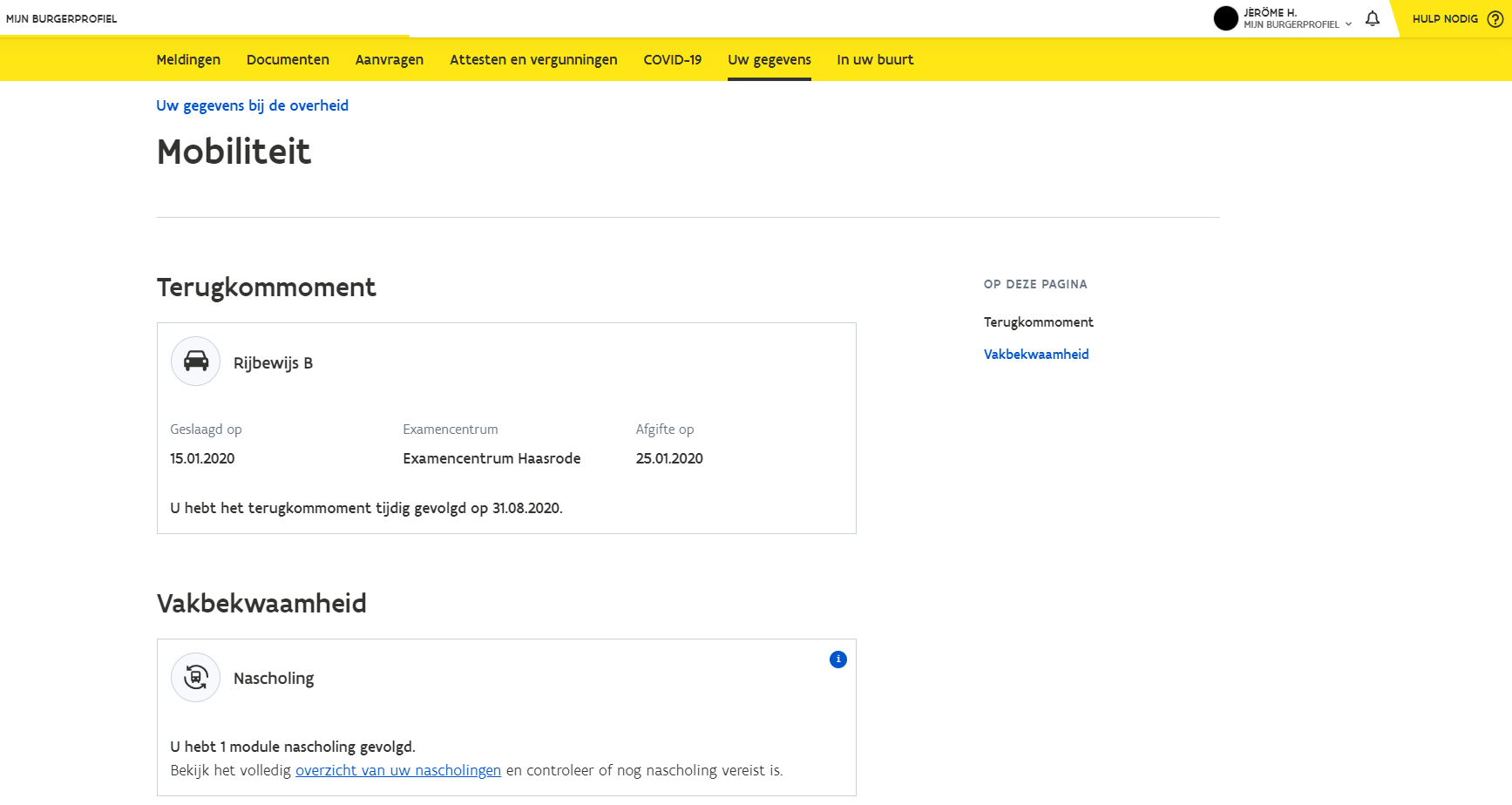 Case 5a – Vrachtwagenchauffeur Jérôme H.
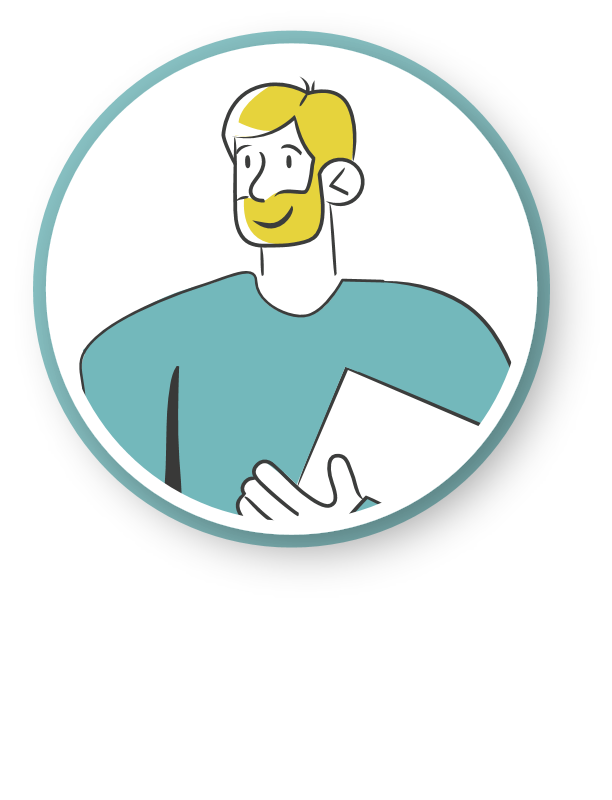 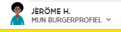 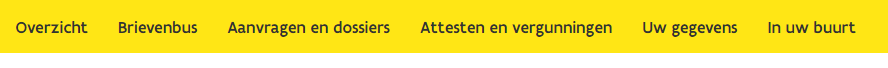 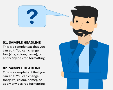 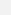 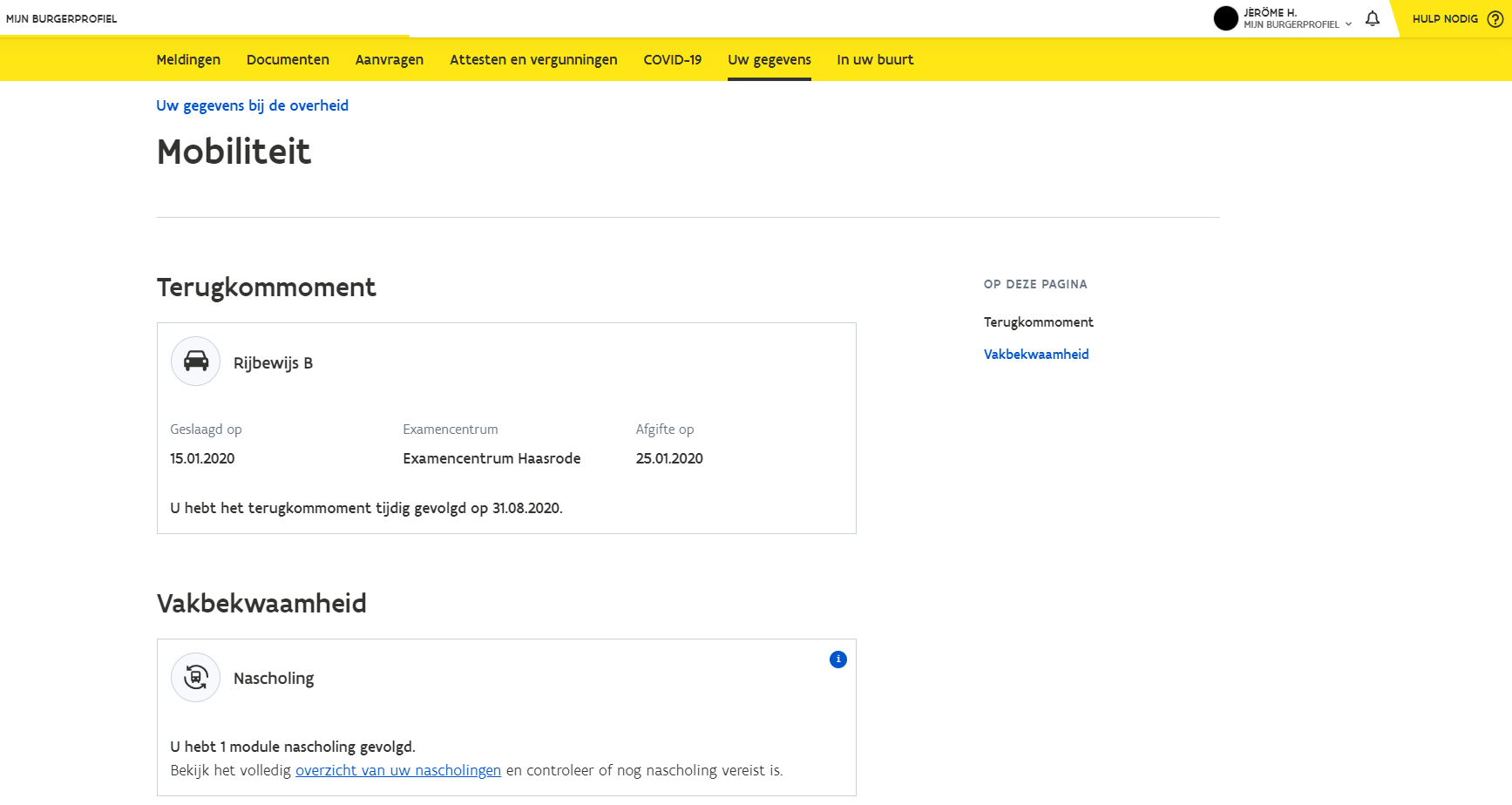 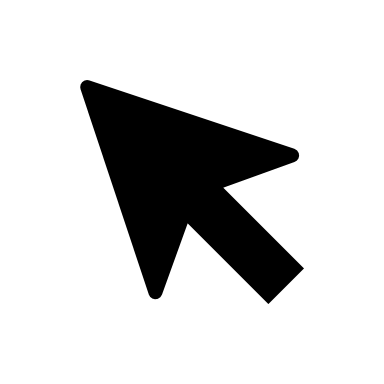 129
[Speaker Notes: Blokje Vakbekwaamheid -> klikken om detailpagina te openen]
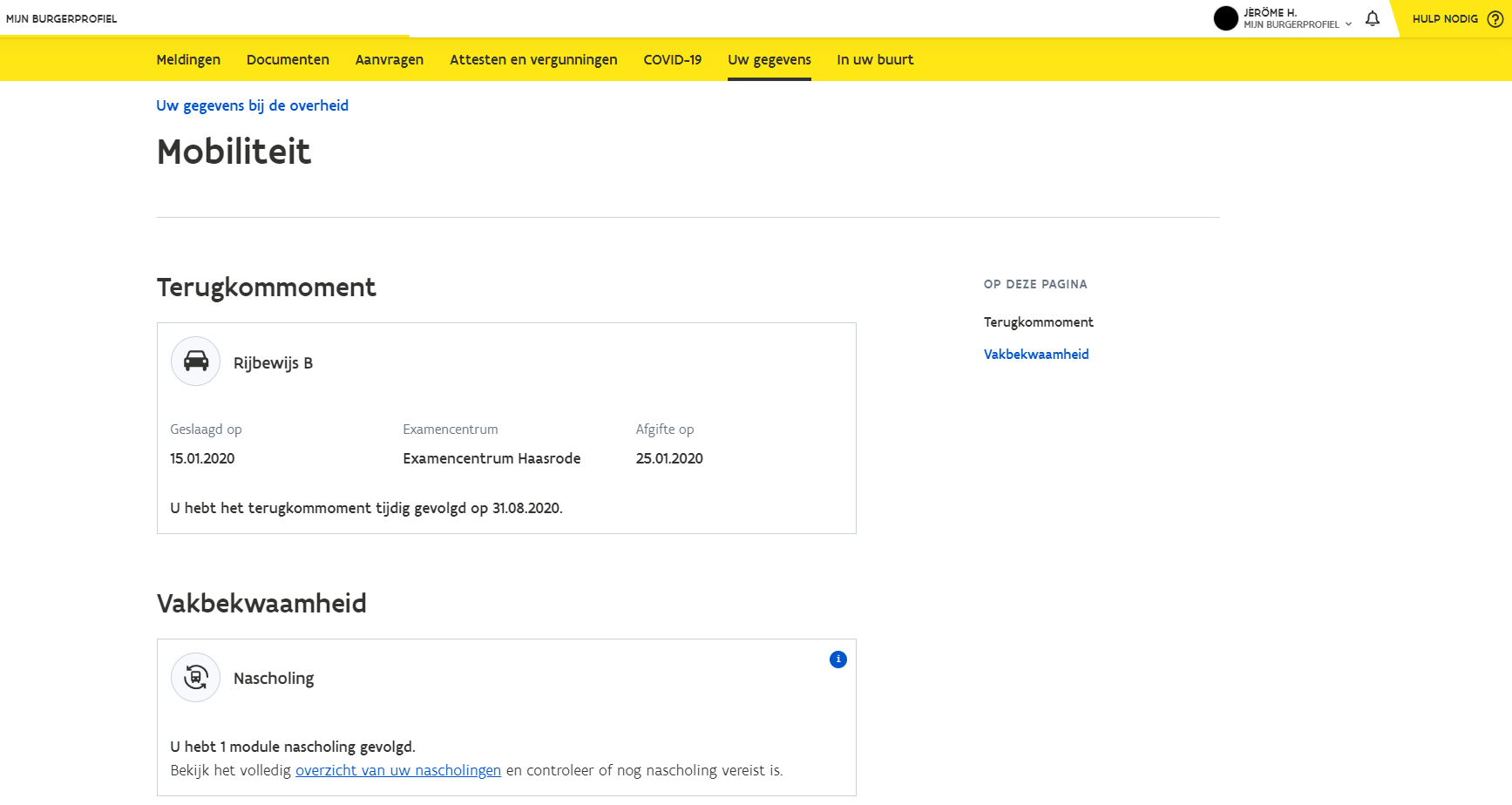 Case 5a – Vrachtwagenchauffeur Jérôme H.
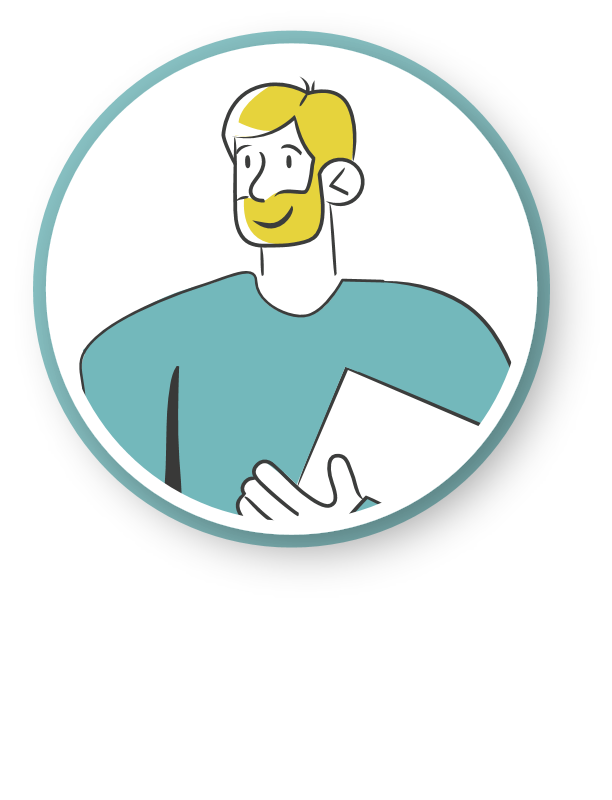 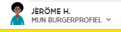 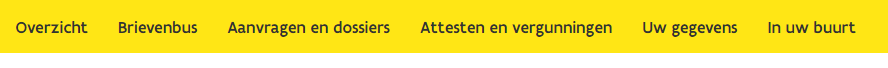 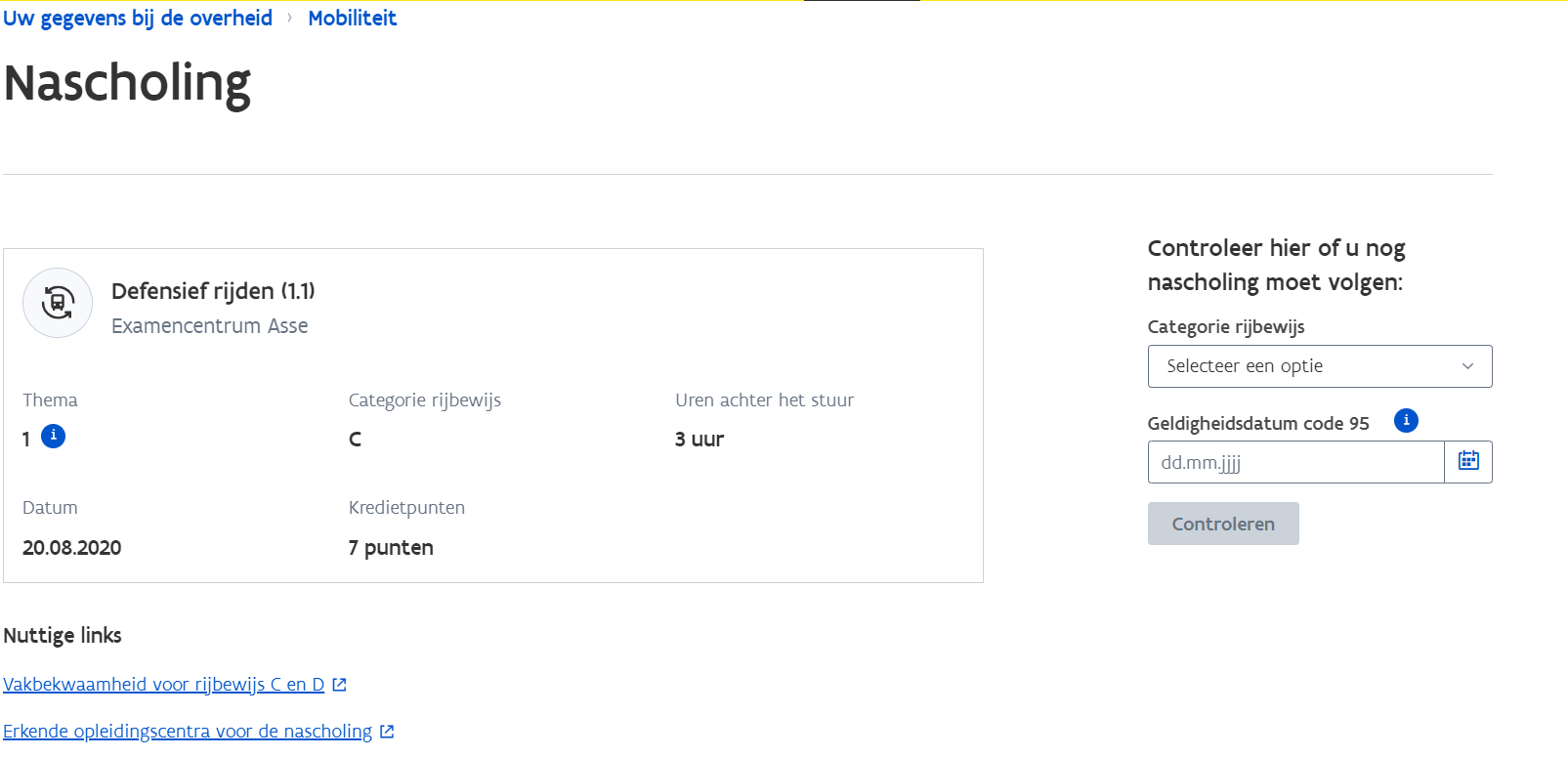 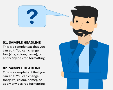 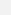 Thema 1 = Nascholing in rationeel rijden op basis van de veiligheids-voorschriften
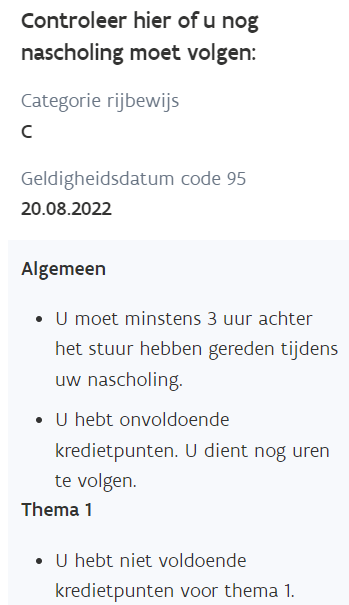 Simulator om te controleren of u alle nodige nascholingen hebt gevolgd
Overzicht gevolgde nascholingen
Handige links naar extra informatie
En of u voldoende praktijkuren hebt
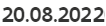 130
130
[Speaker Notes: Blokje Vakbekwaamheid -> klikken om detailpagina te openen]
Case 5b – Inburgeraar Cynthia D.
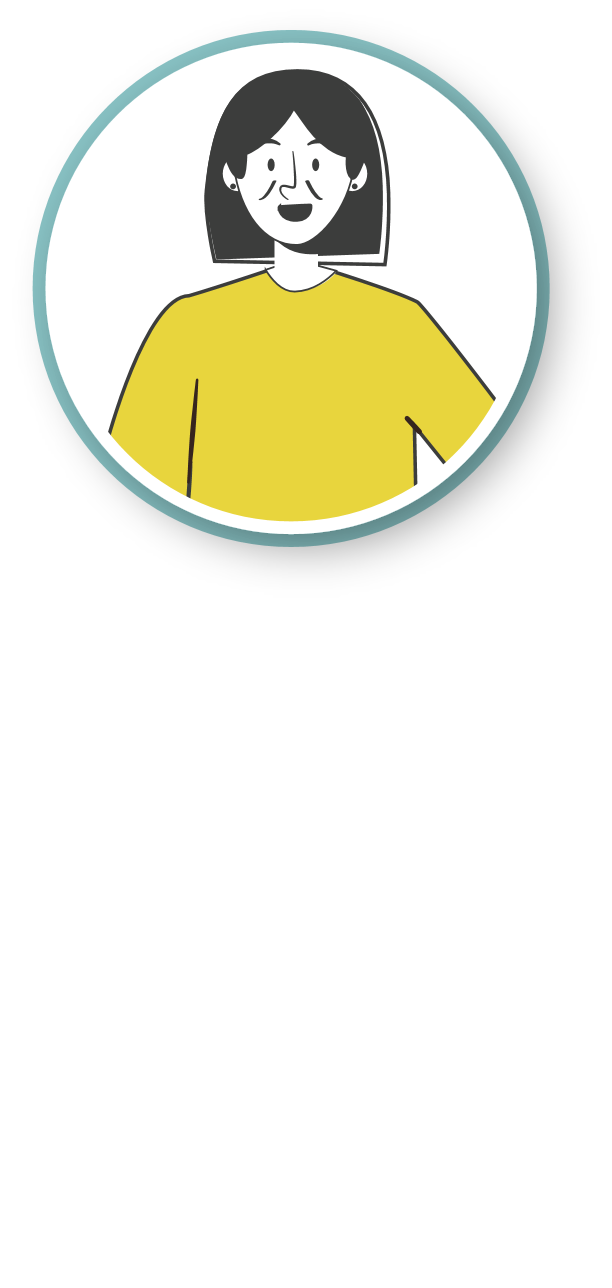 Cynthia wil haar gevolgde cursussen kunnen raadplegen.
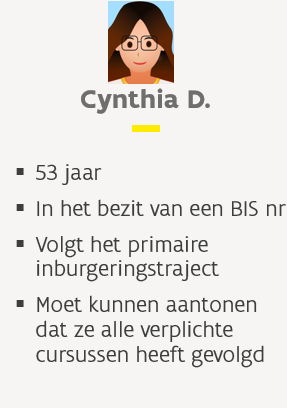 Cynthia kan via het tabblad Uw gegevens haar gevolgde cursussen raadplegen.
131
[Speaker Notes: Traject dat volwassen inburgeraars volgen. Het bestaat uit een primair en een (facultatief) secundair traject.  
Het primaire traject wordt gecoördineerd door een onthaalbureau en duurt ongeveer een jaar. Het is verplicht voor sommige inburgeraars. Tijdens het inburgeringstraject volgt de inburgeraar een cursus Nederlands, een cursus maatschappelijke oriëntatie en een programma loopbaanoriëntatie. De inburgeraar krijgt ook individuele trajectbegeleiding. 
Reguliere voorzieningen staan in voor het secundaire inburgeringstraject. Zo kan de inburgeraar na het primaire traject een beroepsopleiding of een opleiding tot zelfstandig ondernemerschap volgen. Daarnaast kan hij ook verder Nederlands studeren, zich in het hoger onderwijs inschrijven of kiezen voor vrijwilligerswerk.]
Case 5b – Inburgeraar Cynthia D.
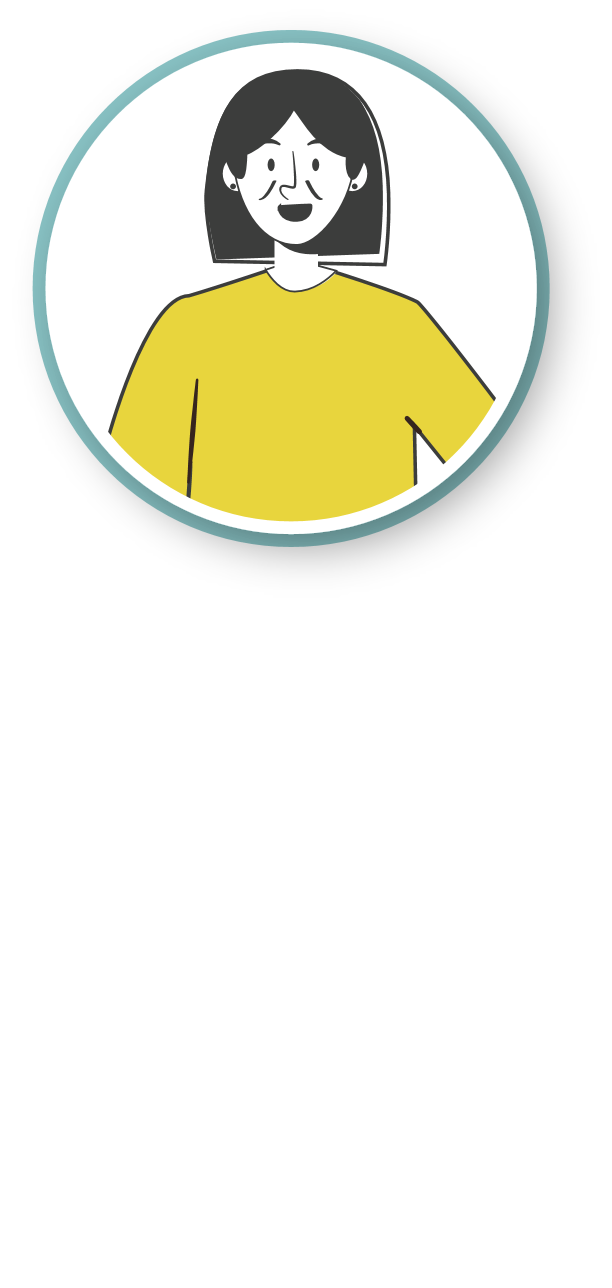 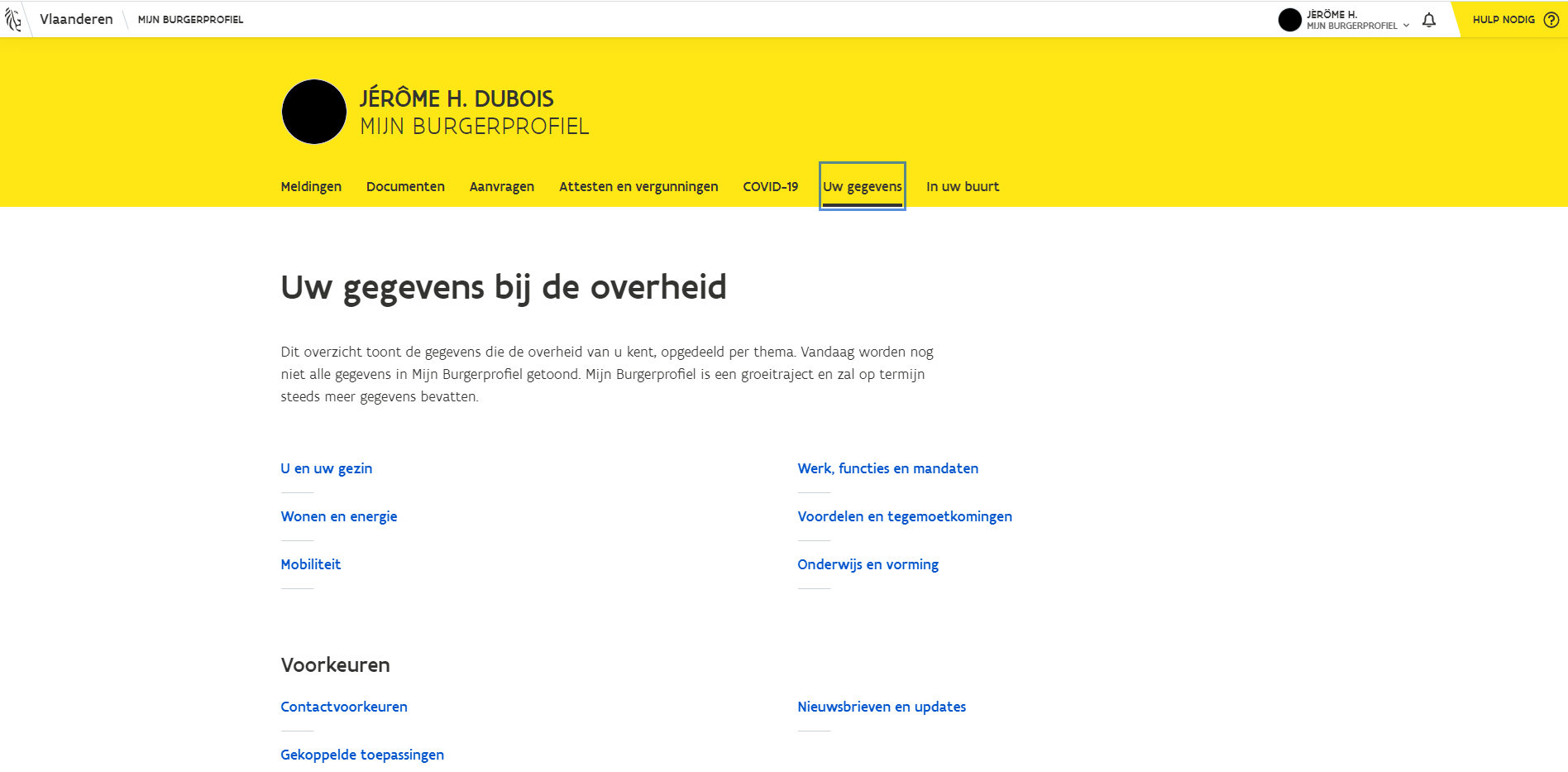 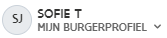 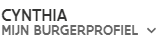 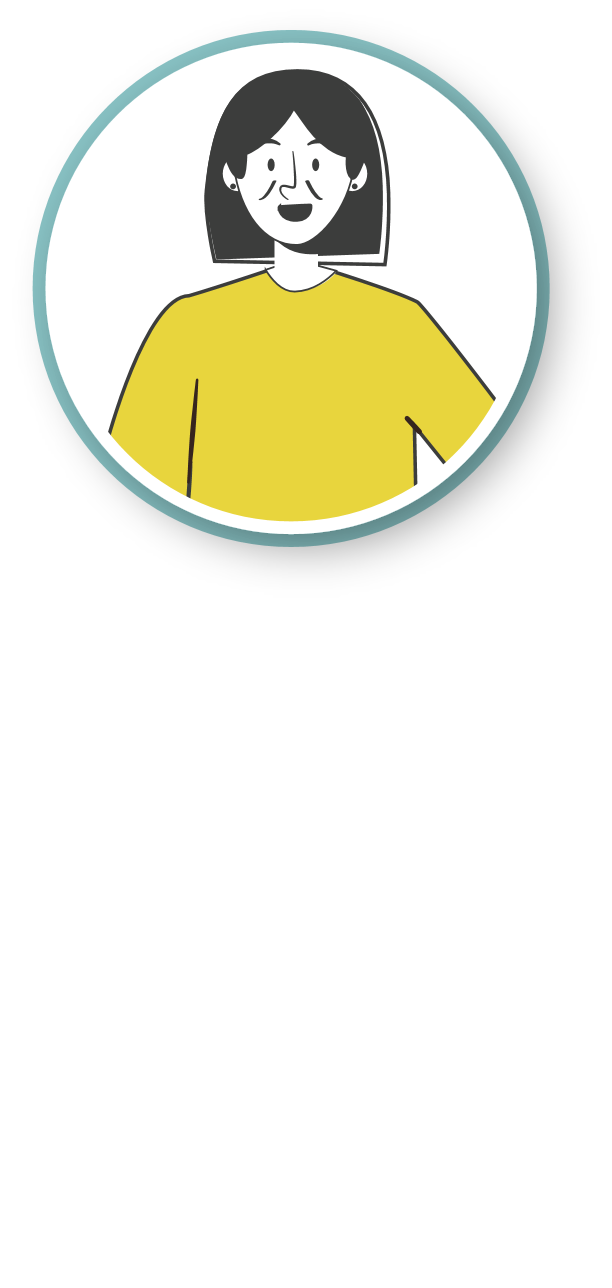 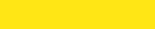 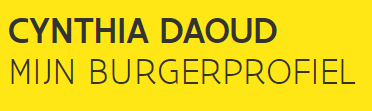 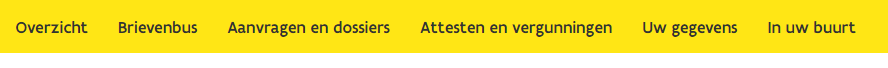 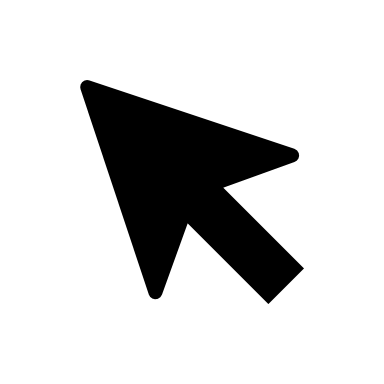 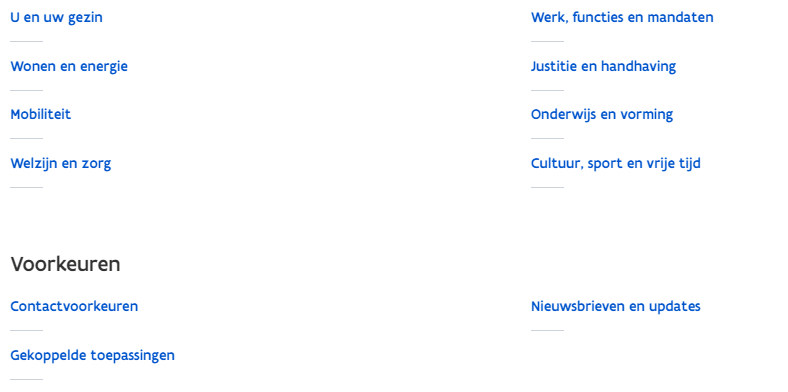 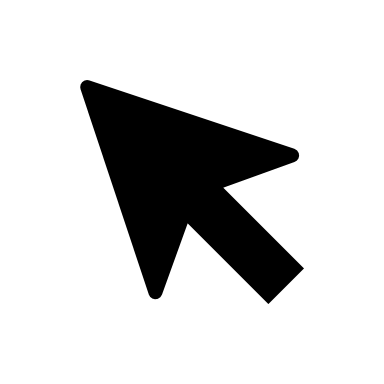 132
Case 5b – Inburgeraar Cynthia D.
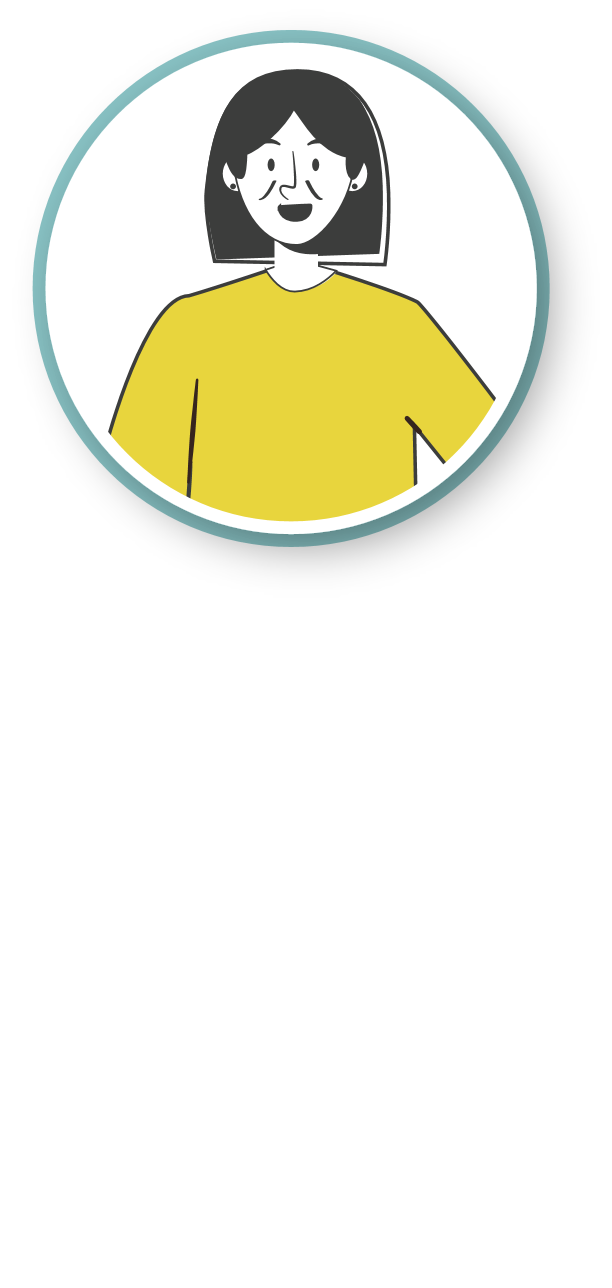 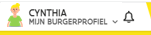 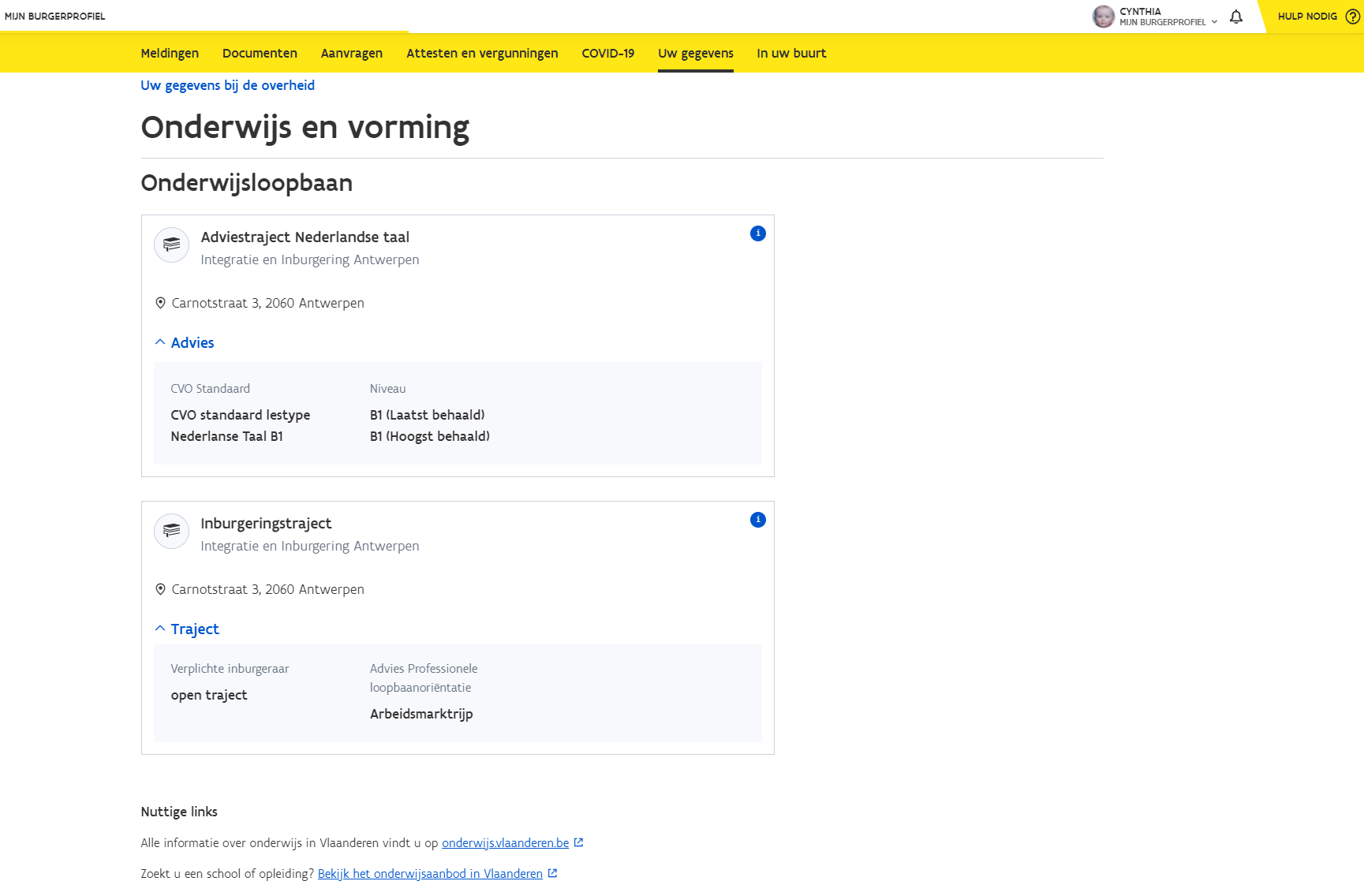 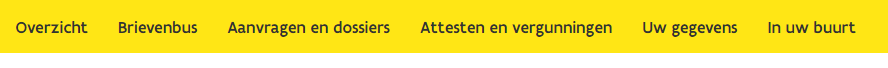 Overzicht gevolgde cursussen
133
[Speaker Notes: Aanmelden in Mijn Burgerprofiel met een BIS nr is mogelijk. Bij U en uw gezin worden echter geen gegevens getoond over identiteit, gezinssamenstelling en afstamming.]
Case 5c – Ludo D., man met beperking
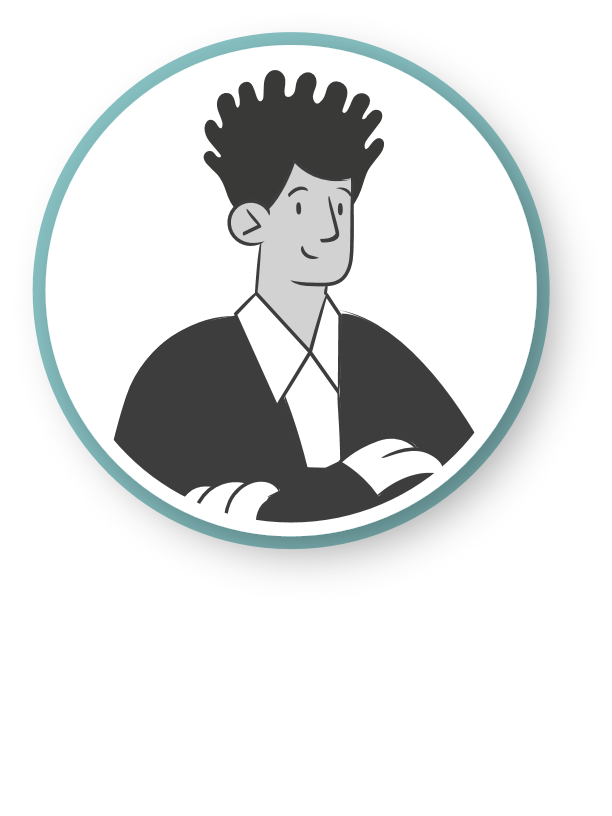 Ludo wil zijn persoonlijk budget en toegekende middelen raadplegen.
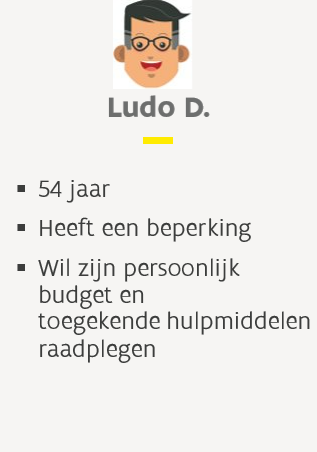 Ludo kan via het tabblad Uw gegevens zijn persoonlijk budget en middelen raadplegen.
134
[Speaker Notes: (vincent)]
Case 5c – Ludo D., man met beperking
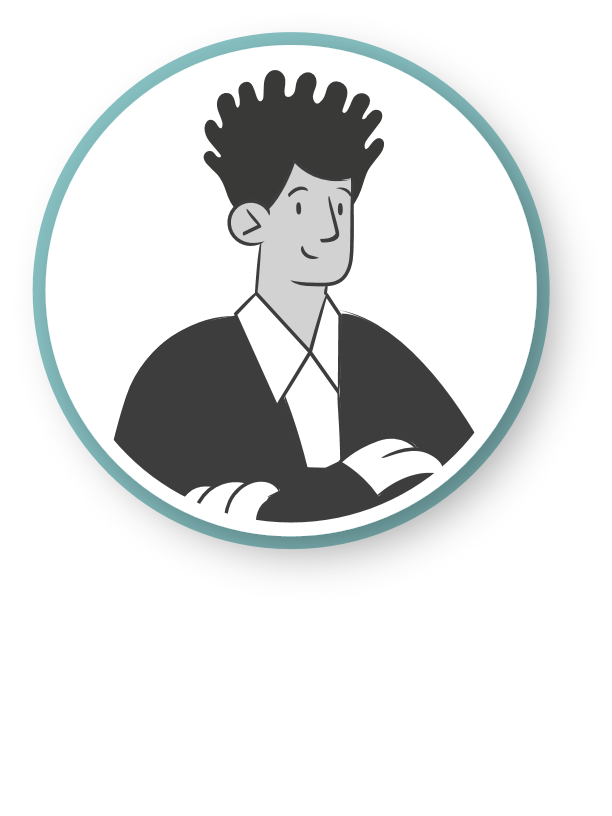 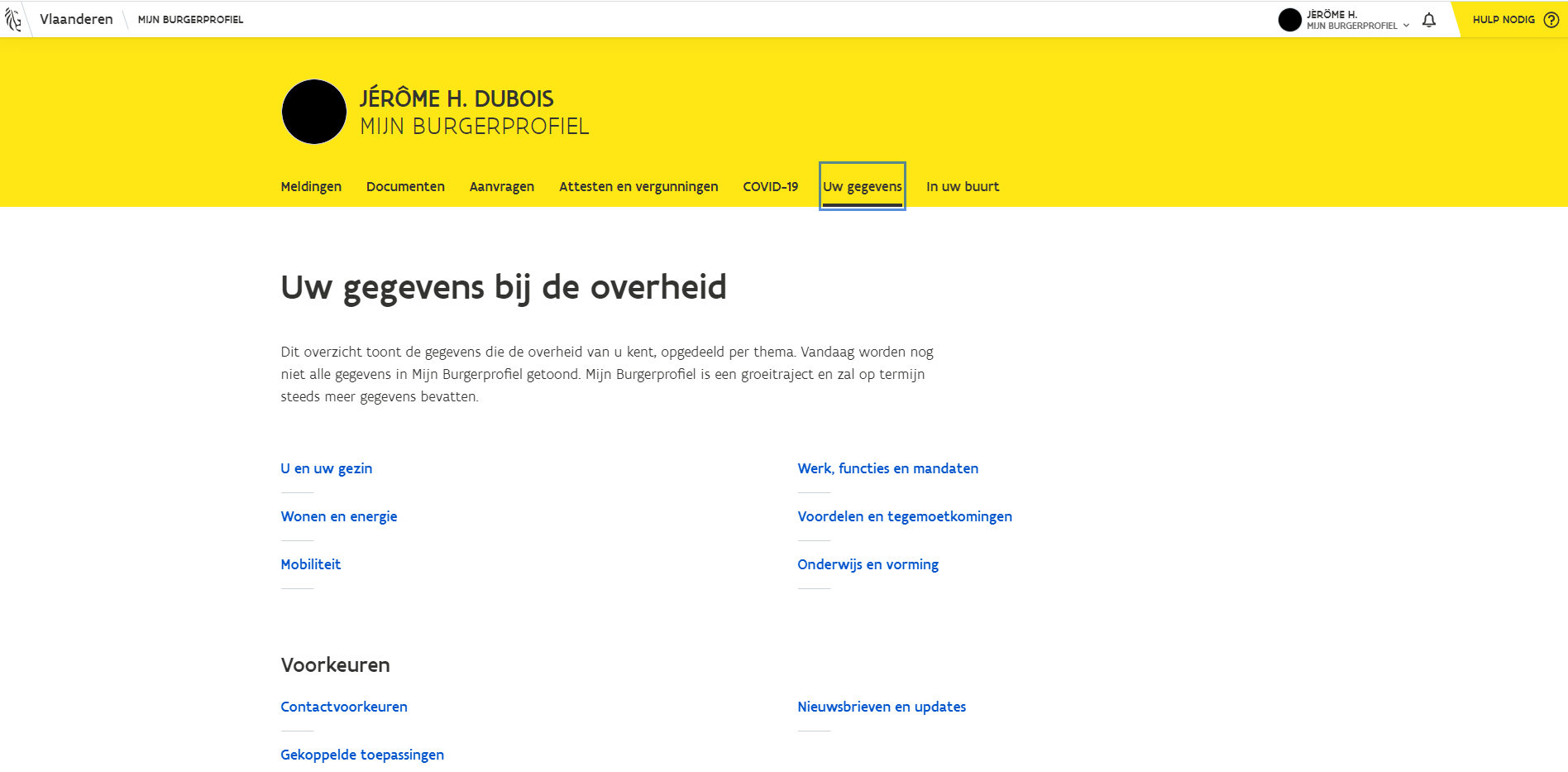 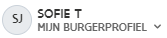 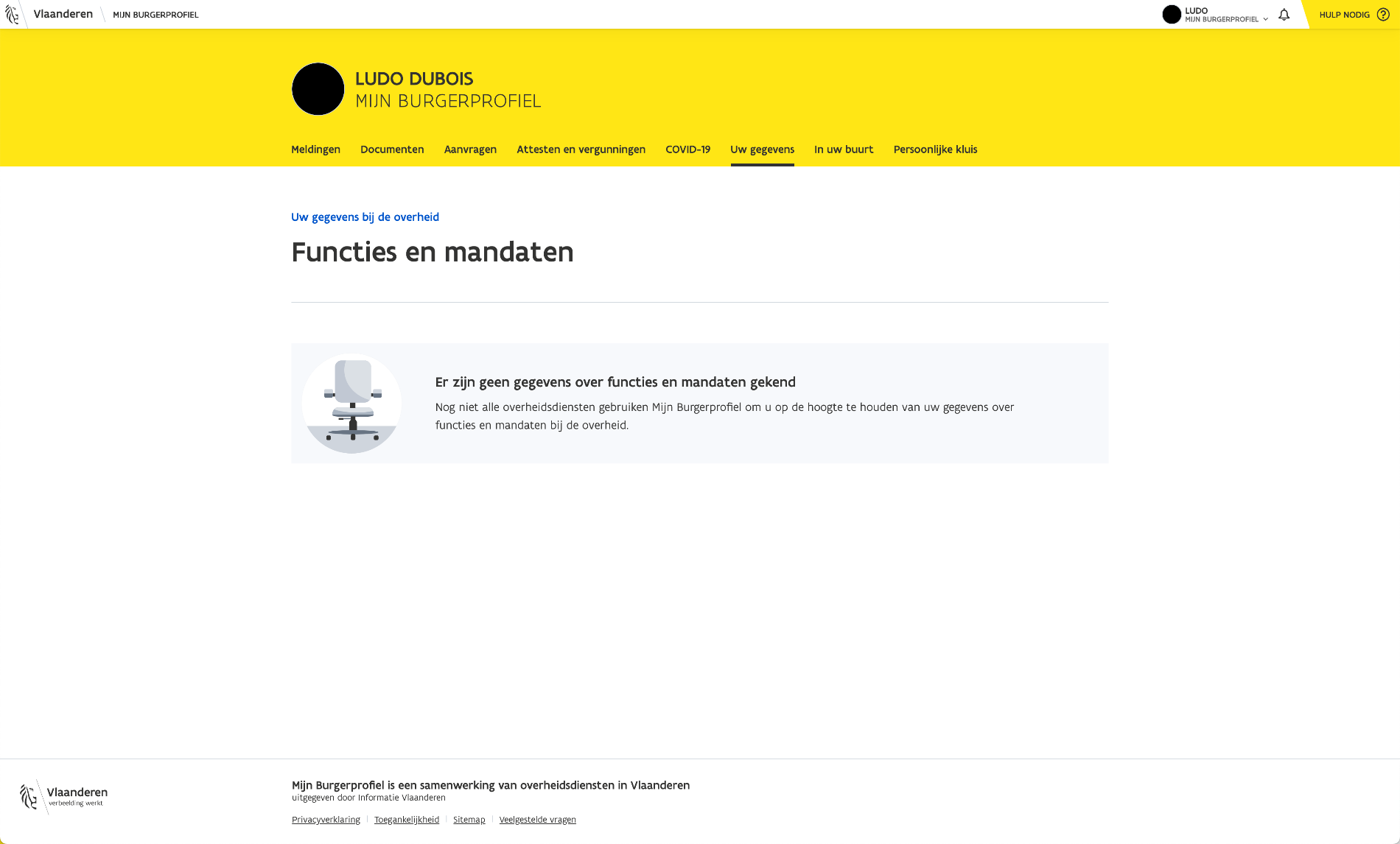 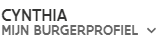 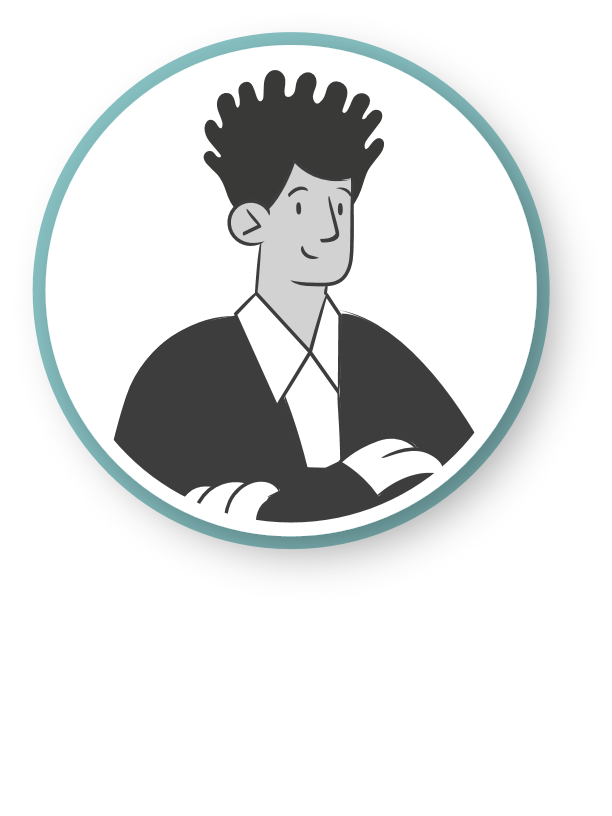 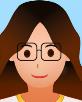 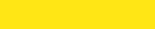 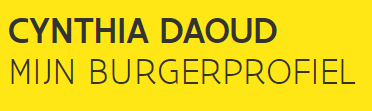 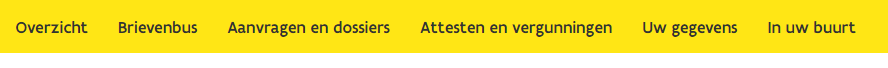 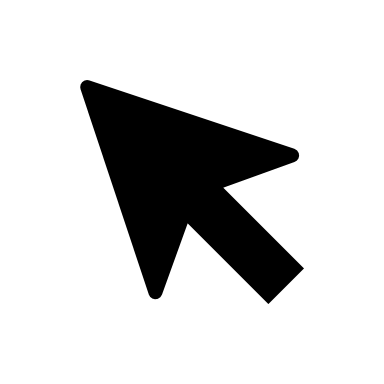 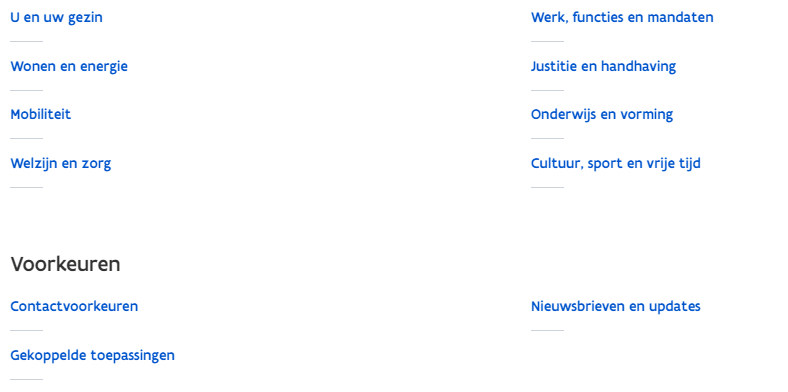 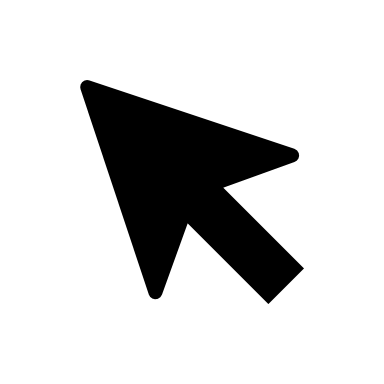 135
Case 5c – Ludo D., man met beperking
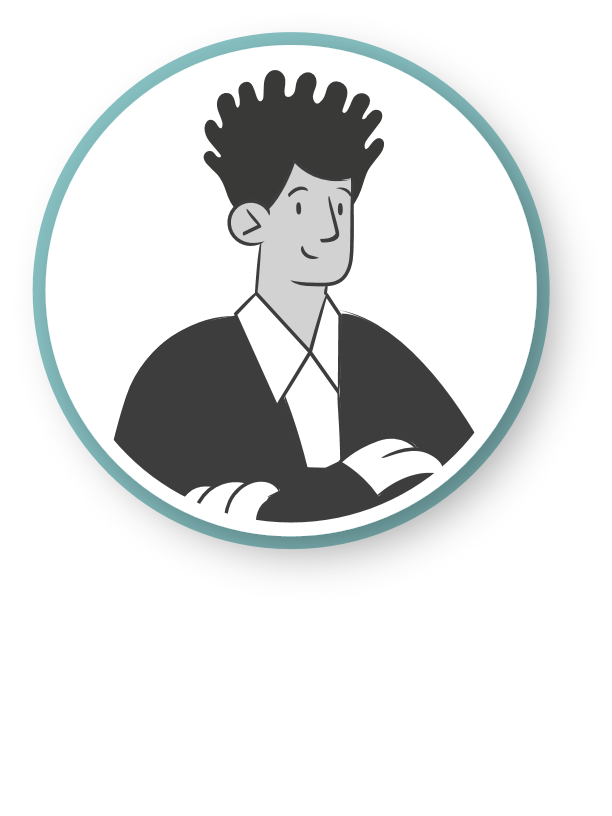 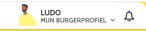 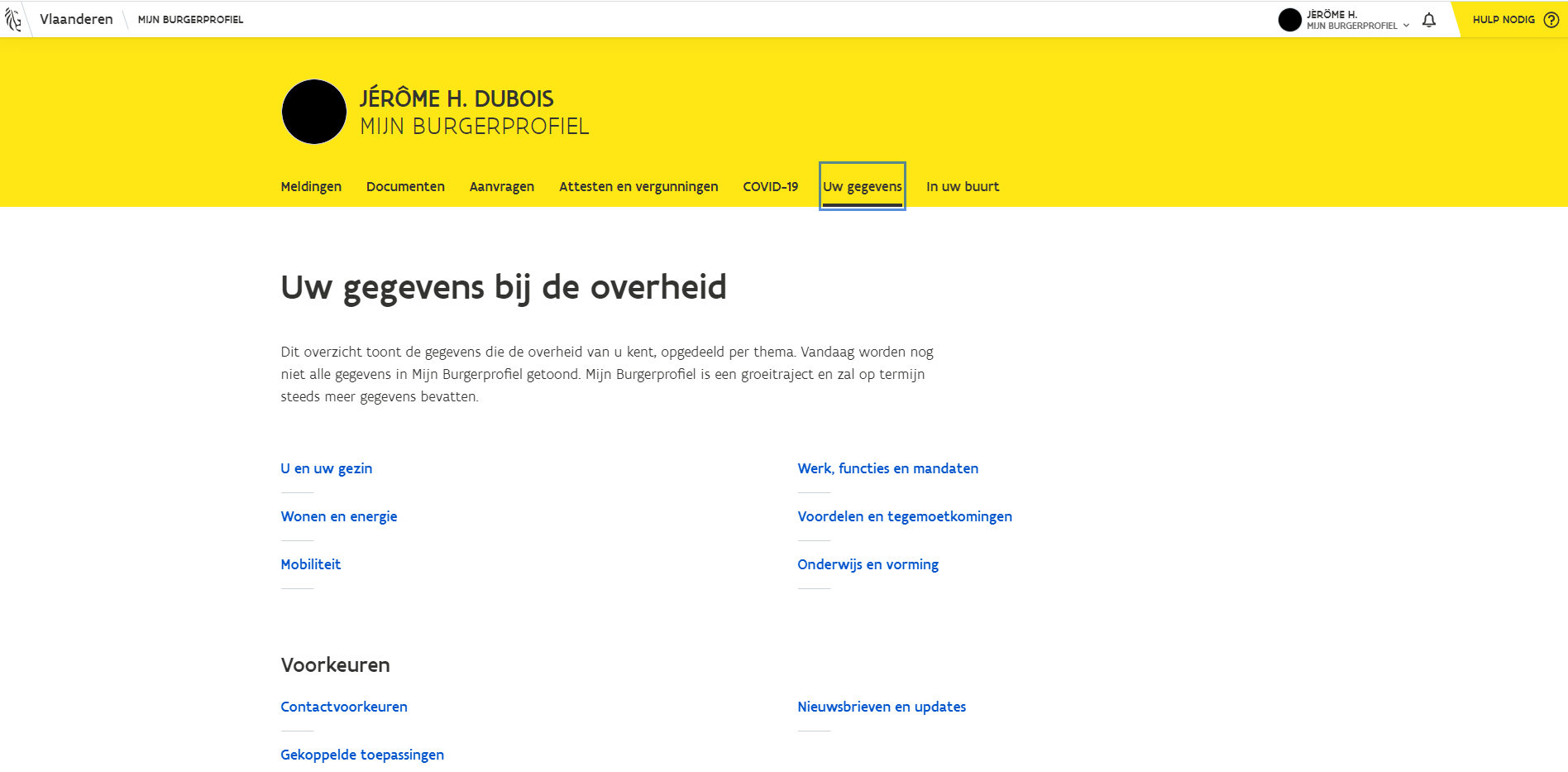 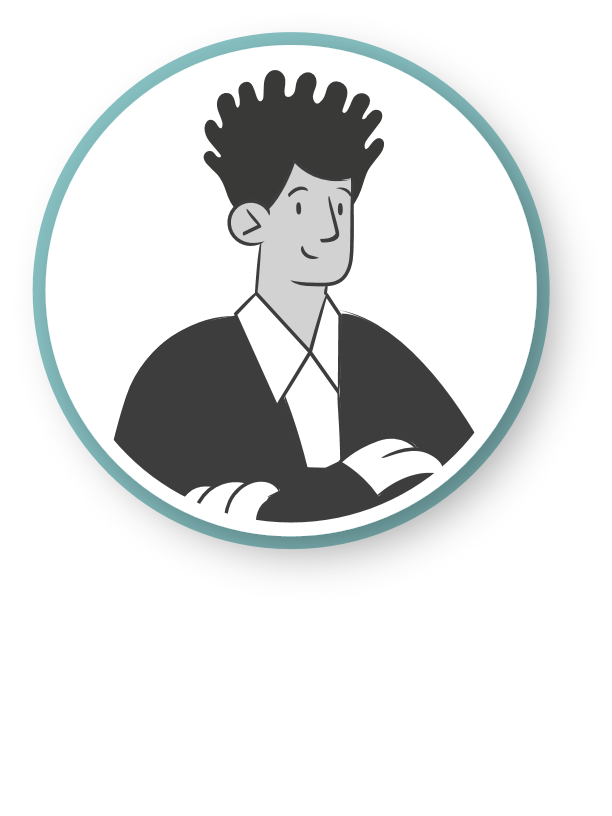 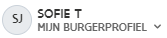 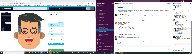 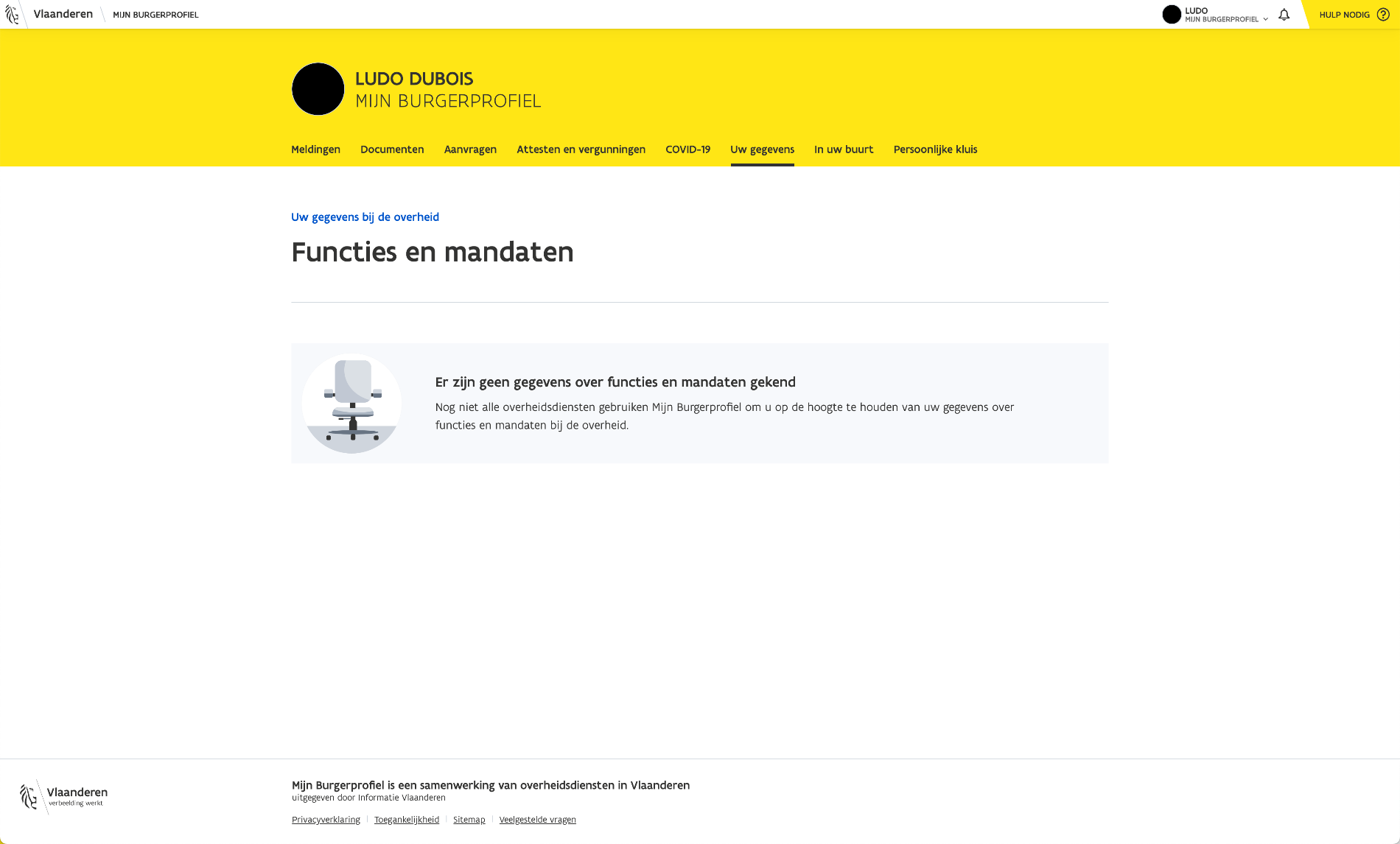 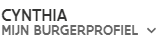 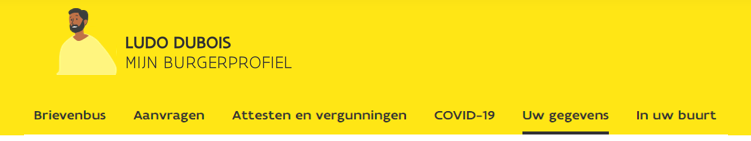 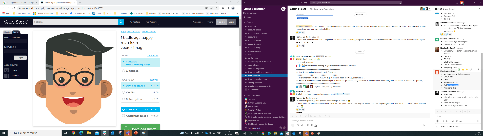 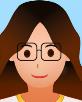 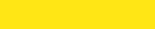 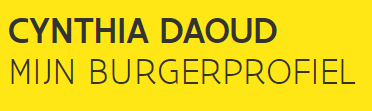 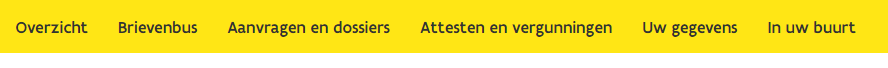 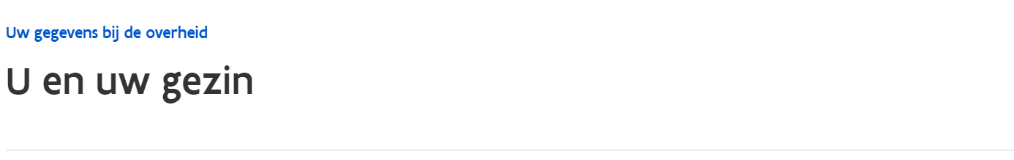 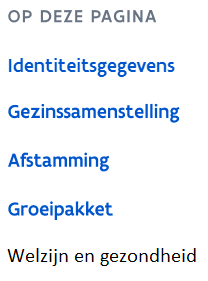 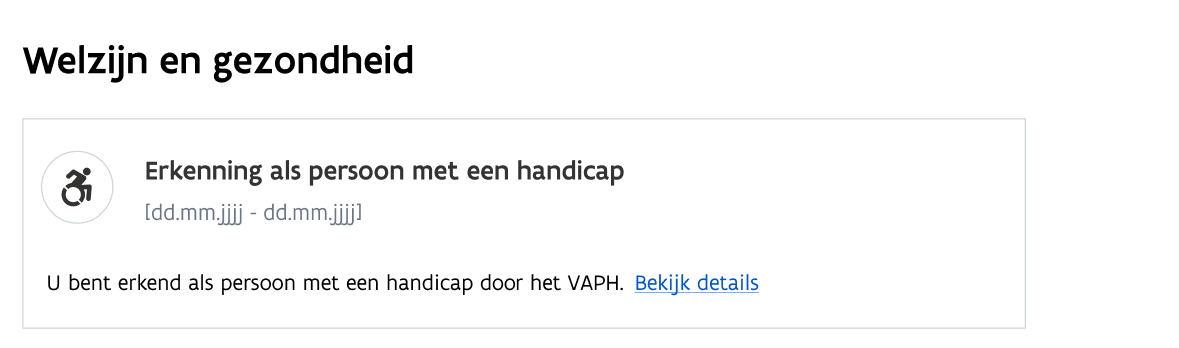 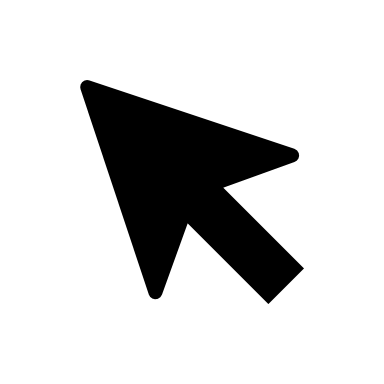 136
Case 5c – Ludo D., man met beperking
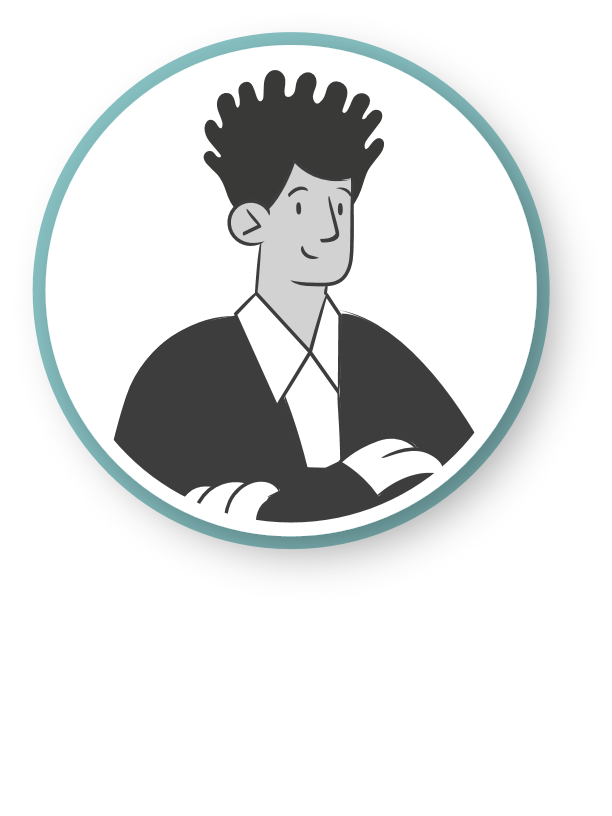 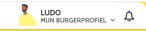 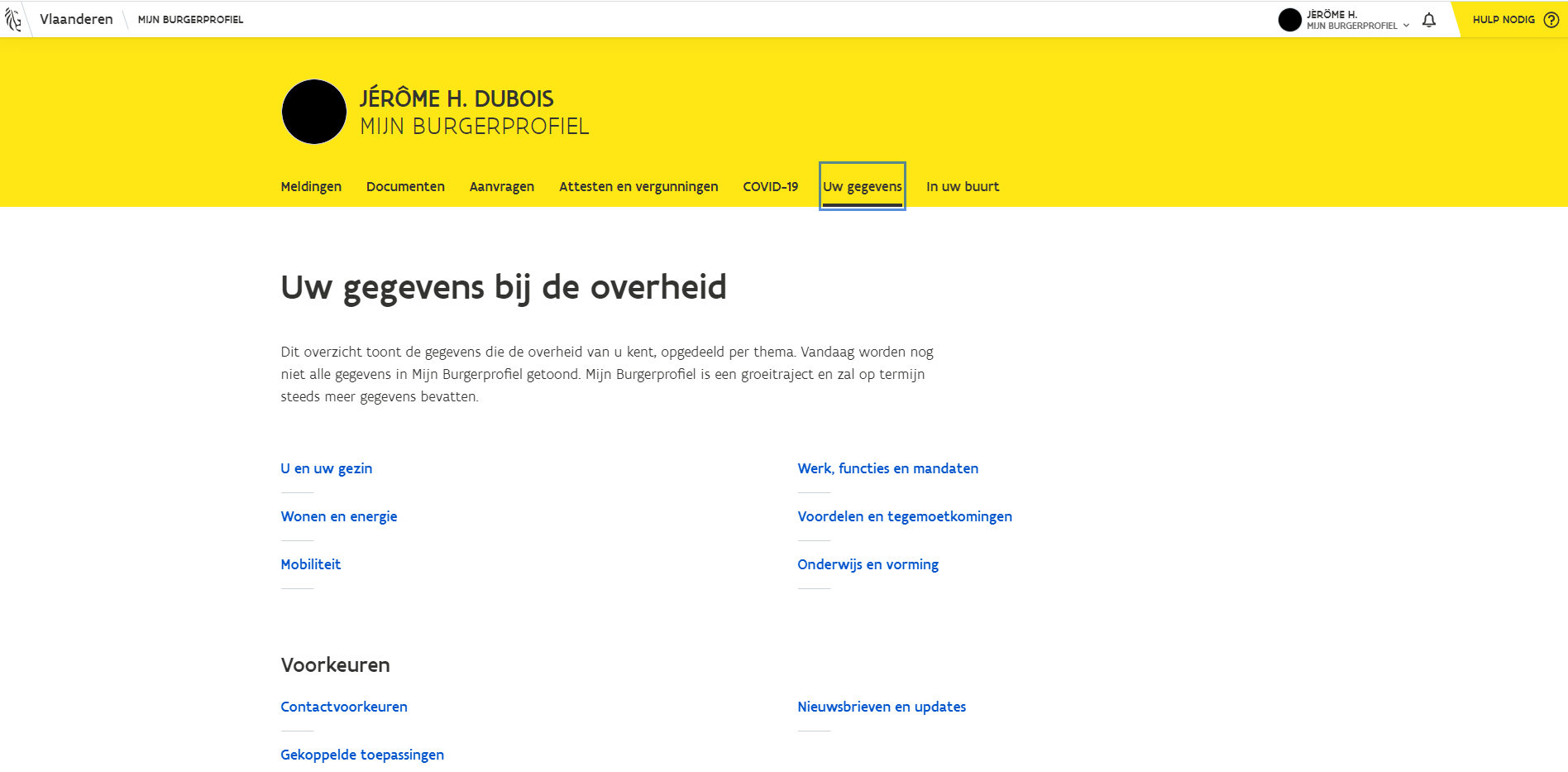 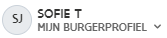 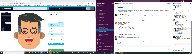 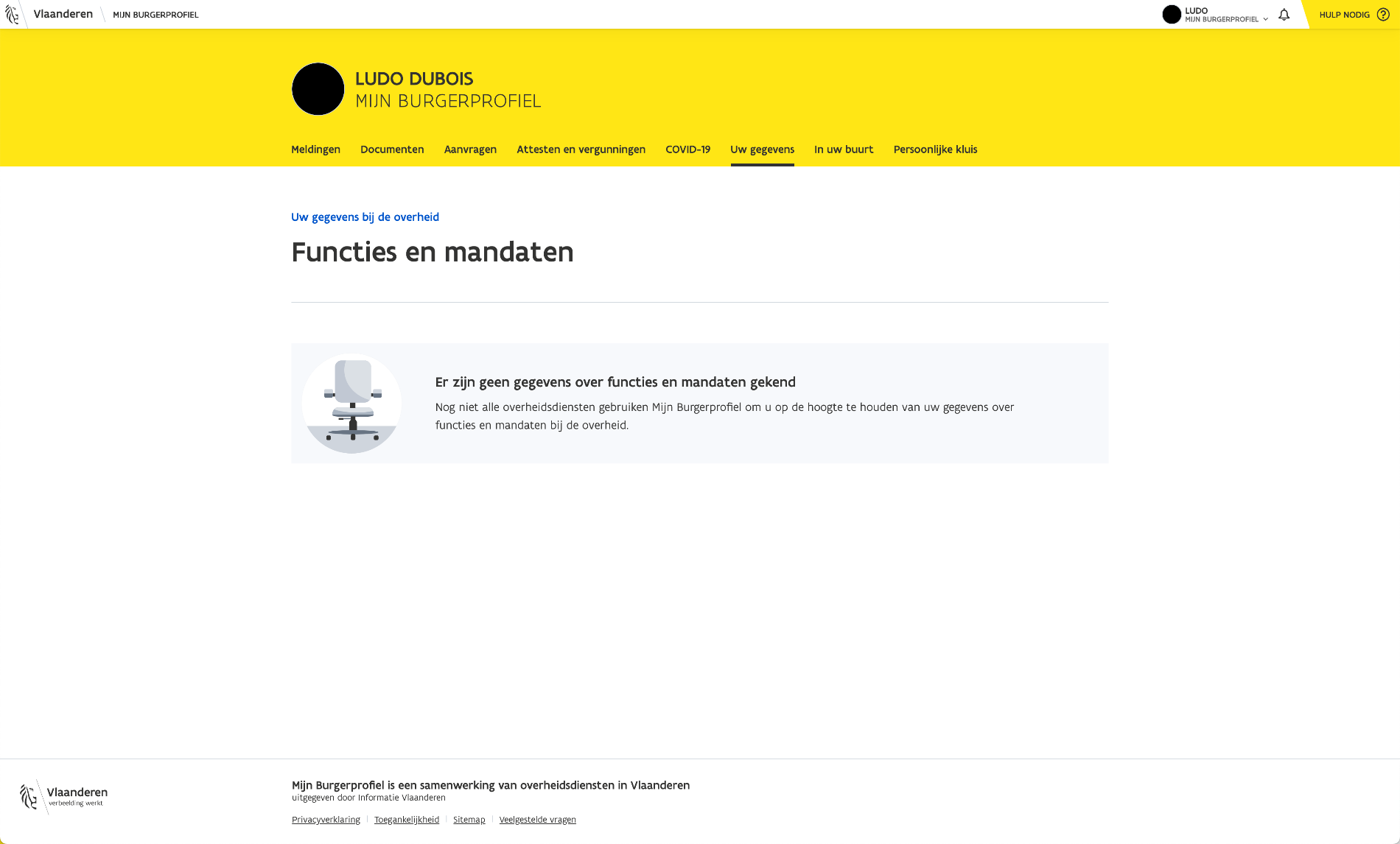 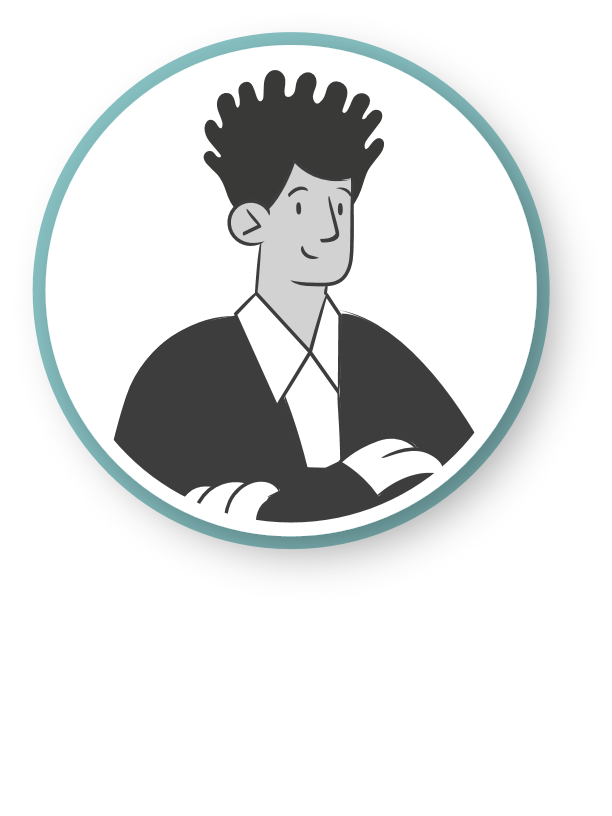 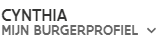 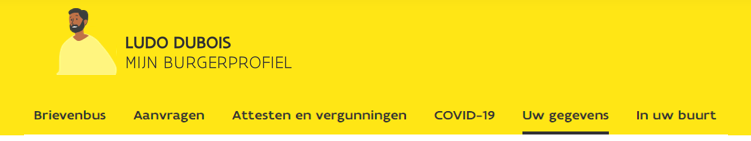 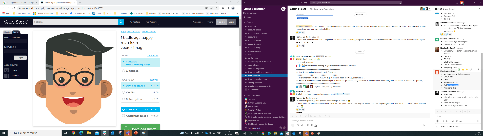 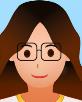 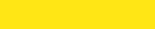 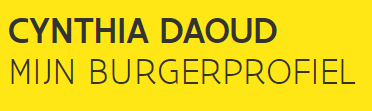 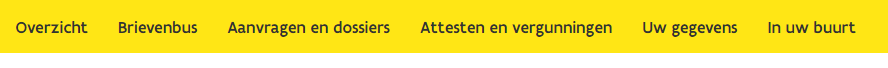 Dossiergegevens
Persoonlijk budget (per jaar)
Het persoonlijk budget is een budget op maat voor personen met een handicap om hun ondersteuning te organiseren en te betalen.
137
Case 5c – Ludo D., man met beperking
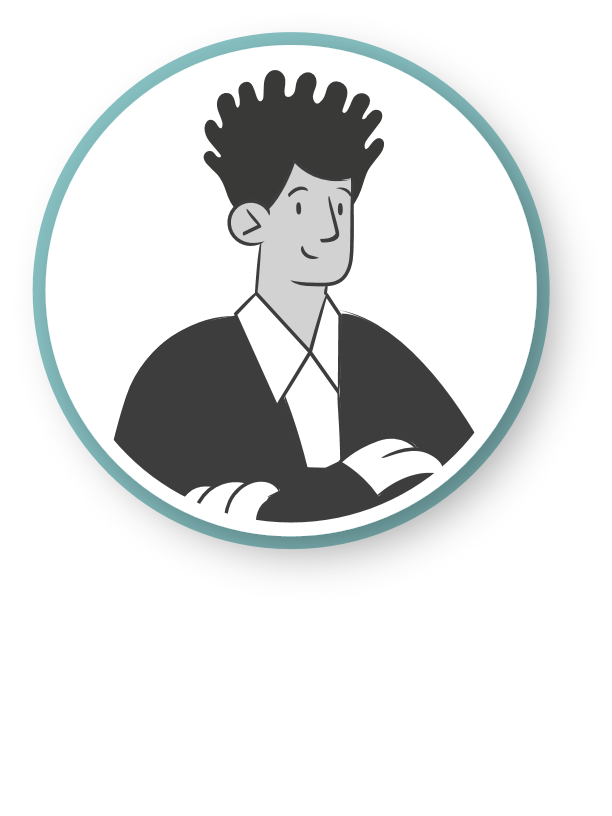 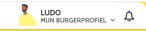 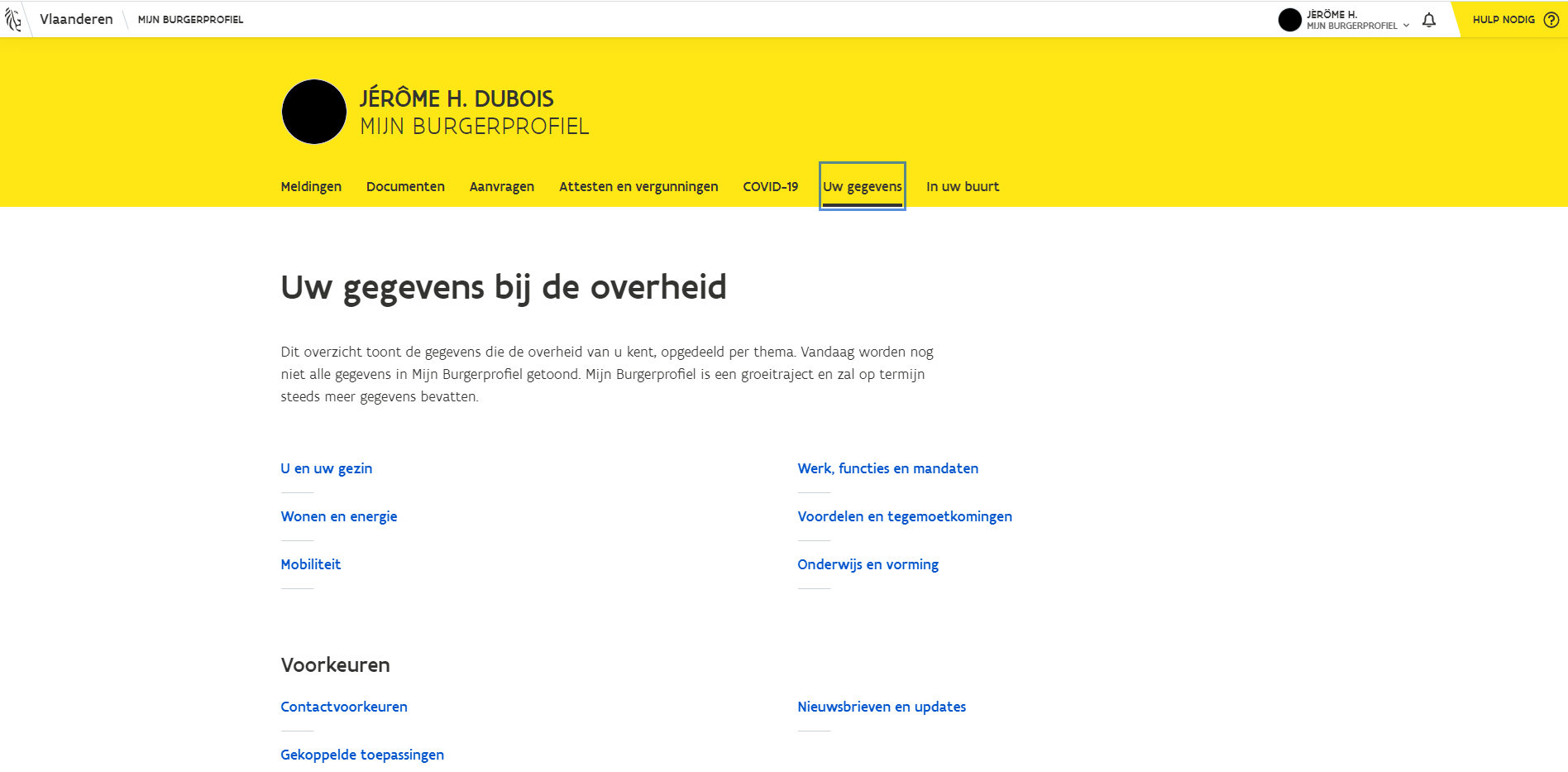 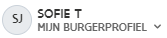 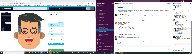 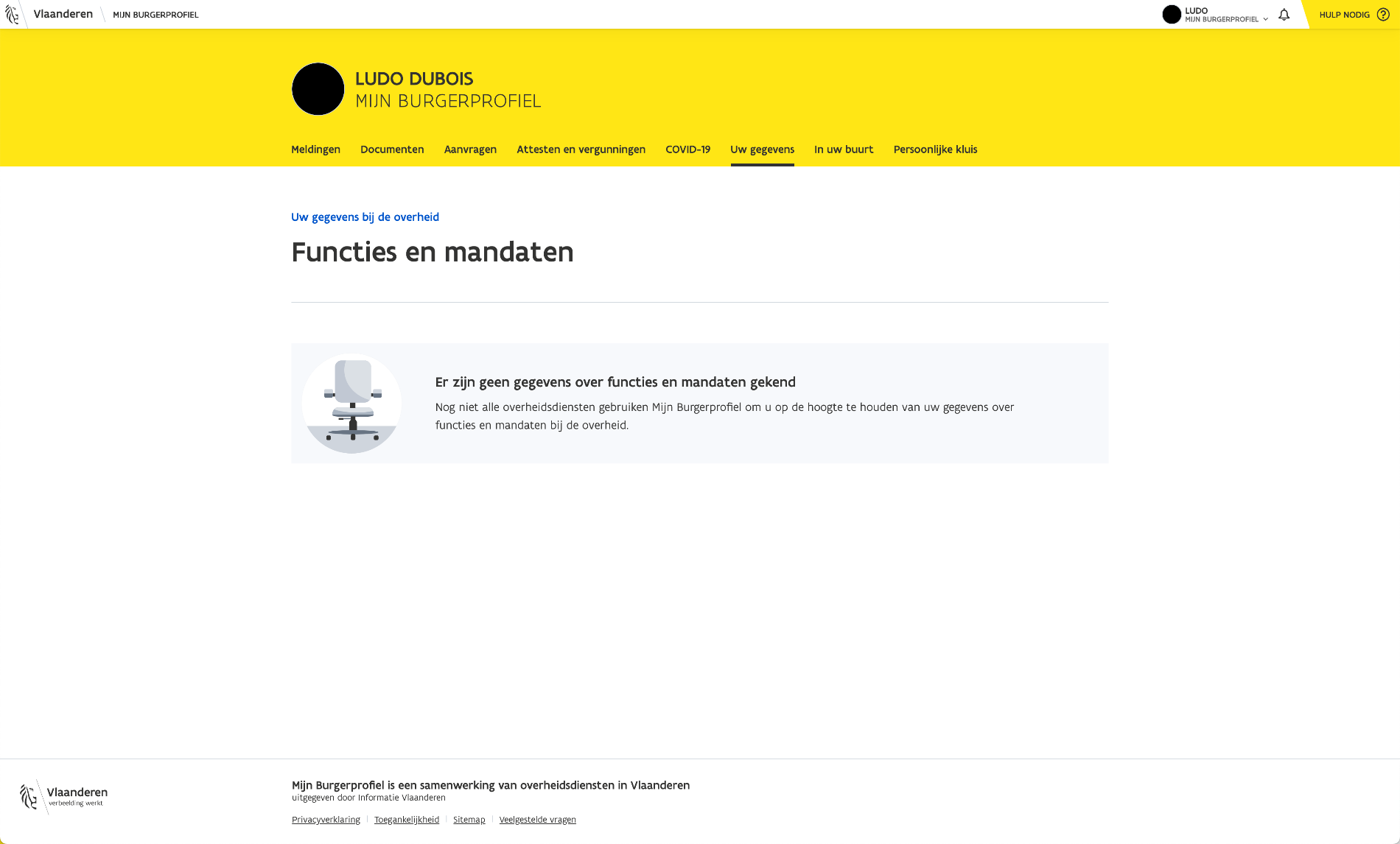 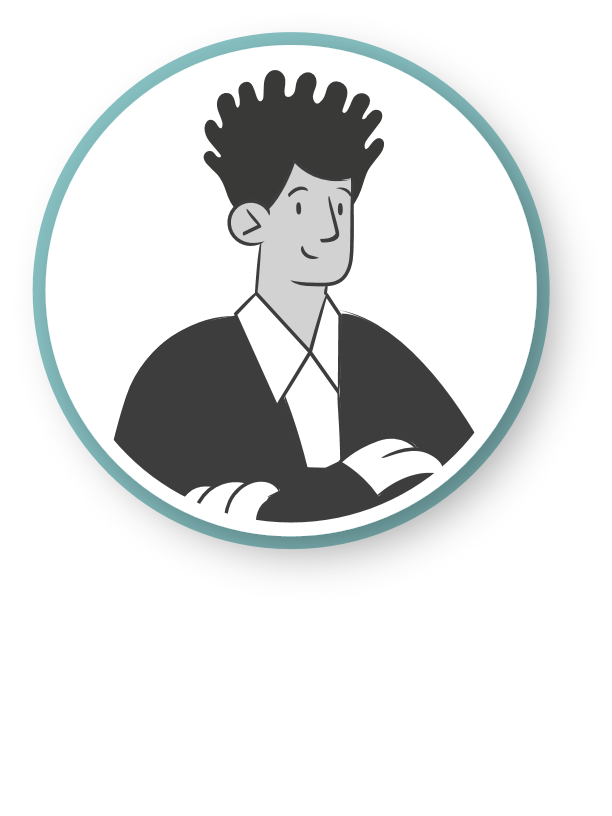 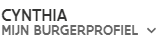 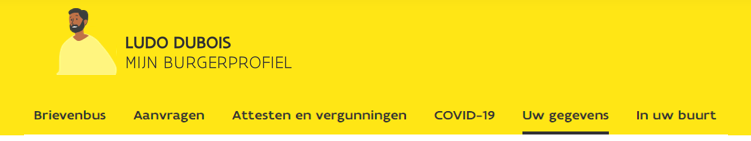 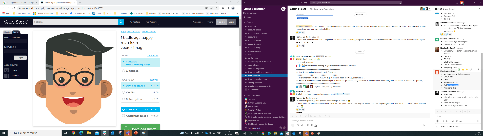 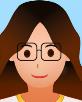 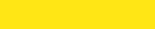 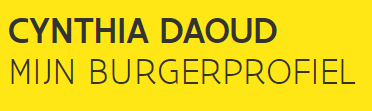 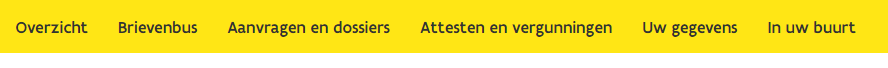 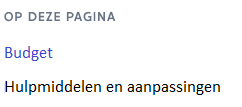 Details te raadplegen via VAPH-loket
Overzicht meest recente hulpmiddelen (max. 5)
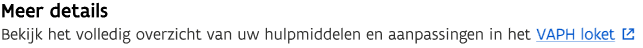 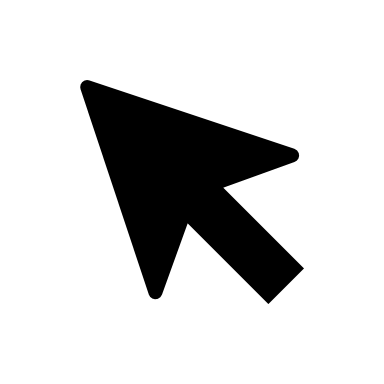 138
Case 6a – senior Carl V.
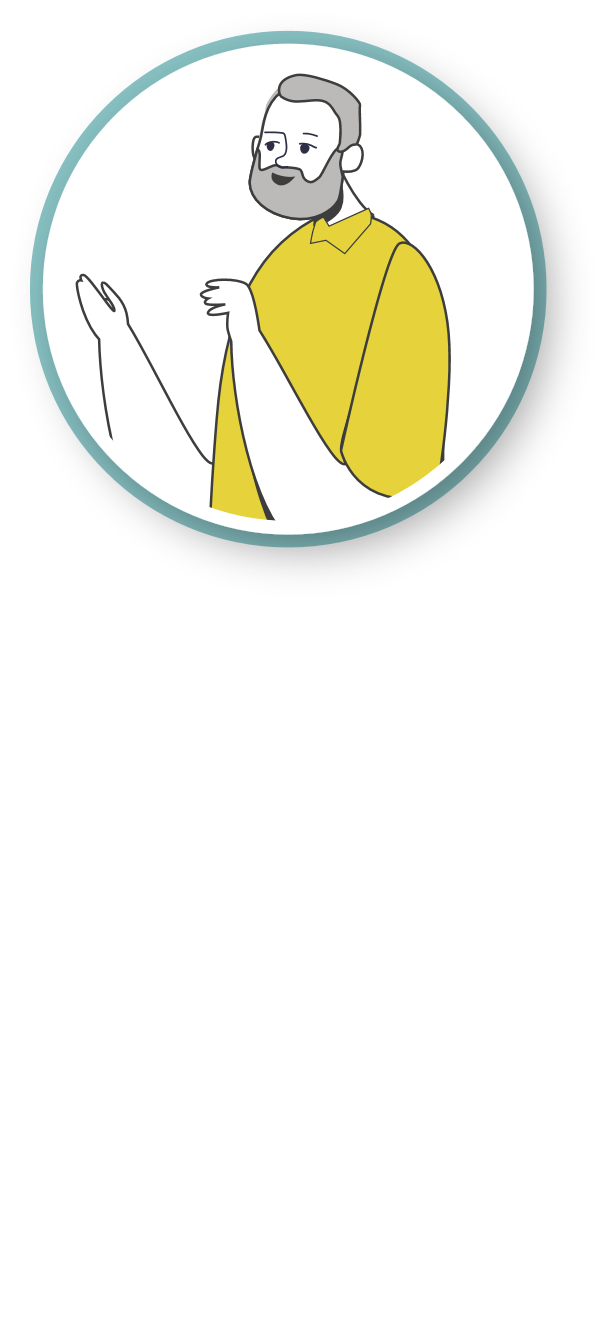 Carl wil zijn verbouwpremie aanvragen.
Carl V.
67 jaar
Wil verbouwen om energiezuinige woning te bekomen
Carl kan via het tabblad Aanvragen en dossiers zijn verbouwpremie aanvragen in Mijn Burgerprofiel.
139
Case 6a – Senior Carl V.
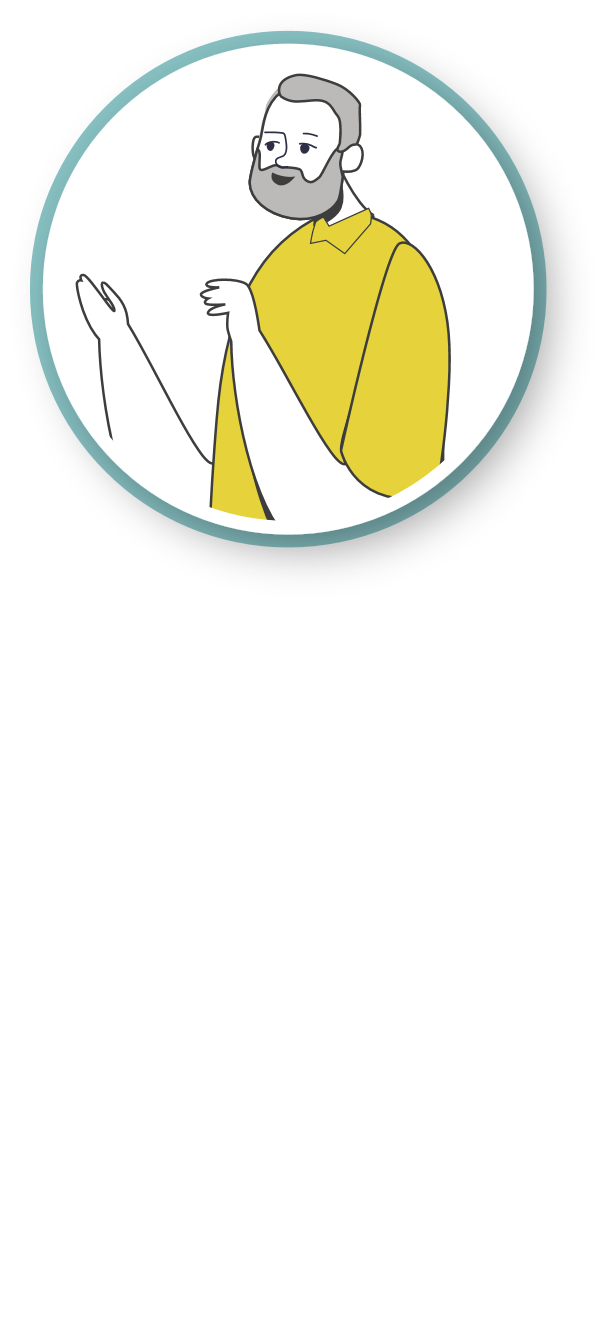 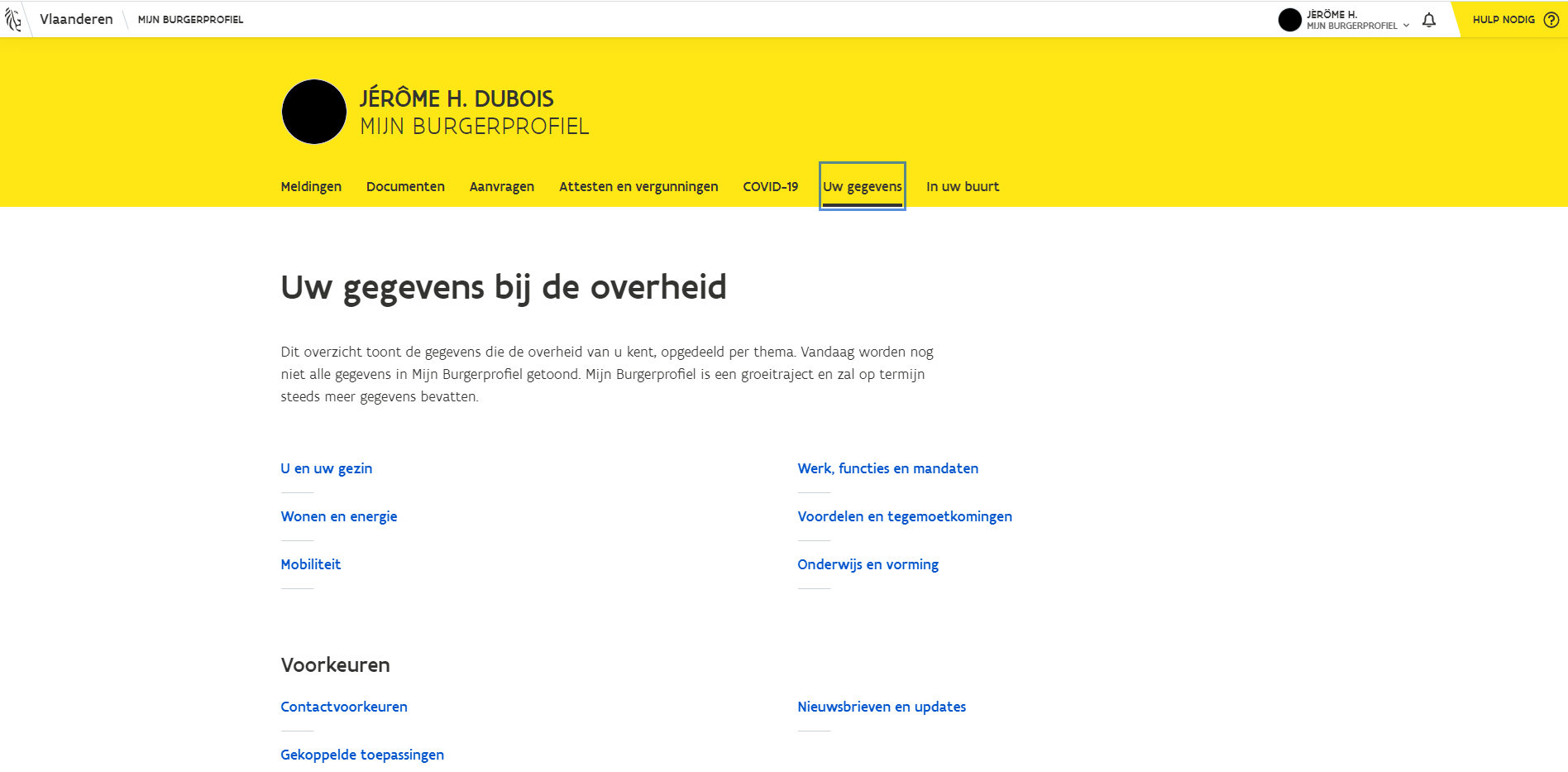 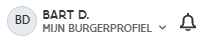 CARL V.
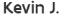 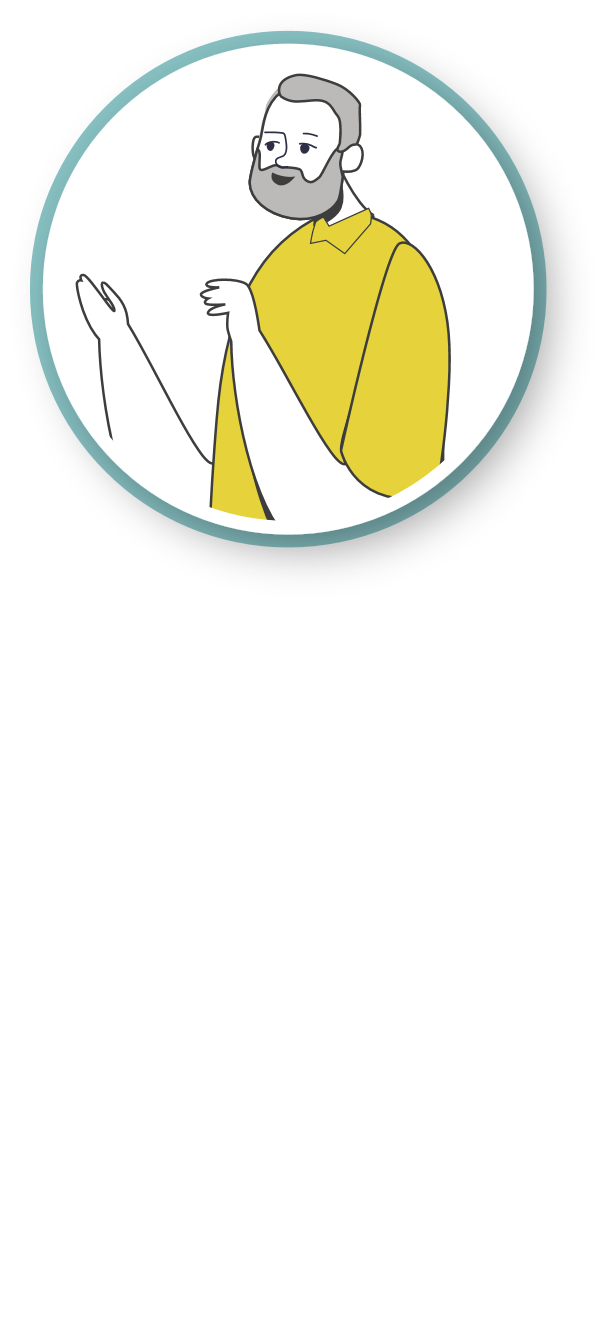 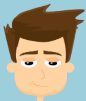 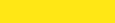 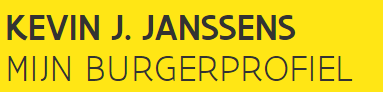 Carl V.
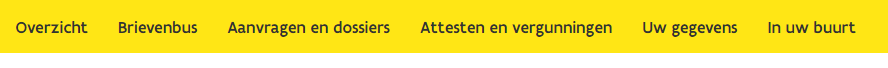 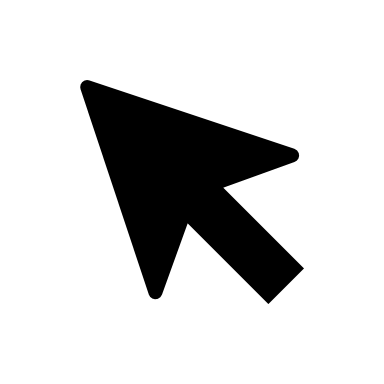 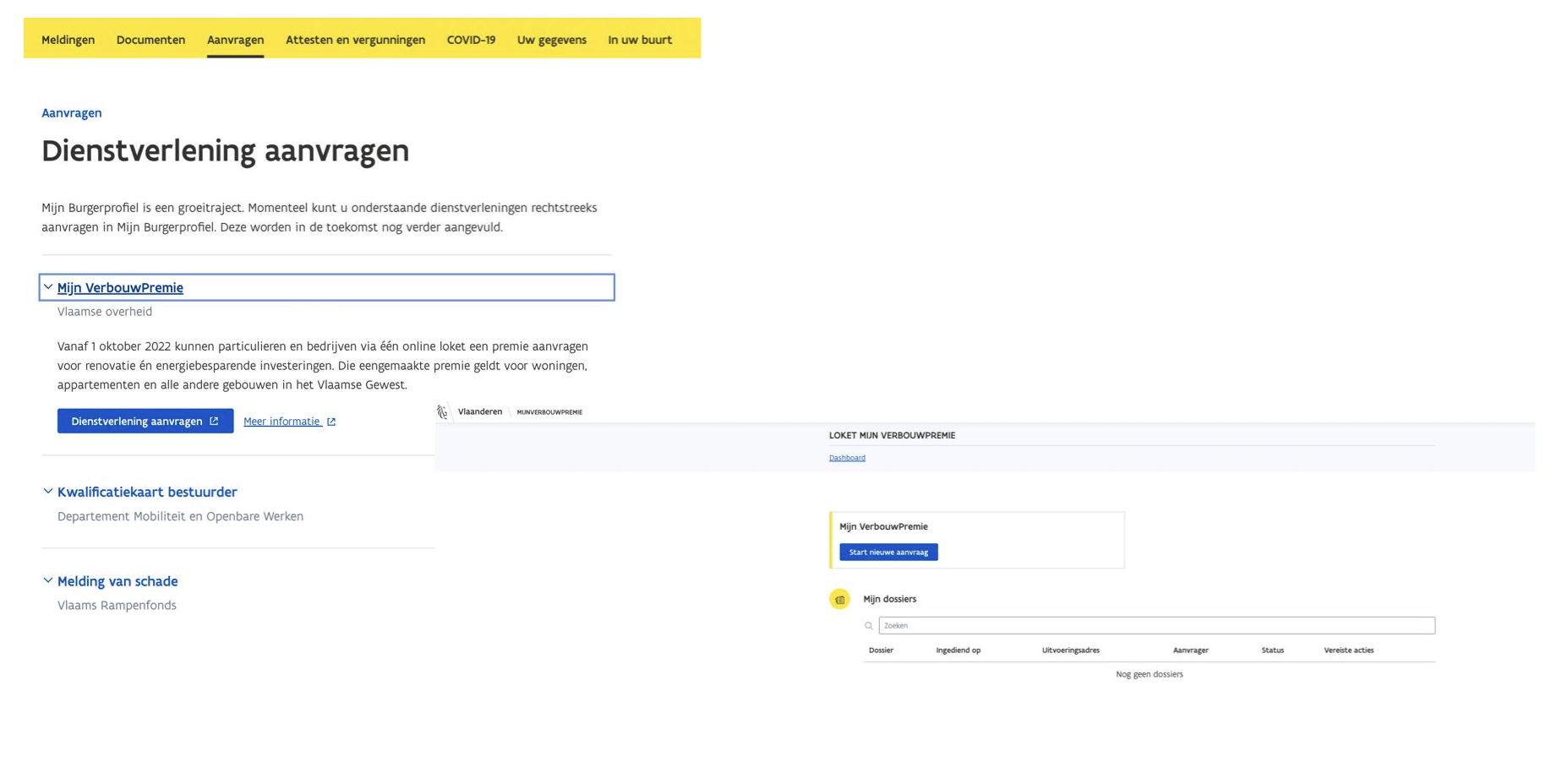 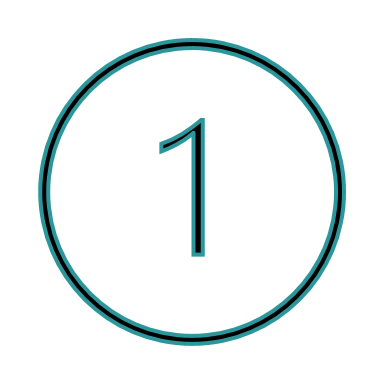 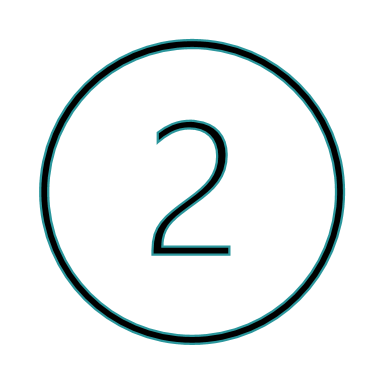 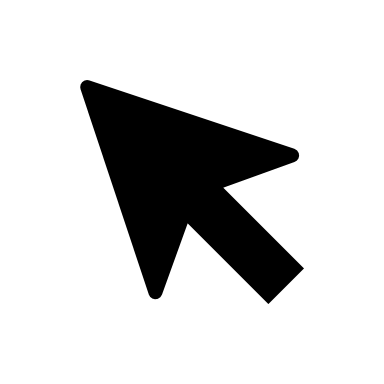 140
Case 6b – senior Carl V.
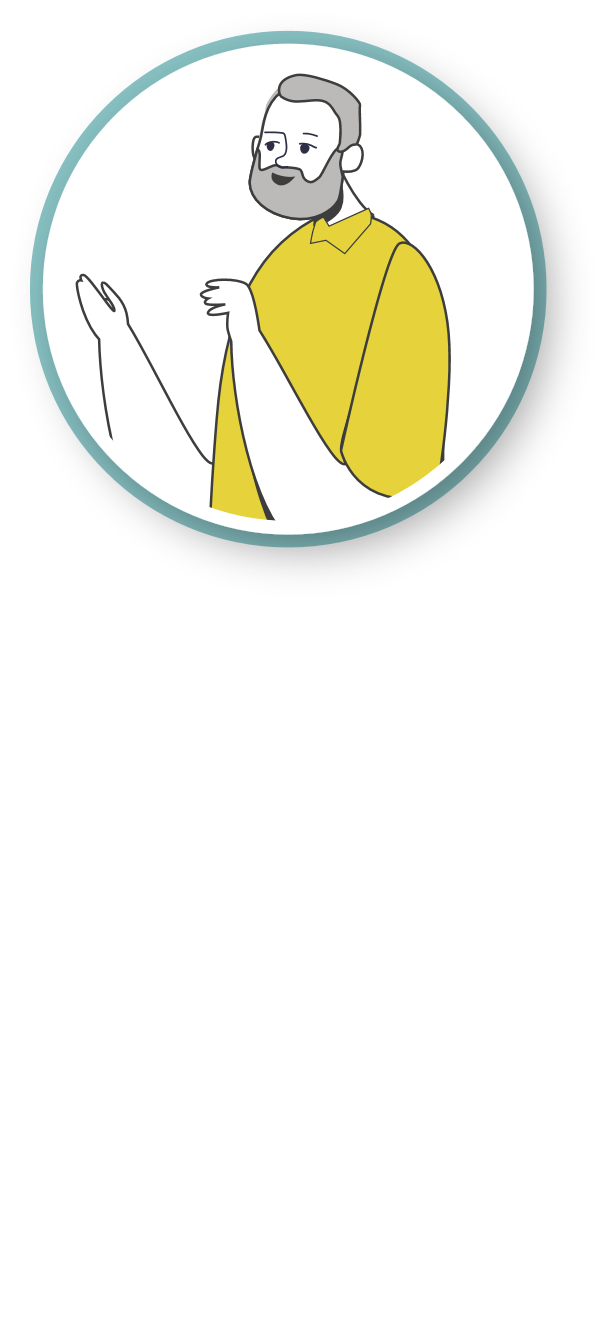 Carl wil een publieke laadpaal aanvragen.
Carl V.
67 jaar
Heeft een elektrische wagen
Carl kan via het tabblad Aanvragen en dossiers een publieke laadpaal aanvragen in Mijn Burgerprofiel.
141
Case 6b – Senior Carl V.
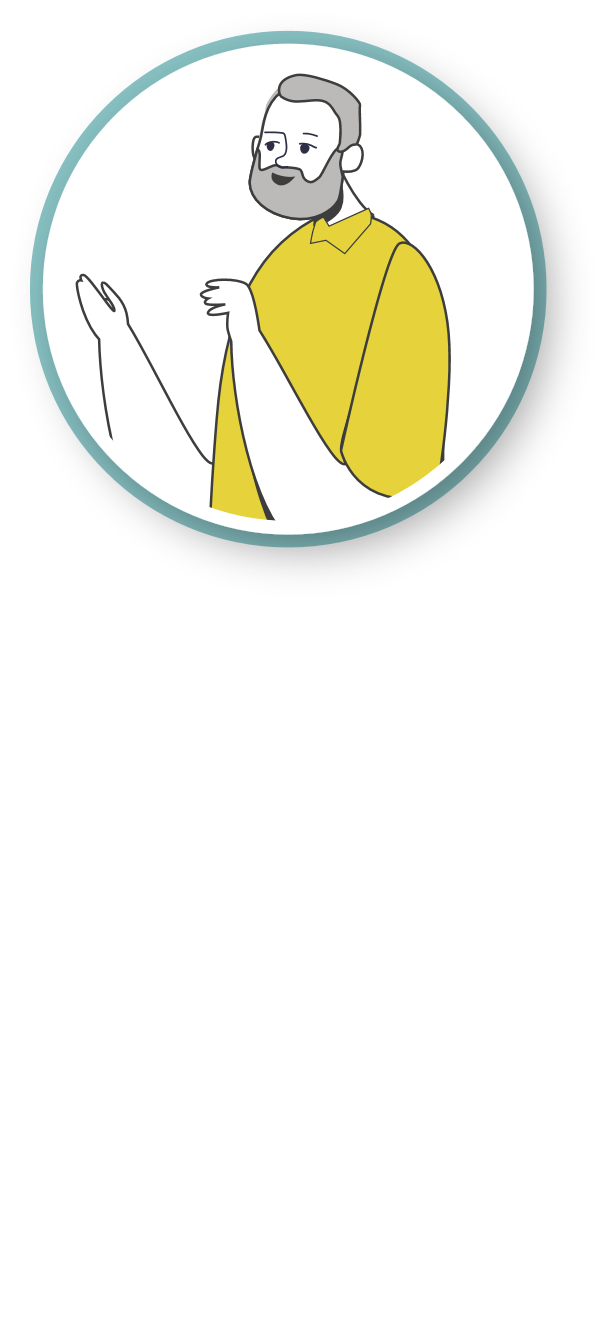 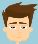 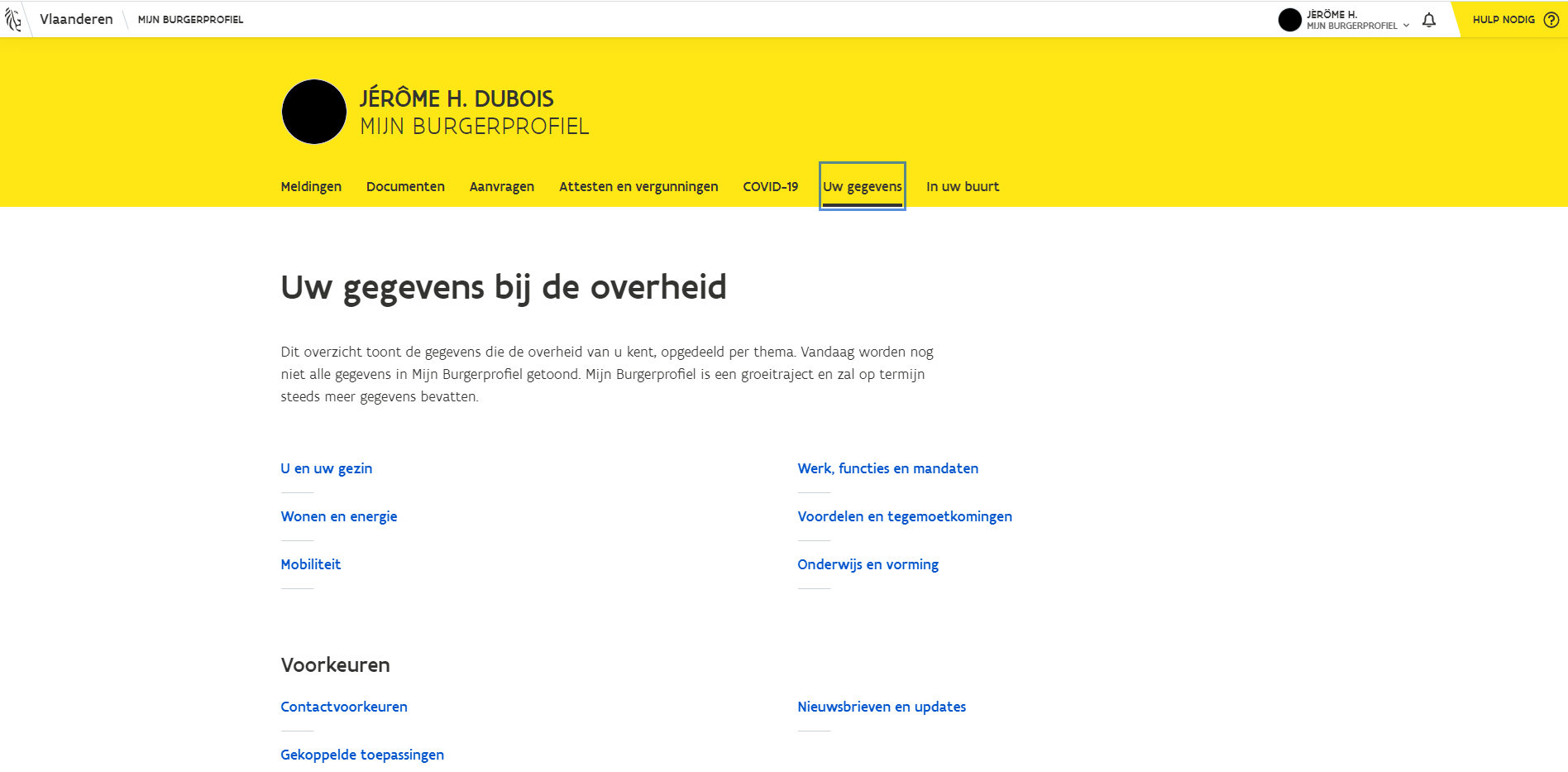 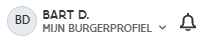 CARL V.
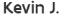 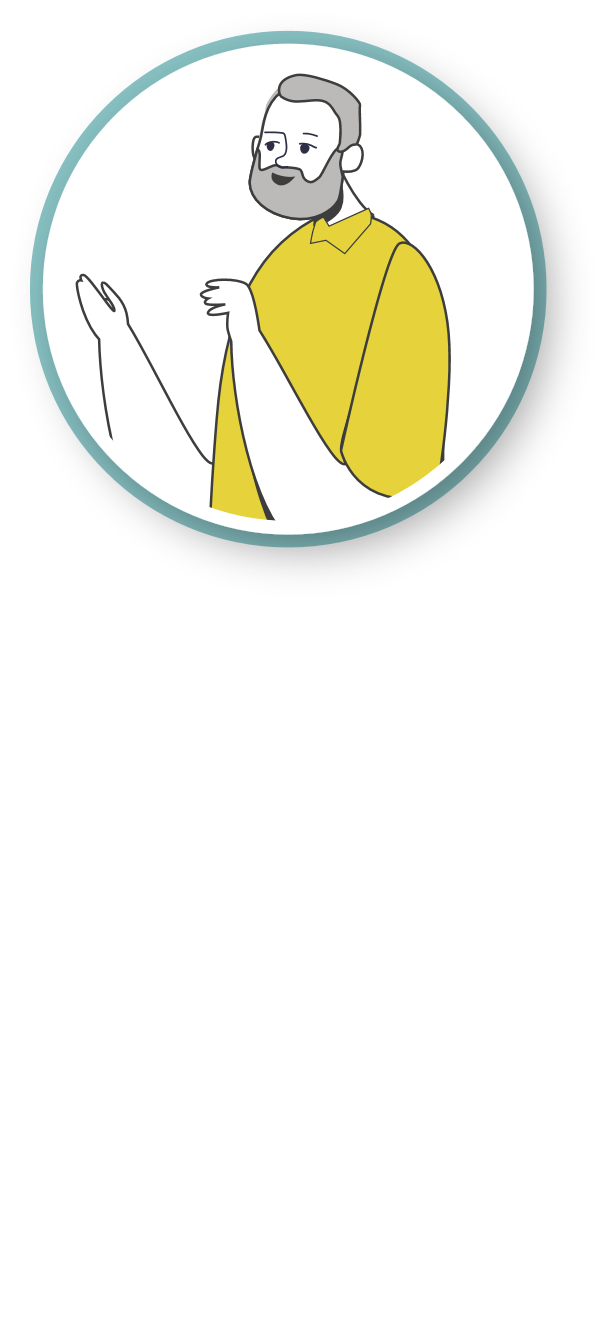 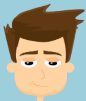 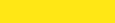 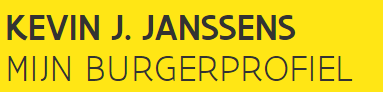 Carl V.
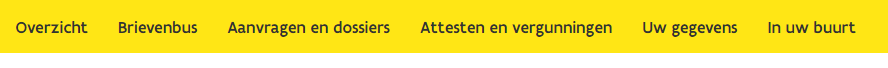 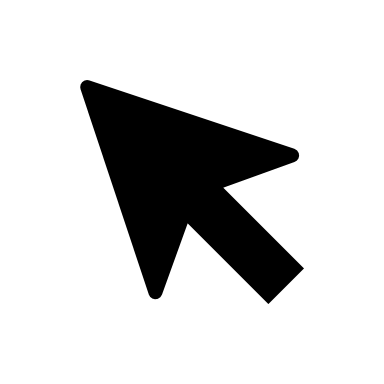 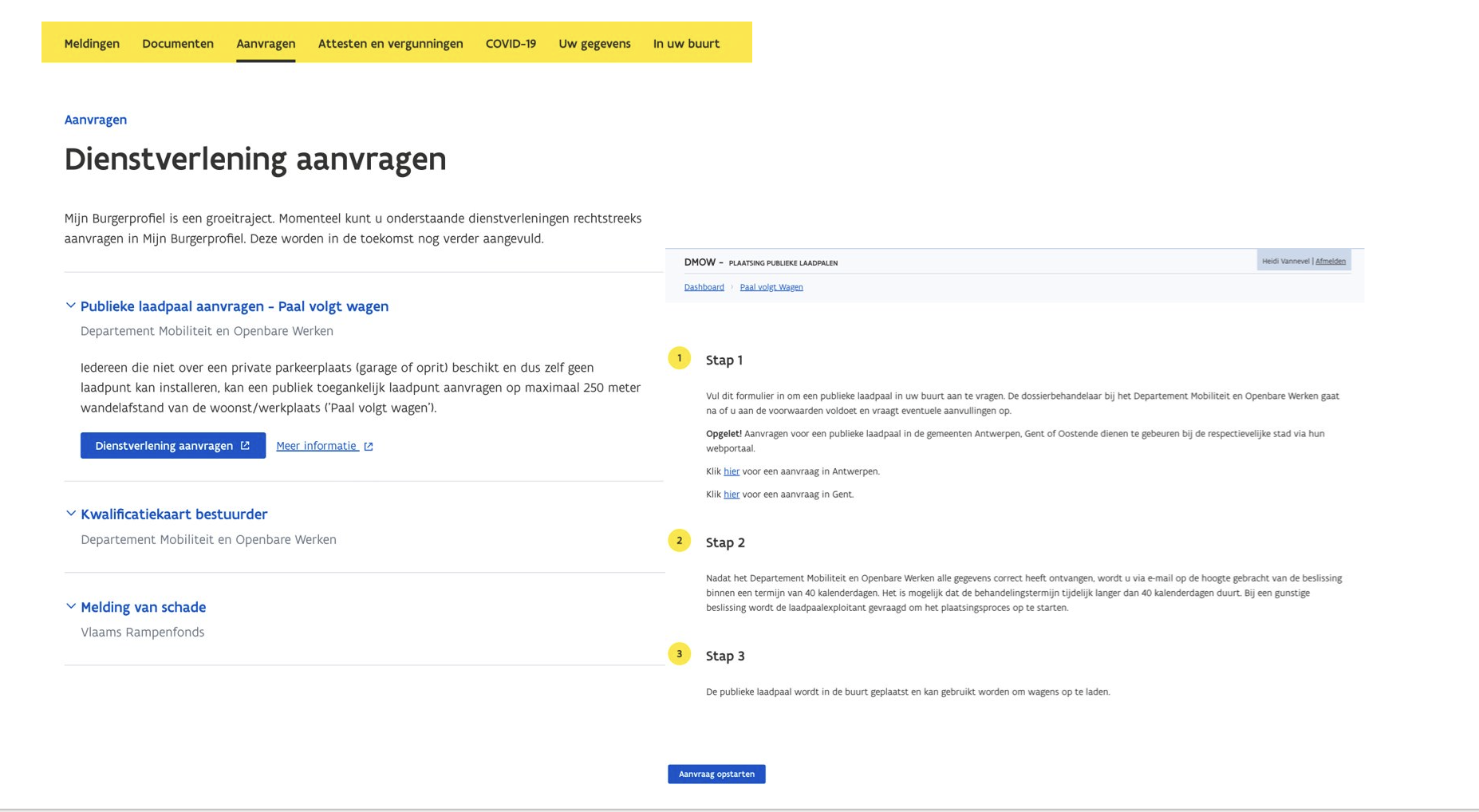 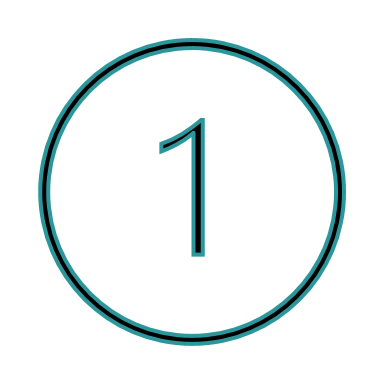 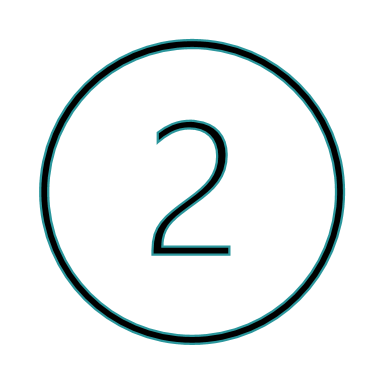 Vervolledig de stappen
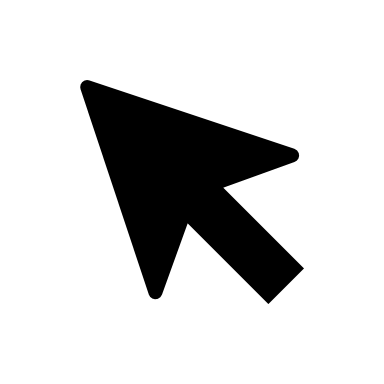 142
Inhoudstafel
Doelgroepen opleidingsmateriaal
Wat u als medewerker zeker moet weten
Wat is Mijn Burgerprofiel?
Waarom Mijn Burgerprofiel?
Mijn Burgerprofiel: stap voor stap
Aanmelden in Mijn Burgerprofiel
Wat kan u doen in Mijn Burgerprofiel? – webbrowser en app
Eerste keer in Mijn Burgerprofiel
Wat kan u vinden in Mijn Burgerprofiel?
Praktische voorbeelden
Aan de slag
7. Aan de slag
144
Aan de slag met het opleidingsmateriaal
Proficiat! U bent aan het einde van deze presentatie en bent nu klaar om de medewerkers van uw lokaal bestuur op te leiden.

Hieronder vindt u een aantal tips & tricks om dit zo vlot mogelijk te laten verlopen:

Wen aan het presenteren van het materiaal – oefenen helptZorg ervoor dat u de cursus die u presenteert, repeteert.

Pas uw toelichting aan in functie van uw doelpubliekNiet iedereen heeft even veel (IT-)kennis over Mijn Burgerprofiel. Ga even na wat de situatie is bij uw publiek en besteed hier eventueel wat meer tijd aan.

Werk (indien mogelijk) met praktische oefeningenLaat het publiek bijvoorbeeld een attest gezinssamentstelling downloaden, zo krijgen ze het zelf wat in de vingers.

Motiveer uw medewerkers door het gebruik van ons communicatiemateriaalZie hoofdstuk 2 'Wat u als medewerker zeker moet weten'
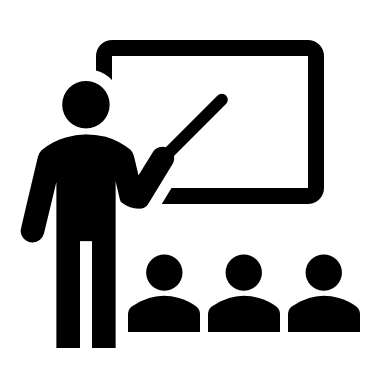 145
Hulp bij het materiaal
Heb je vragen over dit opleidingsmateriaal die je zelf niet kan oplossen? Stel ze via info.mijnburgerprofiel@vlaanderen.be


Wil je graag op de hoogte blijven van de laatste info en updates van Mijn Burgerprofiel? Schrijf je in voor onze Partnerraad!
146
Heb je nog feedback over dit materiaal?We horen het graag via info.mijnburgerprofiel@vlaanderen.be
Veel succes!
147